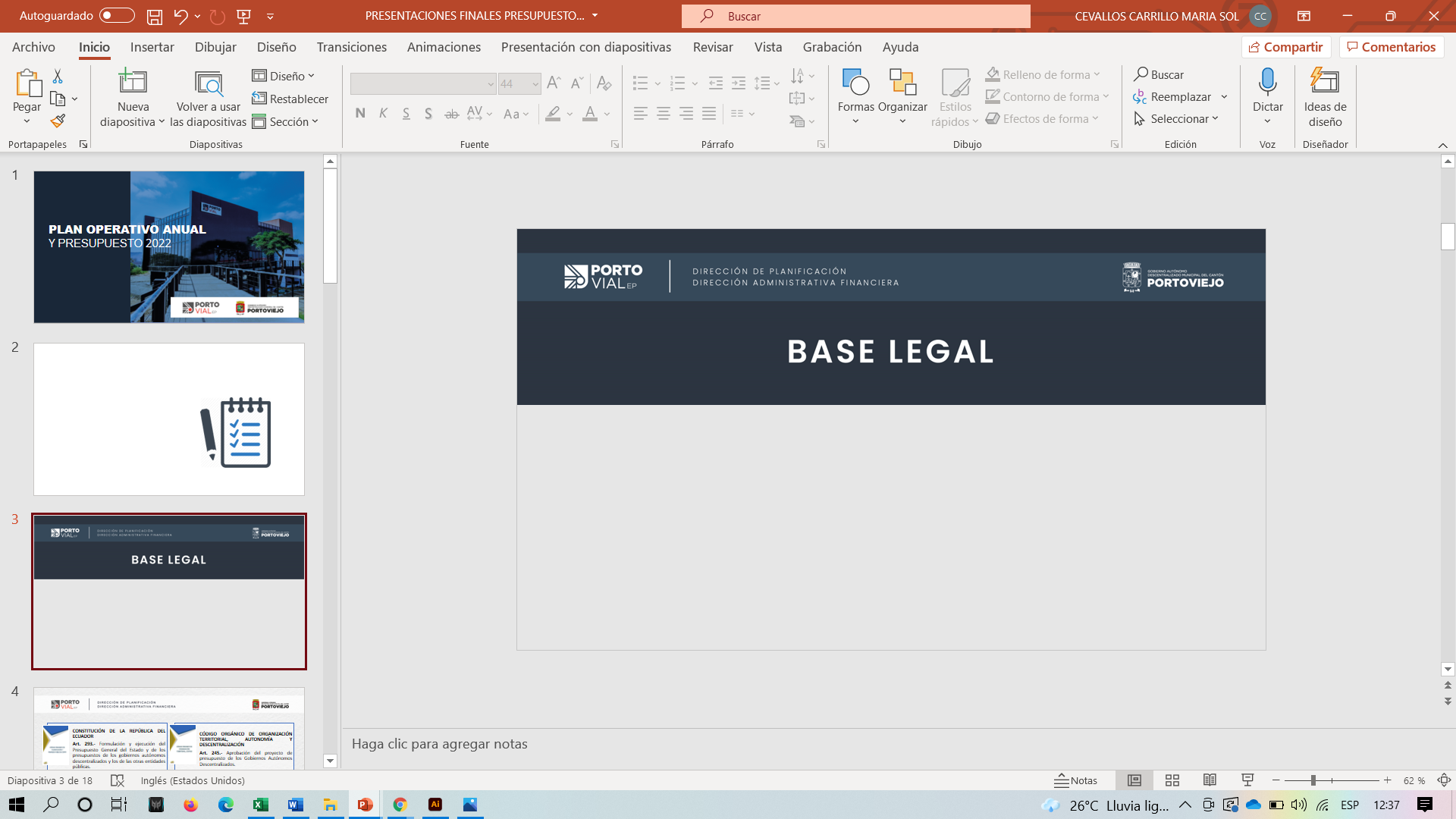 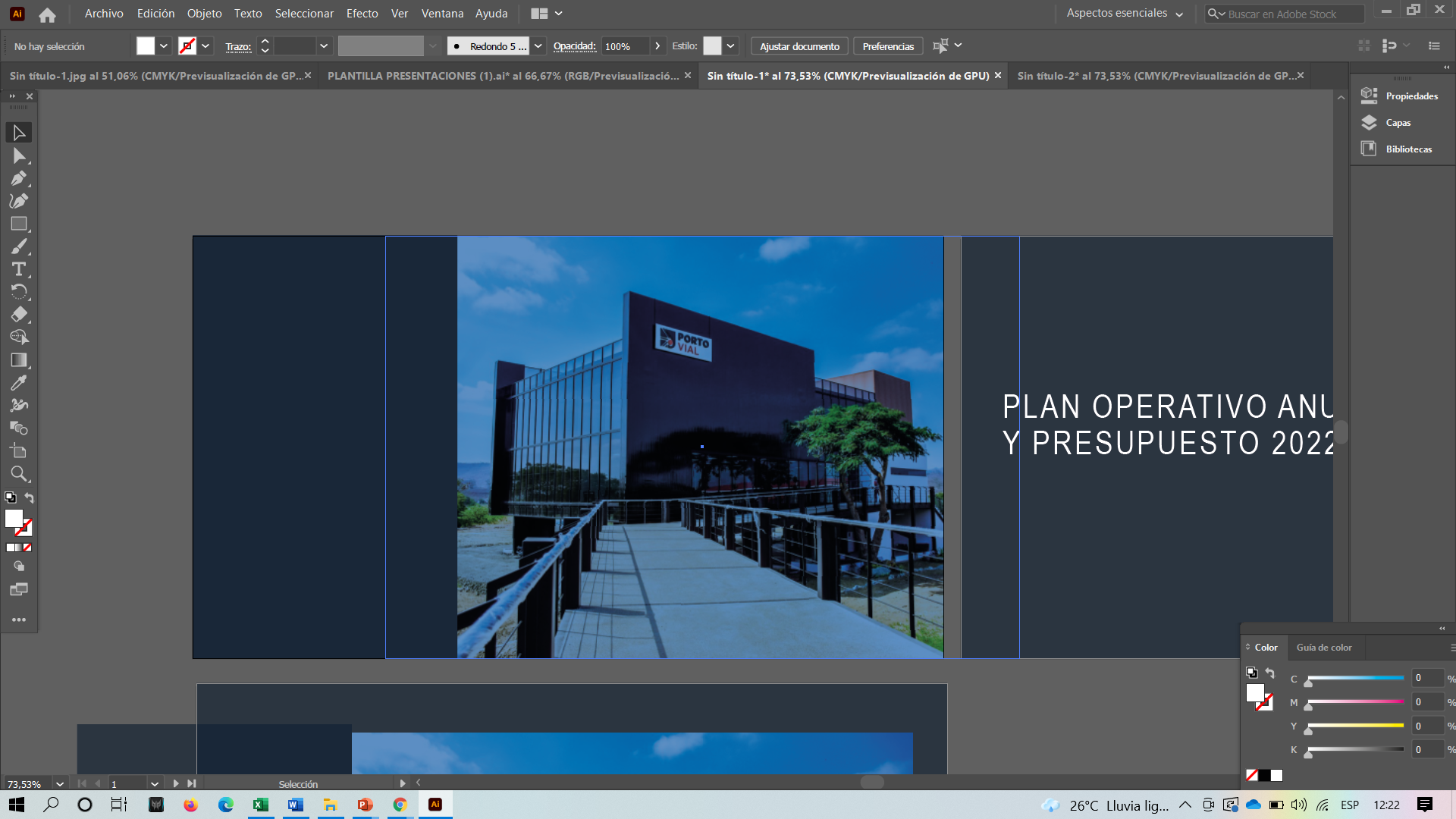 PLAN OPERATIVO ANUAL
Y PRESUPUESTO 2023
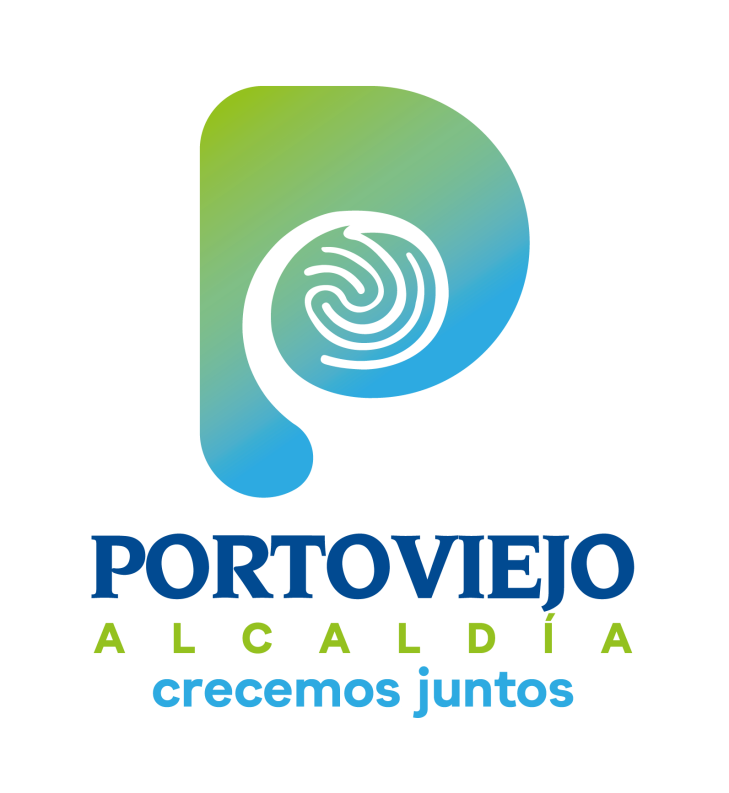 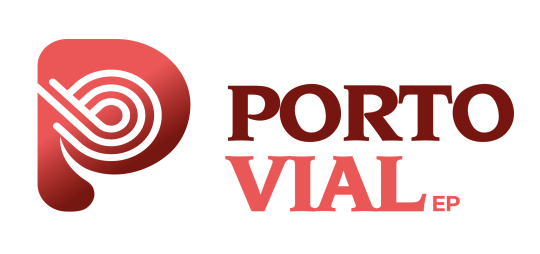 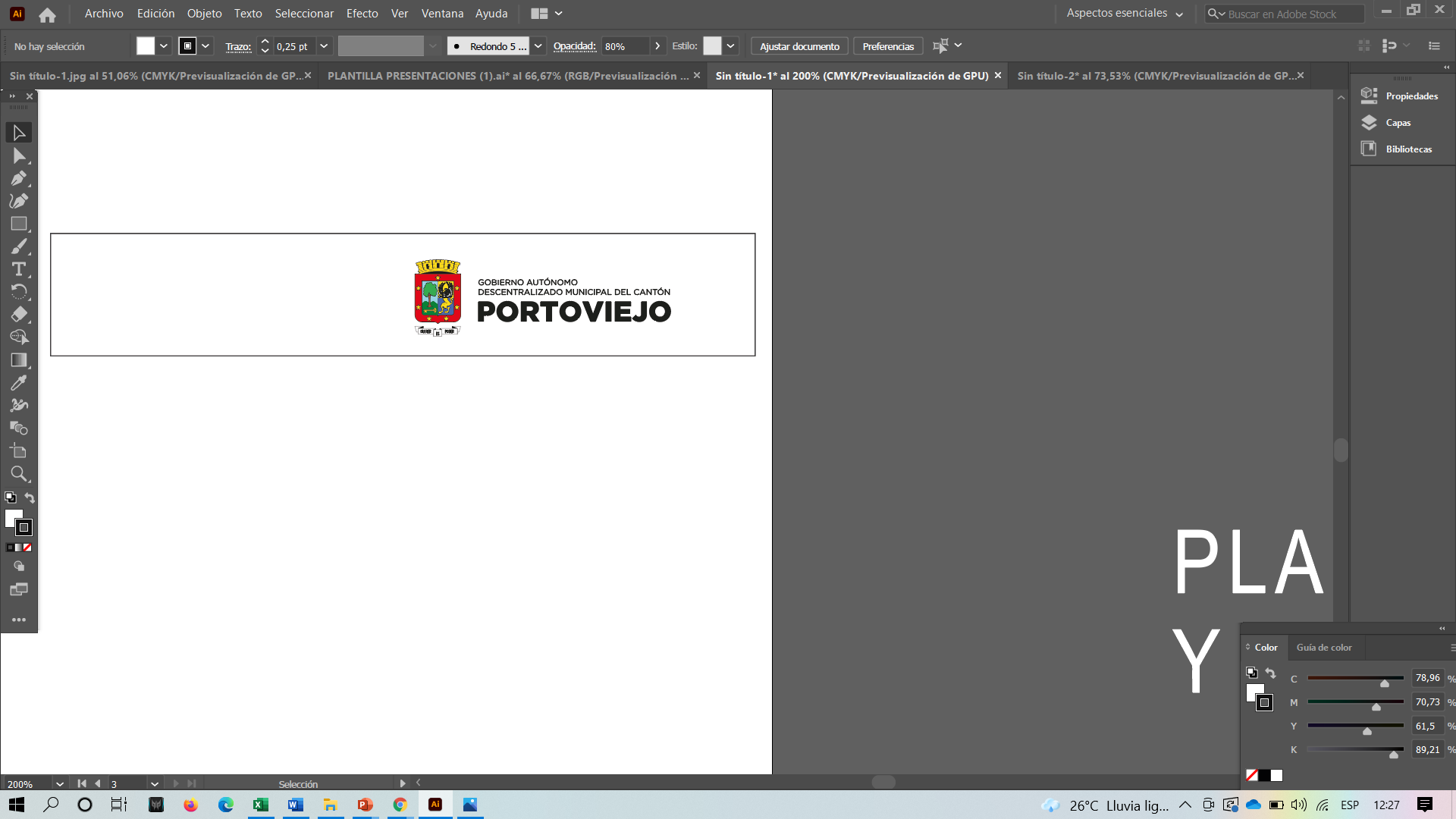 [Speaker Notes: ww.w3.org/1999/xlink" x="0px" y="0px"
	 width="765.48px" height="403.29px" viewBox="0 0 765.48 403.29"
	 style="overflow:visible;enable-background:new 0 0 765.48 403.29;" xml:space="preserve">
<style type="text/css">
	.st0{fill:#2C3540;}
</style>
<defs>
</defs>
<g id="_x5B_YOUR_IMAGE_HERE_x5D__1_">
	<g id="XMLID_2_">
		<g id="XMLID_3_">
			<defs>
				<rect id="XMLID_4_" x="185.1" y="7.44" width="580.38" height="386.77"/>
			</defs>
			<clipPath id="XMLID_6_">
				<use xlink:href="#XMLID_4_"  style="overflow:visible;"/>
			</clipPath>
			<g transform="matrix(1 0 0 1 0 4.768372e-07)" style="clip-path:url(#XMLID_6_);">
				
					<image style="overflow:visible;" width="1280" height="853" id="XMLID_5_" xlink:href="data:image/jpeg;base64,/9j/4AAQSkZJRgABAgEAnwCfAAD/7AARRHVja3kAAQAEAAAAHgAA/+4AIUFkb2JlAGTAAAAAAQMA
EAMCAwYAAFzsAADj7AAByoD/2wCEABALCwsMCxAMDBAXDw0PFxsUEBAUGx8XFxcXFx8eFxoaGhoX
Hh4jJSclIx4vLzMzLy9AQEBAQEBAQEBAQEBAQEABEQ8PERMRFRISFRQRFBEUGhQWFhQaJhoaHBoa
JjAjHh4eHiMwKy4nJycuKzU1MDA1NUBAP0BAQEBAQEBAQEBAQP/CABEIA1cFBQMBIgACEQEDEQH/
xADqAAACAwEBAQAAAAAAAAAAAAAAAQIDBAUGBwEBAQEBAQEAAAAAAAAAAAAAAAECAwQFEAABBAIB
AwMCBAYDAQADAQABAAIDBBEFEhAhBiAxE0EUMCIyFUBCIzMkJTQ1FgdQQyY2EQACAQIEAgUGCwYE
BQQCAAcBAhEAAyExEgRBURBhcSITIIGRobEywdFCUmJykiMzFAUwQIKismNQ4XMk8MLSUzRDg7N0
YPGTo0RkFQYlEgACAQIDBgMHAwMEAwEAAAAAAREhMRAgAjBAQVFxgWESwlCRocEigoOxMkLhUnJg
0WJD8AMTM//aAAwDAQACEQMRAAAA6mO/F9T4uizPM0Omeetkq5SzcXNTJKaGpSuUL5pX3aOPa2cZ
cO7AFGQVuZYmyVJgAxRmjPVtNZ5b35OmKa7qt4cR2KChcOKWstwVligDUVcyIK5moFk1FE1GKWFZ
VhWJYVi2FYTUEklBaw1CNxYq0WlQtpUFpUNWlSLSoLVWltKgtKguKQudDNE7uxx78HR0NuOnHu6k
efXBrmZ3IcM2ODXyu3KMc8+/ltVSLXQVqnlszrZbieN668zLKLaNRKEdYmoKyagiarLLFUFqrRaV
C2lIXFIXFIXFIWqtFqqS2qtVYqktqqSWqpFqqVWlKTpFJx7dHFtx9vDZONk05KU25KeduSuzt3z6
HH0c3boly6UXSeNoZKAwQA0DEDEDQwAAAQwSaOfXur7csleo1jDHTRvnGMzWaiSsiSSRU1UCSsip
DMVJWJMSKkrEBYAKwIEwjCcbmFdkNc4qSuUMVDQAKAKJipMEAACg2h1sfd4enToUvF74yiStOJGC
p3i2inL156MccvbhFROvnkRABhOuU1Y6yauvyWTVlKiiSWssiEogRTVggENCGKkwAAABNKACTBKS
IqStipIipJIqSIpqtYzj17nP9QuOvLW+ijvPAlux75uSmPbkv59enbRf5vUE3nUJjACUaYgAAEJW
MSJSqRcUBeVzlkIAAQwzrStZzZ91Os8tbsXfhAFrACsEwSkyCmkhGcdZgNXKTLIjSDAAAGlUWrmE
Jx1zgpK4QwQAhioAAFAGky2FXrzSwblZo7nE3cPX2TDPz+rS8xGqjPj3m7Hmz+nx7s9JrnJReoNB
JxlK2iUAWSSJkBZRSRxCgQNACBEAomgAVAAgAABioYIAQ0JSRFSSxUlUFJJFSVahnHr7tC8PslKM
pY83qms+Yl3Mvo8+C7fpxvBp0vl1GGNtACYJiGRVk1EBRVliTIRlGyJOVVTk5XKpRc6LSYnnQEEc
IVbzLJdHpjFHRDrxqLwpJpEmqUZK5jGcbIRsjcRTVylJWIAABpixjJXMIyVxBSWsJSSIaEAoAIAA
GhpoxBOdRNaI0OXbbzpZ6dCGJF1MY6wAWJtAMBpqSi5XKIsopDEkYkSSAEKxAAqAIAFE0AAgaxYC
bQAKAAACYJMWKs0S449GlcS2wsyGqKTLTl19lXBeT1X20XZsnGWdAMQwTAABDQAChONlJRV057o5
omquFdl1mKdmiWWya1PPPOr3SSzpmWVykJbKuWdTSJacmvP1503ZnvnpVM5qydU82inbj3iMJLfN
JqxRlG5imrmKktSJKLKGrBMBAJNWRjMsrJxuYjTMRlkRpENKhghgmAAKAAAoDBNSoYJpqACYASFT
TgRGpJAAhoABKwAQAAoIGJygAgAGlQwQxUNiBiGKm5xXZdpzuGm2zj3zUbaawrVTvGbPpy756BGN
elas8/e+6uzl0coylGnKACAAAAAAAGV8/prWeOujzu3AlWbyxBYVOXRbilLqVCl1PLdNXWZYy7zJ
LN0GYL6FVrNUWuvJuIXWU3Y3KiyopUo9OSi43IgsUZRsSauUEbloVyyISQCTKSaRKSsimrlKSZiS
VRGCTEExUAAAAKAwAUHOWstsmsxoiUlsSDkCZNalZAipRsExBNKACAUAAABCgAADE4AFAFBgmCg7
ZatOrRz65ltjjdErnNVTnGWxolVcq7KcujH05157odeVpM5b9SoR8/o1Szyzq+dE8210zlmJygAA
AIGIGREkJEsmlanIh0cvfhTOFtlS2Vy5zVsl5L2Z9ZrlYBU4gKOs2qBFkYlAJJJMc6hbIxEEFiTV
iTSKLWsxRG4IxjrnNRLJOITIuaYgBA0AJqxKQkVJlasVlZNXMRhEYRGCGKSLJocpZ6RshLOpOA1O
IRCTnRHTVnWSydms5adtFzQ5yuaYzhciChCGgUAAEACgAAAMBpygAMFJxvmlsr28utkrJce9JY1r
nJxCq+BXGcNSuq2rWYZb6t4objvnpEcunYrtoxq91ylusyymtE8zl2SxzzrSqSL3Q1uUCLIxiSUK
9TS8c00VwRCc7jA9zK7ZGN1K4I0XqzE9UNZjm1zOZT18vTnhU49OSaLGpOWE0yMZRsBFjEwQkEAo
tazk5sorw+t5g4en3F3g93Xz+vjxuh18+lp65ScXNNCVkRJAKwcqJJUNkFNWQJRSKkrmIyxSHNOS
c25KedtBNCsslzmmK0Eo3I0IEI1JQjc21xLEmrEmgQAACYqAUAAGiGKAIMJRkmkTJY2xsmtGzFby
7dGWSXPpeZxdEc6TRGpVONNdzZTVHpicI16zOEFc6yBy6d+u+jl1YnY2mMCUaaBFFllDW+eeWdXV
pCiR1klFpbfC7n0nKBjcyuRIiEiCJ1yVRSq1mc86udMKQposj241Tk7ESUpW42RAuESVJgCaRKUb
EpNOLRqyunkWHm9g0DaK09XgPXP2Ozwd/Xzezj5/p9fJvlCW+djjPPQac0DcsSSIqSqEZq5gpK4T
GA3NuSedg0oDHbUTWtURztwUN85RSuXCUbEnG5E0CcQAEAoAAAJioYAAAxMnLF3Tm6rCzOhaXjpR
VqCE2pSMVUlTG5vVJV7zstrSIqwsqhfApVi1m4mcuvpKdS83oyrXVc0lkbEyRGcWsqL6ityjrDAU
cWNADTi6VE86tKoLcZnc6HlDbLFOa1xzOW/ORuaFZV15SdYjcJEiIo4ySMJwuUBYwaoYkWAlJWJk
k4dF9Lr45p+f1AAwKi4ygaBtFX9TiPWPX7vBW9PP7iXmut08/Sdb1iQokoxVzJJiHYsJX3Y64zpR
z0wvXWka0tZIzjYERGnEUWrlAWJBcpNAmlIyQgATATFEwQ0ANUxilO7O6Z3RzuLSJSruXQ4R59HX
GrWbVWWTnWhpFjiwjZGSyhbGWlWFlbcElWKtAzl09NGNfn72TodWREMQjQUJglMIK0KSxJWTVkRg
mlZKKQxNESZBTjQ0AhBCUbkAsTEMAQ0JMsiMQaYwcqGESRZFtnBouob8eD4eoAGBUZKURGCYUNAA
DEF3T4xceq3+Ft6+f3D8z0unn6sq7dcycG1dPO89NUaFLdXBXLUY6xMgJJIJEVUogEWkSasE0CaU
TBDQJgmAgYgap22zWey+OdkoqacUIAVK2hzWhUEs6pKxDjYxAxMJRcsmpSudAtsYIINWRjJXN4zn
079c6uPaZESZFkiIsiISIhNIG4uJEQkkAmqSkJCNisgSEiwoAhiFIyVkVMSBMqsmJBTREZZEkEVN
IhgMaok4gTCEpSPNZr8+75Ma8/qABpxO918frsvAcv6HbqfNT6FwjzRry2oaAAQ1A4yBoqXR5hc+
n6vhHvj9AXjut04dtZrennlGo3ysIMm4OWREVuLWSRKJqkmIkwQ0qGCAVDBNMTlbNV3zsx1Um8dI
Fzlxx2R1Ma1V3NJZXcgFIaVtEEWqBoYIcokTihRACaoBiTDQI5dO3TbTz3NxZITAAAAABoGIlkRY
xAwAABMEpIRJWRJBEkERghoBglJpBTCCsVkFMIqbKywIObIOZECxlcpTl8hm0Ze2PLNPz+tABGUT
1noeB6XD55j3W7mb23z72SdiXi7Dt8O70a/PofSqT52vVcJcMgACgAAAaB7MTue/1PGnTz+4Xk+p
18vajnu6+duDuJERZERpuJLITViJQBQAExUMFJzmla7MdXbBY6XLPWmqOadaK6kWQgtZnBgCATQA
CGWIaABQZCGhDKQwiNrEnOJlhy69Wm6nGnKMhgAAAAhoaYIYJgDTlAAEDaYAAmyJJAAAAhiIYIkC
G1iSCJJkCbK3NxXKciuU6JbFxuPZ6DMuhvPm8uzF0z5Zo8/qaYEJwPaeg4PXw8b6XznTtydCvRjv
v0SvvLwNH0OrWfCafQ47nbo4eVO94D6R84tQFoAAIYAADEDAHqyO57nQ8kdPP7VeU39vL2zJq6cJ
NFknGUrE1AUrQKNMGms5VyzuydJNWRiiUUWMTUAgaasJSxkmriwi5ylrlNLKmcSBLSmW7sW8u3FO
2Z1zX0TOvPLu5uvPk26oakbCWdMDGtlWiiQY7AshKgLAAAFAEBgJkJjVAkAdDUpQYAKGJUwBg4Qx
USEi2Km2RbcRcmsHMiLr5Ndrned375y53Szbzr5vouJL3NNGDOuXzujzuuPMAef1MTojMO37L5lH
D7JwvnfWl7HsPIdxKr+pLPTh4ulinTqdPgd3XLFyvQw1z4vzj6L870SatAAABMAAGgGgAAABpjuo
LOv0PMPp5/ZT4Pd9Pz5yUxKamoKxVAkCJEqbnNVmnbnfKXVjNcw2QuatF1mOuNaGuee+7G+eupDO
uLHqZOvLK52axTLRtx05l++zG+ZftnnfP3TljTCOdCVVl0alU6irUWaVHTlZGqG8aSsxr05I8nqr
LCyFd4c6vpYuvKoZvCGABAArAAIjQU2pQNkqAEudns7Bl02ScJRNxlK2SliSFi5ERcmRbjK1yubv
Pb5fN6XTnyurh7lnn+9xu1LXlq5h6Dz+iFWX4Z1q5Ha4p5kDh6RpjAoHEbiEkA+ryXHre383UfWZ
/I+nL9Qj4vrsv5377wOiTLUMEMEMEADTEMENANA0wAAGdP0HnfRev5Vl1d2sJTJ0grAg5uV31XY6
vTn6HLtoko8PRKEK9R4tVXTnTerEJqzO1KTzqEZwsrqtjrMNEQtnkM3Ysousxs0mYNUaWOucbIxV
eoVRhvmQnPUzLTFlF5jfoVCHl9NiqWpeq3EiCqum+nfNDWsiYIYIcQiK5lKE1c4yzpiACB4vzXo/
OapozE12d/lxPb9j5h30+hz8/Zl3TkRzeyVUS7KOJT0xpwyv688muV6c/qcm1aOhxLzNrwuXRlnY
RzdrmV0boW7xXw+7wsdPMjOPcBgSVgmCGhDFAAaEkIJRChMhDBDBDSiYAAmNENKAAAAAmANNOn6P
zPqvT8+dpZrECx53UXC1StnLVsevl3jcPj3KZ1EKo09edsKlvFxXbFujGs76Cw3Zt8a2rUY2WVKF
kK7Ib5xlA1m6VVmd2ShPG5yi5qUIwSUYw1l0zNZnYo50qyrWdZSZ12aynnu0rlZOedxaq0TiixgA
ABOJGFkLIEi5Jqc0NOUBBVbQnjfOei87rYBnQmg9T5X11noQz65X8Ozp1y+hm3pz9Oe1Azwt00Qo
i6mG2ufqq6xxOvy+qmMjdWjl9fkx1rYWalHn/Qeex086D5dUMoaYAxDCIwQwTAAATBNMAAYCGCAB
MAAAAAAAQ0AAAHR9j4z6B182ey9651Svnjedzr59bLMpy79Krmy4+i/LfXjpXk6+POvHdTz1ns8n
r7vFbe3n9To8/wBDpw2wym+ei3LNdBSZtzoa3KoLSpknBlyhGaslQrNJnJboQLJJIbiFkYgk1ZcM
576tV1XPpK6hraVylvVcs6gWSRQvlNU2TeaozQsupWc57aenOphYMulrW4xvn5+jg1jxPn+/wd1K
UWhr1knH9F3ucktEb9Z5W3Hr1jm7efKWNtGYuz9bFV9e3FczuhOzn9bmdSa43V5nXOXsy9As4/c4
sdlsszec9H5qb4IHPqxMYgYFAMQwQ0IkhDIQwQwQwAKAAGhAQAxDBDATBAAAIaLva+G96YtvP1Z3
09PkLOPX10vK9Pn06kqNuNZpWuWqGiA8fQzWfNJs9HIcZDQWbd/CfTl6i7yPrPT4bmpa5gxUMEwl
GhWJgmCYAmCABoWYiaECXAc+nUrvhz6VkyyDYKyJLa6nLZKoi6Wdy6CgLYxCTqtJqbzqidgAKV8/
Zg1jwHC6nC6SdY8bs9p4v2W8+q52/k656LOdpqhV9g4O2nRYsu/Am/m9jk2dHm9fl1olbGzD1Of0
c643Y4/YOR1OV1i7i9rjx2VKNmXzPp/LzXDAx1GAMAAsYAAxDBDBAAAAAJgJgAAMEmyIxUMEMEME
MEMIqRC9J5uqPV9n53omvXW+R6tt/R4/el8/0aOnLDdzedjXurPA6sX3FHnd+deIVkdkN2JNCJKo
+u8j7Hv47JSffzQcggSQhghiJvXneM3xmsRdHWayyJFSEiMpAABFwGOnbjNef0QVhZUWBU7BKi1F
ZYqiMRDBMCy2ied2uqWbMgE4KFk+ft5+s/N+P0eW03G2Xrei8Z6zee3k7/G1hdXldWzj9TmdJOVY
I2czr8petx+zx7OvyOtyDp030WUdDLul4HY5PYTidjj9klyOvxjuRcLKfKes8lNcYDHVgDARgUAw
AACgCAAQwEwQwQwAAYWIYJjEMEMRDFIzRAnGVKQRsgyqM5y5ZWyii6tmns+Zkvr6vKzl9dLzPQt2
WYuovBshbx6wbawU0QJJIey8d7Lt59Uku3lgSVylIqKkERyHbUs7uKQmoKyai0EwSkrIpxqqfmly
1685416iKr5dbnQVe6CXQUMvKHLcVMsIOJIaoYIkADFGYQViSvB0udrHyvDqy46DTWz2/iPebz6H
k9Xm7519fk9g42/BtMtOrKdTkdrjV1ON3OLZ1uN2eNHUz68dk9WfScftcbry8Xt8TslnE7fFOzC6
mynyHsPHzXHAz0YAwEYFDTATAAAAAAAAAAAAALGIBohidAIbiEhA0IaFDEKO7pZnDl3eTGfXPoc+
fCl06DnW7utm+dr9XTynlJ+kz9OueyOLlnuU4teekS87d88dFWtQjYrKvYeR9d047Y2R9HjgSVgm
CUkRkA0Ak4WLlbOLm6u14L2/PWh5OTuegrwcyOzwOD6XlvPV7bF1nmjrHPp6+u6pYkiyJIItpAGJ
go0DlByzdbiyVTW11OLSsltK2T5fR5ms/JKpwx0ci7Uh9A8F9C1Opj006xl6/I7CcbVl0Syw9Lm2
dji9ni11uN2eNZ1uN2eLHcwbeebbq7K5HY4/Yl4nZ4vbSXF7fEl7lGmnUr8X7TxOdcoHNgAwEGnQ
DEMAAAEBlIaUAgAAHYhghghghghghghglJQhix0Poc89aVVHhuPF0zvi6VWXzcbMlerfW3rZZcdZ
+Vq5XZ2a8F169Iss45MtVGsrfgnq9JciuXr5ubq7drfVeX9N6J1q3X6PHJJ3IMENkVMIE4i53SVe
Ku7MeW8Hp8vnqtr3cjza9h5eGFbvY+K16enz+UTPsjzJen0eFsbqsmWQJogTSQJlRGEWwQ2IbExw
NMGEomIuP2ODqfLkHLrO6m3cs+h+C9/rOh1abnmdnkddONbBr0OP2uLXY43Z41nW4va4idfi9viH
a5nT5R1W1ZyuvyetNcTtcXtJLjdjjndouoqPiPbeIzeawnQGIMdiGKA7EMAATGIBABQAAAAAAAAA
BpggGIQrK8XQ6LizR14cF3S5UvHmyqpR1K+c8Y3Y8/P6TrW8uV1tu5vN1duCjd36yy+o0cJwOd6f
kbcyno4+u6J1x0svjpznq2cpTfS9D5X0nSdquR6/JGcZWSY5S2E87vnVPn0jTdXZWrYakQrsx/PO
7j82skPR+azr0PK5XTyzdP2WT0Zwc3tdxnxJ2TPT2UFC2x1CWqtkyATIhJIGAoMAGJsRDYhkqUiy
HmvTeTufnQHPrOyE9zd7zw/udZe7B0rnldLndA50bqZetxO7xLOtxe3xa6vE7vDTr8Tu8Q7HJ7PG
rrwupTm9bldReN2eR0Iv5WjNL2qeZdqavD+58KYAedgOwYANUwSDrhm3GYl0rMi+FMM3W8qXcshZ
pMrja8z3nSqZVYQEmQayISGkxgqVF1HNq6/m4cd+w5PF35t12kc+T0rupxleHo8vnz5+G+r1d+xo
5Bza+N2b7OX2OnVyhUYs562ThR671cfrx6a5B1MerT0OW9Tsww6+eMnofNXdNfQzwtzl6jo+N6Op
615NXpxNkpsAhRkqSeU04cfF5XPXVHyb3lcPXLc30fxtep8jxu3ljzeroNxuJevXZDVQxEMEMEME
MAAYCsTG0RITViIkkB4z2Xh9Z8K0c+ts657z2PaeO9hqPrcjrM8nfztsteXoYDscTu8OuvxO5xU6
3C7HOOpxNWQ7fJlhOxkvrsx3S6NcHbk7Jhx9PGdE012Q8H7/AOfZuNptMHY042OCpzq6FMcalBLF
YiVoAABoAAABgDlAstdJVsYETlWFsqHV088tS5KLEYl2Ny9RyNfKbd3Fu5TVm61PHHOh1LpcQ+Tr
VtWS30a39bLd5+U+TnwddGbXp7a5+XfrXldHJlr0POy6c3DRsz9FcyBrzOxNr7O/efNW9np4nnOt
zOjp2Ot5n0/XKU1UI2KyrhegacXD2PHct46exdz1px06eueR9E8H7xfD8723mD1Gzy3FPVlJi+5h
OOiGUhghghghghgmMTCBgMBQAACHhfc+Es8WI59LZQu3nuet4XbsfY41yUbMcTo4tnLl14+1x9Zu
yd/iG/md/hnZ4fd4J3eD2uId7n9Hlk92fWee7fH7pjz6McvboULJfPfoHz6szQBFhWQzYxUee2gl
EwQAAAAAAAAAAAAAAOUSmmhMcKSKsUXczupu1n3PE5mfOdOnJ6TlrFp6eHzZwujm9t63izavXu8/
6Pnzt0TOM43F9Dw/R2s9H5fr3HdjwsnHnu42u3v05d/U0RyLe/LlPF1eoy9d8iqcOt9B7T5d2tY9
/sxdPrnGtYlUpiwJkVqxWVqxVxfEey8zw12vP0W2+46HlPRdMvkZ5R6jzebPL5nH2ZcdRJF19YhZ
DrlDEQwBoAYgYhioYAwTGJhAMEpIo8J7vwNnjwOfSW/nT1PZ9Xg+n1KfQcTsJxrs8ztcLr8Q73D7
fFTr8PucSuvxe5xTr8L0XBOpxu9wzucrs8ZN2iq44Pa4vbMFUrF2V7c1lPz76D87KIwhNTdBm2Rr
M1oJQAAYiSpMmkToZ9TMWKWCkoQxUTmlBppIEhUMBoAQNDhyjPUdkJ6zYNbzf6/yFvNu159HO8vP
0/P6tubqbMuB6blyjdq87VhPHrl01V0qvVp4N+i5Mmayot9NZ5zu8OWOXX6vfXgLPoXnd3iYvR8p
eXvXph+y8r3emekpmdQU0kVNVBWJIRuieA5/s/n2Lo73B7mp3OrPhHN5E5+VjxSjdS7WXZqcgmdd
/Wo58us9F8uOs9Y41Z3ThU16M8xXZ6s8vGvVrzevN7RxJS9l8Wo75xbI65y5y9J8kOtHj2WbPnnu
fC5vlAWducJnrPTeb9VqZuzyOnc8p8TrS9zhbOUel4u7jJ6TibuWeg4vd4h1+D6Lz9dbi97iHe4f
e4NnYm0ef7fC7pzL82k0VXU2VfPvoHzuXNBw57BtYljSosgqAhuJVkU0VkGac1tVkNWbaaefGqhq
3NgtGcZNlYAtFBRqx67Kq74xUW0ytxmD3buvPivSzOSaznVDN2QrvuLq7lz1j3Y+pypd0LfPnjZe
nVZlzaKvVrZ0PNfTdvP8L6Jw9a+cfU/nP0vNj0EdMGPWLR5b2NKcvr03FfU5fVlSsXPVZYrKyxVW
WBAmFWDqCc3baivzHqKK+U7/AGPJzPO8TqVZ1fj6HMy3FZrXusHZ5/s8+Y0vcyS0llM755tLo53z
tdmfAljXehzLumd8cdlTWmXrmM1nRneicZp6HLTZbKVeJ9z4HjvzjRy25wnXrfXeM9bZn0ePyydD
FmozejPmzjp0c+ZdKnVV/X4sq9Nn8iJ9M43ib6+o8Dg5tT6CnXqcHvcD0EcbdzulV2e/PZV82+j/
ADfOs4PG2gJCEcWhEmIss1M89E9TK9Kssy9DJc442V8erudupRHS0jj6uCoS0Zc1N2hn1ZrIgY3L
Rmeo4SITUjbsx7PT5qZ57FSlAsotrzu7Xj0XHoPN+lw5nP7mLj+Lr0+Zs5GmyvNX0vrduXR7OPmf
T2+N8vp+t8Xjeir5p9Q8B9BzeTf88O3P6Xf8sE+sHyq+vpq+daE911PnvrJexVyKZrvw4150Vz4p
0ly1Z01zJVujlslslCg81Dlcvz32fHx187nzaMfS9CFEU6ZSW/RcWp9OOM6WftaJW2xS3XzZ+do4
ngXZundu8W9VR0KZ5+F29jyfU730M8d/vmiUYaWOu4SsIp8B9B+cc7xgOe3OuR2tvNil2WdUTi61
vVGgonGRCyURNMpthYV3V2JbEp3nv48dcau55XTXrOz5bZqehxc2+q/Bez8VmwkpzSlKWs1u12VO
56lLkRXNC3ETWWko6Eirpy44jy+roZNc+3LDuz3EsO2qzM7bsboq126zz4XVc+lc4POkpxBziicZ
mndyzry3PJp1JQso1LYi59LVC2zvZOli1MnF73A5b0UaudjRbVZqep307PZ5o7Idvh2+Yez8g/J6
Ol7ry/qu3Pyeb2q6Y8LX74PAQ+hFz84q+mKvmvtOtnmssZ052oanqLVkimqqATsqsRvIHSjz7pb+
N0+TJ4m6W3hvjLfn07PG9HRrMiAekVHK+U9K+Pt4pwppkseHF6JvoXN6LqqNXp1Voqsl2Z6FiQ11
z3TqZ59W2lQ7TX1+F1+mddbeNYvn30D5nhnA57JxmdvfyZSRp051rWzOFkkIKwjorKbNdaURcFk8
9lmrPKrU0RYlFtVgrM+iVdnjdE6nju/55SUSrFCKWypDS86s0KkLCtLolkZqVE7Opg2Yd880oS49
ugqztlzzzxq6qNa6ngulndmvas5vY5rOYvqxItSEulBrFPpXrym6i2cdCxxXQq5aq0hLq566WDp0
Vl43qPO5y8fRxJROV2p2+jytXp83S63Hs59fIPVzeHf3/f8AD8bfP6i/LdHU65z8x2lyPNx7t4YW
dHFTTNTr4/c57ptz32UF8qhbCK6DNE1Z5X2ZtNgV+b9RVl8w+gYu/HGs69deI4/0T53lpAPV83fz
vFl7+bbznQ5mTPt2JcfoJ1eTc+bkZfS8P03qPVTwYrY1dNGzmdXtHduXNk0QXvkpZ49ZuWMNnz72
/huNgBz27atBujDdFMOllTLDRkt3LJakY6cw4Qcs6xDggVlNtWUuuzQ6bUqlCRW4yls1Y7jRytOU
biKAAIGADQScAkRBphZCJXReeg7K5bav2c+9Ls8ZEb4iV6IarKcG52c2vsV5vKn05GevbTbCN9SR
lZoTDHZzi6UIrfZzIx2a8kNZ6OHbzbLI1LG+tVCzO8lcTWGpRPX9Dk9f0cfDdJdjz+heU9N5lPTe
48V6jrzhKt1b8r+q/Ks36vWo6mnJsy418x+n/Lfdcd9uXEr4O7fyLTbXZVq5ruJRc+hOA93tYcvM
k63T8xs5O11vI9KOrVyOtxmnJOPvmspNuVyOrk+ddksWHjno6eTXp2+Nkl0l3L6nM7WcteqJ02R4
zJVph1uTscfbddDNbxMOyuTH149fbwPQbmfoeZ29F3z/ANd5DntA5o1w7tUdmc5Ofh9DUeXq9Pav
k16/OnmK/Uo82vVY18+eiDzcfSUnAu6ug4FfoYWcLTvS4NvpqbPOy7Vkeefa58Y82/QvKJhW56DP
KygbzxN0ujhpS52SO7ZzfQ2Y6dl5yrep0V49PqLk8lZ2vP1Ey8+OrXxJr3q8GVOxv8vorqw5mRO1
zYlqsyyxq2oKBEkr6LdZVNtcoiKppxrrjDWe5yr89zQ1sm8/Voqlhl6k05J1uRZ6rp8fo9+OHq8v
m8e/S872OPjXpPReJ6/Xl3bfL6q9P8q9r4rOvpc/Oy1PW8zn5MXyna4vc5p6cuvnNe3n9nwdM8Lq
2skd13WcmHqIc557d1IZuetYnSUqRjNSruuex1PDavXn3J4g01Zt8PHceHUMYr9lVcGdcPUnXVfW
nueV6fKdinNZwuHL1uJ6bdCivbpLLty29Wvv+Wcfq1ZeF37ORLV5niPUeX+jU09jVm3E7Y3xiBWW
bsDXuZMyCzCGpZFXXoxXJpzmU0vPqlia51l9trosy+ECXZby4HY55GKpMM7THrxbDKhEE0ehza8e
nLRHKfq/Je11POKSlwqVhsxdbhnX6HD2nX1eHuj6dT4/jV7jn+etOjU9Zz+T77tp8ns+q0nymn6Z
xzxcvVZjzh6COpw49u9PPS9H5xZ37etc8Gfbz2Y4dfBVvN28yXJ6LzezOu959QOvU+dnWvmNJqKZ
Ur7lnWrh9rur46VRc3FIW1SgaowZNPQc71vk/UJgstwSdboeahz37Gzmz49LYYeLc+450eb5tXbu
T3Oyq7M5qzF0+ZYew836neITT74RMPGU6PI8XZwaKdR4bKNky3SvoczVJ2qeLfzWzou3YZ6bNFB2
D7uHdwnXlz8/ldCnNl22beV0Yl5r6Hy8XyM/eq68T1PYdHvv5/f0fnPp5+gl5+zTsLmWHWjikUrX
NOdp2d6PJ3+gqrz+b0VZx6fRdW3yPrfQz1nn/P8AXyM6rurthW2dWTgxcVjKEqoEiWzDsMqSGAej
wbubbz4yjI/Z+M9pXn1OMuOSts38b0/mY19PndKuTPpX2V+b9F5zN09Cz2m8fP8Aqae8vnfT589n
K837v55jfT6XmrY+iZM3H1n1XU+Uzl+qr5ZoPo3H8/tOsWazyvO+j6j5bH6pmPmeP6PjPns/YVnk
zt84udWma5A1Z9D62LX3xo+Z/RvmvLdfpvO97F8pOLSaJkaNuI2XGjZ66tfXHl/UeZ+m8teS43Z0
nlepz9XPX0DBHm8Ou/x3pfO9MfQur5ntefpqnzOriVWWLpYed6/Hw9Fq5eecujzuK3P05wjpePwP
SY9s/M7/AAKyGmHW5jRDUnVryyRfb2ZuLBq7nPr4+HreTqcqGhdecLquplhv1LNcOx2eWvKb/Tdf
OvC7vWHNy9cLruMi23zXzj6J879fBAagAAADA+q/KvqVmbxntPIazxrtGrO17rP0t4p43K81jexT
UsJP3By7PUWcnzzJ9Es2+a5fqV58el9bmfJd/wBMD5bb9PjL8zu+jTPH4ffo8Jf7SR5Xm++8XqcB
aabZ+s8f6FO78u+i/OzV0ebts9G/PKXR5r03mk9B7b5nedXb5nMemhwFX0H5v9G+cwpwspHS6cec
Xd45Q+kl5jJJb0+LVXU2UbYylPLPRXeXZ7HV4aB9O1/Jth9Rj813V7Bec2p6pYOrqc7ynvp5vz70
vfjp8al9Xyx8zn7/AD143n+/4hzr+jDpKNWa7rjz30n5x9C4b6Pzz6Ny18rwtKxd8dF8cZegynr+
Z6Onydtk8m+TO7pS1+c9P5/U7fL7GKX4/XOHr49MYdnF3Mvn68Neh3WeSh7OdfO6PqFtnzTt+4eJ
5O70pjXOs3rO+Rf0K9wx9i/efP6usq5VvRcUmgrHbrIod1ZAmyFdil8b4L3fg+3MA1AAGmMHUfpP
zbdHZ43veLqcf6QsnTF3Pj5vl088mo6Kmlf0TD2sqS2JZKCzed06s9b4aFm0F4Zy8KC9FLuaUGgq
gvI43mvfLT5Nk+v+drz/AAPWeV0gWWor6w7flvWeTLJdD1R4i/VwzqZ8qT3vnO/4kasVew9tiu5X
F8s+k/Nq0GFbnQjlC/JtC70GHonK8/6LzwgC/PfRSuq32Y535pejg6VC5fqfyv6TvHjqc8+fT3HR
hb25+dPJHPXud3zGqPr+j49pj62/nvR1PYHnO2K+6+MNfUenHwemiYeb3mcOPeLPG9/fmxrzfanT
i9WHieVjf0zzvT43LXpaFHN+QQnX7OHUAPRcX0mfnvDd1rcXzz9bts8p2+vYc2PYUZrohOVcLNEc
YuyGVGuOK6y+cJFjpms3XKJRiDhXGLSqMeQ8N7PxnfB18PZ07UeOzrnHddg5M07fntvTO3qs5PTE
4afCc98X0PmfUY15dp2dFr0q7e0qs3VLFFOq+dKXfwenyrPQJSzYthEmiBMKywIFiiCmypXIqLXW
X579MVfJM313zlmvPzeabfKet8lb6P6L8p7aLzmnk1tyT0J6/wAR7vwq12QnZ6+fjbU63JGuU3sw
vbRGeFlZ3OpyuuYfO+l81SUoxpdEDZv4vf3nmZO1imtBo2nmPXeR1kevzPUy+lA9HL5hOMs2Sc95
51G3F5+nV1Yt3p42aKLOmcPqfFeo83b1mVu3j2dDx/O+nPD5sa+kaPmDl+sWfK+hZ9Cfg9B7KXl9
lnpM3P1GygI8Tz/okek8CfQyQlXHyei7xnraZjl9WELeVt4+ntnt0Qpxejfx6rO3b52R2cNVtl08
VpqzXsxR6MzJm6lp567tM4t/QgZ75qKZdSNfP/M+q8xuW87s8XUE1KzReY9cb61+/wA9XbjXqt8b
y6el+axWNHpvM+oXy7Ujo+p8t3Zfaz5OvLSZrDa6Qu5+qtM3R816AtdSlujBFhWix0smoom6mWup
FzoRfGkLSkizgdt14fyv0Pibebu6FdmeizESjurT1/ivd+ElrupnZ6erB0umcvI7nHzchAzZ6Mlp
sWGJ6Pqee9Ic7zHqvKqgEtp0Zw6nL6fXnTi2Y870bcNubT0+TrOj6zxP0jeY2Knrn5xR1c3HfLl0
I5UZNeRW4se7F0+nOn0PGvr3K4e3Weh5L1HkLrpeU7PI5bgSMWqjTmG4uGJl/oPMB7u/5/6eXVt8
Nmr6keBI+qLlvlrZgjPec70bdzGtSjHZptM8tBFKssKI62tN04lSsZRbMilX1lF8kEY0Eub0qzE7
Ec3l+u51nF8r6Hj7jsxJbqrfQ1v9PLlduWjTko57fzft8TGoNMPVeV9VL5WUZH0rdR1MXlHQtTjV
92NcazuSOHPsKXyPqeRvs1kjGoE4ghiYAIRJksZADTqUZOyIwTABMr4Ho1XzLifZOJqfN12uNXuf
E+18ZGecbbB9CistlYXW82wupuuOfHpRR+l8t6gz+U9d5GaQ1Zr1YN28UZdWjOudHrwrmb86zarI
WnoPZ+F7vo5dyJGz5zns9tz14jT7s6Y8Cb+bx6393ibNZ09TxWy2zHqu56TlZzzChwL8Ls3rPHVJ
edk63JgBwCkdir1nPxryX075h9m535ZyvqXK28setLOpk7Kxrhvt8XMn3eFcurHdi1NWjl6emNpC
wkFhATIyiLY62ORKBNE7KYGlURLYzlGWOiS0PRlT5JC7odZyu3n2V63u48fXlWZu3LZ851ZuHWHO
9l4TUi0w9X5X1cvk5RkfU+hj089O6MbLqrc5rdbiaiGTndnzO56qLjz0OMhAI1FjSaiYAgE0ScBL
CDAiU3CMWqmNa3kRp4++VnH+ffUfmerimpWQ2XrUjnmor6l/Y68+Bx/U+Xlt319zWeL6LJ2M3k+O
9n4zl1E42X03dWziHpeV0xg119hKSXPlh0+V0OPStbdTPP0ytax9bgQrtYqs1kM2nNLpjoRlNOo5
MurE5Wzpm8E5RiznbsTbISK+R1+PKNEjEz2biuW/H/W/knu7PVasPIze+eKF9PZDNz6bMOyeXns/
q3rPms3U5rC1cuWp17M+Pbs6smOu4/N9HU6hRaiIyFKIXTzzWMhJZalK4WBTKnzFeu4HiMNnR569
Ftl+jrlduOmrL21Pn23y3m7d6Uor6f5z9H+cMxaej9X5T3UvhJ/Vqk42jpZxuOU7EeRnPUvy8o9O
/NTl9D5zRj1O9p43oM3M745tBoRQtDM5pRQXhVG9mZ6EUGhmWV8StXMpLgqcyoWRaSCRGq4rHy+6
0+e8n6pyK8Dk7XFFswWbnc5uOJ0e75fb0x3Ov5HvFXivb+I49RAl/p/L3bz6bz7nvOa+0jlOa5dF
2+H2enLc8d3fzyx6KOe+buzV8fT2Y5NLPNz9LA1350Q1lW4oy9TJlkaqqyVyltxrlz7fF0hKL1Ic
fsciEBADOvvouPN/RfnfUl9yeXMa+gHiQ9Jx/UcPj0q6GacuyzBtK9lstZ5/N9FKPJQ9ZXZ5Y7ma
ynJoosr6mOmrulzI2dWznQ1OrbzLTbLG62T8v5qz3flfMqrah0Pd6+uF767j9uMMGrqbzDj9H5l5
PTFBZ6aq+jN9f839/wDOrItOn77wPvpfTLPpyuzOGbqy30GjLtoJGhRQ7mU59xXj/W+V9FvOqNix
qskoFIpDQAyLENSZGSROKYMiScJ1EkkAAcAkmUgiTKpRXye5Kz5xwfr/ADNPmNfqeKc+b0lHsfMe
kifhvd+EtSaS6/P0CVWxSYuvktrRVBS8mcfW6nm5+kkz5jqZcs12eLKNk6biapwb8J0b4qXeZWaM
71lG+V+dX7sFPPV3mPTeX65QnvEeT2OOICBpnX15e1jXjezxu3qaoauhjWU3FemefRx6PmTsxdGb
RVWTVJRZfmvqdeiWs0GqNmaOyqzF5/pOOfZ2+fmcp9Pn9GKN9dl5HIeRE+2R9H1OXnfU7OxVG2/k
9Mc3l9a70cuV6Y+Y+T0ZsTUAB6vJvxS+g+ffQPn9iadP6F89+hy9nXRr53Jpzawy6s5fl24zTGxl
UpsqLUefnv4HTHrknz20RpJqG4yEm4i5FQJRHKIMHRFkQBFpTMlElZByQCRNIFKITEiRFleHqOzw
HI+o46+a+iurizwnuvC6qTSXeg896KLqexNOZu3cCzoUYrpfO9TmdSpx2UZ1ZCksnl17I5Vna6Mv
kOV9B8JXq9/pzz9fGV+2jXjcvupp4Verwr5iz02fpnj8b0/muma2nvJyOzxoiBAAdX1PkPUY34rt
8Xr3Pfy37+e6joidTFry8urcSWu/D0bLTLpjDC5VZZWRsu5UrOnXELI5tA82uJRk3yl5XK9Tk1nj
c/13H1n5wHX9PPoeth6Wq65crpynz1V0z0+hRy/L6PKeaBAChpnseb1ePm+h8N7fwqRaej+gfP8A
6LL3pSlzuLVn1kKb4FuXbiNNiiWEGSIhHyHsPObz2tfD7maIJRNDIgMZEAGgHGUOIU4jIySGJknB
2SaKlFQiSiiU6kWyys1RzRNRkgbZc1m/nzK8x4v2Xj9K1JJb2+N6qM+X1tfLfmtfXoMUtd9nh+rl
725BdzZl5Hreqny3z90liyptivm/Ee/+b98fX9GaHLeuqiyOHV6PQeCr+gGp8+l73DXn/Ne88P0z
mkn2xLjdnjxWBAAbvZ+G9RjXlOnzd2p6TF2ruO+Wdc1N2XRz+PXYqtkrsi0nnjKWEqOvc8nRtjXO
z7KJdS5W6NrzTqVlVkMmlK7MG86uZwfNdefYo5X0L085+rhytYs52Wvtz2dmiPl7x+dc+vGoNPUA
AaZ7bjdviZvQ8l6bzFg0VL6P839dL7k4NeL3NXBvOhZx9xuxGQ68sSjcYQ2mEN3Luo1OV6vwPpt5
7CxnPWwys0FES9UBdGExQtZStLMRukYIdOdcpdcOS+ozkPrROUupA5q6RHOXTdc19EMD2hielZVW
OVItKrjejNze0J5zN66VfOep6zLm2WZrvJ3scHm2upanzf0nnPQ+jn6JXPjtW5IWbHl1StLGYvmX
0z5l3x9kthbw2s2tanNlvVld2Oo6L5uwu+bfR/ne5ypRn6OcuP2eOtA1mABt+t/IPr3m6/J+jlO+
PoN3Rq8/SwxG88+zZXz6WzzWyygjJVWZ60XWLUpvgBzenkyx6LNlUx05tS6fL87qey4nhcnXn2+L
F7yXr6TuQ9KsusyzYKevOzTq6HHrHzHpfMebr85nCXbEGmAANM91xO353N6HD3egTj0/QVXgbfd2
6z87fu8up5J+sznnLerM5ll+WXbdyaz0Wrycs32M/FyPavx3Qzc3VxV9MewnTdx6QHEIuMsnCQ1F
1JIgcQmkJOVMqtIFSQhAQk1CjYiApSqysqwhJBSKi4KLZZ7KmosAYrVKpOBZXi6kjlLdl49ITRw6
fPu7w+x35+vIT8/RlJV+LQtTPolTWT5X9N+a9uf2G6nRw6Ck7IwsCEhlePfVWPxf0TwnXHDnCzvg
5XX5S5U1mA0W/W/kX1rz9fn2Ppcftj7FKuXj7TEdc5stubGrLsHRlzSsvshbRdqEFeaFjjZKWXPZ
1MflPOdM+183wFvM4BqDTDVH6PqPuw5nTmW8/P1xzOxo7nHrdSsHj77PMdXj414CXQ5/q4waYAA0
z3fE7fAxrqezz7oqlF6mqMo5uSyvYVOcI5+h3WZsfSwrYtTjHV0iuc+kJz30Eee5vsfH9ces1+f7
vPbRLNjGyJEaG0hikJSQgAkgk62TURHFCtRIscXUY2orJKATCUZUmgk4hY63ZMiEyLpjBzg0sISr
Pk6pXiT1uXFg4R8ne+VBi6XCBoUCsfyb6r8o9HL6ka5cNX6OUbdSvBtySvLZhGyfhvceK6585ZXd
6Ob5XW5VuNNZjTQ/rPyb6n5+nk/Oeq8n2z9lsyX+LvcB1xzc+p51kfWepyNihqa6dcYx3HA1Ovn8
HyOuPSefqNZGigGBb3c3z3U9p6KXkde/mejjmyas3fjzN+X1PLttw6OJ4fRRoy9Tj0u5NvluuPPU
Rl35QaYAUwI95w+5ws6+mZ7aktpnaTjOGbz92LolefXkJSsctePo4TUTURbKJNIwKfmPS8jU53qv
Fev1LRWc9ICwi0CHLFDGmgIsUmgEI42QWMZEJjCUGNDoIqJRAckUKTEOJJpiaRNxkEkWSadDGDQT
dcrKMXVVcvN2cnLfKstv8es1s489V/Jvp/zD1c/qV1b8/S2/n9HnK8u1d1GqGOztria+k3eP9V5r
Tyd9F3qxZzOrzq5gGYJoft/EfSuW/Neb914nc+rbfNdLy9esRNxKEK0GXPErIWrXZVkSr5v6jyvX
mAdcgSiL7Xqca8V6j0NnHpzdejtbzRNc/wBXB1V29caE7+XSeTb8u5b7zp63m7Qq6WWs3M9J5reP
GST7c4NMAKbTj3Kh62ahn3JnHpWyXItmaXHsssM+ffzTpvIGnDbjOqsyjWZbIuVcavedF+dwPMd/
iae3P1Ilx6ClEiNDABDoAQHIhJoaZUYtSwZHJuDJRkBKKqUGoTTGyFWg7ISTlmRdibBSjIG3QCsa
UlaHDFIGFgxlGboOuQujRy1xvmH1/wAFiep08bofP1RuySzNdlRNdKox7uiu2iyPG9J5z058tfTf
75ZzuhhrlgZgmh/RfnXtuGtnz76H880+j9fzve8fWo6p3zl5emVufdTetuaGOLFbby15vxXrvI+r
iAdsWfSvnP1fl0s5tp5+lXat1+niq1j7c44519+UL83Xx0V78X5+j8C1X0bqU7uPSuijuazX4n2/
h48c0+uINMBgNNfa+08X7KXJdGCbJwlmnP3c46brIt5+3n10kRiWHbzjoBGWaUhE0RGCcizzvL9J
5ztj1tvN6vLaBxEaBSVMABpBIWUSMWEVUhEEWEFZWBJQmpkXIpNxGJinALCCJoByqC11yqURJKdT
LHW6mVyJkWTcSybhIkRdSEFNG0OdzO/VxeHh7Xk+fGO7n2+JojVOTTdyujNVc/o8Hq42nPb9jduT
Xmt4wEyAB6PznoeV7PhvfeBw9j1fK+s5a7BhLdue3h9NdbOqMaV1+jFwF+qPGeV9R5f1cADtnV9L
+b/UOPXH2IdK5lW83blRVbl7YM0b862bI5/P1u+aek8dm8tp9cfVaoauXTfSquetnhfU+N1nzjvo
7c4NMGmDUl9r7DyPr86hnumzYpRzTm78huGSvn7+fZ0BOVYOhgrdNENwVlpBkkglARX5H2Hmdx+m
8b6wvlXLFaAYKmRZIhKGRKaYEW4Q0RblSTSJBKgUSUlQCItqUbaQUkqsrY5RaOUCrFEJRaHJBJwl
TlFpJopgU5xkg0xuMqACqvSGDk+gr5TyB6rl+Tnxevyzjejy+lg108rdVb9TVue+quGBMiAO/wAD
o877f5z7PxnKdj1XkvoeN5TYctZcQejW/jBm77gzemgs8P5kPRxAOuep9NCa3oN8+fmDvyx8QKo9
2Hm73+dDzdafJgnKYejn9CQc9qsOO9vJDc8vkDtyiwAAcgX23owlr3hIQDNy6Aq2QRDIFbQIjgCu
kBCiCkwIsEGBHhhpxvRhvPQmHLQgJAWJBKMBIAYCYDQU5hZGYFTCEglhMBACQRIAAKcQlbCxgUIB
zAkgscgEwEwFIBgBMKGCNhQAABCAFfADlMdoeCeRtD6nSysK4aCRAIdgOd9t82Dyzre3Dvu4Dhf/
2gAIAQIAAQUAjaPjICwFgLAXZdkcBOeEeuT6Q8hBwKC7IALAWAsBYCwFgLAWAsBYCwFgLAWAsBcQ
uIXELiFxC4hcQuIXELiFxCfI1pdM1fLlF2ekbQTxC4hcQi0IsC4gIALAWAsBYCwFgLAWAsBYCwFg
LAWAsBYCwFxC4hYHOP8AtnoUSnvwnSEguJ/EDkHBAg+rP4AQ/DmeQCSSggCmxlMYQsdSsIhALH8H
/Oyctb9wCg4OBT+4cso+rCwuKx6OSa5Ndn0Z6D8AfgFAnpKMrguJTYymxgANA9eP4X+fo15aRM0h
0zUXg+nCwsdAsolYRHUNTeyDguSz6B/A4XEIsXxjIAHrx/BkgLkFyCys/mA7H8AYQbkcEGotRaiF
hDssrHRqIWEU05/Ez/8AhcouRcgUCmr+b+Uo/gNeQmuDljphFq4otwuOVxK4oNPU+4B9A/hS4LKy
srP8CSnSLkVyKz0CaEFn8wBxhELHqx0aSC1+UUHBGQAhwKyEAsLCx1wsegILCx0x68rPpJWSisdC
SgXIlArP4xT3IlZWUD0CHT+Zv6cItRai1cVxWFhALigEXYXydiSVlAkLl2DiE2TJ/CJ7NlcEJ017
T6Mfhnplch1wsLH4uUU4ZXFcVxXFBqDUAsL+Zv6fRhEIhAIdHFYKwsLCCAXErj3HZZ6AevPbq17g
mzpsjD6x6yFxQCx+MXIlclnphcVgLAWB0z0/mDjgOWeo9RC4riuCLFxQGEFj0D1/TqOoe4JsyEjT
0wsdMovXyLlkgfwJcs9CsIBYWPTnr/MB2x6clZKys9cent+JlO/T1HqD3BNnIQlaVlFFoXEINWFj
pj8QuC5dMdCFj14WOv8AMP09MLH4GfVlZWeufRlZWUf09D7AlZ9Q6BxCEpCEjShgrisLCx+GSi5Z
WVyQcs/i/wAzf0/wmVlZWVlZWVlEp36Oh9gsr6YXdZ9YJCEzgmzNKGD1x+ASiV7oNXFBqx+LlZ/M
39P8LlZWVlZWSuLkWtAf+nofYJw7Rcg3KDkCvdD29YJCbO4Js7SgQfwCsLH4GVkoIkAGZfMV8jsi
Vc8rJXfLT+VZ/hcrKAJTY++A0udlcXOTv0dCuK4kLJWO5yggEPwwSE2Z4THc2lZWeuQjIwL5WLmE
55zy7GQr5DkPyiQnPARkRkKc8noAsIBNCDVj82VkoEprs/h46nplZWVlNjcUyNuAcAkk8TlwaByc
U/8AT6uIRYuJCyh7fiQfocsrKyjlPOB7oBN7IkokrKCCJJXEriVwK4rCCAQAWcLks/mwuKwsJvt6
j1d7rPQtcsFd02MlNDQA5AHDeOA4rBLnNABTv0/w8B/KSsrKLk96Jygg1AIotyiwhYKwUAh0KPQB
YQyF3KAKx+YDtgLiFgejKHQ+h3v0CysZTMBfy4GOQAAcQwDDff8Aneinfp/h43YBci8BGZgTrLU6
wSjK8rk4psjgmzhAscuARauK4risdMLiFxCwsdMDp/M32IWCsFZK5FFxXdAkIPB6E4HMoOBJ9+mO
jUCAMniW/l/lHsz9LV/M7o/2/h+WASSnREoxOC4rCIRHYdWyvaopOY/F/mB7ZWemFhcVxWEQAslc
j0YPzOcc90Ome4Q/Tn8hP5Sfyg9m/pah+o9He38OSFgIBYRaEYmlGEpzHAD261ysrPoLsLmsrPp/
mHtlZWVlZ9BCwsIBMH5nHuMLt0+oQ/Sf0n9J9vo09mnsP1H3Tvb+DwiFjoFgE8e45ZyuyA6H36wn
v6SMrisLHofLh+fzAduK4risLBWD1z0ysph/MfcIL6/UL+U+x9nfpPs32b7D3PvlO9v4LPTPUvaE
17XGWYNLJgS+0xhFwOLrDFlziMtLXtKyOkR/Nn1veGiKTJL2hGTDS+R7gxoHF2R7evCwsLCwmDug
Ow9vqPcex/SfZ3s72PsPZvsPc+6d/DyPa1odESyaNqcObgHND3HMTRgsGe4cGyJwkLRE/LA4KP8A
UB6MrKyjH+YlrE57OT5e0cidYcubkD2ysrKz0z6x0b7L6/Ue30PsfZ3s72Hs32HufdH+Ec4hcwnz
SKUSPTYyU6PDo4inRkpsIRGB8+ExzMgjoSEMqE5eOpRyhlZ6SSfmLEWoMZgCMnggO2FhY/Az0HQe
y+oX0PsUSnHs49vo32BRPfJR9RcFzC5hF5XNc1zK5hcgshZWer05oKDA1OLMvmGGDJGAPiBQeGh0
hcWscU2IrlxQe0kgFEPBBIRmkBjmJPpklDQBycAQODSGuyi3I49x7fiD2Q9l9V9CUSiUSiTjugBg
YWRy5BH0FyL0T+BlclkrJXIoOTj0kBcjEcfJhB/drC4NAYHuLiyIYy1qLwEWhzWxNah0C45Xx5LW
OCGcZ6HBEnENjaCCcJpKcO5c0L6j2/E+iHtlZWVlFEBFFH2z2B7Ar3OPQSUT/AgIRDNlwa1oc5cF
wGJGhrScmJxKlbloicS38oMzMGcgtmB6NKPZZWVlZWU/u/3GCVkLkADI0nuh7fiH2QJQX1X0yiii
UT2PsEF9c9C5cis+ogLHXCx6gh0kZyJLAeJIyAXhrkYWlDATXNQIKI7CuCRCMGNccINKPtlZWVlZ
TmkFqLsJ7i4gEKN3fIQa4jg9fG9fE9fC5fCUYnhfG9fG9GN64PXxvXxvRBA6BZWVlEolErKKPsgv
qj7Hpj1EYTfdzskIr6dkMYbhEdWsyg1yw7LmnL+RDh2cWp701zwQwkMAKI7M9/RIsrKysrK5Ll0w
AgcrjhyjcC3Kyi5S3JQ5t2UBuwGBsGEsnY48lyXJZKkPUFcu+UCcfT6BciuSz0C+qf6cINQYuPd4
z0aAuJJc0gEYQHd2OgPbpGfyj3/mPu4LjlPjc57Y+zWjPEJ7Sx7nDjEsLC4lcSnMJQiXxgL4wvjC
+MLiAsBO58jyLm+wyF3UUmAJWp0zAn2GNBLZnsgwnxNAaDmLLHCQHrlSdSvqEfb6H2+n0Cx1z3yE
4oIBcQuIWB0yiUezfrwy2PspBlrWZPxgucMelshAackkci4cnPGTI0qQhyHsEB2lHeVhD2DDcrK5
lcyi9ckHIuyuS5LK7Jzg0D8x7InI/Jl4k5vnmCEkrlGX5YTkSOAe4Y5HPDKY0sDHlxK+snUlfVfT
6fT6fQL6dQs9OS5Lmua5LmuQUjgWj35tC+QBGXI+RwQe7LnE+juu67rusLiuBTgQmrBTXNAkwTID
gO7dM46H2ysrKysrKynAFAYJ9+jweb2tIihDQ9gCY2Vpjk5O5Hl+Yr5QwC4CWObjkuykPfoVjuuy
7Y+h9voFlAr6fi4CwsLCA7lYWOnZDC7LKyindgTkDIK+p7iTOB+lvsn+6ecNe7i0WHFfdhC1GUbA
QmanyAr5mgy2iGtmkcY2flwpC7mIXOcYnlMg+NsXs6WMIdiCQn4xE1zgxnFrZAFkI+/Tuu6AWO2F
hYWOo6lD1jplZWV39B7HPZY6D0EjDiCgCUWkJrSURg8hxkGWg/lBGOQw8jPIJ5BafZ8bCpowHsiy
jCQMr3XxdnsPxMZlBzWL5Gqd2C0kLm5zsOKwAposriAWdwGogNMlruZJHL5ZcxnLPT3XfqSs9Pbp
lEoen6IejAwu+clZWQgRjCAK4FcCi3CDQRxGSAE9ww12E53JNJBJJWSnZTQememUMnoQnRtK9i6J
r2NiCEeC5gQZ/ThBBwFxCMYkLAAmgdHAkfEQA1Y6Skk/ESmxDEje0VybH30pTLL3Jhy30HphALGE
ST0JP4I9H0x2TQEMI9yffsiB0y5ciuZC5BZCwsLBWEPfCkTT3PTCDU1qA74Th2b3a39Dn4ayV5XI
lfI7iyxgyOsE85uLpA0xEE8hnKBXyJ8vEslBXZO7Ar84GCjFyLYS1CNR/o9AwiRgBAAAkkrKPPll
csLkuS5Fcyua5FNdnpkrPTv07+vkM9B7kBYHTJXIrkUHuRcCWloWAsBEdm4TVj8xCOSuJKLDjgWE
MagwLiOIazl0k45BaVzC+VOc4lwJBhblowgX4Jcu6wuKwiEUz9Pp4pgCe7kehIz2XZH26ZWVnqHI
H0D1P/MoxgdR79QMojHRhwD3PxtxwyiHBd0GvweYXIrmVzJQeQueU5rXp0QINdyAOG5z0cWouAQc
Cj0HTC79ey7dcpv6euQuyY3Be7k49ey7LATfwgcIOXfIRQ6DrhfTp9erMp3ugcBgy5M9sApww6Pj
xw0oj+oWAp0eEWlYKyVlcyuQXFpQAXbJP5jG0loDU7uBG5cCuKwsBYCwEB0wFhYCCOOoGUxjQJJC
4o9DnGD1B7uHf0YWPSCgfR9VyTj6D6IveT9XSMdCu6PSIEvcf6odlzx+V5BPowiWhYWEQAW4WfxM
lZQJWc9AE1hxI8E4A6HoSVycuTlkrKd3H4Hb0ZQPT6+grBTkOkbWuJGD26xjLU0An42pzQHsLQBJ
2c7K/OTmQLIPQ9Wkl0+eQlAHyNWMuyAuSEmEHA/jAJrMqSTA+uc9D0Puvr0b3b+J36AodOJRyog0
iYAJkfJskRa0dGtLi6FzRExrjKGNTnYDXnL+QTHuC+UlZz07rByY3AcCsY6HqD/UkRdlYGHn82ML
JWC4hpBDiua5BdvXjKDUBlMjypJA0Dufq3oVkL+msRrDVxC4poILhg5WVnplZWVn8DKyh7BxCccq
OXiJJQ5o6MdxLpi4Nd2PvFxzzaA6RhHcLgcYwuYC5kL5HoucUSmkHoeoxlzcoxL4+zv1dh0yVkrk
QQ7sMZB7hxQcshdlhAdBhMZlSSBoJLivqOhRX0AQCx0Hu8ZWPVj0A+vPpHQrmSg/CzlAEosQIDi8
k5J6ey5LkEXEo8lGT0PXID3HALsLkU736hYCDQuKx3a0gkjGQh7ouAQyVGzJdJxDncz0+o6FHp9B
6B3Z+Hn8DPUdHewjJAa1oDmhFxCySsrIReAGuy35HEZKBIXLJ5FMOeh6n9cg/L7LkMPP5kEUMrCy
giVlZyg7Ba7uAi0BMbkuw0PdkgdT7t9kVlErPYFZ6xnuRg/i56ZWemCsdB0ecD5wvlCy1HBbywnS
FErOFEcsAGC04GQuRXMqMklHqR+Z/wCnkQufZw/P7dCg3Id39TWEpsOEBlAF5wGiR+UBj0fUeyIJ
XByLXZwcBqwsLCaMGRqwsLCwuKwsBYCwFgLAXZdlkLKysrJWT6MlPaXNc0tQKynH+kHldiuJHSH9
IXcLlldkQQovdH26WP1PP5A4Eflw44d0CJQyiSmsJRATYnFNjaOgAQGTwAUkhXLLvR9W/pDu4kAX
yBfI1FzV+VcWlfG1fEjHhYy38DKz6srPTKz6exDq7SnRuanf2VkZD1lpUQHHHfHbj0GQojkr6dLA
7+7G+38r/wBSA7BAdyQhGvjJQaB1DezWFyLe0kifImd3egphyzp9PqSsrK5FciuRUbspwwfwM+nH
qys+jPR7OTXRvagVyCycVjlr5Whw4lFxz2WVF+r0WfZndgPb+Vw/NxOHe5CDHFNja30FwCa/JaC4
ggCSXtI9YUbe/oIysYB9kUB3KA9LDgyD8DHQ9MfhZ9OVlPgY4OruanE4pucRK1uWOGRLhF8RHIKF
2Xeic4DDlnArB4uxknthEgKI5HR0rQjK9yjjTGZWMBzyj3LgOTG5IOX+j6onoSMgDPZALHTHQe7u
7fwT6h68fgPha4V4XRmY/n9k54y6SPAcQoZ2l/osnEcDuUbnhsnM8XfqAyC7AKg7sU36QCSyMNTW
koYCkfhF2SAiwl35WhpHL1FD3yh6u6wmd2kYP4gWAu3TKz0ysrKys/gS145FJA9ofGc8UWkGsz+r
6LH9qqSWSRtMvbieIcTkk4XfEBzGp/0xM4hrUMpz05ya4Ocj2Rd3Ycu9P0X0wvogOuVnpGe8g7+j
Kz/C59ckLHqSq9oAOYy35fROAYqgIbPkPy3g7jybx5HGe2IP7adxyMZGMOziTlmRR45KROwosZ9A
wjjBX8q+iHqb7v8Absu34A69kOnZdl2RQx17fiyfEhx+b0TY+KhxzN8a/Lw//9oACAEDAAEFAJXH
5WkoErJQysHHdAOKawodcektBRaQiu6JKyVkrJRJRJWSslZK5FZKyVkokokrk5cnLk5c3Lk5cnLk
5cnLk5cnLk5cnKOF72sgchDhBuOkriByK5FBxQcUHrmSiSslZKyVkrkVkrJWSslZKyVkrJWSslZK
yVkrJWTxl/vNHYIJoyWRpsbQQ0D8QtRaUWkLCx0wiFhFH1FH3/CrxgkAAIokJ0gCfICCVnoCVlAo
lZWVn+B/lfVY5wqkBzC0gJnYhY/AysrPo4pzcpzcejCwiEfUUfUD0Hu7AXuoXcRzGOQTpWhPmJJe
T1CHTKys/wAJ/L0cwOBgcC2FyDCPTlZWeuFhZQPUlO7otK4lY6lEeohFH05WegQOFzKEvb5jguJ9
QKysrKz/AAABK4lcSuKx+UnuPwDlF2DzRcg9Byyso91jq5ByygnDCPQoo+ohELH/AOEwU1ia0BEI
hOX8v8wQ/AcwFOaWrKyuSD1yQdlcsLkFyRcOmUD2cRg9SiiUT0z6CiPwgCUGEotKwsIBH+AATY1x
CDQsdCU4o91j8pIzlArPqz0cAQ5mEEWFCMkFpC4lElZWVnrlZ9BRKLllZQKys9O3TCLVj0tCDQhg
LKygBkhqDQnNQajj8VoTGhALCwj0Kd0/lP6soOXJBy5LKysolckSg1cO4CwiMrii0EOjR6YQyis9
coprQU+vE5OpFPhkYe4QKys+nHQ9AEEOnHK4HqXLks/i4QCacLkuS5LKLkXolZWfyu9/RlAoFEol
BNCysrKz0JXILl2d3QHQn1YQHofDG9PpKSvM1BAj0lFDPQdQcLmMFyyj+IAg1ALii0LssrkuRXIr
JWFhYX8pAyWrHQIrHpBXJclzXNckTlFZWep9J6N9/U6Jjk+oCnV5GrKJXJZQGU2IlfCuGASisoo/
ihpK446BA4BcsoFZ6BYWOhK/lJ75Xb0YCwFhY6k+nuj+HhM9/wAF0bHKSm0p1WRq4kIFB5RkKL0X
Lksrl0P4QYSgzHTPQHC5I+oOWUen8pPfKysrKz6sLHqwsLCwsLHXCwsLCZ79T2WVn1uY1ydWYU6v
I1OJajJ3DigVyWVlZ/AAymsCAXFcUWlY/Az6f5Xfq/hMLCwsLCwsLCDSo/1dSsLC7hZWfW5rXB9S
Mp9ORqcHNIKys9M+oBNavZF655Rci78UArH5Xfq/g8LCwsLCwsLAWQg4kx/q6lMI52/h5lhRaQSF
7IfgOa1wfSicn0pGotc3oCs+gIFcllZ9YCwEUASRCvhavjbgwrhhABdsOB5YWD/C4WESAnSYGS5r
W4PJjUz9fXPXn+VpYVIMDKH4ZAKfUicpo/ie32wsLCwgCmxPK+F6+NybGAOHcRBfE1OjwgCU2MlC
JCNqawDplZRKc5Fyz+XCwEQE5mPw/fplDrhYWE57QnvdlwygBxyMN5EhrQmfq9eUTkYQ/Fu/3WDt
hYQCaAmNyUSnd0AEAOhRwgAFyC5BcguSz0JRcVjKLVxPHKys9He/pHojH5cBcQuICBCyF2TpMJxd
ye3u7GXZyWjGQGtcSQm/q/h7jcyNHbiuKDUxiAwii5EoIOwg8FZCyESisoIdCVlHBQwEXBcuxd3y
VyKyVnrhY6DqfZnt0PthZwn5II/Mcl3EkuIBee7vb+RnuE39X8PYZycGIRkpteRybTem1QEIYwg1
oTomOT6rkWyMRkJQcuS5lcyuSBXJciuZXIrKysnp/KfcFZC7LiFxCDQuyIBRYR0AyeARaQm+3Tl3
R9i3K7cuR5fzO93+7h2/lb0Z+r+H4BxEbQWv4kSgrmuSDkD3PV9eNynhEbvwgs9P5SO+FhBZWVyW
VlAkrAQaB0efytHZO9vrjsSAHe5/UB+bH5iO7vcr+UdGfq/Hz+B3XMhc++Rke/IhB+E14yffrbGV
xWOmOjW5Xxrisen+UgLCwsLCwsdQVlZRKefytHZH2X0Psff+YfqH6vq4d3I/pb7Jv6v4HKysrKz1
ycZXZDsuRXMZyCW+3WyPyg9uoCBwuSLlnrlBhIweJPfkuS5LkshZC7dMdMLCcOw9ken0Psf1D9Q/
UP1fV3u73+g9sJvv/A4646lZ7OecCTsZQhI7PI490yTCEjSs9LA/KR6c9GjJezCDSVxyeAYg4lcu
xHfCx6srKysrKeeyKKHt9Cv5h7j9Q/UPcp3ufYeyb7/wxcsni89jlNaWr8uWtC49i0INAXsgXJjn
ZnH5CfRhYWFywAHOQ7ABOaSgzCx2I74WFhYWPwHdCih7H2Pv/MPce7fce5Tvc+w9k336Z/Ays/gA
LBCwUWrjgOKDCUQU1hKHZfISg4DphEhCXAlkDmHv1aAhhHCwF2TeyBBRHcuchyWexPfKysrPrwsI
9Cisdj7Ed/qPcDuB3aO+E73IQHbATfdH0YXFcUGriuK4riVgrHpHuAisgl7wu2WjAAXLC5lB+VxX
Lsi0FfmCc3I4LiEOmT0yUG5WEVk5IwshZ7H3/EPuiivovr9R7gdwO4Az2Rzk5QBxgoDv1AXH8LCw
sLCIQBJ9lnK49i0EjiUGlFPcmOWRnK90Fnp7IldlgLtnCx0GSsnocIHsAcd8H3/E+vQhY7EL6j3B
7hD3HuiOnsM+gBY/gMBOQCHccCUIxjinNwGsAQTgsOTSQHFcig4dCOmFjphYTVgg5ARXuuWOh9/x
B7ohH3+i+v1HuB3x3Hv9SivphfXC4rHqBKz1ys+oo9QuQRes5RaCuwTjhZGSMrg4IDCPcDsiV9cL
CwsLCHsV7ALBCOehIzyaubV8jV8gXyBB7SuTVzaubVyauTVzahgnoff6ELHfCAQWO+O6KK+iA79M
+oFO9mtwEO/Tv0OVnq54CLwFluBjHEYY0AO7IrJTXItwQnjt6G++FhYWFhYC44RCOUMhdj0cPzYX
FcUGgrh3LVxK49+K4risBN6lYWF9fRjoUV9E339OVzXLsw9Ce3IANdkggons3PQjv0k/U72B/KD+
XPYOwm/mTR3wgSmnm1oOX++VlcguTUHgIvXJciua5rOV3QCx3WF3WCXFqx0AWVlALh349MdG+/4R
Q90emE0dMrK5LJ6fT6DJd9A4gv7qM4LnYHMhoPpdGC5zUAS0MdgQvx9tIEyNzEWnJWUwnDHZa45P
QsBPAJrFhFoXFFi4LisLiV36AL82Md8I4WAgOnEIhey7FOaAGr6N/Ex3RX0Q6YWFxXFYXELj2jaQ
UInFfE4r4CEyJrkYmZcxrepaAA1uOTeLC1OcOTngl0oKMwK5ByceyLXZi/KQ4FxHf0N90AsLCwsL
CwsLCx0I6YRGEAgFlZRHYBdysLum+/Uo+/f1YRC+v4gOF8jlzIReVyKJQ64XfoFhY6M7kDBxkIez
exZhH9R9032+jfcEIuC5NXZcguQRKGUThclyWeh6grIWOg7Ioprk1xyOpHXKz1z6Prj8PCx6h7fU
HAJyslEegA5Y0gkgJrgU4gIHIx+aM/md7kHOCmjtxKwU5FNbkcFwC4hBgXEBPGTjr9PcrHQhfT6Y
PQgFAAIYA/jPqu3ox3ysrmEX4TTlOcQeRwMpoOS3KaMJwBAACwE33efTlFYTCQMEo5yWpo6Ed3BY
6ZGMdSFhAI9D0HQoNJXx4RGD+BnKAx0P4n0We6cSjlD2HshlYCwFgLiFhd1lZWUD0ymoj0ZRPVvu
73d74KwVlHsXOyiSsrCGVjoEMksj5J0ZCz3wgChGvjCDWhZWQnfq9BzgA5RJKAx6sLHTCwsLHTCx
6MDpj047ejPTAWAsLiEMhHKysrKKJRQXZZC5IPJXIrkVk57o9GtJBZhcV8a4BBrQs4GcI8V+VZC5
LkVyKygU739OU8lNGB6O6+v4h9Teyd+BlBFH3HYcjnkuxXZZavyrCwsLCwg4hB6DwshEjB6Ald13
6n8M+/TCwsJ55JrcAde679D+Keh6fT1nq7CHTHdxwAnFZKByHcuX5gs/lyg5AhdlgLC4rBWSiSsl
AdnDkOIDQi4LIWVlZWfRk9M9B6HuJLGcQh17dSEPb8LCPQ9PosIDHoCPWRN9ujz07eiX9Azw5IHJ
bnCPoyVlZQJwT+LjoUB1c7uxuOoQWAsBYCwsIe/4/wBPTkIe56PJCHt36vOHJxIXNyB/K4EksyQs
BAtCHsj1I7MxjgSuJX07rCIH4p6ufksjR9ugQ9R9/wAbHXPR+cx+zn8XMfknoSABICZHuCYXHoS1
NLU4BADqcLIwJGlFwQ6Hrj8rVjC75aPyotWFhYXFY/Ays9HyJjO/svoeg9u6y5ZcslZXJE9h3H8E
QgMJzMlsZDj0e3kGxgIt7qblji5MDgcgppHL3XAlcAuDUGtCwiOh690DhB65Ie3fpxCwEWrj1wsL
Hqe9RxnPt0Pt0HsPW3+Dyj1PUABFuV7IkBdkW5aGADAHXC4oAIAJ4A9Izge4aFgIe3UrJRcsonKw
sd8dcIp7sBseUBxHQ9R7D1ns7+GPUuAWSUWkriF2HXCIweIB7LGVjALURj0t9h2Kx3aO3UrPUBYW
ERkOb2WSnuwm5KAx6Cj0Hsh6nIe34uPwD0AyfjK4lYK+uCg1YQCeMHugUSsLCcOy+nRq+uAsd2n8
vUlDt6i4BOfleyc4BD8xa3AJ9BR6ArIWQshEhZ6n2aVlZWVlZWVkrPTKyu67rv8Ag4TTghwKwsID
8/FdwsjpJ757eh3t6I/YfqwsHLf09D6CQEMovAReT1J7ZJTW4WMD0FH3IKLCVwK4lAOXdciuZXNc
gV7O/iPZCQhBwKH61hcVgp/vntnvnq72X06R+x/UV9W+yJRws9gCi5cgEST1ynPQJTGkJrU/9Po+
rhg+jCwsLAWAsBOGEO4/ig7BD2nr2Uix2zhDB6u9l9OkXu79S+o/SXDIWVyRcT6ACUW4DzhYJTGJ
jVlPPb0fXOT0H4Dh2b7fxge4IPygOzyu2BhYCOejh29EYyXdiHBfUe2Onun+/QMJQYAnOwnPQ7oN
CCGcOOEezfQeg6npn0lDsf44PIRcSi7s1zccgi5F2Fnp9OjDgvOSCCMDLfYlAZWFJ+pRhE4Dnkpz
l3Ka1Y6chjuU7OPQ70YR/Ad7j+Ex1x+E4dg7sXJriQPf0AAojCBX1GSAMDpJ+pRqR2S4rGUGIBFu
B0Ayne3UJy+v4bgh/wDgiAU6M5ZkL3PoHvg5asd25w7OBld8v/Uhywcruh7t9mp/sghnL846hOz1
+q+vrPsP/wAIcL6+hvufducd8//aAAgBAQABBQDd2bMe0+7toWrabatIWbK+5soWLKE9lfPYQnsL
57C+ewvnsL5p0Jp0Jp0x87jA2d7o2kN9D2ckIijGU1uB0x6HNJDonlSQSgH5WkGTDjMEZZghLLgy
yr5pcOmlRmmz886+edfPOvnnXzzozzr57C+4sL7iwvuLC+4sL7iwvuLC+4sL7iwvubK+5sL7mwvu
bC+5sL7mwvubCNmwvubC+4so2bKNqyjatI27S+7tr7u0vu7S+7tr7u2vu7S+7tr7u2vu7a+7tr7u
2vu7a+7tr7u2vu7a+8tr7y2vu7a+8tr7u2vvLa+7tJtq24vlvMUdq25MN1yYy2SGTARtnCY6RAuK
cXJznNFm3I1OuWEbFkr57KNiyvurKFqyhZsJtiwo7E6+5kCNmTBsTFOlsJ09kE2bKNmyvurS+6tL
7q0jbtL7u2vu7S+7to27a+7tr7y2vvLa+7tr7u2vvLa+8tr7y2vvLa+8tr7y2vvLaNy2vvLi+8tr
7y4vvLi+9uL724vvbqN26vvrq++uo3rq++vL768vvry+/vJly5+1b7/tmoJqCCCAWEAmRZRZg4QY
4riVFXe9RVSwthATAQP4AjKkga8Oge1F2E4ZICcBglEojofQehCx0x0wsLH4RRBRRCP8PrqT3oUY
3Mj1rWPirNaDXYvgaEYwEGd8YTnBSnIttIIK5AAOWUXIFNcEHpsidICuZTSnezkSiehRRR9GOnb8
HHoKKPUojoVhY6s/6jff9s1NCAQCCCCAQCacCOu6QGi/Nevhn2UZLIWMGAgP4R2MTR4fxwiCnZR6
YRHpKwsLCwseghY9WOhCwiEQnIj+EAymsLjS17QK8DWN4hcQEEQsBOx0c9oD3gp8hVl2S49+Syi5
ZWUHIOQeuaackODQ6UJzyUSiVlZRRR64R9Hf8E9D0PQ9MIj1M/6jff8AbNTUEAgEEAgFDEZHNrhR
tAaAEP4g+z4+RfB24J8AcDXKc0tKOCiFxWFhYRCwiFhYRHoKP4JXdORR/gsIBVIv6lZpwzGCVyQc
iU4gB0gCdYaDNYBTreE+3kSSlxys9O6xlcTgBDplNOCXZRKJRKysrKz0P4B9Z/APQ9COp6M/6jc0
/m2DqFhqbG8ENcEEEEAgFVLQ1gBGAA0rkuRKH4OVlZXJZWQs/gYRb2fEc8XLGFPCHlzS0o9CVn0Y
WEQiEQj1P4JRTgj1x+KAShA7Dm4KCquw6u/DWyDBf25IOReFLLhWLQCdawTYDhJJlciifQFhZ7fQ
I4AQXJFyJRKJ6Z6n8LB9P1WOh9BWEfSVhM/6maFrphGAX0IXufRZizr3sJaWkJoQChHeE4DcOQaA
uIQaOufWfRlckXoSpsgKBB9ZGUGhSR5RapoQ5PaWkrPowuK4ohYRCI9B6Y9RRRRRCIWPxR7wYDpX
jDvfCYwuUUfBRWAEywCvnAQmCM4CdaCnuZU0uUXFckSVn0BDt0HdFBE9MrPQlZR65/hcH14RR6lM
/wCpc0F3FAYJblOjBF6ii0tLUAmZTZXAQPcUO/pwh0ysjoUSgc9CEUSvdccr8zS15QeuSyh6MouC
cQU84U4BRGEQgFxXFYWEUVhEIoj0Y/AKKKKPTCx+ICQi4lAocU14CM3YTFRzkJ06ZZOJbBTrBTnk
on1DoOoRKJWVlZWUVlZWehWfQfwA4ElfTA/A+nUDKLSiFhELC4pg/wBS84eHIFA9CARLQhkDdW4O
GsjBjrRMBijKDWj8ArK7rKJRdhB2EHZRKcVjKDVxRblBgw5uEX4DX5TXIHq7KccAy4RkynR8g+Fw
XxFNhJL4i1YWPSUUQiPRj1lFEIoo9cLH42V3WSg8hGQoSOCc8lE/g59GcLKJ9OfxsegNaD6APQem
OmCV8bioqpKfWCNbCdAMGDK+AJ0YCYP9ZIfzlyYcofj5Tn4RlwmzBF6L052U5+E2Y5+ROk7tcmvB
XJZQOE9wy7K/MFG9xLXLKyjhSYUhILX9w8Y5hyLcoABYa5ssJaSiB1wiij0P4ZRRCwsLCPTH8eOu
emfTn05/E7dPdY9eOgC4qOE5ZXymRYDowpI06LB4AKTsnuTCf2yeTE4kBTDlArKH4uE6PIlDmnmQ
hKcfKU2QFSE55Lnkck16YTnK54XPIBygQiAm4BwUOhKdgqZoCPuHYTXr5FlMPZ57PxnPQ9Sj6sdM
erHfCx3I79cIo/xWEB2x1z6c+rP4x6YWFhYWOmOmCgxxTYnFRw92RlRs7cezgns7uYE7AUhTx3Z/
1dxxFqNpcI2AL6IfjyRB6nrujPcIlBxXIEEoOQeuQCjkyuac7Ia4tQkyuRyHppbjK5BF65JxCl7h
3ugsphJQOFkESN7EdCj1KPrys9Cj0PQ9MdT1x0x/AYWCsFYWCsLHQBEEIo9D/CD04WOuOjWlxjpO
cBRjwKsTUK7MCEAfGAmNCGEUQngJ6lTyn9ywf6u00m5EMJvQLP8AAOY1wlqtLXtLHLPoyskIPK+U
4EhQkweYKOQBMmz9hMCjKhN3fKjKnuyc9YngEvauYT35RRRR6lHoVlZWVlZWUD6jnphYWFhYWO+F
jrj8PCAQYShEciIYdEiwhYRauKxhALintRR9GD0x/EAKOLkoazQuHFD24hBqDUWLiQQiUXJ7lJ7S
OOTkoxlNjP7ZM0fO0DIKDkHIOWVn8bK7KzUDlJG5hQRblFpHT3XcId0QR0DsJrwWnsS4oPIXyFcz
kuyiemVlZQOEXkrkiUSsrPoKKKJRKyiVlZWVn14CwsLHQrCwiEQsLH4GE1uV8S+JNY0EAIkBAjCc
0L4wmxAo1SnV0YyC1hIkCIWEGZTm4/hQsegIMUcXIwQjLI8L48osQYgxBgTmItXsiU52E4939xIx
YwshNA/b7UnGw2VCRfIE1wQcuaByh1z1ys9MrkuSysrKLlM1j1LEFjCj9vj5tfVeBWhAIihkbJTw
XYBYzKdXJRY5hRCz0ysrKz1PTKys+k9CiiUSnOIQdlEoFZ6AoFZWVlZWVld+uFgrGVhcVhEIhYRW
FjrhAJoQKBX1+mVlcyuWVlRvAXzBPflDBIwA/gpOJLIyS4hgLiUT09v4Pseg6AJgGIgAYW4TQsBY
QC7BZRKdhOwj2Tu6d2BcpO6xlFN/6+6f8prk1y5JsmEHrmmPQeg5ckXIOWVnplZWUXoPC5BFye9E
lxDMB8SZG5RRYHAYdACo28C7uH1mOUkTmqLkFwa4S1u5hfggj1FAr3BWVlZ9J6FFWr1esbFyzZir
by/Aq/kdR6htVrAwQsduSDllA9sort6cY6YWFhYWFgLssIhYRWEAgEAh0AXBYRHQBY6Z7ZKyVyRk
KLsnkEJAE85J6n+Dx0wsLCiGTGoiE0okIlAouXNc0XovTnp0oTn5TinO7ZCc4Za7/XXh/lAFcSEM
oZCDiuRQdhCUoSr5V8gK5IPKD1yRcuac8J0iEibIUZFnmmRZIjRhBTYwFjqQCiECnYILAEHYOAVw
GbNcJzSPQAgAUWEFqcj6SsorPQrZMB2EoDaoz0DiDW3WwrKHyaJ4gvUrCDe/YLIQPTKz3Xt6yFhY
CwiiPQB0HQBZXJD3aAhHHgQgJ0ae3CARRKJRKJXJEon+GwgCg0riVxXEgRDuexikOWyozdvlXzIz
L5VzTn4BecvenPXIpzk5yLllNP8Arbv/ACQUXIH1ZK5FckHpsi5dwUU4lEpxyh0YC5RsATR68oo9
iSiQQR3BwuWVIRiTiU5vfCazkGjC4d+Sc5ZPrwiFhYWFsW/59vtTHpB709lcqOh8mcq+119hZReF
zQKCAWFhYWFhYWOmEUV3WegXsggFgekEppymuADiMSOBPJOKzlEolFZRWf4UDKDSgxNjXx5AiwnR
AtaxwcGkprMLOEXlfIjKvmRlwhOV8uUZQnvLl3XdFFFYTR/rbYzYwsLCwhn0YKKJWUCg8oSL5EXI
9MoKMIOC5hcwuaDguS5hFyBRPY905GTCMy+dNlTpOzz3CLQmnCc4Yz2JRR64WOuEc9QO+xx+4bDt
RHp+rPft0gvW6yr+RSNUG2106aBxBQJQKysjp26noQiEemEAsIDoEGuKIIWFhD2zhCTAMhRKJRPQ
noUf4TCAKDCo2AJzAg1MAyACi0I++AgQufZzxkolElZ9BCwsBZaiAU5q4lccJv8A11iLlMYiF8ZX
FYWOmFxTE5jXJzSDhZ65WVnqCmO7B5C5ovCMnf5V8yEqEgIa8IvC5pzwpe6cSgUHYJkKPdN9s5RA
6AdnDCJ9OPQenZAd73fY7EZoD1M9z6Ybdqu6v5NYaq281065BzcuQyslZWUSiVlZWemEGoNXAriU
1hJ4cSHAJ+HLHbKBHTKJRPTPQn0+/wDBBpQYVjs3siVkFNco3ZHsnnBdIvkXMld8/QhYXsiVlNHY
tKKKKyUCi4IlNz+3Sf3VxBT2d8LCwvogF2AccnCIQHTHpCBTSnHu565LkuSD0JUJV8qD+xdlOKe1
HplFNKysrK5Jzso9R0x0x1wsJoV0f7HYf9Z6menKys9ILdms6v5LaYq2+1s6a8PaCs9nPARcs9ML
ims7RxtKbC1CNgDomEBjWKUtR7LKOEQOgKzlH2/DP4ffphAJkRKbEAuIwQAiesceA3sHOKe8onKy
gVyRcsrPTiFxQ7JvdPYVwcuIwUQjnKb/ANdMcTF2FzKDgU5qwsBYR6YyuGVwKLDng5FpWFj05XIh
FyJ6YWFhY6BByLyi4ouKJ/BPoHXCwsLCwsIBW++w2fbV+n6s/CysqGzPAa3ktyNVPIKdhjHNlaAV
xWAggsoSJs2F82U6UlGU4c4lErK5LKysrKz1yj0z+Fj0+/UBBia1NIRcuaJRPRvuH9g5OcE4hH8A
FBZTCuQWcp2E7CKPRv8A1tk4n5FZQcufbl3ysrKysrKBIXJclyRARasLCx1PXPoPXCLVhFYWFj8H
CwsdB6uyAVr/AJ21d/qvSPdgWFj8LKJ7M9oppYnQeR34lX8jpSqCaCw0BErKCyuSJXJFyLkXLPTK
z/An0duoGUyAuTa4QhaEWrGEfVyK5FciicrGUR+A0ZRIALlyXM45InKKwiE3/rrR/wAgLKysrKys
rKysrKysrKysrPowiFhYWOoWVldljoemFhYRCwsLHpwsdcLCwsLCwsLCAVrvf3HbV+lzuI8Q1VLb
y3PACrnjO6pp7HMcsfgH2Z+nq172Gvv9jAqvk1WQwW6llHsuSyi5F65rkVlZWUemfVlH8YAlNiJT
IcJrQB2XHKMScO5aj+AFlE+odA7CJz+BhNA/b7f/ACQVn05WVlZWVlZ9OfUQsLC4rCx6sLCwsIhc
VxRCwsLCwsLCwsdAFjphYWEGoBT5N3cn/V+mb9H/AM6H+RvNnJrKA8ugDm7bxjaC34ZpbQt+D7SF
W9XsKRwsek+zP0+oOc01d3sayr+T13KC/Tsp5IJcV3wB1ysrKysrKyshH149eMoNTWd2tQygwlcO
4YEQFwblwanRsKMYRjARGP4XHUlNP+vuf8kFZQP4eVlZ/BwsLCwsLCwserCwsLCIWEQsLCwsLC4r
iuKDUGrC4risJo7zf8vd/wDVemb+3/8AOv7vmIH7LTssEcrJIJqmyvUj4lur2zVryvVVLn7T43uo
rfgMRFzxLd1FJFJE7uu6KZ+n15WUCq+2vVxX8jjcq92hZBaQsLsshZWVlZWVlZWfw8LCAyg1NamN
TWhNAWQubUZguZJJCc4LmEXHJKIWEQsfwuE1v+vuf8kIdB/G4WFhYWPRhYWFhYWFhYWFxXFYXFBq
4riuK4IRqT/lbwkar0zf2/8A5y058ohil1A1M0is6nZPpjkxeAfr3roRv/HtnNrIhvvJo4pfMasN
Cpu9DvXWPEdBdVzwTYxK3qdjTTR2/E7hVtrfrKt5JGVFsKdhEOHoysrIWVlZ9OfUAgE1qaE0BDCL
8Iy9jIUH9/kRkRei5ZWVn8HHox1wsLCx1wgwlCIprT9hc/5IQQ/gsrP8BhYWEOmFhYWFhcVhcVxW
EGrig1cUeLVZ39GF3z7fYEgCbf4Gr9M39v8A+cN/o+TX5qOsduKNp1R1TT1fIsbBn/z7u53iQk3f
kWmbY1Ee5EektQywajXsfsNvvaE2o20W6taLX6jyqltpvL9Zr2ao/iZ6jsq2zu1lB5G0qDYUrCIL
TkrIWegKBQ/CCCBTXLmi8ouJRKysrKz6M9O6DcotCIWCVwJQjKEQQawB7RnCwg0kspyvX2Ei+wlL
o9bHiag3i6vI0mJ2BGVHAmwBCEACMfaXP+Sgh/DDrhYWFhYWOuFjrhYWFhYWFhYWFxXFcUGoNWAr
FyrVZN5BLMdrJefPFTjiFaLisAT+QnGu9M39v/50MVPMI5JdRR11iCWYaWrRsQCvrv8A57A8RVZ5
qu/h2r5r1GDV7WHbaHXbt0XiVqjuPKqdubd+axui2O9lp/vHl5J0H8BnrX2FuuofIHqDZUZwO46B
Y6d1hd/SOgQWVlZWUT+ABlYCwslZWEBhAolByLl7rCq1DI5lOJobE0IsC4hEIhPjaU+s0p1YBYLS
12U5/YP/AMW5/wAnCH8GfQPwcLCwsdMLCwsLCwsLCwuKwsLCJAFve0KzptntbQ1MbbVaOBbdv+yi
i7NZxY//AJHkZ/wfTK0lvi3ktXSxU/LdBaQFS3FsvC9fYgi8AsOfrtfW11XyblWk1NV0Gn09ptXx
rSOmp7V9uwN64d9nq6uzg1/h2tpWPMT/AKH8MfhwXLNcwb+UKHbUZkx7XDKCAWEWohYWFj0ZWeuF
hd1FEXkVQAYQEGhNrucRSJTKKlqcQWEIhYQWEGlNjc4/Z5a2g8ufr2EM1zQoYQwYWEemQiQnFOIT
3hSd00gB7xhrv8O5G75uJWCgE2LIIwfxMLHqAWOuVlZ6jphYWFhYWFhYWFhYWFjpPZr12TeRNkO0
tbGWaOrFCJWcYPG486xkK2zP95Lep1RNv3vQy6TyXAo+rsjGxyhdPWfV8v8AI6qqf/RSFT8y8ftH
lTuRSxMkhsePuNLY+P8A2KksxN8hDg4ErK8xJ/Yij/DY75Xj5JmCah0wiFjphcVxK4OQhkIjoWXm
PTnDtQcnUPCdQka77fi6JgaCU9rnFlcqOIBBgXEJ7QVJA0qSLBLDltd5TKbyWVG8W1mtXx4QYgxY
wgVlEovCdIvkXNF6e5SPwnSIvKcU3/glgJ+NmDCwoQsCEbQpKzHKSFzD+IVn0Aek9MrPUdMLCwsL
CwgFhcVgokBXNxRqKXb7K2a0brG0bCtk3O0ZCr0fGn44YY9PY3kEa2FqeztRESmxxMQH5/J+1P15
6ArIRjYVF8sDq3lXkVRVf/okzVU828ftJ7NVs21KNak1EHPmXbRFHoP4bROItBMCAWEQsLisIMyW
xNTWNA4tUELVGwNBRwnEYeBiZvdgJTYgUIghGEGriiEQnJ0XJRVmtIjamhoQwuyyFkLkEXoPXMJz
kSispzsJ0uE6XKJJTmkoghYTR/g+kp7QRLGQSMLH4RKz1AWOpWw3tKjHD5XppVBsaNhd1lAoFBBY
WFhYWFhALCfI2MWPIawNizsrQ0sQdRZFg6lvLZtiWyw3eybGnANhtZp62uYTQDWBWJakbjbsSqKj
PJIB38q7VfVj056Z6Fkbkxjo3VfJPIqZq/8A0Kw1VfNtDYXlt2na0J/idH3ufWMIBYWFhYWEAhkp
o7Nje51eNwGcAvARei7uXJ+CWgBB4QcE3ugOhKKccIOyg7CMqM+D9yhZC+4CNhfLlfJ25oPWejiE
4pxJTycoArBRjBXxBNh/xEXIvC5rknOQentDxMwAdMLCx6SVlDoEB6PYbtoZpukGxvVlD5VuYlD5
vYaYfNde5a7c6/YuaEGrisLCwsK1dq1GSeQT2W2Ypp4dLFnV2YuMHj0edZ8PbTyRRXZturck0+5P
BpdOziy1zY2tblMtdkW1Y0ARt7taOXlf/H/gMrKyi1hWAPxB1P4fj/8A2GPzRhALCwsLiuKDU1qh
rpkICaMIp6c7Cc9F6L0HlBzlGUxwReFyRKK4go4C+jlI4oErkUHlByDkMoZQQWU4orAUjMjgVHGA
uITmhZwg7/Fe/Di7KJXJB3XlhSHI/AJ6hBN9MzuMHkR46tZWVnoF4lA+ab5NvCW7jdxoeRBo/wDV
aj5YrlWZWdxSgc3a7HZtlpxww6OLlq9g346OkhxrNiwMqaW4yvqpL1uY0GmN0lljBJso/kEF6wp6
EMNbUMAoBqmGd432jBLogvLP7fULCx/AY9WFhYWP4DRHGzDTyY3sGrigxcFwQZlNhUVcBMZhDsso
uwpHhoe9OkXyIuTXJh7OkwvmITbHdswK+YZ+QL5AueU6TCL0e6IwihlAFDsg5AhAhZTn4RkRejIi
/KaRkEYc9OkRflNd/hzvxL8i55XNCRfKjKi/K5I+sojqEB6rhxS8nHGr6vC29uGSIlJxjZNH93tI
ojZ2Ta8ddujdN9leln+z0U7ItXvLdd2sqXJ4qNpss0VVor1JdjFygltXnR6qLNiMDdtb22n5aGqG
KBTzy37QmDvXOY/Lu3pyVnrj8UdR/DaL/tOB5Nag1BiDEGL402JMj7tAa2TY0ok/dRODtnspDx2M
w2tNkeuq7nZVhX8kjcoLsFlGQhMl7iYYM4TpcoPTZCjJlfKQvlK+VGTK5oPRdlZTSgOxcvkwhMvn
Rn7GUlcyuZXJZQdhfIUXlE56N/4Vk/18od1xdhZWDhZ6d/Q2NzhxOSxyIWFhAIdvThbA8aHlhw30
5XhDcw2LlSq1tm5cbZrn90AxLrRy2tkcYtA5o121sN+wo8xQuQssVjNFAyexYbFVqOtwCCKJmhH9
MjCl7+QfTdHjrNa3FHj2aB/6BoQBxD2j8uP5umOmFjoPTj8Qfw2lkjj2jY45B8WEIymwkr4g0OsV
WI3o8/d2XLlbIfDyTK7GosTWfmYxbpudaPcezQMwbS9AoN9A5R2IZ2lxCDimuQcuSygsrPTKz0Bw
ua5InplZWVn1YWFhNB+ytf38JjckYCLASIm5EbQDE1GEIQEoQ9nQd21mr4GoMaB8bcljSJq5CwgE
AsLCAyviejG8dNjj7Hy8/wBdY6sikldS8duWTptf8E2wpV6+u1zMUbjf95j+rqZQ29Zme+LUgM19
t8LoGWA9mybdjpUqkUUW3HHXUG4pv/ToO9cjIxnyEBb7tq6IxUe0lRNz5A1oT+zIuzPLf7n8QP4a
px+5loayI2txf1zI/JHxmHb0LaNSJ4ZXjanRoR9+HZzEGotQb+ZrVtWZo47gdgiiezSWmDb3IlFu
akijngkDXIfwoCACKx0b/wAOz/f6BxQeUJCEJSvkWcpvZBwQIQx0yFkIuCJyjCxyfAWrBXfpXGTg
IgFPrAnbRFlLy8/52FhOe1qZLEDWrwnxsNa1muP+23T2/tdTi2naeHb15AVFrq8kuzjaa7rV2Lc0
ooNbVYG19/8A9fHgR7s/6yoMVX/o8eaPsT7QjlvwwleRtDdXVGK30r9/IWhPH5I/0+Wj+v6e6GfX
hY9OP4uL+5HUjK8khDdf8ZxvoWioyCWuH+Rbago/KIAqu011xcOzmINTmoN/M1q2LOVRwwR7YwSg
OzR3+rkxxa+M5Q6YWFhY/Ex6AsrKPRv/AA7I/r49THYXIFZQKLk2Rc1kLsnFZXPCDwU1jcOhYUay
ijLPRucfbeWvH7m6doTp3uWSV7Kof/5QjtrHgbHfPe7WRzxsgsvZ94fuZjrYTsFdhjgo6hmNb5GP
9ZE3EW/H+G1uG77tra4/x5xiLx5v+t4hVe+/Xkx/1sDcQ4VIZ34Ck7RxH+n5Yf8AJ/gsLH4A6Y9G
OuPUBlYR9sJpINTyuRg3e6193WQGKVnkkQGtLB8W5aRG+PIt14jtY/v6yZ5Ft64p+X6qw2G7TsgN
/MArrSa7x3aFjuQm+wHcjBPsoGn4w1ALCwsdMekAriVxKwsLCwsLCx6m/wDDnbmXiuK4risLCwu6
yVyK5ZQK5LmVzK5IuXuo2IDHpKyQty4mDy48tuiF2ROHVf8A/MyTRRiCVtOW7sHtgjoWJmw14498
9v5PHG/4m3PHXa1uNf5IP8JjcM8hH+Nx7eQtxrYWAQWhit4+P9U4dtf33a8l/wCCzsxa4Z3QCm/s
xNAZ5af83qP4zHXHpwsdM4XLKPX5pmp84e2KyWqzs7kkEHkjgzY7albrxyQTNvMA3Px9pY/yaeMP
pbWrHDVrWNvXEPl9uKwPJ9ROyXiXNHYjuR2AKA7uHcjsewq/mgDVxKwsLHTHXCa3JjiAHBoRYxSM
GQxFq4lYWFj1N/4crcv4LguC4LiVxKwsFYWPwGAIeonutx3Z5Q7O5yET3a1zjrvH5biElWtRbrrL
26KFsk3keBr2dmQjl5FL2j8bb/rt8eOqpNApeSD/ABw1eQD8oHbyX/ro24ivjjT0Df8AUuataP8A
bLyT/j+yyFqjna5Kl/tR/o8sOdgPXj+GHTv0wFjthYWFhYWFhEINRCwvrgETxsDPtwQ+N7AJZWp0
3IRz8SNhYbZg8mIDNxr5xoeJq7tg/bawzA8Y3u5gaaMAzXaE5vcjsAsd3DCIyCPy69uaQCIGCFhY
WOmFhYTMBCTCMi5pxWUT1wsLHWay2JkcjZGtH+HJ+v04WAuK4riiFhYWCsLCCBwg8hB65rmuYReE
Xd+a2h5O8jfy3KBTJixOsTymrGBpzjHjg5QeSf8AGHtSHLe2e0Pjo/1XkXbVVhit5B3RW97yZ7eR
HNMH8uzdiho241Th21IzssFeRg8ePcrS99ip8/Cwfk8r/wCy6j+Hwvr1Ho+voPXOFnKwsLKn/tt/
TP2YACJmNwa7SnROY7+s1fO5QWXRqbZ2pIKW9+OJ2zqTbbYPgn11TvWaE4fmIGAO2O7x3I7Efl1R
5a72RPXCwsLCwgFxK79MouXJBw64WOhRPfcW5JLupi2DtgzaExzPxL8i+RfIFzC5BZCz6eywFgLi
FxC4LiuKAwsLisH0bH+9u3c9t0Cb+uBuKjjgeL99Z5D3RataM7i9gVPH241Hk3bVxNxDuxmyWrdj
/Kx28h/tD227uOs1BLda5xWi728heQAOn4gksBGhbm5wVgYhaPyeV/8AadR/C/Xp9T1HXPXPpysB
dh6Jv0M/TM0ljaMvGzE5g9hJ/dJTa8kyNCSNr4OIhineKuuqgc6JmcddVa8wylw/MR2aERhzwsds
dtL31hCx6sLCHZckSu6JRKu7WSGzDui203K+vt0kkbGr12OlHa3WxfK/UbiWW5HNXfGz/BsH+tlZ
WVlclyXMoPK+Qr5F8i5hcwuQWR+BhcQixcFsB/k7N3LYIL6t/XG3EkvaLxhuNPvO90ntp/zbHaHj
Q0jOOq8m/wCC0fk24zsitv32JK3/AHPFbztqdY3FBw7aDvIQt33vA9yV48f6+VbI+Bgw3yr/ALXq
Pxj+FnufwsrPpyiVUoW7r62miYbunY6t9rMCaFtoNZoqty2BrX2R+3Rl7KVVqMZemaqKaN/j7HiT
XMrwERMijdJ8vwflZVhY0sjAsRRsP20zGFpy8dsflAC0B5astRCwsdcLCwsLCx0keGtdertdtNtC
JJrstkascqU+3qQN2+7hlZo6M80Xk1i4yZ2xuF2m09mWVrgVsNYx1dkFX7ax/e/CysrKyg5B65lB
6D1yCDgshZ6d1lX+9227lZTBkhhzG3Ja3GxuO41fHBjTbfvtz7aHvY3buOs1I467yU5hyto7O3cS
tkc7Ylbx2bPZeQn/AE9EYpuBx453YcY3GDtm+5HbxsZOFdafgAXlBztuo9A/g8fwdOOtJJrLcOvh
/fozHPs7kkz5Yyac9oxOZLaksipAZNbFPFq9bdBnZWght7L4I5LjYBrtnGWvtStFGetaUtGINqQP
bCzS85bdW5XdThZYrOJ5yRxRw2oa8aIaEB38adnWuwj6MLHTCwsLCwtjTntK3E6tLWlG2fX0sd19
WoyOtNBZs7OlVpG3cu1NVW2Ozq7S5dqMbsqE1WenJcqxth8joPe3fUjXsD+rhYWFhYWFhYWPwh1y
slciua5q8/8AypTmVRfq7ZhRb/vtkca/RDjqNh+bfuXjfdm/ONVrm8aPkXd5WxGd2R2vf96Vue+w
Xkhxqavas49vGu9YraDO7b+on8vi5zGrf9kdx5Mc7f1j+JCwsdMdcdfojTka2hpG3YpqLK9Y6Cox
s+jh5VtcxqsSmEsmslr53zHW2HAslrPngpNElh1SOR/201qpr5JH1Lth0kQgcLNvXtrWNjLsHTbW
0pNzZtGC290btmxwnugwk25o6riQPfxn/rnFEoHrhYWFxK4OXBwWOhYXLd0bM8Wr19eN9plDXVoP
Jrb5JfJLjH/PHm/t7luKk5ks97bOkfV8pdHHZaJHxy/btjEX7FMP6uFhYWFhYWP4TYOxI45cov1f
Wq3k8tz5Jt3cdXqm8NbZHLyRww3xfvR8jONTUGKu+73vpd778+1s58hIW1/7YLyc41cAxDJ+jxgf
4JV/vvm/qcfy+Kn/ABMq47+i09vIznb9R0wsID+Ix6ycAzDOchjHvT6lljK+ovziCrNSjkDDFwD4
jZkhjr2pHxznnK5zGxyhwnkmoSvqx62s2a4wA36JbemoqV8jQz7x0LfvYnRbBzm37luR8k7yGWZm
sbI8ETPXyOyycSNq1gyAMBBaQfGXf4bjlEIIILCAymMCYxq4NAc0FGMZdGEBhYBXALbWalaO88Ot
smmnYZpYxqtxQj12wmibFdpTwjXeK7GZVvFbLX7Hxmak5jKw8elH9TCwuK4riuK4riuK4rC4rCwu
K4risLCwserbPxGekXv9dWGmzH+byTfHjqKIxUeOXk0pxH4uP9V5L/1cIxDuu+174sjPkTlN38jP
tsPzbsLyg/6+If05jiLxgf64q538hb+qXszxb/gBWx/SHZeQf9t1H4f16Z/FHpHQqTJAYziXkKOd
0SpX77qMe/l+3Zea+Fstl8Vm5FLNFchsRVntcyJ1p9m/elisS3LvCvKz44tnXkcbDJJHSMib9y4M
rSV54zCK0LIpJI7FGpXguar55JKDIa7mseZWta8HvVrySqCrKVJYsgR3nRNj2kRb4zIH1wUQgEEF
hBNICa5c05yLguyd0nkrCLauEyqyS1LmwqVooZoBGMl7hmJa/Wxhmz8h12tk1PlEt65erMthnitw
VJSBJkLPrwFhYWFhYWOmFhYWOmFj0bmTFXpF7haZvLYVu/kPkZ/01cYgj/N5LaPGv4wMabyb/rmD
Eez/ADb0qQcvJHBP7+SkHFzv5Djv5P8A8OP9FjtB4z/1Z9rBz5Gz9U/9nxZp/bctCtPY5n135/23
UegdcrKyshFwRejLg/Omy5LZAhIMmUAGcZE2XZWehOFn1joU7AZIQI6ts15Zr2sggreRVvtr3AR6
2aWGW7tbM4nIC19SV0MGubSjOwj+42Nlt6Stj5Wv1AMVmk+KzJYlidE/OuidYcNbSkj1dOzTZDF9
7amq6onZtqSDZTQzKRga973PP5OMcrmOhvvsSTa63Mm6WzwlYWy+LXrMU1zb06sOu2sNqG35JBG6
vZcyMIIdASFzKLiUSslZKAV/V0pS6ncfNY2BEeu3Lpq+007Psqfjkcim100M2ut1LWv8mbXpbKhU
aac2y2dkix5D/wCbnz8uSslciuRXIrkVyXJclyWVlZWVlZWVn1YWFhb93HXdIl9PH28tpR/NvfJO
2qib/SqDPkWw7UvGm40vk3/FH6bvfyIhDv5MQg3l5Q5qsNz5MG9/KP7DW9rYIq+MNP7Q98bFKxp3
RuNUl8kQ2oY4jLYeq7JQsLfd9t1HoCyuQTpAEZhkzL5Tn5vymbIMgzyXMgh5QlOXPyuYyHgH5wjY
ahO0j5GkCRqEgKDwVzARkC5BFwCBCyEXBOILZQcd2DkcgkJrbN2NlWGau/x+3KmePQROiMHy2HQW
VLVa2OyZ2CWhbrMrCe1FUdYozuYHsoa77iduqkqpt+FsbtrAJZY6kRtWYoRFZtGGTZC1XioUJI4N
U+wrlZsBwg4gx2pgJ7zjA2QcmTsAisNaPu4y0CvKtg2vVZr3MdTaCUGkIBYWFhEdLt+tRjdtbkzJ
71u5NZL3zMfWlmf45dhOvivWLz6lP4dt4y6GOCzfoz6yHXWKtV79zQl8e3VeIff/ALLP/dWOmPwO
6yVkrKz6s+j6+ROxpz0iR9vGRnc6r8228m/4Ef6Nd+bf7Y8dd48zjpvJf7YHawAfJy1RDPk5HauM
+UlqkaT5UeLRuYReTrrsTbAvbVnjfEWTuTp7jtiNe1ymqxRV/G2g6sNCcMgjvu/+16jrkBOeAC4J
z8J7yUXLKz+KFlB2E12A1xReVzJXyOC+UkCUoSdw7KPZDBQOTkBVIPkfRo1a9Vxhqqlcf9takgvR
slrzRVm1QtnsK8sT4bDaks9R7LNyB0Aqaqu0VY7LKzI4W3NsazNhvDHFZ2di22SSwW1qsc9d/wAs
ZjAfFo9g2rNLu2ySzRQvfK1schWSmHu6CEt75j092VjKDnwRSWHO1xklkF+dtaO+2vSr7aKMBuRh
YRCwiWhbnVXbz9HrquoG71sVVs39UCTNnfeQw2dXpob+q1377fkuxuq7ah5LqPtptfLI5a2W9Un3
O8ZXoM8q2p1s3930Y/Dx+FleSO46Q9I/Z3t4oM7rT97/AJGc1WnDdQc7jeP46nTt46zyPvKApO/l
Li0KFjmb512AJv2sGwftnlO2Vqa42pfetn91Wc3WQBX4I4aXj8QGpLewGfJA1Xh/ieMwOdp/tSpY
TGnBbk52iHQdCU49nns5yLjn+BysrJ6gjOVlckCMtd358lIcIEgVqxsSU6kcb9rTvSPhq7SnDqtx
rn7O4+o5hrQ1obFyBrR9hE28eExs1i+V0U00epuSxUtbOIHzwMdK+FsT5mySMntwx2tXbdU+3bwG
uYI7NR8KeCXR2MR/dQvlvNbJNDE6SSaIxSJrnBEiRag7LU3KMsE9jca2WWTT6WCWG3pJNVtI9KNp
HQ11jTOYWlpCwsIhFoKwthrGWHMv3Cq7ZaL9xutdNFFo337N+xagk1OotW9rXg2NSLyT7uOjoZZY
r298r+czbCd0rNlV/ZZv7uFhYWFhYWFhY/gZDhnk5/0p6R+zv0+IDO60XebyD2AONGC7Y7yKSXV1
JmV6mxBuSy7eQj7wS3PjuvUDrFnZN1kC1teJ+9EUYEDR/wCpwt+M3+Pbc/l1mjbjUlM7+StaStlG
W0PFyBpjIFYeXInI25ztEE44aD2L0ZPzPkK59iR/DhqIwOuU04IecZynO5Njhc91Ctq6j91tHunj
dK+bWu1tRza13ZT7uKeuLduw6vJdnnpT7SwW1YaFmKF9KuGXpLEsdiR0LpoHRbHWXHoMnDmzWI5a
DmPfXZWdYmNGsdpGyZ8oAcYyxQvDkG0wz9vlfHPC+KVSVnxwh5zo/In0LNevpdkKFKlrk5gaJq0U
7IKsVeP4wQGgDCwsIhYWMrcTbeBs7CZNI37jV29dXdZ8cZSjp/stR9nabGlQh0Pk93Z2b5ovh8i0
Na1JsKv2U3IlR4/8vL/c/Dx6sfgTn+j5YeOoPRhTIpJT4zr5aey1k0dEbCzWsuO0sPVKaa47aRXq
VKvq2yRbmnDHsxBGBC0f+lI7azvvStMQd05wVV2fJfkK3Di/be48hPHUadgGscAqwDvJg7C27/8A
XeOj/TqV2AStoc7I9Hfp+h9nfrcvp/D5K+mEB1HuO4wmjBD3NP387qThk1OMp1tLTymy18TYb7bb
rNdxq0o45xViMM8r+Ej7b3SeN1oDFHWqRT3Lhpq1DDMLslQyWA2QwWJNdQg2DvsXTObO+8x0VKlV
tRM8Wc6U6eKFlXX1K4mmrWJJq2otG/q6QEkb2OwckHOk3E+ttRP+ZrmrguK4risIhELCx08mmiid
cNeoyK7Yh19OnZ2w1lixVv39lbjZ5HRj+5r/APntXJffTu3NraqGVtKKaxJqYolF8X7JL/c/Hx+F
a7VvM3Y1x6AgGlsTUfoNle2uy0VNlyDZ1YY7/Fgb4we3lJ/1EBAg25Dt+RhVxnyZwONR33BWiHLZ
uCojPkRC2YzvPp5McaXWjFA5VLv5HgrdHjrNA0DUYCmCctocbAlF2E6TsJcovyi/8xOfwWjK4hcQ
uK4riVxKwVhY/ABXZH0NQWCm5TFlVYhPYuXqFHVNtT1oNdaj2MssEhhMUxkjBZC5j5XxwuD9E/Xt
Uez02rlG3babavGRABOjDV9ha+xYZWh7ppw5uIa1gtkhvmaOa8Pt7csrxw2FaxNUtxNq/NM61rbb
5Tr7Jkk+Vktq5afDpntgp13NfFhYWFhYWFhYWERheS3YrNqu+OwbWpttl11LXxa3QaKtC6fX69tf
yaSOveiaLsdmYseIHxK5QkpxaGjbi18fyfsEv9zCwsLCwsLCwsLCwsLCwsLCx0wsdMLCwiFc7VfN
zit1Z7eFf9j4qQNRtXcty5xx4tk1PKCf21pPx3TnyVxVLv5E7K0XfYlq8cGbjmtxqwDvnYV5od5E
Y15UMaWkMVCtb3363xxqdDCP2oGBotlmThbR3+c9xyXnJK5YWfXhcCuKwoZXQSN205bNckkRY3jH
G56cHNWSuS5JjXvToJmB1G01FoBwFxC4riVxKwVgrv0CCaRk+wKYewVWNstizZa6zG0XIqteTXRW
pa8ADHPe9laBjNU6bXwV4nwwf48Jo8W1nGaaCGRzjQszyxxWK8mtlj2LZtHUdamhlhlLTj5I/lOw
kjbp9dtL0H7fcoX9vE+xVl1NDaVDrtpdgk8f8ijrQRPn2QoPfsrniU9iPTat9R1TVTU7uFhYWFhY
WFhYRat3oKduq+vZ11uOO7fmqeK7Is10Mlen5ZJZYn/HbAaPhimaLDrvCaK5UsGHyYUdXFak/ZZP
149GFhYWOmMIcSsLCwsLCwsLCwsLCwuK4q63/F85OD1YvChifxdv+lvjPkLwAzxQf6zygf4Qbhtp
pPlRWtGd+4Lx0ZsELxoZkctR325CsjPkpzjy0n9orMDa7sBak53ZXkRxptS4t1bnOKmJJcO2z/5c
h7k9/frhY9IcMF+RnuoYjNIaMsSewtKpSMbLYsa8MkmrvRTWlx/Owl7yjJKVxcUY5AHMe0BTwsaz
OUa8DWyiFpJwcrLVkILDiAXhfKQGzYX3AQnBUN6WFO2ViVpljcKcLpblwtDxJaeJthIYoJGza1rG
/FVj1ccM2usiSyCC/X24lW2d2k6hb+eOKxHp9pPp46tryrTxVb0ZeT40+D9qnDj5AcLsFBUfBfvQ
S2a2zqS11rYYptgU7uWD8mFhYWFhYWFhYXFFmVJo9fK0aem1/HHTy+pcs19fVfYvzyxU9jYgumJw
IWqturRy2RJHHXk/83b2dWvNJvqrXv8AIKrXO8hgDn+Rxr/0MvN3kUuDvb5B2d96Fq4C+3de1s9l
ig2d2Fw31hfv1otj3s+f36XJ3dsubv3JnkDcDfRE/vtdO38WTvmJ+8lR3jsP2TLMXnpIt9WLxEcY
PG240lnDvKdhYjq1dB5KyjW8ju1pKdnybV1yza0rPksu61rI9bta0ewm3eujXjV6sJnMwPFgDEWh
aMZ2BapRnyktXloxrYhiJ60ZztSF5McabWD/AF+FOMOccO2T823HKKAQHYN7how5oWO3pC+rSQX1
5A1rsDHeq2v8VjHPpHKxhlswvTy0mAxqaXI5vI5Od0c4rKknj+FzGcXxxNf8cOCBniVG5zFUsWGx
PmlkZYjaJnQRkSwNDIa7HRGoxNh+aR2umYNdRs2jJ49sY2tg2MFGAQNNeiLTb16rIm/ZCsNidhWt
uB1FWSa1Lt9dNE7VktsyQwWbc1OGQMoGvM5kQtaRvHVkDPonrRTugpsgsFOUf9vCwsLC4riuK4rC
wsLC4ohEgK39rNBrTqNfa8q11KjFPNPHWrQPvSbbUt1T7b45FE7/APmt63OzAToy4/CcBgQYEIzk
MchEUfjYS+PAjyPiAa1pKMYCcMAtkJ+N6+Ny+N64PXAgiDJESZChCFFGM+edtl1j/V4x21WhaW6a
aeFvlu2vxSRfZUotHZ2b54LV9swg2EVbYXd6x8cd10ajr3JZKk9uKSnst38nh9qYTXfJ4Kt/x2zG
+2JI07DvLl5f/wAIdmkErx7vsMLyrtpaAApZVg/ncFe/5fTKBXLvlEont0AWEAgwlGMgRMPyyj5n
zRMDGAc00AqtD8rpouMzSAW1xIwjuJC0Cd+HN7RNLnTV5Ii/9SJyWuINl7XNcXAAlB5ADsqiS2Nn
J6txObOcNMo/JXIFcP7syLHOVy1QgjntQMfG6ta+3p635XbOaPX6+tG0QuuWLjGWpoKck0ckfCyL
MjZZq9ulJrLXi22eJs5HkpsGlG13OBwqa5nmGocmeT6R6j3WpkTLlORBzSuQRcEXBEqE/wBIua0N
twOc+eNg+7hKNyEL76HLrkOPvo8ffxo7BqdsHFffSr7yxk3pA3ebWW1Npd3LDN5DKL0lg/a2L8n3
LmOmrNhsVY4jE51SOsf/ADe3iDr3HCOUAVhcE2NceIvGSMy2JZI+dpzY7M0bWunjDNhI9V7zmyPu
ta5r4fj4hFoWFwcUyIhCMZDAhxCGEH8T5xIXbnrH+rSW4K2io7OjV0VvZG5soL9ivN9xIabHhzbJ
w6Fw+eVzC9zh80N23E7X3RFW/d5pHUbY+ydaaTFZ4SuucVFcmbag8m2MbZNlfvJ2cmVvPxh7funL
y12NLU7VFP8A3JD2u97WFhYWFjpjKwuK4dw0NDYmkCFoQjAJaFG0fM/BrfbyyRz4Eqrta1lV45Ph
aLMFYAxQgR2I2xvEMAia5oIaHNilEQfYfKyQdz0HYl+VzcVlpJ45aeKoFxaSXCyMSgKT9Ff+wP1H
Iud1psOvmy9jvkIoQ3xVhnuWLj2yiGg+5M5rb9lkDCfkgkeyxFmKbYa6LY1ZPnhOg8waxbXlb18G
uMW2uN/wXH8yyFnCY+ZNu7FiZuNyxM8j3TFS8m2ktj7+w1sl17hJO9hgtiRcmldk7IQdlGQgCVxX
yEhrwUMFBoVus2xFtKtqFsNueFtPZCKLcTwvktNqvEUhjeW2mxPlYBE4/wDmtoc7AoMKMbkIyEGE
FsZK4d7lZ9plltSIzbFokfNZgnmvyRKpfiJlfBO2WL5RCLQFaw5zgx2BEmsAWAuLU1gRauLiXNLX
+Zuzu+sTS51evGdRVuisHyxusNcz5SWfbsfG1stpgcyR5mkkkLiX84w9z43ARxnlI3+3/Mw5ecZj
J+Z+SXyOjib5NsIWnc3Xz1tlYqW9Vv3vm8qfI/SVQRWIV1wEs9hkLLDw+dYQbkcBj40Iu/xYTIe3
x4QYAZBg+zfqO5JUf96Ef0WBpdP3mjxmJkb4XRvgUUr3z4wMlWy4v7uhirvcpKxEQikKDTmVpaT7
hvJpGCmnBaAUxnI4LDVn+NnyNcy8OMwPd/6K39ge7/8AmnsNbMY7zJoBEywI6Uz6/wAUc0jiJpHS
2nRCUYTHN5xyvfKbDninZtRne+OwbKs3Xvg2nj1yOKLQNlt76VnyRSeEAh/hFoA+FbJqd4htmoeL
7lgd4/uGp2o2jU6jeaqkdhluOKcP4EpzABGzgS6cvhleAHNw7gnSRNdE+NyMYIDECWFr8oubykqw
ys2mhomvb1z6Uxrx3RKx7Zq0jqVrc7CherCpb2U8fi9waTZx528bWcjA14dXDV8YYuLGMY9hMtiM
K3ZehFPalOkcVLp64ayKR1ZkUUDozXiim+5Ii2dt1mbYzEQbP5Y/vGIHIfIGpskfJrSVwa1ZwPkb
IfK38t31b71ZYW6iWKRRgl8bMPfgRDGZQOUIaZXty8DLmRPDosfHEf6kfeEMLnRNcXyNeTEx8sz+
QMuRG/iU0DkCHS6+Ow6ffbGeTVM8iMUFPyaCWW7bilDwZlKAJOjcYDmgB8aBaTgYGMOPfPd/dE9s
pp7nOWH+u0ARSWGQIn87cZrnDZAHNDW/chyz2tf2pYyXRtDBOf6Ncc4ZonxSTDCPu12FIO4CDAGF
3cOILiXNriQvmle5/wAnNo/U79NZ7fhDgXSuxfLw52qdjZsl7XwHQvghLq/64ccH554KYPz0XZgB
UbGSgSsZrt1sbVx2uumCv4ZVBKIWAsBYWOmFxBXxMKnYwSPXyEvaDjh2cA0Mk5L8xPwtJ+MEyMAj
jE7lIXtDLE2A6dxFmVp8g2roYbgdZfHoIbNGbU2IYtnLLPLqYNVrKNvyyOKSPyW4dTvJp4NpHcAb
HZDxLKCHSu4PsFhNkF1ZwjhLI7DHSywtl3GFWs3Z3OL5JvkicI71Owy4K0bZpoQoLVZ0L7ZfYrzu
LZHyhOneXwTOeo8cPrYja5sNhof5I8P3XVg71Z6n7Dvb0AkhJllAa0Tf24mkkxuc9jD8sUQzAGOb
HIXPh/sszziH9Bpy6J7wHTSlsZPyCb4nTPL2lADmzu6Jzmume50bWuc1wexa2zxostwtc88nrKDs
LkssQLcB/b5MD5QVzyXuGfkBPytIa4Zymn+s1xMVvLpZG8XQsD3g4aSSov8Am4QVs/045WoyMClk
zFTkVoc45Tlx6tBJ7k4ILY3PToXhlbIbJAZHWqza0uTyeSGwd5I/7lkkXWABtBrjsW1bREjZzXiZ
aafhkgYIpHN4kSZKGc1x2bUjIjq12HZzOi8bvTS246kLZaPhZzp8j8EK3GTOYXhz+bHNsBB7gZ7r
GkXIwI7IkWTlreSfxaHOdwbGWhpHNpkCMRJ8p104rta+GbRwW4K+71Fy1YPj9P4dtobv3V+jNr5Y
gP8AzXklkQ7Ge9FIILjXlhJMryWfcxCMue1z7c0jcXBCHysbPOJI4r0rVK8TsrOkhbBYc6OQOmay
pPNFHrpGka2NkUlpsLtdYNiKzJMyrSfARXsx8YrEBUjonI2I4Jr8hlu9Yh3ZFO3W2mATVGqVnCOW
JwYzHystmCd9h81rMZaz4/t2NidHWY0Q/NSL4oIW0GhxMYcWOyDGf60mE8jDsZjIBhe0EFpT3tMf
ytexrgXQSQsrzOjljz3ysrkuXcuXJNeFyXJckSCfrkrmQhMcRyt+SKRjoZJQ2d7i50b+BEzSPlKM
rm2Pkfjk5T54scWyM7iTHx02uKfDKWPrTPj+ytfGWYCj5c4qNmUT6+02zFpr2ZNPZYyGvM+OVz2S
SMEjDXiBuu4upfb/ADyWNMyOGzSfcF+Bra7tnHsBufJXH57Lo3bOJ8tm0yWKlZkibKS+yyrZehrr
xT3Cq2Pe68uq7Cmyx/6KhdqRDXRPimkqyeNTWJIb+63Ve74tsrd+vbO+rvrTXbdVmw2sU+2ubijV
qedXpbDrdv4au1dZc/dfDLtts6pHB5bBNNMyRzIK4I4PDnxQOXCqwfb1nI15QXumjQu92XIXJj4Z
A0NTg9EPUkLXrY6uKLaCNzW4yHQZO1jlNa9DZZNEG/8AnPJixu9cYABZw6nPJILUxjV+7CH1rtd0
cbK3yS0hMrlZlZlsh5D3tkpQufDZrzysFRj5JYxTaNph0TvjEli2572ssGGGKuHzNeg5jCJ3BCd4
QkkzPN8TbTuVjrA3KBH2NjlzptLmWWhtayJHiu0GcUq8ktauySb4JWmvHI+FryGQcxCZ/kfGf6Xy
nLHfld7xd5ZXMaXvaU6VmGEExnuT25ZjDyBGHODoiImsfKCUCESPRn0grkFkLCx0isPjjJya+ury
VqGsktQ/sVxHTysEtaFto62o0Grrmq4yg2J7taGs2Wvijn2nyx0d3eghk8h2sgku2zCbdoxcnkBj
yhBPkO3TmirsnyGleCdQ7NpUQZKetjUkeujIk1wRmqktmcmTXiWS7nJdsgfieZGVagVmSuHwWIRI
+SMz0xG18tqWCy6/cBfYne2QkqEAv8fkg4WvshQisytO8ourX/E53MkuFxs+JOkrynm+Lx/5P2zc
CQHcNkdq4M/Jq3v+wcXt3e1Djrrz3yauCd8U1W+6enzDSYrDw7X3XNbqA5jdY8qWjsYzLatQu+7g
cCKUw+0r4fXshWd9NVc3yiYSVN5XsHcyxlpeQ11muF9416jqXJ1N4PUsSDxPUin5LehHkErYjEBJ
I2OtKwX5phK2J8iiq3WGkySuz91+ac7eFketcK0Gxc6zLDE9sRlZG9/aZlgZf8nzUXta+SxVIdhz
AxhXxPKdBhNg4n7clfaOJs13wwTHMvWqMhjXE2KM3yaes+SDawvhjsl4DXuEr7EjpKl2arONpJJF
UnZHCHlROcK4PaJ+Ihjm39JKh/uTHi97iWmd3CH9LFIQBgiPj2Dy1jXO+1E8jWfiZ6ZWVnrGyc12
ue0D7lxFO9IW6vYE/suxcz9nu5GnmR1EQTqOvyKukaNZJqYp5rGoYfv9VxfNYe0/u4Xwbxybrd49
T0bsbpNYxqjpalgc3Ttma/RNIv0StptHumdamcm7K0yEXrciE8wHNxMYzED8U7JI2stAfPHjLlXk
+WJ8AbAWLDS17MNi7P0dqeFk80/7X4/q27GfyGCU6jxXkblwYseGlhsRCOpNogwUd2WCHYBjqUPa
XSua7VzYG72DeVESV/2hwAl027bHQtbN4lr+S33SS7m+RW3V8OG7nYJPJJGG7tL12QT2mCK80g3p
+MO0uMVqKW1PDqpiYq81J2yntPqx2LPxvsujfW8jiiZLtNlO47HZJt6/9l5HroJtxWjlhe2pHxnl
ijayOOd1KpUgFm3BDFYfSfHcrF7DI2KWxalLaJfNa+aeZF5jTmvfHHWe6OrMYrET9aJJarG2HmtF
KbtVsGv2LhYjtV3k/GS2eqZG0mPG9fDEyT9fQKo0lkcURa+aNkmqmYItw9r22XEpreUzmAPYCXgK
NpMYYeLB/S74Y0/E39bT+XsoRl9gdwC4PaWuqse8Q1Z3uHjW7lbJ49uQz/zu7ajoNvn9k23xR6bZ
tB0m2CGi25Q0O3K/YtuhoNwUPG90UPGN2R/5vdIeM7wpvie/cf8AyO+Q8Q3AR8UsNTPFubR4vE0D
xunh+q1sJZT1znNqMYWm18TH71w+Hy8j/wDrghqfJ5k7xzcPDvF3gQaClJL+3ePRNEPi8asWPG2i
tNpmC1uqsBq+TyCS7ur198tmw4m1Y4yT/kkn5MJy2N/EP7CP3ga50toOa9ewYQF9frGGmKQtFhpj
El/H3TcZfhV5PjewCeE8RDgkP9o/1ajg+GIGWn4jEWbbe3oLWq8Y4ffXsfc+HvAsyPm2p8emiFfe
OYas7ozVaMT+PvadRZ4/u9nga1WvBb107eFmswyUmzWC+CZlV8FuO5O8sAYeJslsykrNYPhL2Mo5
Ji+MsryyqtrQoKoEj3Qum3fD7Fri+GSx8ck8vxu1eunngdW01MjYaU1/IC39/fJxh+5eK0luZ88d
tskk2zrl9i+HjXPncbEsFoPgb8uv1lKRO1cUAFiQ1Zx8Y+4gBe9zmTsijdrBC99yRnCO5Yjllnme
K0j/AJYbT41QcAbdW1Ysame/Si3tr5ZnHJQUPxLVu18deSTXGKNuumdEzUxMfV00sMmt0jjDqNK2
axotO6U6PXRSDQ68tg0NGONmk1rYv/P0w1nj1Nyb45Va1vjtNsjvHazB+wVQRoqjUfG4JDJ41hWt
XHRZDVNqv4347Tki8h8pmrTUNvu7FOxL5O88/Js3N5vK00fke4Lbfk2yrRnyDbE/v+3Tt7uFrtrs
57VjyPaTOO425D9ps0NpsVrb1ps+0v7CO3Z2VuwCXFUd3sqMT9pvWVI/MNvHWteX8ZqXlHj8cjd9
o7CruqyllWdjrut3Vk7nR7p8n292GhLPPxLJCYXTwv2EjXB0jMvkDjr5C1t9pMeCBA9xdP8Aqd7u
dlEt4/ys4p7gVG4NMUzGSWpWSypx7g46fVs/FvLLjsSVdlE9hoJLNXdlDdDsMQF2a+uFqWvpxMy3
q3xVWfq1QmdXhlngo+PhtJ99zm3NPbNKa89j7Gk25108Pl32rqXk7IhsvMa1mtJ5rVdEHA2NR5dX
p0J/M68t2bzqv8dLzFlapYkEtrWu/wAKrYdXu2ZWzS6f/lyQRZlZGAIWlOAc6pVLpmw1CpX0o4zc
gKsStYHvlZHPLKTsmSup1bkBpWHc33K076/7fccZNDafBHq5RqPJoi/e1jJHDYsQRm1Wy6GIirc1
sn2TazmsdZLWzTCRcntZrJmuEUs7nBtaJXrVCM8WzF04YwzPlaWSNNezMx08XGfUQutD9ifybpak
RZEWVazp42gRZ8oYZbp9+taNj42MYXvhga4AOGOLRwDoGMs2mCCKGrNLI6W3aYXXJpKTtndDKmx2
Rmk3GyY0X9zwbf2zXN2m0cwbPaFO2exdINrs2mxttgFFY3ky8er7OhV8p3P2NO5+uns46NQeQse4
71nK3YisSsZG6PYFpnHxZJjT3Rkat3+R8jQC8YcW5BC1/Nt7dYN9zl3KbnlsgYKDmt/at0B9+GFz
ewj0cPzPju24jR3m3+V3l28pvj89kJi8q0ll+uZprr7ep8ftSW/DNVO1/gik8H2gTfE97XD9Bu5a
Rp2miCCds0sE7i+tYb1H6c9P5UASvrHWmme3UXHIaOxitpXTxDRRNRo1YrbIqjFuuOYjh9eWyIRY
shM/PLUa2AQbL4Ta2r5Y2+8N+xEyS7aeGySgVQS5rMROzmPBTmpoCwOT/aL+5+UAEFF35XEcW/ro
0J36eQg3A+SFjNpX1Vmnu6d9zNhWdI3bUacmx8g+yi1vlEt5jtvGmzRNsCWZtq1ZlMevtuMJ/rOv
v5Ute9ppOY9skTWGuyGuEY4XAR1/h8jvSRbllenaNqGu2xLcgbReKFitc2JfDPfMjhspTWJ+QyMk
+OKSSuaTp5IvuYHwCvSJe6GFpkDnOeWj5JCophiLVX5odXqIjHJaDo55IarpZ3yKGUtTdhHKd7Zx
bPTCCqYEDCPnkAJbxEbyODmsy3/lM/M6oC98zTxjie6GSMiINcAQ9sUZcI5OQTP7HAgVNpNqpHeY
7Jyj8j2ky1L+FDyTav12vt25Lkts5kn4mBpa055qf4yIREIr4Z9wOGTwRDFrABP/AE0THglmctWu
Lhf2o/z3HvlNP5thg6lw/wBRuv8AnxySxI2pHrx58Tpne+rZyt7wNN3iCyozMm+s7DXzxXbUMta1
sDNF5Ht4gzzDYtFfzV+avnVGVwuQP18FmpZikgpzNn1cTla8MZZlf/8APtkA7wfdxg+I32D/AM/x
P7PELQ1tSMyV4mVR76lrzY+OwSYLBbr4C6p8cTFYmgbel2VZo2FyOymu4luystY+7beISQ9jswTx
NY53sz37JsUjzBpNrZQgkrPhOTP4ZrY6GS1c3FcnL8y4kpnZ5ZkiJMrckyg0jHGbxncfA7yKm3X3
5Ji6ttH862gfw2G1sCaPYyMmqbuJ58a0Tnfduq1mwB72yh1qw+jorU7Hay9EYqsxN7VXvg1FPYSU
mVrjDDG91X4nlojLWipMIPK5jH5FBsateps7z5ZpI3vnmmw2SSdi5F5dEWvd/TdRh2MzbLdW0APd
rJZKMbmRzSSbGxE1RSucH4cg0gVjXbJSvVYwNtHNHK6L5L1qK3CL0jY37Utkr17czdhqXWIToNqD
/wCe22IvHtoU3xrYhVdBEK0+hhbL+zQyJmgshk3jtxrZdJdLpNTZjtU9PbfLV1dlsVynLAWskbC6
GV0MOtmmiu1HwMjpSujtQyQmIO+FjJJzNAXvpa2WxJqPHhSis3IqsGy2k+0LQrX92xGHwnXNjiAD
jNFhrIiWX2g2OGFxXELWYbLhiwxERofGtaSb+wdm44jllNP5tgM6yT/qNz/zovg4/A2RvjcMkdh3
vp8tveQzyCdlmF8VUVDZ82IN8qKtPZmd47fnfPqpoLg8aNQW/G68VStBFsvGHyTacR7C5E6PyHbM
Ou8sstmubOaJj/MKURreXa55ZsWTl0laSUR6eQTa3RPjteE6qzJF4VZrOu6Hexm7W8pgUdPfGM6b
dvP/AJ3cEu8e24U9C5AgEPZZwoJsMkaJYOTSY/1anU6z7OOvXjBcWsnc+SzLK9o8XllfrnDuxsOM
V0Q3Iah2kZHkMiCijCZH2nHG1tdJ82p19ixuxfgs0ppbEkkfiTgN35J+3Q69u48btx7xtf8A8hpI
nz39RY1EjONCFgtVGNDy5xM3yxFxMwgLNAJjRiBcCGNFx5jiZfAQ2TzS80lcdtKxzZWFksxkYIDE
XMcXNDXqeMsAD3qG3PXRnldK24x8UzmWrl6T7WNjmon4k0tJAjEetvUoVBe1QtnZVgyPZNjlffge
+eZ9S1BE19SLZNrr5ImtffkFlkD3mN7JXQtMcrWjHnjGjXiWUIWbATNlfYm7jZNTd7smpvk+zBZ5
RsGIeVWnAeTQkf8Aote6vSpWJqtqi6xNb3lHVyO8r0Mi/wDQeNYi8n8didpqOj3i+3q64CVskXkm
zOyUQ/wGDJu9rDq/OtsoYxTNZ7XTRv4MjlDbzXusfG9cXLiVrRxdwC4hcQuLMa2RrbVt2bLuOUwH
leIGpl/6fc/82CCedft98O02u2FOV3vqI2yW/IK0gsavUQz09rq4KG58zaReK8Ulf+6Bzg7cNafK
ttFO6Hat/wBd4ZOZ9H5VWiLSEVG4MfN5brmnYeQwXZ5OL5IbdquW3rokh3W0hcfMNuRF5u5q0fkM
WxZ/6jXRxUdzUut+6gI5sabDNfYJ0OgebXh+unD/AP58/J/+e7MB/hu9Asam/WfXisMVfLXTRmOW
L9epcP275FJOI4Hyv+V8pXjYeJ3D84CDUGprU7tLCPyMaowMxjtdGLuhDZNNv9VPpNhfh1u21ElS
ZkPjbyzceR6u/dhj8JufBLT2UHi3j7uO13lYwslsQCCOmyWKKH4mYDhHG1SUZXv8dbJHJJYnYbV0
wRv8p1T5X7vRPkZuKRo+Vw2ZvJJngKCCq9150ZQLmnIJJwiXOMbZHRSZa5kbpHNi5uZTGvh/b53K
SEtTmlrXPDm/mUb8Jp/K0PlMT385q1yaJkM8DxJcjjg1ewtxVY7zCajYXUYmwptCu+WVleWMyu5e
ckml+F49b+LU37kzfIvIrEljaAEltVwGq1br9qpqoNJEwRyxb3y6rJr7YxTiH+shbl+w7WtFUsy6
m5JdrQN8irKaSpamFSPGwjd90IZShVsFChcK1uuutLNFsno+NbYkeL7pxZ4dvHKHxfatfP4fu3TR
eD2iB4VEDX8M12djIG0pAP2TejF7xSN0m62dYx+TbioYJH++qbyub7ky1oGfPqPJqleHyTzXveK8
QdWj3Um58bhW82mvl8i2XmGtsNueWuuQ+H7aWG1vSyR6KOeKGCWY5zdpx0JKa0mOlcnpT7Dba67V
pVorTaMkr6dvZbGlPF5Zuo5P/ZbEiLy+NR+VasiHyPXvdFunlR27MhFljHySaud0+g8buEeF+Ovb
Doo4YXaiyDtNNs56M/hW5ah4ZtTHXrRUaDo3fKGINQCYFKMTwD+kxR+8RAWxGL3jLs6a9Ugu17MV
zRXttvI5oqsj45re/wBtLC7fbf4HX7xqePOxt/IWB2spcKz4Yo/ic1wREwDq73NiiLI9NWaNyYCR
vaXPVzVpQ/4JlFDL/wCb8tkYN7Q0NaZ81bXCOyS59emHxmlMGPrNawkNa6y0V4YzK9xsVG0qMdYV
al21fifUrpr9fZtWtDbjT6skIkgcnVLbRQ1cv21fXXmTft7o3VnWmBktCeKnHqJVG2Is4RtdK2vx
O218Y++h5MlZMWtc1ecu/wAf8LRmM66pBG7yPfR0TtsFgoULd5+l0R1rPhtfN5Xvo7cyvDFOMf6m
sMys8Q09yKjqa9Kja11aaBvjGqYho9exQQ1RadroV+3sBFNoXwOXwuXxvCMZK+I5DMLsiRkOQevm
wNhottJHdp2Kep3/APz/AB69Br9jd39O7uZvIK22nf766xDXn2dqvfdW3mw11O9vL2zu+bN43SoJ
omOMFOVT1JxI+MtdCP6tKw+rZtviuVCio5ZGKKSWZ8Xik9oX/FLuvdNBM+bx+hBe2fkdStS2LO7Y
j/jkjivH2tLNTGXa/eN4yrJCBynNcxzv1AkKvsLlYM3u1hUXl+6jEPnUwEPm2tcdfvdVca29GEL4
J+5mx9wi+o8GjouVjQaGyZfC9ZI13gMfJ/gcjBP4NuPlZ4vt4mP0uyiPxTMLC5p2g/zvFn/6UvW+
1UezqSavYE1dddNkeMbeVf8Aj9o4N8KsObW1bNN5Bd+N1Get8+u0krZtZwaEeSDjgkrXH4/Ji4ra
EO1sznCQSyhRTTf+b8tx/wCnbfsxtLp4RK37mxBXLDcnM7pzZYzBVOv8k1up9wylQuSRz070jq2s
tlT6kTH/AMnWa9/jRdJPWYGSCUO+y2tiQx7BjW6224NpMEjYK6DAHRsYJIQ0DhxPGKRpigI4MJ/M
1F0686c4Q+sBEdNXbqw63b7pg2DX2JlqtS65bLKlCs2e653ku0MbD7rYjFRg/wBNTikdNFs44q79
oOEuyLmC9yP3LltpXxzssmRnyPIMsoJllwZZl8sxQllKEk2TLOF8s6+SdCWdGWdCWyvltBbnTu3D
N945tZb1rU7GnG7kGeLzzS2nj8zv7VdV7k8KE0Es3nQ/zCv5k972Ju1nwybXSPhpiVmhilr6OsNT
sLNiIwyx+7rL2+QfLEV5MIn6GSSSOSHc32KS7TmcyLVyNkqxw1ptbcjYQQtLJPGfGznV+VgfOigr
P9136kAcSAhMJ4w04J4poTFLWc5tiIAx7S+bGyj2N2E6CS4/XixdjdN53E2RnmGjlUO/8dkbDsKE
iZNOQ2e8ELc6+7iIB1ry6jrZ3zeMaWcw6etXifrpEaVkI1bYcfHJXbMxsa15vuDoLeRrXCerT8hi
dXeI6Yp7HWt1G1sXmcsLk7Ic5Bxi8vLn5vB7qk2flUX/APmvJdY61vf2EFrfHHvlb4vWBj8c1saO
i1BJ1OqMMespRhsFGFzZa7Wi1C0unpNR2NYD91gAl2tP4YtvC9rZ4HJvwFcYyi2q5xFeJMkYV8rQ
A+NZiQdDgvaVzOGO5tLVxDU7OPPnfl9YR9gMu+OxKNdo6cdN/iO0nn1Gn1usqSa18tvceRQ6KtQf
LbrfVbXtXaP9F4eAdOa8Dp5aNR0k2vohHX0V+31QrWvgdW0MvOthYWFjKxhY6Y6DCLQsLCBwuSJy
pYIpRtPDqlkabTXtZsnjvHK6FkT6srPsLAjMEzV50P8AKK0evi2d1nhusjb5LBVgtHOYP7z14xl/
jROHT2TO2CJ8rphDFF9rC4eRyU6+nsDEjPd3vF+mP+1WsWIWjbWStDYrTyaR1Z1DysfnRQVj+473
HvzIlv8AvE7CrAgWInG3F2s7G0KmnDSVDGZpa0DYK7x+STtfdXjen1ZGrLmmK9biLd/to30vKdwI
ofMr7RB5hE807tS41kcOWZAGUSi9oTpmNX3EDjmJw4xuXAhTRyuZJQe8P11iR0um2Rbs2+X0ZH7n
yeJ2vZYbX2Uj4PJxY5GxNIa8+fmUX/8AmvKp31vIYtvYJr2pghsGgN3cUbmbLaNfQh8hmk/YZ7LG
+PVy2PxjURJmuoNTadEj7OijWqkuiiw2JoTgxqM0YTAzjxiCENeQtrsYRxXELAKAYDgZ9yW4TvkR
+YLAx5+4c+ml8et7WQ+Hato/8dqyv/Gawr/xOtK/8PQX/hKjlH4JUY3e6IVJvEYZ2am9M5grNklb
vdmzTUbE8tmbTtA0g91tv7Y/6Lxa/Sh1EGxoOk+7qvnnsQlCRhXNq+RpVSVtXc/JGi9gQcFzCLwu
YRcuWVzC5hc0ZMLmFzCMhRlKMjl8sgVkSy15fFd0Fe1l6lDWC8HjrO0flDKsO686B+6K8LmZDv37
Sq1ea3ITuHDXTmLXziR/t4j38df+ooEhn7zbiY/csnW4fHsXWK8xlZ2dI0tMX6YhmEgELxj+/wCM
99d5WO6PRphkmFSKRftVwp1WSFXTlMKpEuFgHm3tY8ougwOeWrxuD59mnfpsjG0wgnRRvVuBsLiq
HeBrU2NQSzwHa7jaRWfE79qxrW3pmi1sdrEZ/ObFR1bzzXWHN8208jR5TpJlFtNLImzxOIktAi3Z
Ym7KbL9vGxz7musEV9ZKRDCn6mGWx9rMpKtrFzwWcOseH3IIo9DdGi8h0Fu95DDBWrJ1mzJK7WS2
TDUqMMTqrF9xC2Vsjct44Lw0/L3fZijAnicZH/lkuvjAu5bDOXpzLDx8NiSOvEWwMw0P+QMLyEXO
DvlYSHxozQ5E0Tk+7Wam7Ci4z7CpCXXYgPO5PknVBrDb/wDX7SNf+z26/wDZbZDzLbL/ANntkPNd
sE3znatUHmWzvSyeNX9pOJIqVezb+V0THRrzC86ztVrCG+PhBbf28LZE7Xu1+ucIdRrXx/smudPY
0VRoGihaRqOJbr5GrbVnVLEMnyRZKHJd0QegAWMIhpXEZ7I8Vhq4tWGogIDC7rBXFymqRTN2PhtZ
6rt2Gjp7bYOsT+dHNhy1DoWXLFuSE7iz9zIfeq5wsMvFsfir4H6WQfnKP9r5Jnn/ACyviBU001e1
DtDK+f8AaZXx6p8jRWsV4x+leNY+68XGdd5d7o9H+7vdj3sNXa344re0Y9Ml1MjqdbXFztPYMbw4
T/NJZnDmleGwsEad7WxjbcgEHtRxjYDsVr5YmRNs1021UCZPC9br/k+FPzr0Cp4ILDNtQqUdlY1V
7UuM+SJmIS4Td1s6bIPNr3xjz660x+fMKZ5rpnqLfaCwo56EhicS0PuNBs3WD9xtNB2cLwLVH4LP
9S0K0bQWs5bvf3oNlrJ3z0oXCLWybi412q2kj2/PacM2gmOfylrxyMjq1oxx4iezKwu2M0TWbSoy
D91oucb1cNGxhEcu8n5ff7iZzrFuKOQ7uST7PyKWSjrL8D366641ac0C/bg8OrxESUq0pipwRO86
YGz67WyX3t1dinKffo0FxIwYoJZnNoQwrTMNu7LabVrQySzTsqCCbd+QVNfBPM+eVUh//OoLc9ne
Chv2kr42xQtjbFGGGza4fHhuOLVxYt1A2Slop/lqEBDGc4R6dumAsAg9l7rCxlBqwMYWESsrCwVJ
XZKzaeG1ba80PJ7h2LHvdBHs4TPwfK/XSEQAtsP9vCRnTSfrKhYyVR6zjCG8DYMRbe/5MTwx80gk
fE7io7dmSvHepmP7XWznS62zXseMxubR8ubxCPSdnBx91D/Zt9wPePlxY6R7/nlgsVbr2k2tTK7T
R16VJtqAnkHDZHhtnWHfHly5uIsv51yhlZKyVqf+TuP7/hT8VmyseGSMeOS8olazZ+Sysn1ZCwuK
nHZZQKygSFWu2ar6HlUHFnkuscYfIIST55LDLB5xr5XN8j1JoXncLTLRa9xZND9rquItU4lZdWiq
upULElbW6us923qRRi/HMy1c2kzHTbhrZYdqXPqX5RFrbDzJRZwdr4THHQqRtZBFGC6ux4sV2pty
JzBNWJ+WLAlbnLyCHuLi9hEgYBYaXyVQ9OpsK87hYySrDajqvZcbVPvle6r6+zOPi11Yy7GeQafT
WttZq6mDVwSxfmqVYQvKPJXbCdz3PPSqMeNhD33R/qeIbWpTqybzWSxt3Otcq1+m99mzWdH9xCV8
8QX3ESsPikh0lsQ2xMCfnavnahOCvlavlCM6E5yJsoyuRlcEJXr5XISyFfJLkyzY+WZGWZF8y5zr
NlZtkh95brxafYuk8E2DVY0ex1diSyJFdH5A58boNgZXx1Ip4vDKs9fWTf3Cv/117ViMNvSSRywa
2wy9XkFr69IP0uQWje9tnxaxPZoeYfoR6WTlzvdQuAitObge8UoAgkeXzD+rXewKnA6xdjaGRljX
KSrARf2ro9g+bSzH7HWyo6O4Vbr2K0J9kMprXE6+pZa67r71hePXJaslrYmBut+RtUHK8mbm/LPX
doiFhAd7I/L0HXB6RFwki0+xnfsYJa1tRE/+bvtZ85rxsVivK5gbfia8lzIWWnS/CJH/AG8DU6nr
gHUIXJtQBjYI2AciZYZnoQylkdCNhZVY1CNpUtVziK8pX2krHNheQWRgyMjI+CcH4inxosHGSs9x
no3Gv/cNxSf/AOj20i8jpC3BpY91Tba2kLIuLnOj17sfcUaysXLNkgEnxvwttmsYKGqgZdFgVaFj
5vIdsz7MHv1gGPGAh766hSn1LtHriv2Gi6d/jlENi8crOjm8fEbhobTU3U7NqGv2rSaWzcpo7FK7
G4PZgI46diiFhBAIALARGFnuSVyKyc4JQZkcVxRyvZDKyVklSQh42XitO0dtoNlSa+N/OuMWJQvA
3Odq5xiUr/8AVkYEjgvlcpLE8E7NjHK77LXWlPrLkAgzxIyFqXcbPhnfX+YD+kj7ICsXM1FayLWn
u1ziQLgiMCL3r12tbZAbYZG4LxesH7TBCypCOO4/7n4zltaV6h1WwcdvXt12a0i0zWVKUz2arVMF
TTOZZuWWVa1yeeSSrLPBc3O4jsOdtNg1DdWmqWdtlS0tf9qa6MBXxkG008On06a/Sy3a+61R1r4/
7lq7JVo+SudJt8doh/8AzW2s3o9yzcOmf+7EOfdj5Phf84hheySD4x8LQmxwtaziF/MSQgx+Q8gl
5QIKGQXvcCJnEiUoPK+ZyeOYbXYSa0uDHK1r4pAMEo9hK6YNzNK2BthpDbDI7B3L3bCWCGy68Wpz
3PIBJdUsMOh8Rs2n2rX29eOdk0kOjE9nzHeHW0n7VgocXNPVnbxYJvvqA808yZrvkdJM5wigJENh
zOfNi/IUS1cmheQRhamb5aZCGESMejIPT26Yz1BIQOEHFclyKKyivZe6wUfeSFrhsvGKNxt7xjZ0
J5gQ7wA/66z/AH3KExAMq1JhYgFdzgxWsc4xl7m94LVquBf+5gq62K3HPpb1dU3cJPCT/g+YjEJR
9lN7V5oWwz2pY5otxPj5tJZD9X8okoXq5icS61/yYnchpdpPQnGxtiUyMa2Qh0dps0t/Xa6k+m2v
GxPaQPLe8umlbHYq2RVks+Ruc1mzstkZubsUUG9bIi7RTOGu1cwk0Ty06+XMmmkMcdCxWkJIQLnL
i0K+0Gv0CHTwzX07et8+ljllafzatgko7rxatfsyeEVS1niLBrNpX+Tbsritbc6S5YdUggRmtSXm
iEi/XMZMzwWSB4YG4OUF3WS1AyOQklCbLICZcppOCSUQcjmEC4ru1NfIVzKy0kgJ0ZJ+1IT4pI0W
WAGMs5sucK0pLpEGknV6V8b9bd02xvTzYFqT5Tr9W+WW7sa2si8re99qlQE7r1o27PUjHiYTffSu
DaXyADX/APGscfgj7R2/0jBRwhhELbw/LS8fn4yd13B9zhfUgBH2wERlYwsZXssgruih2QchgrkA
ScjtgFZ75JRPbIJBBRwnwsctp4vrtktHp5NELY/yHBD+yCCa+zsRRlursi5A5s1GmbFk6J7XGhOx
lXu6gHZi2lmqhsKs48RZVFXzIf46Pspv05OfzLumse4xa63IqtfZwy/u7nSTfC69X19WRt7WbCqY
9rPAz7u5ck/cZ4DXEFkQ+SinWl8psvMm2sSK9K+VlfPyfESnQdvt25dC7AqyoRytHCYKq+3Eodnu
Y2nZ/OXmjNDlAr3V7/j9Ah08Siln1/nkUUMA99TdbDqdlHDIo5qkrRPV5Xasrr1KpXNrZTuim4Vn
iv8AKyZuw+SB+wirK5cdPJWjNRjObiyJzi6JnGJoaORCa845FHsslB/ZgaF+VM4kEtBEsJHyOADy
S4tDQeSaC1OkkCdLMWxl5bwcVsXhtSOvNYlbqq9QO2sMA0epub622vWoV7FuRsde1HsJbNyrotbQ
2c+43flf/N2taMeMj36y9vEk39WpA/brDWNrwQsZDaijEDY2BtyPEYjKLSBghElPY57Y3up7APyH
e4RCyjld0OSyR0wQiCj2QcUcrsB2WUHNXOML5Yl80OTYgCNuujbgA++qBfe1l95ED97Hltwq8J5Z
bkEjZ3MfjGK8Wsglgfpmp+qnClkmp2dZcr2Lb6RkE4cxlT+7oHYnc1hDoIXLQQxRQeY/8Qo+wU36
dPp6uwis6enWFsMYxj3EUZ3NbdvfBLCXWpro42qk1E1qj3ujlbOWRv1oki1kcgsMmoNdC9zBXj+N
8TgbAxUrHEuSieS45NahYsGxWmruijc9zIYQvtYbMs9f7IUXzumtTVS94wQUCrfet0CHTw2zDHS8
3YwRLVaW7sKtw060W0t7GvXZt5zpblmxHtTGZIzBG91vR/dtnpzVXWrE8ij5TyR3THBrHTxibayV
nnZva6rfkeIdp8rYr0MqL8pjXkuaSgzKe0tQJC5NzzamzjIMSmrNlUVdkYOAmgBOfhOmjAMjnD5X
hPssa3a+XamCObc2C1znOOi8fs7SaCrT19Sew6QQ83vgrUdXH5P5BJtrPibc3fK4yL3kOB4sPRZO
PFMFNY4u1/lcEFWTyupKxnllIibyGpLGzdV3K1sRLCLczgJ7RXy2SudoovtFbmK1Fc10tiemW3UG
XUW3CjDbJ+3sJ0FhfBYK+2nJNaVCCQAVHFCmF9i0L7NhQoRL9vgz+31l9hVQo1QjSrL7SAL7aBGC
HAghCETcBoaey4r40Y+zqkBMurpSDZeNa2zFc8b2dJn3czX2rvxm28vfFanryx7660w+SPlY1mte
dMx8UrSHABaQf0vMB/glH2CcWLRfbCvfD4xO5j3x4Jnke0TDm9j3MFskz6+pWdSZJ8DCH8DI9wt0
+TWbbYRKvtqUhii08yn09xrbrJGV9d8ZtyUqD2sdRNeN0MYZsYWPubltpr53yqOQgyHlI6VwAszf
FG6T5HZKA6Wf7HoyVobGrhO+2sN/XZXi+2qnQSweOWnw1PH2SAa37TZSMivssAqN7i3k8KKVpEsZ
mDqd8utVXNNo2GVqljX1q1r5J3VhLG6KtFCXWmVasm2tyzHZysir3WSgSMchK56B5IQpwa1olWOa
DQEwAOBC+VmQWFZDVavU6cew85hjV/c7HYO6eNeLy7SRgq6+C3P8khisSP1YeIPMPIvvZV4e3Nzy
z/tvKA5ni/o0NaO5DZ1FBN0lL536CoU7R1XWJPGoCZfHw2V3jzwpNPNG79nuBN121agzdtTH7wJs
26CufcOHj9mQS8iiUBlFoWAFgrugMDCARa5AkIlEBZIQJKABRb0xjoW5GCu6J7B3YppKBCLmlflx
kBBwIfWaVtNFSunaeH7CsrTHMLHFq+4kUj5ZFV/u09haqqO7RlMjNsI/D7dixH5iP8Ao+yl/txSP
+3hvbKqjs68yjoUbKsUdhECz85aVa/vUrcUNT7lzyydhZYt1Y3W5Tckl1tiEx0TLJW1jXMlDartv
emt1KP2LnR6tkzX0bdYHLXEkISAF0oKbMQGvILC+Qw6rYPczSO+N3ZA9+ynx8J90OvioY+byKtDX
iY4MdVnkFen5Ca8crLNp7IrP7LudTYn2Na+WuF8Wn0n0mx/ukETYbZli/aHmb7ECK5qIp67fHq5k
OtfTmc6zWkhstkvyTU5ntbTLb0VCre/PYtyxzNqR27kd1tiavH94ZCXycYnnmXEhsbuXyNAa+En+
mBsPIdRr27Hze9Op7M9h/QNLjofFrd+YtbUr23l5klfGdVruLvMPJBWiJJ6eGj/J8q77ryKB1jQ3
RXbZ6BeL/qzmSlz4Kqecxc0LmHX3OVjkbHdCNfE0kQtCMTVdpsmr6+Q1rgyVjt2WAuPf6H3+uAj2
QdhcsoPWMrjkAOCBKzlEFA9wQuXfKIx045RaQs91jCIC7IYJICwMSVMrZaKneOz8Qt11JWfGTGQy
p/eiHJ3AqJ00TvEbliyzzEf64o+yk/tVx/TdMU9rZFFFA11TZV4I326c5drdbOtjEY7rYZnwMZZc
TUw77cMWhirufaexih5QzPlIlL3g2u9Sv/eJVe9brpu3a8f6SyXaiRwdRsNfDTa+WGrFA6rA0vnq
7FkZZYLH/qCyFL/aPuh18emMM+5ZDJVWnh+Sv8OD9kXllaz+ybCR/wB1JqqzTBUbx/bLcTYK9SOK
nJUiZzY4GQcWuDkQE6Bjg6vC8XNfXjfBHAWvpOr1JZoWCqLEUBbdrpsuWxxtbZBsREusVHi6+OJm
3HJ2xpyNbbruWw8up1X7HyXZ30XFx60dJsby8f8ADImyTT16wtXWh0c8L3VNc2R/lG9j1VOSR8r8
dPDR/V8l777y69LDpeoXjfMGaSZsQlc1stpzY6crmVxYaorETrYkjcrBH3HZd+hKz2IyNhF8NzWW
RPWIRRaEQEOy7Bdl2WAVhqw0LtkDt2C7IgpucBxye6dkJpCHcELssIlFwQdkZJXJEgolF4a1j+S7
hYBD6bFsdLSuN2HhlmNMoOgnptY6RsIafjavDmgLy/vrSj7J/wDa17Sa76+F8PECBqbBlPrFoji+
Q3zJDe1Ar2dSNfTkjnBhhmstkRlDXgkofJyDS4PaC2dgbSrAGd0bAvhfIhQuBrtdYjbDE5r/AL3Y
VnNLrKbQ1xa3RUYo49hFVe7a1ZY5P1jo8f03fqQ6+NNc+5u9cItatJFG+rA1jzIzXsjZPL+1XYmP
ssbXanuhdDFcsSRxRf03W2snqW7U0rLD2SMna0tcXItL2CofjEAKZVhBlHwH4orcU8DWN2LZK0tN
2asdX72xZh2l+1LDUiMNuXYX32qbpqEYqP3NkNodWsc463xnYXhr/GtVSFSq+dTPiiitxuJsOEbd
ZpnzyX7sOup7TZT7O50C8Mb+byLJ8h8yj+Hx36dAvGgcuZ8t0sAV0YrNZhozmp3eYWEWYYhKa8a+
EAfHkfEV8SMXbeVmxu8fmHPphEBELHfiu3Q5XcH3XEhd0GkD3XsuRXJOcFxyG8gcnHus9sot5LAX
sPrnsfbjkgALsuQXLKOU6sCLdCC0LPhc9WWaGSJwZheIkh/lvfWlH2WWhmrra+xWkpzQtDPy1qc1
l9nT1K1mfUTQIMbUO2eX3tTZkbUeHlRWJKzhs2SgVtdaM+stQjg4INcAyIFbCBzaFGJ01uLQ7Bro
5NlCJ59tZkkqb2JNg2jRNq78hioy1VYubNhbYsueNxcBbbpTNkA5AIJ36H/q9Hjr+Ox20hOsPY+O
PDWvtVPibPEUyaX9n2tGa3eb8MEc0kbT8mTNJXjaBExj3lkwil5CNcvyscWxtl7FxTfmDpGxSNmj
m+G3rxHNRsVZxJbrRh20jsyQWJKtMWXbGw2lNzbWs/ffJWZJtpdfPqumo1Lb612u1sL549o67U1M
UZMsMbb0nJ8wnaoq4tMc6rrKe83lnZ2fR4S3I37Hf+k84Mo0v06BeNDLqQLkOytkPnygSqI/p5Ct
k/OclHplZyu4W3jMtKhP8Fppys4RKLiiTnsu56Adh2WV2RKxlfQZ6YAWMI4Xdd88kHIfmXBAFObl
EEIF2co91jsBk9lxCx2GCgAFlpDqjFdoVLIveJOK0Ve1Qn8ndy1RR9k/+z49TlsUGObWc+1qXtob
CCmNhdsz22S2ysSudt2ht3TMBpvY8ufVdy5hqy+QQyTwGGaayf2B0jNb49RK8zqQQaHTdtqzOHxR
yBlWvGp4Kjg069i+4rEXI9XMZ4tMFBe0tdWdrqABtqhbK7MxPcJw/LJ+voemma91+encbXkGJPHJ
3xTNsN+T7qs9zaGKW0svgdBVdbZFRYxj3OEhay22ONsIheXSSzP4TSsiDdzM8wXJpRE+dz2PcA2V
xL3P5Br3PfOyJMe4uDGsdXq0A+3RqWomU67XR0GQz+RzV/uWVpq0e6jsu1XTxSHnBQ1TpnRQCFti
YAPtNJlcS+sXvLeMbPLfIJL1hD0eEj+lujy8n8zBfrbELq8vQLRDMbarY2iGRNjlfeAsgudZDKLp
RW+VwVuwz5RcrBNmieA5q5NXJqDm4laySKQfHNrZjNV9xyyjjJCAyiAvoT3ys4RLQSAUQj3QBCOS
jlZKOUORRxy7BEhcgs5H0wM9kWhYABwCPfsFyCBasjBcubsl2UHEE4I+Ji3jnMg3zuWpKPsng/b6
G7dgptM0T/5o3vYfvw5jTTlE1eaMbhobc0shFAWiRJbmIa10stHxqxMamg19ZNrwsDQeElKrIvL6
z4tJpY4Dcr3a8zc9u5U0Zc27SrOns6ba8JNdsmufrbpAr2Iw2tec6vrb7mWmmOxjuAs/lm/uejTZ
Oxey0yGcYm8bgM92fVyNa6F0ZZ93+y3XRm8y04uld3i4c5XWJ7keRW+B7LJaI2yGm9kEpCgmfLJm
SUsuPD4Lsscnzu5GJthg19FlguYE1/IOBTJhiNsBMvwFo1lFzhUb8nl7nDRrS+PW9rNqdZrNIIfi
Ec8+FcJePjaEzX/cTV6vws8r2Jpaokk+gLwkf428k4eSbXYRz6x73Pd0Hv42zk/mMiQkU3FzwVYc
RBR/LVJKuZM+AjDEhFCV8MOPihwY4SvhjK3MHxWtDZ7B2V9T3XYgheyyh747kBZRwET1yv1HuBgL
u0DuMHoDkAkIZwXLkQi7KJK5dzIwOMzWo2Ywvuomh2wqgHZU0dtQCO2olDcVF+7NIGylKuxSbGvu
4LMNB7cI9Hj/ABPENHDstb/5KuXSeLVHSHxMMYPGLOR4xdaq+g2sa8krug3Hj2nqWKLPFHAweMVI
3Q1K1cc+5fhB8heXgJxK8uDnaLXHF80qkwdUtQobCWJMsQXGx6+lHN2XFueIUkcjhNQuyudrdix2
wY6O8PdAZE4xL0PSgZhbfsbcKtf3/H/k/ca2zuwGXZfMGvh/b9tJI68H8HAkmaHlCyCCAgNma9sZ
Vl7SG1h8LmScNXrNhHK6Iukt/JVkdfsYhklkZFI+V3wuDPmeY4nOeXxzOXEkMewISSOdYmbDM2QO
PkdNljXtn8f1gn8i2lo+J63YOY7hEy3aYTLPPiIvnNOm2Fu131Cgt3uZdta6D26BeFf8TbR/P5R5
lGIK/ULxkhflT5Gxx678tbkCtg/jUgwyHkFce02eXflkZX1BQKyc76Ivr6+X4rQLSMHGEMohfXk0
jLUXsXywhfcVgjcqBHYUwv3GmnbGmjs6rSNtVBdtIA393iKGye4C7ZJ+6vOXybLjz25WN0UY9wnV
9uUaO3cG6rYL9otlDSPQ0UZP7JXX7LQAGroMaNbQA+xphNr1kK0K+CID4mhFgXBWK0NmOTxbTSJ3
hOocpPCNUVs/DL0MPhDJatFkzZCwlwLS8Na1jsgAkFebgDeeDtEmi+zcw/eW4lFaglHuMnPfJHTy
0f6OkcW4w4sGMjGJ9fUmX2t6sf3N0AguVpxlch0yvIm8dwPcJvZWRiboUFp3cdm8scNyzhtPGrlq
TYsvbOqoN9rpXCen8G3dm980Zlhqzwr4xWULA5zIrEkz7f8AUigEDW2BZkBhrtAfOX12xqaG097m
s18NCaWZzm4jgDJYW8yxtwkQTslbzwRIABycr281uvZsPOpni1ft3HwQSTyeM+JwwNL2QsuXZwrN
hzm0eNh1KrK1b/ZnVayzZltTt9un06+Fj/Auc3eV+WOl+L6dMrR+R16Th5drnC35JSmrw+Q65rGb
2k5X9k2WIWp8fc3SrMt02+eyKzswuWzX+zKa3aL49oT9vs1dp7KWq2K6066vcsVf2ycpuskBGsLk
dUENbGU7U1yv2emm6am0N09EIaqgF+10F+3UQhTrNAhgB+ONAADGQAsnH04oNAWAi4IovK5OIBdg
EhZK5goHK54Qw4FjSuIagcoAhBoI49yF3CyUDhAgji14dTcFPC2QNZGxNkCEwIa4r54wmSl484/7
vwAj9oa95LHEqerXmPx3oRHfhLhxILgA7cUgfIpRPoKpxZhcfjBBPZHCa4FOMRbNrKUp+32NcDai
J0VqCYHJPlAI3QTUFb/vdD0oO43Y3Zb5K3juvGH8N4zKs06dpDSa8V93G2TbUK0kTWNAIjbO14a5
rA90pbzdNZhLq0UznuexhNmVgjlzAzkZJS7lG1jy0SZ+SBroWT8jBWyTAx8kzYX7HzPW1FsfLNre
T3veVUqTW5vG/E4abXSxxNddOZLfMTR/1KFMiUN4DzkY0qb7dPp18NH+usB8flnmrnmTV6q1tbDv
Bt00f+P3AMXi1pfspjZ+1Oy3W4H2nFBuEexbPOxR7K6xDb3S9vkV5ob5NYxH5HG4R7uByZsmOQtP
KZPYKL7D1cjMVnQW8IPeETlfoXyIuAXIlBxXMoOyuWTlwRLgcld0D2cgQQCuWFlZK7kEuRWCE4Ej
uF+ZciuSDslpGA0BEAEYJOAuIByCOQXMJxWey5ZQymgoZCIDhJTBEkT2uYO77DBK0YDGPXnDeO48
AOdY3DQeTkWjDXZEkUUrDr5I0Lk0BjnrTN8jDzpYf79dx+BvsFnKGAjFG5BzWgZKdE5x/ZquRFtK
zvJnvftggEPe6MT+iucTxShsHlwA3mkfw2zThuQg9vx36wN+eOSOrVYPiF2MF8kjY2d2Fj3CtVgm
tj5AJGFoi/O+tDmSdsfOwYg2pWFSJuvjw6YRxRNlmkubCnRF7zRrXXNreuvz1q1ZLU3jnirKDPuY
2SbGEE/LxL7WH0oTKIo2xB8nJ3njv9Mm/p6D26+H9tbakI8k8gHOPwjSxOpya9jRHXsQV6UF2Ou6
OwRNAMU6UH282v1ZR1Ooeo9HDMD43YAl8f2AH7ZdbJJVtRkskCwUOwaCsvTJ5mrXX7H3Ozc11mlP
8VirOLEQRJKK+mQge6wQgQg7KJOPzFAlZKLkDle6A7Y4rJWUXYXui3K4kHjlEYWSUCMHuskrmchw
wCEfZxX1DnEtdkHKHusAIEoAhEkIPcUCcENcpKQJewsPNpBm4M84cH7TwHH7dGGsRcAG/G4GKMPe
ZHJjHhfGOM1CtItwy3HqqteeaSkGiqGgAZy73w3P5Qj2IJRGTPCZgxoDfMm427U1ALYD+v0PSM4k
ouc+t5s3G51zuF5hy0hhAj/o7ItFmQvcxxe1kbGtZITlkji1j2tbygiU8zQGRyTOjrxsDjFGrOZU
yB2ZXwV1PyDb3kmpojYeX7G0JJZJXejX6+xsLHjviMdAWbIaJpi0xTiwzayT17Ogh+/jhhZCye03
Je8t8+ONSm/p6fTr4l21lFok8v8ALtdMbdGoKdOTubn5YAMNPJbIuZVrscyDBTgOGugikrGhVRpN
CihlF8sugltoo1A4HWwuX7XGm6yBftsWXUfy2tbZibkA6t7XU3ErJK7onKIys4XMoOOOQCJyux6k
o9032OMhy9+hJK+ucLmCsoFBxRByeyHt7LH5QCh2IOUcIFuBxCy1DGPZdljvkLJRyED3BQPcFEBw
logqWL8u/wDF/wB0d4lr7uthaHh7pGkiQPBOCAgcIFOLSt0A7UxyPikrUJxTFtzJ4rNd65Bc2kgy
Yjkne2MfG/sgxDIXmoP7k1NX12P970D31Li/X+dR8dlA7jPAcxZQH9LZN53hLDHIPlfMC0hldj5n
COu6IvdJVriOS61znR8mCzalEjbMpbYLqLbuyjbFs/Ma5dd3WwvOJJ9VOlNbl8Z8dioMt3S1PmDj
PKQm2pFU1BtOpa+GlHZuxsdPK4CG+10/nga7XX9SyjAP0dB7dfE/+tqv4+UUGw7F0pcFXa+Scf1t
iWlY77A8l2wMKctbDrWhtN7gSXAqCRzth2QwCSUCh7/UYWMiWMvjljcyXQzSZzlAEHsUQEW5JBWM
IALBXcEYX1PZcTkAg+y+vIonKDuznZHLKyAvqDhNJIQGUcLCwSi3tkg+6IWAi7CByu6GQg7KyQml
DAWMnIwGjOcIFAlByBRDXiWkCXskYn/ISZWtfhr06EL5gxr7MTWseHswXMvRyt1h/VQeBqxaZI2b
VxOIdtqYj2kEswLmkOyGhrV2KHMuPYebt/zQmgdNkP6vQ9AtADJqPPmEWWHDqEjnUmyOyHj4tnMW
7FsPBr2WJ1tm2Yx49LS4DXRxS5ZEyWeSYMrSOkksshbFWcXX/K9XrmbLzTYWlLYmmd6g0uOt8fvX
n6Lxmtr47EwYJ5yDLPEFZkZMdPqpnyRRtYy/smRmaw6SSLWSSGrQiqjyKWnFBetvtzj9HT6dB7+K
9tbqSP8A1ULQyGSRwNUkRa/mYz2WcCQmXaBrgsPV9zm1KgcKoiLl8RaoI/8AP4IsOQxiDSFwOePb
iE0FYK3FZsNnVz/Baa5uGva4MAAKARb24hALuuwQAXfBIJ9jntnsGgosBQYAsFfyrj2OcYQOCSCv
zEdwT3HQErsThwJJIxlDKDkM4GESgVyahlA9xk9CFjAz0DsIO7Hi8SUmuM0b4ne4nfMBHP8AdNlo
2rEFZux+KO4YDfsNloP/AF0XPk1R18RbHDPCWTvkVuiLYkr3KTY9vG1VJGve38qPYl35vNw7524T
F7rZj+p0+iC0Q8gh1nll23cA99NIJNZzagwfFsGwDZGASiuWSssUK81Vv7dpo4J3yuigjY54i+Ub
GGaXZ+QUdPLsfJtpfTnOcc+qCrPYdqvErN1arx2hXZT10UDJZeIsSOLnsa4y1IJBJ43ZLtPVfXq2
7TIxJBSotpWpICx0ropZGc/KjZfVQ/R0+nQe/jOBq9I5o8pdaquD3xuV13xUo2iGIol2aQMl4ZQz
nZ/8SJhEWE4dqwH3zu/QYKaECF2KwgSDlb+Nj4m4DqUzZqzyWtaBhBEoglY7EduOR2C7LHdzSXAd
wADhyIcgHlEJwQHbCACd7YyiF+ZYJTm9xnP5gmuQaMdwATgHu4BBmV3XsCcIdwGkEdugznHb65Qw
srPQEYzhZBUkEbxJA5ifQhdJ8nwsh2EePlhsulid9nJ+vSkDT2r5cyCSzOYrDAyW61j5nOcRLDMJ
qVZrxevwNp7KOyORYfOGuIampuAtvgv9AXhsgOj8+AdVr2HV36a7t4tbX39GRws1/trUTBabJDah
imha+3aNeJlaYptohfuRe4B72+QbCatQe9z3ekDKpaa7cWo8Lhy77DXCpTc01ajYWy2o4xNd5Ef1
HNpteP21pdFWbGN1to9VRpXp78Ekgmn2vIqGS5YncY717z45jX8nT6dB7+PODdX4brg+1NWquUeq
qunlptlvfb22r/ZtT5r0bNbYkjh+/iC/cKq2FmKSMOGAFhVmkX+LkT3z3OQRgdByAJJXuLlWOWr8
eHaGYGL3RBRC4kI5CBLljBwckZWMIFEIjKwu5IGRkdCnEFcsLtk4Caco5z+YEZCOAMdzjIJWCUHh
gDmkktBcOxcU1+ScBYygAVwI6BoAx3A7onBKPJHuBkLB6D3wEfbGVJTY9PjkjUlaGVoidCy9Y+SK
YYl8e2MTtVsarXsJnqqGaQyz2xxhaSWV3fJZpCYAsjD9ZTnMdbcVj5faE8LT3GQAe20HpC8GkH7N
500v1a8Py/S2KlOwG6WgKexo15rAfG2KadorwstB7pXQmRk0z3ipDNa2jIn72SSfXehkT3nX+L7C
0df4hQqHjFGx0zHR0dXE1sUMcTZ5sCV4JL4wWWImhtkkRyvT5cM8u3T9he1LWnTw0W2q0dRwl2Mv
wqCpXos8+lY4L/8AX0+nQe+jJ/btdSioUpbDGqo/k3W5lTQ/GMrYv+OpWYY4ASU6KN4vVK5s/t0A
P2UgTobzRCbguixeaPvXgtvwuJuwFfeVgvvq+TehC/cYF9/XCmuxFlhjY5dVY+Gy0gjkgexHZ3df
UEFcskLsQhlYyhhEAoBYROESsZTgUMhH2PY5wnHC5gnPb6HC74BJXuAe4IcuJyQQG5RyE1/bk1HJ
HILOEOJWGrIWO/c9MlfTugcIHI7FArugSjhwkqMKLXxG1SgtDb+G7Gu7WU5YtO23NGyrdkkmdKyQ
vma2Js8rWR2CIorj2PbLDYE746qq23zQ+VgOrN92+zfbaD8voC8GkZ9n5iGO0y8Nkl/aKslpkox8
W1sCCd9ue26CBssrfllLYq0Cu2rT5IAGrY14LE3lboYtR1gYHy6rT0YqwrRwq89vOCrNZNajxIa1
omeQJHgqWTJZglkeVBCVI9sbfJvLWRxucXu8Yhjj1kMjXzW54KkOo19kE0WCTz6KvE1H+30+nQe+
k/4MmWxSR/I60Pt9fWhbXrl3cOC2Ly6QYQBQPaV3Pa989ljCr4N88iQTkZKGQPYA9uQLsgoBpRC3
kLIpmyYfTlbLAffBRzgg5wu6BwCAQACu2PZAkrOE535eSDyi7sMI5JGEcL6cg1FwByUSsDPErjlB
pzx7AZTmAhvYhyPscYLgES3OQVkYC7hB2RzCDyUCEME8UThA5Q7LssdsIL69+pAIkrNcnRvjMtaC
dk+pnarEdmGVj5S6pZkdFKxzGxiy17pBmOaRrJfjfAx0sY37Hft7UHNLGrZj+l6AvFWySHyGjK3W
LwyRr6T3XGzB2w+x2dN1rZ8KkUcTZ52stRVXSWWF7ti6yGRysrMijEfmUMMUPWiM2arxDSMbBIY4
556Nf42qWcBTTl6DOT7ETolXrSTmvWZE3AC8s8nlrSSSOkeB31FASagQUYFWe/bbJri8OMxP/wBD
kDrCP9vp9Og99P2pyEhrB8j7TjNemDy1rkThZ+XbElFxQf2Y4u24wR7HKruI2Id2/KgDlpOXNyeJ
Xxkr48ENwvyhbuBslUBpOistfACMjGUcLPfGUWtznCysjCHR2c90QjgdAAScZyCj3BaUQcuBWAA3
v07LAwHOaGvReMF2ESnP4jm1y/KsDJyEGuyCeIWAgAR3B5lNdlDkuR5dge4OWoErJWQg7sHHOe/T
IXun12lFjmGenWsixoPjdL8jJDPIxOkEgfG5sLHyl0DZJG2Lbi3YyW5arfdqatn3g9AXisnA7OtZ
s6ojB8fdJ8A3Uk2ubcedVtX4ngrxtjs7Lk2GarCB8crIYQp5rHyRtsPd5g6X4euu/wCY98jq8cUg
Zrq+GgBomkAa4ueZBhf2VYsiV1P4+DWuxMWFnmlavW2ib+rSa6q7XbaYTT1K8cUFm6WTujc5vnxJ
so/2+n06N99QP8SY4ZVbla8l8zsBNcHDkxUP6l7HcZHSrh+w/l7AH2rZdscEEAlAdmnCyVkFZwsr
JWRmw0PhkBZJqZzFaBOWk5PcHuO4OVyCHZHIQKz2ICyjhflx2x7rjhHKJQCIIacJ2MZ7DsgMAp3Z
Akp3sSSgeQOckFZy4uwRx5BxRDl2XuQi0LBTh2xlNbwIcQgcEkFB3fAKDuID8kAo+4KBKaCu6GOp
AKdACiHNM9atYE+jcx0teSNEOkfHl1g7GAOi+2Ze3daJtYJiatiAYPT4i942N+1JDr3fq8aDhaY3
lO2OD9v3GwfWsiSWVzKpCkY6N0FKEwPcHNbUs2prFaOOHzT8snXVM53Y60UMVasXmNoY2SUAPkaV
JYjBsbKvXaNzTmVeL53xQsjbevOiiabK8gFgXk39Ud59HVaipXqMmvSslqPax9l0sz/MMPtW6E9N
H9HT6dG++nb/AI07fy2X/a6+nD8NU9m5AE0rWM1Df8YjkBkJ2capvKR2eR7AgEVAfvwwBuUMtRPd
N7ouwc56YOCtrDwtxTBktaT5YR2QdgZyMjGAuyBcEXHA9ycoBZXbB7IjBDUF7poCDe2MAgodi4LJ
Qzknu5oB5hEjIxgAIAEflKxgD3c3imuJJcSOwGXAN5JwOWkrIcsEri5fmCP5kGkniM4KLcDBX8oQ
dlAhAhZygPSQCn12ORiLFPWgsMl0RZNdjkEgjjkNmOes/ZRWG68BMTVeH9A+nSQTzXZ7G6rV5P1+
OWpa977mmSGw/YeQunOwpRsbO6MsZLasx3i7YOVWNxHxTuEcTol5uyV934Hr4Hr4HrQ1HO2DYsui
DQ173qzJZLpHWHCX5wL7LXOnXfJY18UMcNiaWMbWeeSaJ2v+fyQfNtPgemQv5UOEEbJNgXMrcG1K
xmt/atYzY16Y2e0FuW0YH8Pgevgevgfj4Xr4HpsL+Wra5tZ12Rztk8yP/Lg8SxrWZ2XIVajWtrED
PdT5+HUN41ThDljjk1G4v4PHCIOOLiC12RyzgoZx+ZYOQt9EHExuWmMpr8e/EhYWMogIjJcF3xgJ
oAJJCwVgrDsFp5EHOFhAAEZxk5yU/BOOzgSVl3Il2CMpwRasFABAOA4nBYwtPIDDk0BNb3Le4H5v
zEHKDe4CwnNwhhAL6/XuhnODkkohBDKBK7ppdjJ9PZFsZRGFM2Ajaa2jKwQ32R2ZJW6/4nJkbkIn
ZtxOMBgfn4Hr4Hr4Hr4HrxeIjbX2TgWYD8+imEdts0UsYOz+y//aAAgBAgIGPwDRRftX6FkWRZFk
WRZHAptbFixYsWRZFkWRZFkWRZFkWRZFkWRZFkWRZFkWRZFkWREIokWxqWLIsixYsWLIsiyLIsiy
LIsiyLIsiyLIsiyLIsiyLIt/2+g0f4af0y0IL+yIXsH8voEuSRYpuc71T2D+X0YyVoUqW/0X+X0C
/wBIfl9Aui/0RQvn/L6BdNnQrhUsU/0B+T0i6LcKY12bLlUX9n/k9Ium/PJRn1L3F/eU9l/k9IvY
tGVUl89vYX5PSLpvz2VGVUl49jfl9IunsO2woytStCnsL8npF0XsFixoc9hRwVqVoUe//k9Iui33
xHixDi4/MfDG2xo4K1K0KOd1qUwmcKYff6RdN5oV4CjCiz1wXgPa0oVqTbPVly5QrmoX2H5PTkru
liWdxxUh0oKOfEoqD2FGW2/fNfdPyenbvPUsJC5Esfl5kPkLqt6eWm6/f6RdNzeHYnwISFwQpqav
8jsL/Jb08LlWiksoveXKsofUvcUe4fk9Ium1WRYPDoivI7YIfU7C673eD9zLFs9xyojbff6RdNqu
o8GIod+B2Ow+g+h2EPqx9ELrvVSjIwqsKMsLJq233+nbLCrHAsGdsXgj3j7C6726FGcyq2D6bVaU
p5s+/wBItqsix7ZOwsGLeqtFGQnV0HJZ6p5CnTH+x9MqbDb1av0JerUyjL4PpsL1Gm54kN1HqjsJ
L6V4DvL4l/5/GBdNxWd9MWLeZbjgNvVPjxJT/iPWktMkzXxG9T4ciz6lI5voU81eBRw3fwIcJirA
lqfm2La/aU4j1aXLklTBL+lPgRpSv8CaX+NhbV9MVg8e4uuDxYt2phGnSusk6nxJavw8BuVQlu40
nqjiLwLFdKgtHiWyJNRsYdi1OBpl24Eu0IbSREr939RbV9MVj2w7i6ndYoe8VJRLI0/UN66vUJJx
yHL1N8pHJOmffQ1N0eqzE/M+5WSFfCjUCaLD83uzy+PDkQ1PAtY8qQkn/Uv4fAW1eKzd8r6i3jyz
CP7hTpemtOR5no1N8KlZ50FOry/5EJyiqkSsVGuZ9NMvgOrFjDIueaxLsiW+gtS4ipUv/wCQLavY
IXU75O523iSq1R4Cb0xFkVvJCp4j1P6n4n06b9iH+lEQuJdqCti8kJOObEmmn4rFZ4RBE+8dU0iF
NSwtq9gszO2zvtlNkNcRNlbcyEx3nmQh+aCUVJIdcIKCnNM3JSG+VSihz2IQvMqovxFQsWwui5Sp
YsWLFixXFbvyLxjRk4ORzkkdbEFUpYlECUWLR4kKa+IpXGKEtWHg8q2HU+ZRExfBRwUZHpWlaYd2
OVp1FdM+KEmmiNLnYwPdEc5rgpKE4VKYRijV1PtEaUqVG3NCdX7VYm9SfHCVYbJxsWORVlcbFiw2
vdwghlDng5VnGEtirXVZD8unVL4tkeTqyqr4EKkcxfxb5FM63R5VzHOFeBC5DTzN8xdGIVbMo/gK
1BYXK1KNxaNtLUkqngcmJs7/ACNXlb0/XqqiGxNtuHYmZ8SdOpKKUFMkHBI8eBLqcvDYvc0QsLj8
SEsJK5LZ144w2ignxE9rXK5TUt9CKJ+8Tb9w2tV+ApXmt9I9MfTp/l4ja59aF5S4fITa/apXE+pP
yu1BPTG/2LFsYnZUyroaWzvisG2eaJ6DfloVUIoyxcpqgpqkT0qZlVfI+rV5F4KRPzeaeZwNSmZ1
OCdTov1IT1JNWVjzS568SNQ9Cva1CISrYtB5624cSfC1i9SNTjqXyU3W25LCEiqwqLoI74oQ0KS1
yEqRhMlXJE0Jk0x9Ua38RU6i0uT7fMOZjzcjS9Kb81+vQXlTUaqyS0JDdP6+BOrzU5FihLa0zQa0
6ojwJdacbEfx8BPmtrXZvcOJYsrkZKl3sIZDHqj6oNP0Kt4ZqbUPmmXYm0UZE/yGnyxfmpGr9CEr
frjSJ8RQ5rNaiv3vi09GppLsxtaXpPLEcUnYjQqqnuPL5dNEU0afiQ9OlQS9incl4LYvLM4VHTJR
svhXCsl9hGZniMrKrY1dxPQrjmgorPM1N6YgiJbsebTp1aUuFz9rn/5Tb+Xm/wBhvVRcCa9xqcG7
DfDmU+roQ15euEjRDWmCyRM+Xp+pcuLLVSRHHCdXuJeN15ZxsWyWyVyXy1Lkcc12XOBbCpbC5THV
1xsM8uqqm4yrY0LrjXmSWLCaVi0LwJHNe+F8b5FnbbiCc08tzVYgeR53gqFC5zJgsy+NiwpIkual
4MWLmpVRyJSyWLbFZpdjwzXGue52yvI6YtYvqcxoUtESmNYSjkXwscUf7omNJb4lnfmNPmTq+qFY
ooXA4+7Cr3CWQrZbb+8jeD65F1G+DZ5Ria5ZofHFulznw21ihXGXRLgRpx74ULlzgWE9weyabig0
slMHPPCOA5fwGkieIodYqVbLZWupphTcS1XL8JHUa5frhUpt5PKtm1ulRQTJM4wiW0fVJGm6uTDf
QotSZNR0oXJxiDgVuXy+8T5ClIt/H5j6sk5lVC4cyVqcTbbckQiXlqcS5cui+krG53ku1hESNQ8Z
Iagaw+q0HJEX5YTEHM/ain6YVeHTK+aFWIZcjwj4yan406kQfoRh2LRhGwqWoQS9qnvVWcMIRVwT
c5FceGFGWY5pl6nfDsP/ACZa+f8AqT5pXHmXwWPLZrM96mw/NUtLJRXC8E36DZU/iTQqp7Fi0ZZ6
DLH2/Mab4uMaEPJfGopwm8kva2yNDW8SyJLkzjyxclGc8OGDzPocy38Z+Jq6vJMwhQqY8saITfAl
0RyWyoWLZblycl89sbbG49JVYoh1KP3lcHhcqpKOOuDy6eg3/wASun3HH9vzH/k8YKYQU7kL6mVo
c8JdhJ0XDCBdcrwsj9vxLFipwLY3W9VPpoyqFjQqo6DhzhONyKZdL6n2fIR9nqNXVklT5lSEiXXw
RVwv7UUxl2J1dlhBAuuV9BYrF9ML4wNb29KcFbc8LlBzcjUp+B9L7M+pNQVYqTm09TT/AI4fZ6h/
5MpWDthHxy1ZahXhhQhYJ+7K14EcjrghYPpmnfXFGN6vqXgLy6ofJmrzXpY1anE1hcR30rrccfVE
UE2/IxR9SfHTVEccqcJ14iHEaqux9nqH1ZcoVrq5cBt88efQpToJ6ipRYQPqfqKLK2V4QW9k/wBr
5o1+Zp+aIZqTdtT8vgV4VJntw+Ak1e9bCelqFxVGaUlL1fytln/khPsalVPzuvU/d/1+o1dSrhEa
aEk83giFndDy+8SSjK8emR549gS1D5q5K0+deF/cU41hleHJH93gadT4all1dhyo+o1vVzp7j9z/
APz9Vx1lyeOEsT8XgiXcllixLKYN9T9RbB4PB9M0E+wnKq+KuN6frvHMhpptRH9RLjKt+mXWm/LS
409S1qZTRqb8vlhXZ+L4ecfV/qVm2HEUeP64aZwUQcCpWRXmHg5OJxnxyuce/s/64n4mny/3Uy65
t5Wa/LPC4/PyPs+HnP/aAAgBAwIGPwD/ANlX+/Vx8S795dl2XZdl2cSs7W5cuXZdl2XZdl2XZdl2
XZdl2XfvLv3l2XfvLsuy7Lsuy7LsuyZ1KT6my+NCrZdl2XZcuXZdl2XZdl2XZdl2XZdl2XZdl2XZ
dl2XZdl/+v1H/s/z1frlqSW9kS/YP4vWPVZttlyHucbvBTCHjcpvv4vXjDKVK0L+y49gfj9W9U9p
Vy/j9Q+vtLlu0stn/H6h7OGUwphUp7f/AB+ofV7hXGmzUkvTXwJ0aveV0vtuFN//AB+ofXflk+rS
fRqjwZL0yv8AjUhr2X+P1b+s/wBWlM+jU11LeZeBWma+EewPx+oe/LZfVpTJ0vy+BbzdCH7F/H6h
9d+W1qkz6fpKRq6FZ9hfj9Q+r35dcjx57GGk+p9P09CdMaiGo3/8fqH1e+QiBdcunzftlSL/AONo
rBTlI8L7GGk+pKnT0sfS/MiNWl6eu60K4RBQrh9vzH13mrJXEc+AmVYs60xxv4Gqv7xR/btYaT6l
F5eh5f3eOaxTSWKoqUWSmFSxTP8AZ6slNnTZNIXRCmg2lJOq0OxVi2MTt/tWWxbdPs9W7RBekjY+
ZCF5inMfR4LeF0y13X7PmPa9sjwXidpw7ksfMhUNPQ+4f+L3pPwwsU0srCK6vcWnqQkiqPpc9Sun
cPx+ofXavJGC7kdCvMhczuMZp6HcfTeqliIXbY1UeKFDlatt9nqHtWLBdUPoV5lOR7judxdcGLoj
uPpvVCWicGIjNpee+f7PVtmLCo8Ox3O4hYMXRC7j6b9R4VGLIuu18zZ9nqHtlgh49xCEdxnuEPpv
lOZX4ChSWgsTJVlHiuuwsJrjhHYnVXkcKFv4/Me4L/zgPth7jvgu4juPBD3mmHMtxKEr9xxoeBCK
dymFanfYeJWsFZ5Eik+R9vz2y64+/BYLFC64ofbdq40whFyiY21HAsWOuSPKNKj2M4IhI4yfbtl1
x9+CO+HvOzwWDF0HvMihjTXcgZCLENQSWxgjCmdPkSiruTcqmz7fmParrk7iO+HY7ZUPeY5HQo8K
lGNxTY8sIywiEU7jTwt/H57ZbZD3emEDrXh4HPxwrVvmTy4YUuNfE+q+FNn4FShO6rDtnR32dVHf
cIRTJTCCrpJGS2aCJOeMHYuXL4WLHLG5cvgoye/ZI77O85KqMijJECpckbHGoun4lMKkPFbeuL67
532TOUUwcFRrGuCfLFmnofcM1PwFHEq7DYzxK3QkRjcvhTLfCrxpg+uSjyXoV3tY9cHxQowpxJda
ifPLIlyRRfyQ1FXYaavQl6fiPzK5PDC2FVW85J2tMHnnCm+sl4WItB5psQzyu0C8uN5KsiKjkUcB
PkKFapZkVpzxpMCbUwx0hDW7xlqUwe+XRe5El8JjYsrlfUayPGuN9pL2MPeb7N53hVlMXL4jOw4R
bBiF1wnNTY0K5K7hC3K+M5LPG5d2JeSmK2CQ6iW73I2LW4xGFBVyVWNNnOwRCqIfgVwXEthbLXDk
UqRjfC2Fh5aOCZ4YQvfktu85rY3wpmoLIvAnChOe5cuQmXwtnedLSrkYP2GslsLnDYopjQuX2zyX
whYPB5J3xbF0ZMQLJbC+PHDhYXQ5EHDcvKhTg/YSyRmYvDGu+wqlcXnjelCkWSuCg4ElhMgsQXnM
5JRbwFQtuUInI887pRjLERjLISZSCdWFYzVJkoWktGZnEvx+Qum5QiWQLF4WRYsW3iZJnGCjE8F5
eZzE7YQnh+5lSxRbCxY7i6bjCZOKxewjerHHCpREWIvkthVYU2HcXTdVi/YdKETCIyrDiWZy2XcX
TGu0pmWL2E7zBMFs6xpsuRfiLpki5XcFjUvsI3iS+wWzZ3w7/IXTYVpllbBYXZ+4uXzcd6oVqUy8
xbNnfD7vkLpllshe85vnlhYVJHlXsicqEVKbB4/d8hdNlW5TCWS8GvflWdexKlMJZQ/22D6YKT7v
kLphU8MtSFnftKpGrlclPBeJUpxy1HAuh93yF0KEuuWXsJL+1IRXBq+aGUOh93yF0yPGFkpjHtiU
QRyzOuH3fIRTF4OMGK+FDvh7/bSjKhzh93yP/9oACAEBAQY/ALypddUGiFViAO4vAGvx7n22+Ovx
7n22+Ovxrn2j8dfjP9o/HX4z/aPx1+K/2j8dfiv9o/HX4r/aNfiv9o1+K/2jX4r/AGjX4r/aNfiv
9o1+I/2jX4jfaNQLjfaNQXb0msTPk5kV7x9Ne8fTWJ8vA1GojzmpDt6TWLt6TXvt6TXvt6TXvt6T
Xvt6TXvt6TXvt6TXvt6TX4jfaNfiN9o1+I/2jX4jfaNfiN9o1+I/2jX4j/aNfiv9o1+K/wBo1+K/
2jX4r/aNfiv9o1+K/wBo1+K/2jX4r/aNfiv9o/HX4r/aNfiv9o1+K/2jX4r/AGjX4r/aNfiv9o1+
K/2jX4r/AGjX4r/aPx1+M/2j8dfjXPtH46/Gf7R+Ovxrn22+Ovxrn22+Ovxrn22+Ovx7n22+Ovx7
n22+Ovxrn22+Ovxrn22+Ovx7n22+Ovx7n22+Ovx7n22+Ovx7n22+Ovx7n22+Ovx7n22+Ovx7n22+
Ovx7n22+Ovx7n22+Ovx7n22+Ovx7n22+Ovx7n22+Ovx7n22+Ovx7n22+Ovx7n22+Ovxrn22+Ovx7
n22+OgFvXCT9M/HUm7cjnqPx1AvXD/Efjr8W59o/HWN24B9ZvjrC65/iNAm4/wBo1ix9JrM+mveP
pr3j6aMOw85rC6/2jWF5/tH46/Gf7R+Ovxn+0fjr8V/tH46/Ff7Rr8V/tGvxX+0axuN9o177ek1g
7ek1+I32jWF1/tGvxn+0fjr8a59o/HX41z7R+Ovxrn2j8dfjXPtH46/Gufbb46/Gufbb46/Hufbb
46/Gufbb46/Hufbb46/Hufbb46/Hufbb46/Hufbb46/Hufbb46/Hufbb46/Hufbb46/Hufbb46/H
ufbb46/Hufbb46/Hufbb46/Hufbb46/Hufbb46/Hufbb46/Hufbb46/Hufbb46/Hufbb46/Hufbb
46/Hufbb46/Hufbb46/8i79tvjr/AMi79tvjr/yLv22+Ov8AyLv22+Ov/Iu/bb46/wDIu/bb46/8
i79tvjr/AMi79tvjr/ybv22+Ov8Aybv22+Orr+Pc1DcWgG1tMFLuEz1Vf/g/oX9ljl04DokDCgSK
wwrH9yyxowMKg/40XKxJwqGFEqMKyrEVgPJNdv75H7ze/wDs2v6LtX/4P6F/ZzFYZUAR21MVAH7v
1Hpx/wAVAGJNAuJJqAI/YY1hUdMfv8ful7/7Fr+i7V/+D+hf2MVBoAfveNYZ1Bzrr6IP+Jg0KHl5
1n0YeXP+H3v/ALFr+i7VxxgTp/pFTpkdVRBmsQfKg59EdOH71PTIzqD/AIbhnUthUeQPKzwqAamf
3+f3q9/9i1/RdpmYTl7KgDCg0AGoArUgw41BzHk4/wCASOiRn/huNRnPT1UDxrGs6iejOs6IrA/t
Y/w29/8AYtf0XaPPyINalFQR5AkVl+69X+NY+Rhn0DGpmoms6z/wYgZjP9p1eRHlXf8A7Fr+i7R8
mDjRgQaxyqSTUBRWKisB+74fso//AB4mMTmf2WHTAqIqSKy6cKx6Lv8Ar2/6LtH94xrCseiPL6qm
sfLx8mKkZf8A5LMUDFZdGFY1hWHRdPHx7f8ARdph2ezow/csfIg11dM9GfThWPkSP2sj/wDIZrKo
IrAYVj+wu/69v+i7Tjs9gofueNTwrHpx6Y6MeiOnGscv2kVj0Yf/AI7AFY4VEeespNQBWArL9ld/
17f9F2nPZ7B+6wwmiB5qIPDy8PJGOFTwrOsT/j8VhWX+D4VjUx05fsZ8i6P79v8AouUx5x7P3fUu
dQenCsejCsvIwqP8fy8vq8uf3/D9wuf61v8ApuU47PYP3jrqR5GFEvw4UYAolag9ErwqD/j8eXFY
Vj0SawHRAz/fZ/bz03P9a3/Tcp/N7B+886mKwFY9EjPpmMa7uVY1iK7uVGKx/ddLktczCLn8VOZ8
K3BwXD10FL+Kg4XO968607i21lvnL3l9GdTZurcngDj6DBqD+7R+9T+/D9pn5Nz/AFrf9Fyn83sH
RPD9lP7OKxH7PCsenUP2GP7UyPkD21c+qfZ0ypjsoBbpZR8h+8PXQXc2Sh4tbMj7LfHQFq+uo/Jb
ut/NUEY8v8Bxz6Mv8Lz6M/2lz/Xt/wBFyn83sHRA/aYfvMnGOjDonlWIqRUftj9QVcP0W9nlsbF0
qCcQe8DHUaA3NoN9JDB9BoBLwR/mXO4fTl66xyPHyMf3LD9n2f4HjWHRj5WfTj+xu/69v+i5T+b2
D92n9xij+6H6tXPqn2eWe3p+5uso5Th6Kjc2hcHzl7jfCKwu+G3zbg0n0yRWoQVPEYj93x8if8Bm
pFY9GA/c8Om5/rW/6LlMez2dMHysaw/bY9EfscP3m51AVdPJT5Z7fK1WLrJ2Ex6KA3Npbo+cvcb1
YeqhNw2W5XBH8wwoMhDKcmGIPn/b4Dpx/wAex6bn+vb/AKLlHzezpny+v9wny5/e7vm9lXzyU+We
39jqsXGtnjpJE9ooDcIt4cx3W9Iw9VQzmw/zbmX2hPritSEOp4qZHq/Y41iOjL/DZP7hhWPlXP8A
Wt/0XKbzez9tlWX+G3u0ewVuPq+We39pqs3GQ/RJFRfVb69fdb7S/FQ8VvAuEnAg6erHGtdtxcX5
ymR6qj906v3WP20VH7TGsKx8q5/rW/6LlN5vYP8AHL3aPYK3H1fLPb+3D2nZGGRUkH1UBcK31Hzh
DfaEeuovq1k8T7y+rGtW3urdHHQQY7RmP8HwrGsf8Buf61v+i5T+b2D/ABy9HMeyrvm8qa3NrdBo
RQUKnSQSaLbHdA8kvCP5ln2UTc2rOg+Xb74/lrS6lWGYIg/twyMVYZEGDQBueKo4XBq9edad1aa0
fnL3l9GY9df7e6tyeAPe9BxrH/AsfJmo/frn+tb/AKblP5vYP8cvH6VXfN7fL3Z+io9dPukQOyxA
bLHsrbXXtgbPcjSbwONu4M1YVovNZYnDTfUK09rRWvaM+3LYgo2tD5mn1Gidu6bleEHS3oav91t7
lofOZTp+1l+3lSQeqgBd8RB8i53h68R5jQG4sm2eLIZHoONDwbysx+QTpb0GKiMf2Xb+9RWPRl++
XP8AWt/03Kfzewf45eP0zVw9a+3y90fqfDV3tHtq5s9xjt7/ACzRx7rimtXRDKYPx+ep2m4e0OKq
e6e1cjV9N4Q/ghSGAgmefCn2e51rpwZ9OpMewz6qN+zatsG/9Sx3CD16Yx7RROy3JU/NujUPSsUT
4HjoPlWTr/l971UVuKUYZhhB9f7bCgq3SyDJH7y+acqA3Nkj6Vs/8p+OosXlLH5Dd1vQfgrKP/wC
5/rJ/Tcp/N7B/jl765pxzZfb5e7PWn/NV5btzwlwOqC3qFf7W9a3HUrQ32Wg141/b3EawPfIwa32
81rS+B6+VbvsX4a3BvgtbDYqM8q3u4tgm2EgA5aye7S/qhuE7UtpggaOyK2u8Npn/MSHVSBoK+9n
nQ27KrXWH4d5AG8xx9RpjtmNlxgfCYMAetTNFtpdTcrwB+7f0GR66I3O2e2BxKyvpGH7cC3dJUfJ
bvD0Go3VmD8+3/0sfhr7m6pJ+STpb0GKxEf464/up/S9P5vYP8ZkmAMzRtWZ3N8f+naGqO08K0hx
srRzCd+5HbkKdQZ0mJOZjiaPWw9vl7tvpL7DT3rKqzSBDjUMeqh+d/TrevLXtybbdsUu4W9fdrqj
T+n3rgYLqwBZa/Ni0lq/aGIt4Bk663fWE+Gv/wDJXLivaLamssszhlV3b7S2qMvfVEAElceFXv0f
cWyLgY6Dy5g1sxdBUXbly4gOHdhRPnitt+QteEylNQQyBp95zyoJtLzg3yXVgSrAseYigv6w53G6
dptKpBbRHEwPXX5VkNm8fdV4IbqFXN3b26JuFZYuINJxYAzpgHz/ALhgYqLd06fmN3l9DUBuLMc2
Q/AfjoC3eUMfkPCn11Bw/dsP3TKsOmAJqYgdEAYc67+dHQuPCoKnpxqOhx/cX+l6fzewf4vrv3Ft
jrPwVo/TrBcZePd7iebifNWzs7ncF1v3YdEGhI5CDNaLSBE+aogVPKrs56j7aA+mPL3J5uPZTrbU
udQwUSc6VVsG5v3xRHHcsjPW84Ve253BvfqDOjXtyBKC4TgJnIU+53N21DIQiI4csSMMsK3V0juk
qoPWKvba7cZrW4TXaDEkBlzjzVubSoDt9svfbiX5Chvzs0DsSO+qsZWkVrsNt8ItkYTwIq3v/wBP
uotpY1WnkSI0sJUHOttct2Xe0NILqsj3uqtpfuLNjSAfMcRW13f6Wyw2hvu+BBEZcauk5kpP2h+5
8qi1dbT80nUvoNRuLQYc0wPrru3dLfMfun4vXU8Of+FAsO7WQrCsqy6cRWFSPIf/AFE/pen83sH+
KScqNsN4t7hatjU3qpjbC7O0ATj37hgTwgChur/3t9mbvudRwPCcB0fpi/3D0Hsq5POlH0x5UCns
bqzcK3G1eIkGMIyMUAu6W2x+TcBQ/wA2FNpKXLbiGZSCCD1itGz/ANu5YMxxYGJ4E9dAX92otA/I
UlvXhS7bbLptpzxJPEk86236jbB1WW0mPmtVy9dH3251XXPHvZChfYxGojtq095sP1FCSOTAyKtb
YP8AcNbZmSBmMug2NysrwIzB5il3Gq5edDKK5GkHgYAq79ZP6h+7zauMvUDh6KjcWxcHzl7rfFUa
9DcnEevEVKkMDkQQR05fuPVzrnWVRHTjUjy4FYZ0JyrDA1jQ/Z49Dn+6n9L0z8DHsHkT/hxe+6oo
4sYrT+n2Wv8A91u5b9Jz81bSzuNxCbi5pe1a7g0xlOdaLSBF5KM+3nVw8kb2Va659vR+mJ9JjUXH
Gr5i4t6KKWLcKcNTZ+imJzJq3zLj2H9hisdla9rfuWXHykYqf5YoA3xuUHC6sn7Qg+ugN9siOb2j
PqaPbQX80LLn5N4G3/Me766BBt7i03Iq6n2ims5KRpw4Dqqx+n2bv+3R5ulveZeWFW93+n+I7WWD
eFJfjjAzqxdusLStYOLkLi0YY1III5jpu/WT+ofvGfRdBOSSPT+zyrKpAmsFgc6lz6K7rQK97Coz
HOobpgCsfJyo4VhWVY5VBFZfuVz/AFk/pejImaiBWVZCoisMK5jn/hONablyX4W07znzCtNhBtLX
z371w9iDLz1ul3LtuBZChfExxPGMuj9NT+4T6qyq83K23sqw91giwcSeutO3U3G+ccF+Oto9zMB4
jCKxoajLcBkKbtqyP7nwH9p7o9Fa9vdey/NGK+ygF3PjqOF1Q3roLv8AYyOL2WI/lf8A6qAN82GP
ybylPWJX11q+63AIwIIY+qmXbJ4asZIEx03Prp/UP3pxzQ+0fs8qyoYdONRRipjox/Yzn+7XP9VP
6X/YTGH7qbjE3QGCt4cGCf8A9V+MbZ5OpHsmh4G4tOT8kONXozrH9sWcgKMycBRTZqd1cGB0e4D1
vlRbcXvAtgEi1YwPndq8UiXd3lziTjz6P1A8mUero/Tw2S6mrBvEbkuPrq8iILdsowPFsqsScAoz
qcwMzw9Jq3euwrLItscCZz08/MKjb2iB85+4PX3vUKD7m8WgyLadxPPHebzmmPGcasj6fwH9vjXu
+qtVm49puaMRQFveG6g+ReAuD0kavQaA32yDc3sMR/K8+2gHutt2PC6pAHnEimO2v27wLp7jBuPI
H96I+gfaP2mFD91zrP8AZ49OXS4/uIf5X8vHow/cyTkBNYZveGPYG6f9vuLloclcgegGKxvC6Ppq
D6xFff7ZGHNSV9s197au2+yHHtFFNpd1uollKspA84j9hrv3VtjrOPor/wD51n7uSBuLvdXD5qjE
1du7y899lViqyVRTHzVrbfVn1055KfZVnr1H11lX6lcusFHjAdZwrTt0/ib4q2xuHUdDnsrmeQxp
lMaSCCJ4dZwAoJs7RuIohW922I5M0T5gaDXbmjkEzH8TY+iK2iKDkzMSSSTzJONYChVz63wCrA+m
fZ+6YgGsB+9AHijez9lFY1l+yx/eY8l/9Rf6Woj97useCN7K26/OuE+gf5+XuCt65YKqIa0QDnxk
Gptb4OB8m9aVv5kKGvvdtYvjnauNaPouK3tr/cbPcWubBVuL6UYn1VbtG4wN0xLKUC/W1xX3V5Ln
1WB+GvDDG7d/7doa29WVO23I2m3VihMarpIz6hVy8wNy7pb7y4dTZczW3MZgn11fb6DeytsI+QKu
kkDuNx6q240l3KzGQxPOonQp4Lh663ZuSC12ROZEZ1OAAzJpFSbly5ITSASYz5CPPXfYWU+aveb0
kBR6Ku3TLXFQw7EsRh11Yw+SOiwOVpz0CmJ4k1tx1t7P8PtdYYfyn9ll5OJicp8vDox6c+mP3Z/9
VP6Xph2ez97vn+23sraL1sfUvl7pvqjpLMQoGZOFWN3tx4yWZAEdxj9c4eir9m8iWRZVZ8BQhYtm
C4AaKIsfdD6OHpotbYY3HJkTxq8HVY0N3hhwrbq6MRoB1DGr/hkltBwirNq13YRe9mcquamLOVIG
o8fPVq05GtFAI66Nu1N1xmtvEjt05eergtRaS22klu8Z7MvSa13ibzD58EDsXBR6K2yDJbbGOi+Z
+Qa2/wBQdFsfNsN6+gVPMn2mtsOZY+z/AA/bjmT/AEmsqy8nLpk4AZmu9eUnkve/pmvuLVy5yMQK
ItWUtdbkt6hFRf3ZUHhaGj1jGr7amZwvvMZOdBUvG4g+Rc7w+OgNzaNsn5Sd5a+4urcPzQe96DjW
PlZ9GdZ/vD/6qf0vTeb2Dpnpn9hIqKy/Z3z9GPSQK2i/RY+XuT9JR6qLX7irAmMz6BQfbILNhsVu
3MWYc1QfD6K2lq9ca+G1syvisgYd3KgBkBX6i3JkHqpjyBpCxiWY+utwEE9xsfNW3WYUW1w81XLA
eC4iQJiltvcClVChR3mMCPdEmnvJZ0oik67pgmOSLJ9MVbvbly/iAMUmFx6l+GtKKFUZAAAeqtwe
d5vV0Whyst0bg/Rrbj6C1jR6rPtPRNDz+01tR1P/AMv+H7Z7jBED95mMAAgjOtVtlcHipBHqrLoy
qWIHbhUNcE8llj/LNRbs3H640j/jzV3Lap9YzXeuxPzRFd9mc82M1go8i+o+aemRgeBGBoAXPEX5
tzvevOgNxba0fnr3l9GdTYurcHUcfRn+/v8A6qf0vTeb2DyJHTlWGFYGoNYVj0QBUxj0SuXLysKy
rEHouA8So/mFbZeVsn1nyQlpS7HJVEn1UDc7i8lGpvi9dbj9PtM1lLWhrpBl3LCfejDzVuTbSGKG
WOJPnqwPoL7K2g/t3DR7K/UmOP3wH8tOAIGk+yrRbDM9eZp7d2FtuCGJMYUqba211VEKfdSB1mrt
57gQgQqIOf0jjSMqgMyqSeJJFXz9A1YH0F9lGrh53n9vR9WwfX0X+tfhqyOSL7KFXZ+TaHt6DFAd
vtrbDqf2r/h9rX7utZnKJrxLT+A5+VaJXHzUr2rv5u2WCxeUA4/SWDQG52bJze2dY9GFaRvAjH5D
fdn1xQadY4GZFYL+xvDmh9nlSpgjIigGIuryb46i6rWjzzWptXA/YcfR++P/AKif0vTeb2D9yyqR
l5cqajm6D1zVleVse09OJoFlLjkDE028RfCuOyrpTAe+q4nM4c6VVAUADAV+ot12h6EFbnnoqzJy
RfZVjT8m0/rqXIA663bsML13WhnhEUVUm4QCWFsTAHM5Ut22RZtOJWBqaPPhV+6Ze6VjWxlsTVoA
fIX2CnHNlHrpB9Eeyr/1as/UX2Uew0W53HPr6L5+bZX1nou9cD11aH0V9nRuuq0nt6DQ8/trb4/J
b2j/AA9PrD20r6ZMDE0GAiLin10OwUrFRIuLj56D7S/csEwe6x0nzZVb8bRuVuNpEjS38tRu9vcs
niy99fVjX+33COT8mYb7LQfLuj6Leyj2n9ghGGIy7f3x/wDUT+l6bzezy8f2kVl0YVj5Cjm4pQTl
bWsMawMDqrHGl7Ksr868g/8A5lDsr9RbP7xR6EFXwBmuXnFID3iFGAx4Uu51C24Qoq5sQfoivu7Z
A/7l4+xB8dX7m5YsEuFFUYLC9VXhbUKAjYDDhW2+oKcfOZR6TSDkq+ylHO4g9dAdVXeuB66t/VX2
Ux6j7KQnizH19G86rae3oI+c6D0mkH0V9nRvjyRB0MeQNA1Y+ofb/h4I4Y0q7iwGAEakMH0UyWWK
3NSkIwg4Gka26t3RkZrVydT66XsFbc/3loSOFWUKwGVpjCp2u7uIBkpOtfQ1Tfs29ygxJXuNHrFK
1zXtyfnrK/aWgbF5LgPzWB6XgSdJ9lN2n9gDyNKeYHs/aYVlWX7V/wDUT+l6bzez9zk/sLX1xTdS
qPV5CjqrZD525tj+c0A7CeQzrdXnZQu4u6k1ZxEU95rb3LYjE91SScM6Vr93ShAPhWu6Mebe9Rto
sKlmQO00Y5Vdb51+56jW4P0DW2H9tfZSj511B/NQHIVZHO8ntoRTzxZR66QfRHsq4eSH2VYPOT6+
jftyVB0IPnXU9tKOQHR+oH6g6H+qfZSjqB9VWh9D4f8AD8KxGFQRBoeHcKEcjFeFcvG5bkYNjSpf
sgwAJUxVpUlXW6jQw4TQNp1fDgQa2nWGHq6G6waAImGYY9tNfsjw7ixDLgc+qlbbbxmUgdy6A49d
Da7zaB306tVk8OxqZLlw2HIPduqV9dMUMqSSCOX7G0eaj2ftsqw/aP8A6if0vRP73ZH06vjlA9XT
AE14txxatKACSerrwrb7RW/M2VuqlsqJU3STHfyw6qm44tDkmLfaat7duDxHTcOiM2JCrwFBR8q7
bH81L2Ctwfm2VHrpuw+yi3zrtw/zVuT9D4asDki+yrC879v+ro2qjjfT20KjncQeul7BV4/Qb2Vt
/qz6+j9QP0lHq6LA5309tDo/UW+ko9XQ/wBU+yl+qPZVscrQ9p/xDGpAgzUg41MyKxxFCRGNAqxU
9RirV7Xra3OktjUX7IPWpojX4ZIyYRTAGYuNHpq91D4atHmoPqqz9KyR66vHSJVZBpD1D9jYPNB+
8s4GvR7wXMUrKffGoDqp/wDUT+l6P73ZHWTW5+tHo6ZUAHnWlrjacO7OHor9HQCNe6Degno3Nz5+
5uH11YX51+2PXQFb4/NS2KuHkp9lWvpFj6TV/rAHpIq0OSr7K2i876e3o2Q5316La871v20OwVfP
9tvZW2H0B0fqJ/uAero2i876e2vP0fqR/ugeroaORoHqFL/pL7W/xHzih2UO0ViKEDiK5UADnXOu
8sV3XKGeBimtPdLoRiDjVu3dtSqgDUpxrbXgSiKjBtXCr5tOrnQcjVufm1Hlmtufo/vK7bbW3S8P
ejAtQWxcAeypNy2TCr1NNXrPipK7i1a8SBp1NbvNz+jTDs9n73ZHaa3Z/uN7fINf/wCv2+dxm9Cz
RNFvnXbp/nNbJPnbhfVj0fqR5FB6BV48kb2VtutJ9JNMPnOg9JpB9Eeyv09ed8ezo/T1HG98HRt1
5309tAVuDytmtuP7YrOv1Fud74OjYLzvih0fqTf3o9XQ3ZQHUKHVbX2t/iJpeyonjQJdQCMA2Hqo
CCcRDQYoA0nQdFst1xh6am6I6wQfZRKnLhWpTCcSaS/ubhY8LajAzzNeCLQCNOoCZil0IdGUEgwA
K12CNJ+SDiKHlEVZPUR+4LYsprY5g4ULO8Qo92BbC5LOU1j5A1GNRhZ4mgbs+I3ur19dDb2IF140
oox8xp93elWVQzksQSPmiKO82u40JeKlrYxz4MOrrrcnxDq/PbdtWnj4O4Pu8qbzez97tjkpNblu
dxj6/INf/wCvJyRmI/8AbpzyUn1VZPNrh9LtX6WnPcT6B0fqbf3QPQK3B/tt7K2o/tira871ofzU
ByFfpi/3p9XR+mj+4T6B0bJed9ejdH+2a24/tr7Ojftzvno/Tl53vgodG/PO+ehpoDlXZbX4f8PK
7a2bhUSYy9dB96zpB/DCjE9pbKjcR54qWGlQOxAaChZGABGAPpogWhrzxIYj0TQe8ht3MlwGqnV3
dnJlcfdoh3GlRJaBOHoq0yXFdGOJK94TwAk0qpaVnjN868K0e4VhlAwpdt4wQkltIxq4liGFpe+0
zjyFKwEzghzk9lEKYuGRzoObZkYTTm9buHTj1Ckbb3R94s6XgHDhM0BcYBvlEHKgLVwXVYAggEeo
0LjIQhyJo9Jq11Fh6/20nADM0wZsEALEYgA1K2VfuzZvjMdYq1a/DuZuzfKjEGrJJklQTjNEuSHD
aCpwM0o2TzeDaYmGk5RQv7xm8a2Y0hiQe2iVlbYOlFwkHnzrS9xmJPekkyaX9S3RBbVKq4JMRgah
sQcIoHaoE0tqcZAg+8avL4X+2O6sjxO9iotXu9zwmm83s/ex1W6utzdvb040T11+jW/+3t2P8oFX
jyRvZW161n0ma/Sl5XGb+Xo/UG57g+oVuT9A1tx/bX2Vtl+duLft6P05eTsfV0fpw+kx9XR+nrzv
+wdG561j1irI5Ivs6N23O+/R+mLzuk+qh0b0877dB7R7ehvqL/hxG5ZlXhoiT6aA2lktYJ77MTrJ
j0RT2bu2B3GoqNIAhTkeNXShFlVXuwcY40LrMbtw4nVkfRFKWsrYQDA5auupW4QQIIy9FQxYMMyh
kn01420vkFvetvCnrxBrULqeHlrJDV4dq6r7q4R4hMk8cFimtWmXXEMRiQeVC47k3iO6qNl1NSXV
AFwFje4YY4Y0LzqRZBOpPZFG7ctAWwcNWbGrl+0FLkiFJnP6Narz+GLhjw4xPMAU13SxVSSLfusf
TRu27T+E+IRsYjlFC9eVxdAwQmBM5njSoZW3GeoHHqpgbv4mTASTjShHOk5k0QGDdYo0Bydh+2KL
c8O3GEZzQ2/i6bcSxI9/mROdHbJaVE29qbZUTcaO0xQv7oC34RCkBpLkfOPxUqWx4YI+Tw7KuJt7
L3kGDJd5jDWCaW69kubL6XXkZgzhQFkBtJ1G2TiQeVW7gsFrrDSLMmT193lSoUAQaBc0iCsZ6QZ9
dfc3daWe6WaARHOIpmW4rlRq0qRJ7KFvv6W7rEr7pPOrqwIS9bsl8I1Ol0+xKbzez97uN823/nTn
6R9vkeetmn/b2je1a3B5W39lbQf2UPpFfpy/NFxujeP87cP6sK3J+gasf6a+ytgnPcL6ujYDkHPq
6NgPouej9OX+6T6qFXuuB66tD6C+yjW4PO+/t6P0wcmY+qhRrdHnff29B9fRc6lX2f4aGukJOS+8
3oWvEtvEMQxOGVNZS6b15pAZzAWRB93qpUN66NyAGYJiDPI0bn3vhkFWgqzGOqaV9vaZFGGu+MRH
ECizg3DB0AEHHsGNC5pKg8YNG2qAMDgW/wA6bW6qFYalxJYDPSMqfSFV5hWxGB8+Na7rrAmVWRie
umFzbghCZdZ9dG4bTC2TOkZRTfl4iNY15FRMkc4pdmrMHdoZ1E4dU5VctJeYrYOq8ziQR9EznVq/
etvZt6u6owNwji0Uxt7jwrVsdxF7s0rIx1IAA08qChitztwJ66uC6zFlwOZoMil2ydD8EUFRmBn3
G59Vawxdhz4V94pW4RiSKNP1XT+xyrKsR05Up2y/eJk0CR2Udu+1JZQC99jmSOFXGAgsO7aGOpuo
UVuPptWyNVsd0hRx1Z0WFnVt3WQDAaDlBzob3ZIbVzUfERmPenjypL1m2AbMg6ROkAY8K/NW0KXk
GC5AczJoNp8U2z+KRMGcp4023u2E07gk3mQ6TjhOFG3sbjC1mNWBNGxdvIZgsGM4nrWr7a8TvLM3
NPc/DvjtiKbzez973jH5Nk/0TRPM+RbX5zAeuk+htI9LD4q3R/tt7K2q8rSD1Vsx82zcNGrrfOv3
f6qv9YA9dWhyRfZX6YvO/wDB0bIckc9GzHK256P05fpsfVQpxzdB6TVsfRX2UT1VcPO859fR+njk
GNCj2VfPO+59fQRQq92L7P8AB5qBU1CKWjljWtrTBTkSMKDpbIXOThh7aS6bgZdXe1Zxx96vFBKq
cWtqK1XbwVVEppOoAnrNeOo8ZQdNsyZLHnhVsPZKORLGAFUdVFUJZgIjUonzVpCC1cOJOE9eNDWV
ukiQhJAA5xRF7cCVGQXSvZhNHcQQDgHkQR1UXNtADBDkYxwJoG5JtsBq04HDljX+wF1wZ8S24y84
zpblvUUYwobPCrbbe05vEQYUgKMoFOiWnF0mGYAz1il2dtfDDHS5fBnY4Y0LW5OpbB0qp4UXsnQu
nSy9RPAVpGIzE1qBxonUQ5OPXWrjzpVcwynBjjXiriCAWOQqQPPRq8vK58H7Kay6MOnl10iblfFJ
lgQAdMdtPe26xaLalXjjTXNyxVXhVwk+YcqFrF4xI6qvbfdqitcXu6Vz7TNadsssx714YAg8Iq1b
Op2uKGI0wBOXbQe+fCtwDGbHqo6mHhKSLYYmYbnFDeXFa6msm5bXIL21eu6n0HeWZsxiAEvDTPWD
nR/44fvf6g3K0w/k8nbKQSWuKOrFhV76G2Qekmt0f7ZqyOSKPVVr6G3b1mmPIH2UDzu3D/NVzrZR
6WFIOSj2V+lr/dJ9XRth82y59fRt/o2WPr6P04dbGhQHO7bHrpeweyn7D7Knncc+vo2Y5W3NeamP
UfZTnndf2+Rf/h/pH+DnlFC4ZBiaQjHmOFB7RhqvPeaBbh8QB3SQABlxq4wS2jKVDMBOqSBhOBqL
gm8CS41jMk4FXBHyaa61ghQdV1vdB45YiIpNurqlhhJSA4EYxJo7aWVLeBKrlhzGUxRNu676ZUIT
PHABaAwTHEkDUY5xT2L7BkjutEQOqmt27gu2lycgSoPI14m5ZLlxR3eAMfONTfUOVnQnyQchlVxj
bDG4IRRJVRz7KdXfVdU8Mo6jWZUkzIpUe6EYEEasCDxgihdts15mAPvfBhRW9cNrxYJckIMeRONF
rm78V1ebcxlzwxq5fsOHY95kYwTPLVnSOQwvXZKhhgAMONBS8sIEzhRCkx113saIUKZ+STnXgoEF
yZMxGHDGvAuINQ+bPsB00CHKkYFTUMsv84mJq+VwBYH1fuDC9cCCMcYNeFLWkEsniMW1j5OnjjVq
xZwCQX7oZjOeYpjfTwr7EXLd5hpBU8ABWvxSbjyRB4ddKB3VJwpbT3EuWHOmMNWOZq0zqGFkabVx
4LaeAJptsGLXxnEGCatbVrafe5FTiO2l29y74ascEBAL9R6qvWPE7j7u1cDT/wCkiXVP9dH/AI4f
vf6m3IMPg6T0bMf3U/qFb4/NtWh/VW561A9JpB9Eeyrn0NuPWaunkjeyrJ+cWPpNAfOu2x/NS9g9
lfpi8i7erot/RsH1noQcrB9vRsByRz0WhzvW/bQHICrn1T7KTrZvb0bYcrLmvNT/AFT7KmM7j+2s
SB21CtJkdF/tH9I/cYo16KP/ABxojpA5+RP7NtU5GKUZ5UlwojafkPiING49q027cCEtKSBJkli3
VwAp7NjuXFXCQoU6jMRjlWu6pN83CsldEmNRMZU+8S1rFqAzHIFpjPspnudzXjBnvEQPgpblttLO
BEHIHsprFlCXvYtdJgED5tM5795V1MsjA9tNdNs27mAYcO2gTcGkHjnlQ8RtNsGCxxAp3JNwLCqY
I4cAMKL7bbnw1EO7juk+am/L2le2RpLWxpPZGdMWBDDnQW8gNvI3H4DqJpl2u18dvdFxGI0t1zRJ
ctfbAK3eAj01cXd39bkkaBGmeYx4VaV2ChFKjTHeC5yccaNm0j3LSgFfDJzjjViwpcLaTQAwhpBx
mm0nAHCpYyeZr6VBlOkjiKW1eUOG7pPutj1imu7bu2FIXFuIpnbS8YwD3hH0TFBDAI409m2BctkT
cVmCxHEE0XRhdugfhKQY7TXibh7dnmCSD66e1t01ODCuxhT1xSfnXtq9z8MqTpbz5ftDdZz4oBi0
pnUfq1/uj+Hhb1mQi8BywpvAVWZM7hA1csDRtfqa/m7GIVB+Ip5zVk2EdLjsSq3FUGDwMY4URfvp
aaAbdwSUaeZYCmELcSy8+MuAcDgnCkNm5qgQVmCG4iKLgjdXLgl7JGAHCYzrc/qW1D2r1srpwCgT
npNW7xLtftHC4J1duFM/hj8zqUA6hq8LSxLzOdN5vZ+9/qTcyfWw6TR7K2Y/uA+jGv1I8vDX+Wrg
+cyD0sKXsHsrdn5thB/NV88rbeytr1pPpJqyvO/bHrodlbEfNt3D0H6O39p6G+jt/b0bQcrTno2w
5309vRePJG9lWTz1H113mA89W94GBspbZDGJk13EY+qijFEnAgtOHZQTatNuT3bK92eOJrC0x+u8
eyaLXFVQSICzPnJ6L/aPYP2nnrzUO2hPE16anr6MKPT6aB/4yodQ6Ozpw/YkcKAHCpPvcKPGehWu
XCUSFAgse6AKDLca0GZbbWIBdiBgwiOdK6mGwUeIIBkZjM0Lm8vfdAiFRdMtyJNT4apYsiJJmR1V
d8K6LSIDpJ4znFC8zh7skE4nWMoFPb8DwlutIBXHqApLt9Clt/dPOvBsWneR32X+WTTWb02lfuMR
jpM4Eihbu3UBtkjWpK6vUauWQ4u2jBJXFuwSKLsiG2vuWQCxg/Oq6iIU0e6I0y9WkJKOV7+kTJ+b
Tbiy7Wbz4ANgBq514O3c3bhOp7x4t9GgUMOMCdR1EUF3YBurMXYh+WdBgLtxoksuI9ETTsgCW0zL
TQRWDHiVy6JBgigC508RNBcSeDUS6655zXcUq/Ag4VouLLH5U0GPeXggMQeug94lDhIXEEeerW52
uq/+m3hBtzjacZ9lWntublthKM3vRyNYCaxHl+LuG0rw5mm3X6aUu2cALbjEHicKO6uFQ6nRpEwD
zwr7y7qtT3gpIE9tWrDfcWp0s47xI7Kubu0TbsWzIdjAj5JEZ0GLNupYKzY93HOOVflpFtnXT3Yn
LhNEWblw6JILjuYnnRv27oRgCGg5jI4Vd/U/1XVcuMZtgzHd4BgcSav7e3sPA2yz+XIMSw50zpdt
qzEAhRAjlTJ+UXxMEFqcNMMNdN5vZ+971vnPH83SaPZW0H0p9Rr9Ub+4g9CilHzr1ofzih2V+oHk
iL663LcrbeytoP7YraL87cJ6j0bUcrFw9F76Nhfb0bj6NhfX0WBwXbuakkQKsJbcfc3VuPxkDhhX
ct4DixgUym7b0kHUF7+HGYml/K63s/I0AInm41K2UXrclzS7HxAim2XYooU/DX3jNc5h2LD0ZVcK
qBCtkOqrZIzZj66yoR84dG4+t8HlmvMaGPKjHI16P3Imgev46z/4ms67MKzrHHCo/wCMB0R/xlUU
TMRURPOagDGlchSA3uu2kHtoXdxcOtmm1asiA2szqM9vorWpLXF72sLghzAYccRSX7zjcXCF8NIA
uGT80Y8avNdQ2NLKUE4kfKbTOFHbWXfSMXdFL5cDHOg1q2HQfi3ruA7IPGhbWw5e2wFq4FhO0Glv
3h4gOmSWKlQcwJM1ct3QDbtKNBukOpJzg5+il2+xutZUGDZsKRqnMycattuLjXLtzF0cjun6Qxrx
NkItagpIwWOM5Um2V1tlcWFsBWY05UO1xiQpBBYj2YUp8J/HAwunut2GAKt3GAU2/lqIk/HWu+zF
buohmx1HnRa2ZurMrMHqIHGtLSpGc4UCx92RPmkV338MMNJJxWD1UbFpEW3JU3AD3+un0FfPma7m
IA486nn0DUcKLLcJPARn0eJoJTSWBHELnAobtF+5tELfUYsDzim2igoL0eHqEYcKbYX7hRCTgfn0
P021fZUV9OgZxxrwvzLX9srDWVJW8nV2VaW4xfbXMLe5JnH5r8jUjEHycSJoC082icViYHMTWjcN
puOSF1ECR141f3G31Aky0ZHVljQYWW8O3gVDyWb5xFJeeFVSGVYwEcDS7UhrG5IVlRcmU9lXP1S0
n3hwZLiHVp+cs0t7d3XgHvgEqQOVW1tXj4QAL6T3uwnOrm5SFtPhb1HU7ycWxobXb+IXuEDScUJ+
rSWr06bKwNsTLEHNkb5XZQ3e2CXGDAANwJMYrnIq7eKjUm5tWlfThpdLrEx2oKbzez97u/SuD2np
NHsra9U+w1+qN/fj0KBVhfnbi0PXNDsr9Sb6Sj21uj/bNbVeVtfZX6cnztwPUOi19Hbt6zWJArc7
lxFlrSKr8CRmKwx/46pq7v1LeJdQIUYhQAOVfdKG+qrN8EV+VRSNwV1mYUBe0TU3GXzyx9OHsra2
VukC/dCNAA7vmrvDXyLY+2r7KIi22XZW2wxKT0N1Wfh6Lx+g3sqwRkZPrrOlxmWHRufrnyvPR7DQ
7DWfKj5/3r09GH/GVYDOgucZ0cMDxoKkAfKZjCjrJprm2Ybi8g7mGlFbLNjjVkLuWvbvupo0+GmW
SuxEx10RuNAB7/h6ldnjEsTqwFNfvgWRpKkkFgqhQAqaOdIbS4XoUeKYLqeRNI+2cIsjVbXEdZ4T
XgXFV7TTBYQNVWk8MIL3uMF148jyom+1jSAVUMHHYT3SKIu21vK2Gq2CFU5ZkfBVxtsCipk64Dqo
MinmSVBJnmzMKsqNwqJakHSJJ4njzplsqLjxDMcMDmS1XA5KXE/C04488andnxp+bzPCjs7Vr7m8
ZKMsycsDFIfDbRaEAlfgpV29wvebDQqEH0035y6p3AHcsg6mngDQZYg/JBmtSrANC2yg6TqQkYjq
o3NzYAtqRIt4QZx9VG5a7yPioGYHIiggEzOZjIVpkHAGQZHQIOVSVhuBGVWAtpt4i2jcFpTIAuZm
r++v202dtmi6VPeH0WVhhS3NorPs2I+/BDezKK0b1fvbQ7lwYagcmmluPcJRm1WrpEqWPyWNW9wp
8N2Rw5yVjOGVeDfA3OwukaoGNt/nRyoafdjDs8nEVhVy+FViEaEMyXjAzR2b3PDUSbzMZEDqqw+2
Xx7t/Jbqgqy8pOVflht0Tdd1tSLhqBxU09/TptQugW5fH0cK/KC6TYsW/C7wgknKADJrwrm2/MKo
lvEYqoB4yKFqzZsLbAgAFiaN7d7azeTKAGlZ65rx9vbtLayWzdbTJPFSaFhLK27+3eRfRtQkZ6Th
R3PjE62DaTjDccKvXPGTQLllfwzAuG3ebKc5FN5vZ+9MeQPsofSuD4ek0as9SsfVX6i3PdP6q2S/
O3Keqej9Tb+6B6K3Fq0NVx0IVRxqzbaSyooIHMCtreAKLtLhuEH5WEV93p/hGr2TQAUneFJyAOjt
NYqAPpMSR5hV7ZlhbWwqksgxYt9bVXfLPz1MSPRX6ghErbVAg4CsAKvx8mwPWej9MXnf+Do3J5Wz
W0/0x0XuqyvtrCtwxOVtvZW2H0fh6FPIjo3P1z0ns6PMDR7RXpFCev8Af4rHPjQUYRnS2kPvEA+e
tGrVZ2io984QLhmdTeYYVaYINBY3PCORGBSfNX5goPBQy4JOmDhpFB2Rru4ADIkSJIJy6qW/ul7q
YW0WTjVjbsNHie9pwmrW1FnW9oQhAGJ5tq4mkt7h129yw0FvpcsMoo7NC90FtT3B3gezCav6naxb
tQC5wLT1Y1G1TxCvvX7mX8K1psXGuBRDA4auzTgBRsAEqnvkSxZpyw4UuizquFYtWxIaccXrxdzc
UXIkIMTHLDKmAkDAHHnlSWdZB1AqxMEUxbc3d23ynJK2lJ4YZ1cIVDdQaQdMAA50HsrZcjFiRLTx
xpr9tlRGPuMNMGJkV4aOABx4TU6geUUVcQrYMwo/l2c3RhLQAeykuEi24Hd1fLniZpkYgkcVOHQl
7UrK/IyR21hSPuB4ttU8OBgQpM8K/O2UP3gIuaTGqfnimtbdn8K5/wCm+ImoUQBkBRt3kDqeBE14
dlQiZwKgiQeFAAQB5UUWsaFsDFoksw5VcY2wknW7MeE+6ordIm5AspjbuEAaSc1APCmuXNx4dlSq
pEFyeMCaNjaF30YObkav5aXduoZlEKpAgTV3Tet2twBKwJxHAxXg3nt2lUYn556pptvuLyqGAkEi
Y7DW3s2Li2d1cGBJgEAYCBTWC/iXEJVzGRHKoOPKtwNeP5ywY/8Aav4UfN7P3q59VvZVkc7nsHkB
Lal2OQUSaTc7hDbthCJMZnqrci6Za9fe4sfNY4Z1YdzpFi4Li4gS0GBjUWrLGcu6R6zAq+NmotlH
K3iYWX45TNXd21wMyDAY5mkuXrjtqUMVB0iSJ4V+mWbYgXLjF8SdUDjWCiruHu2B6z0fqJ5BB0fq
rH5yDo3h5WUHr6P0tf7pPq6N0foGtqOVtfZ0bv6NpKwrcf6beytr9ToUc2HRuf8AUbpPZQ7DR+qK
PaK9P+BT1H2VqUwRx9NNsjBRn8Rm+UT1mgxMkCBRtXgdPySW0hVmWJoizYN4J71wgiGCggDjjNW/
ypVbiy0EgvK5iFkV425UfmQYF1hKrpmNQFXd/wCOL+iSxGBkmB3eqtF/UwxIQAmWPEnqoJclbbkq
X5CmtWzqt65+tFaoAEadIypnZpuxiikSJHPmaG3tIz3LxxXxDqHOdNX7Nq0VSwQGKwwhus40b19i
7xqIZyuBxgThS/lww0nHUdVWltd+6QdZXEkk5eagSwfcMspbUSLSni3XVxkEM4Msc2PHHz0hvkpa
uL6qNkqLgA7jsMh1UttriWmJgkrqaoO5Tw/nQaawGa8oiQmCE8I50Gt7YeKwxLd4iPo4mgLtpptr
LA+wUrJpDk6SMj5xUWO5cUYiZVvioqwiOFYUOZ4Ch4rslhgAynDs4VavW2D22ghv2iMXZXXEsGCw
vEAHOvC21k3zfXxGuXYJUZ4RkKuIIt2rrywGBcjKBwFJttta7oOq5uHOXMTX5H9Nva7NkTuEbB7h
GematX9s6eCzBXBxMnDSOuvEuP4Vt2UXAFEaZxmMaN+xdXc+KRptBSdK9XXPOrl79RvGyukjbsB7
nAFgMMKs7XZbs7i6UhrwltJHygx40fF3c3X4jvEnkatsty3cnC5bkBgwzBrcjSdH5/b93/2txR/4
4fvV0/QPsrarzcn1eQLlpFLqflYiht9wypZClotiDh11c3W4ZrrG66gNkApiv0u0iAK15iR9VagA
RW+fg26ue2rg5sg/mFWxyVfZX6UvIufV0brqsJ7amv1RuTqPV0fqjf3VHq6N+eVtB6+j9LXk5Pq6
Nz9X4a245W19nRvjyRB0bk/QNbX/AEx0J21hW5/1G9teivPQ6waXziv4Yrzj/Av+OquqPgo9vx1P
RbtE6Q5CluQJzplsAM+Koq4apAXV1iK8S6WDGGZANMk5S3ZV5fDS3bW2zMmWIGYir4sHu3iBatr3
tYByjq51dcsqtbxYAwqxhGFPeYky0W+RI940WUYGgW90HE5xV2yrm2rwpvHN3ImFwwp7m28W9f1E
NrgYDkca1xb8G4h8S3OJfMzVxNMEnOcAKkmrZssS5jKluyW1aluWz3Spz89SDCocj8VS+MCE/wAq
QMcVMaONKjYKpkDmaAeAqR3Vwq4XJUIRHPHhVoM5OqGR1xIxywprFlnGoaxqWW0kTNfmXB0loLTh
OdC0vvzhqwEdc0tsoutgdEEGTRshfvlOKZH11ocaHXDHAik2m8thvDgrdA76jt40sbh7m3MFbtvN
CeDpOVIy3PFBGD8/R+ywprDQne0ssycPlScqGyVgBcIS1eLYqPpKImr23vbhY24GgOfeH0aBXdLb
N4RdQglpX5S6Th56/Ogm61wAi4475njQtMqqivrQHIOTM14l24X25UHu49/lRTbWtLMRLzp09iij
tXcNpnvHvNI4Geurf5ZmbcljqC5AHsFLdJPiuxDach1DnW93TBWHgkqrAsdRy89blo7/AOf2+HGf
C3HCj+9Xfqmtmv1j7PI84q63zbZPrpD853P8xr9KXk10/wAq0a3DfO3Fw+uo53LY/mFKOoV+nA8E
uHo3x5W0HR+qt/eA9XR+qN/fA/l6P1NjkAg6P04ctZrCr/XA9dWRytr/AEjo/UTyCDo3J+ga2uqf
w1yqIPbSaZz40Outyfpt7aPmr+Lo7P2guKASvBgCPQa/AttOE6ONQ1u0s8kUGidQnkKwxjhWOHLy
O4pbsBNAtbZQTAJEYmpay4HODUHA/tB/xyoHq+CiegVbts4tqxhnPAcauPbBW3Om0OSDAUDcutfK
rpK6S0fDVwWrSuL0BmuwoXScp41d8C4Hu3RD3FkkziQJyHZT21Jifd51ZCg6VWHNzEaj72kUd1Y0
tbQmSuEAcxV0ANcusNII91VmTXgC3quMSVbCFY8dXZVzcXmDW7ZAcA5sfkg0EC93vHQMMIom1tGv
RkWDEeeMKnwgoYwSvup2xgKIs6QbeJOBOFJ+YtlbjpFx8CARkwpijm4qH7xTOWU4U/hISEPdDA5d
VG5uFbU8FGjCu5iIjvCKZLfyogxFLuV0MuZRhq1HISD1VtLL2kvqqXW0qoBa3hK9oqx+qfpkrd22
VvT3mBIUoRS3LtkW7txQdSShk1e2e3s2A+0uG0L8abjaeZHVQvG4pbbk3AOIgZzxq2P1BnF++J1D
jI7uNXLG4D9xtJLZnqpLm3vSoUKqOAG08iaO23dkYj7u6p+TxVq8Tb3I2bqJsSYB5j9nee3YX80V
OhuM0zWsLu3hnkYqew0d7ev6LkYhgdTcgigUNxsrxsW76d9HnX151as3CC6KASKtMqgWlM6w2me2
kV3W0t0FgcSO7TGxuCYAOoEC4Y4KoE0+63KNdt6iSWPvMce8eug6PpZs2By//VTuDcvFEI8Rl1JP
CFr8pYULcJlZE5jjqrc7n/1fz+3eY+V4W4OVH9ljWBB/b3eytovJWPkecVvHOS2SfhrbnnqPpY1+
mryS63qAonqot86459dWl+dftj+agOqtmvKxcPr6P1E8hbHq6P1Rue4j1dH6k/Pcn1Do/U2+mo9X
RsRytuehx850Hrq2OSL7B0fqh+ko6N19StqBwtL7OhZodoq/9dvbR7B7K8/7MjrB9A6QmpU1fKYw
KnxrXmeo1BusYjoGtdQ5SR7Kx2o1cO8ZqFs6exj0QBPGomOOFYsTHXWLE+esjjUlSAOMV3lInKeg
XLbSCAYqBhSl7x1ESV05UPDcsDnIiOjHpkcKwkisqiKxFZdBNq4UJzgxQt3WNxSYgnhmaUIsGIbG
ZNMLZhlMlxw89C3Otbfd5ieNXdvZZrVjTrZRgCo4mrdu33YGklflRzprO4Um5a71lUGLBjJJNW9q
m2DXFBdtWK2wRPePOlu2kN3cNg1xBp0k5xU+OxtMZ7w0kLywzNaERkt3SsEYLhzopbRQxUlXBHeW
ZjHOiqMJc/eWxiSPm1+Wkrfv3B4DzOnHEOKG2/UU1gH3wCV0sJ4551+e212P0+6QWAH4ev6PKrY2
Q1pdtaxpxkg45VAxjhW3Nsd4IA2GM1YcjujbOAevXjWXRfvoR4O5Csw4i4BpJ84p9vacWzcGlnzI
U5xWw21y1rurcIt3FHehThjX6l4yB/vEwYTiFrDoXs/aOHtBmuHUz/KJ7aS4qQ9syrDPs7OnTbb7
se9I7oHOk2dl2ug4FgCABxpl21sFrSwxEkLGBBmr+uzG1dluMABIZsZB4UVAJE51dbxVthRqto8y
Wy7q5U4uibrHuv58q3OUnebdsxkLW4prVww6xPnE1pUFuvhUBSRzoQhZTyruW8Z41ggK0NNoddMB
Ak4GMqxuEHqoRcYkGQaIa4xB4VgxjlR72pTkDR+7XqzqPDUHnjR8S3IOUYU33X1ZNMQAqk4dXVS6
7XbBo67RngAaxtlR6aPdbqEVC2zPbQi2T5+NHwkjlONLFuD8rGmtBCC3E1tlnAISPT5A7a/Urnzb
Df0tW060n01s1+bt3b0tFXLz5KIAHMmBVvbXbQKFzLzBE1tbit3PHtluoTQWWcETqUYCrG5V9Nkb
d11NhjTMt0OVyUTj54rf7q4Coum3CZsBFINZdrglVUYx563ttiQ97ckpgYy50Sa3rcDuX6P1Vv7w
Hq6NqOVm4ehR869bHrpOpR7Oj9VP9wD1VhW5+rW3H9tfZ0JyxoEZYVfH029tej2dHn6PPQnrodk/
sRGNamAUESKIjE8ejU15UuCYUgz7KMOHnl0gm0G7SfjofcKIAGZ4eepUR1VpujAnMZilRCSqZHI1
BYxyqCSY6InDoC2/eOc51a0gHGGPOofUOMRWqXK8DEUYy6+ggZHOkWxBC+8CBxJ51DQJ4BRVsRMz
Pqr3RRIGVBjmazMUyCVCYKDnQJaJykRV3b29xbseHBYuSNU9YHCvETcWbkYjTcx9Yq54iKyXYDXA
yltK5LE86++YrbUd4KATJOQpGsWGtWFwfcXWOqJ4KKXZbZYt2wC5mC4GeqhdA0WEMs0Ce7ww4Gt3
uEWFtHSgGURnQ1OFIAdVPvHhVq25b8uIWCYIJxBpt5tLbJt17pYnvE8XjrqzcgEK6GWMQQaRbttb
g0C5JAI+aPZUe6pGllGTLGRr8peUf7cNc2t4YG5bYEMjdYp9IIhjh5622EE2wamMRkfJts471ptS
HrrcX1JJ3DBmHKBHSvYP2+NNZujxEugqVXGfRX5JbPh33X8RwFLLQ3O0Ae+zQ9oYhtWOIGNWbdy5
4VvcS7jPBTAB7KTaWmC2ydTOynSnXNWg24TcORIFvH2zQOTcRGAFbkf/AN9t8f8A2txV/D5n9C1l
URhWOArLoyqD6q5A41BYTyqdQEe8OVSfdz1VIyqI88VJxPIVlBOVY9HXXXUHGgKmh1Vz6IGdWU5W
p9LHyB21+rPyskfytWyH9lPZVvxLgUJtSJJwkvlT7W3b8cFSzsCCFCiZ7s8atbi4ji7cyYYg1bsh
VWxadCqgAGes50PEQEp3cMJXhMVZvbeyAgtENbYkgznNNasWFs6zJM6j2Ccq3FuAXfSS5zwFLdSW
WcTOVXrlhmVhcJBXmKNu3deLp72rI+mtxYZh4RuMdOGDTTbQpqVcC0x3q/U21AarofE8Io94YZ4i
rMZDbufT0WF57i37RQHV0fqh/vezov8AWBW3H9tPYOhPPUTy9tX/AK7e3p8/T6a837Fe2gCIAGJO
RoMgg4z140A2A49GJiiMMOBrQvqrqOdeIranmdPUD0RAPaAawCjsUCpJxONQBJNd8aQcvNh0zQjg
ZApS0h4yqDxHRFYZ8akcajAdpitvLL3icmnlnUYHrFN2Gl7Oi7pJGPCu+xY8yZNXXvqLoeBoBYFe
vumhc2m3ARBJWWJJjjjTbhhFpDip448qOmXsPpJhZYE8BVu2oCNcOm1b4gcXNX7y4hYLXGOLTwo2
CTa2zOWYjIAVctbRCLR7zGJJw0ya2yDFljUxOc1ba0ywbIZl04GDy5iobca1vDSqBFxntmjZud62
cbbcxQs7y9IdBb2+rqJOmfP0C/t1ZLlgkm4YjSw0nic61GNTZRzpWcSLNoFgPoiu8bi9q/Ea/wDJ
C/WVh8Fd3d2vO2n+qK7l+03Y6n4awIPZ5K9lSTArSGxqSZ6q96KzNRj20YM1kaxU17td1aJjPKp9
Vd4DtNMt0vbWwYIVoWesTjVqTcuWLZJcoNSweLTVreWQrWUIC68TBzOHw0Nzde5cR1Hhpkzk+fKn
viLaq2kWiSWHprxEcDxAVIGMg50HCO91VyfFSxoeIVS0GYowXvF491jW4wz3lgg8JFrcfHV5hmNO
HPujowzrE1hWC1zrASeVK2qNYhQDAwohcWBmcsJ66cBffxYzl/8AuijswBIAXlPOgXeQCSAtAoSB
kZxM0z3Z0kwAcq7zqoz00G1AtyFTGPKsOiBXez6cQawGFLOEmKjLTbUD2+QK/UxcMPeXQg5mKsXP
EDtZspNtfemIin3OnQXtEaSZjvddOLb/AIisG+qVM1bQsdIGAJwoD6a0YpCchbo9VXmgnID0Uq2i
yDIxhInjV62yBtVxjJMEGaW1eCOqmEdvk/Zq9t0uIrtcdiXJWMeBimt3bmokjvBNWXI6hV+C4DHF
lIXCOw1CBzOZLn/lirF1HIcWmGZOHKadLl0nCEiMDVpd1dNxRft6QeB1CsK8It34mOqv1GSJa+YH
Hou9ZAqz/pp/SOhPP7K7Yq99dvb+zx5fDXmmvSOg9tIOutcSVnDsMUbp94nAdVNGA6GuOpIGVSM8
o4xSrM6laT5jQLwwxkURlqn0GoXI0C3vMoIo4SchTMWgjIc8aIQTqWDPA0EcyAZFDpkVOZ66g4zW
I4QY6DHGio8xNS4Ck8BlVrtPQ3YaXsodoq6Oi6GEgriKt7Wy2lAe+c8Iy7aZWRWta8SWx97sq8+3
7pcFlTMd2Mz10NzuSWf5PUoyirguks9+CLcdc6qYGAhw0gQMKO3VotsIPOM4q12iPTVl7oVVFowQ
ZOfZQvuIt3Dgv/bJ+OrisPvLaF7TD5wjDz1+WvgpctNIGRBpdn+qEgjBNxmD9agNswuLcPeK94FY
q1thjquLI5CZNXx/bYeqiOvoyrDCpR2HYSK7m4uL2Oaw3T+cz7axvBu1RVuy/hkOwBOnnQUHIcKl
jPA1qGUTUNn0yMeiOieFYisOhkYleIYZg06XfvEJLC4s6h1uSKKKxCYiAYzpbCNJu93P3SefVVtr
YOpO49wHukj5vGh4WpYUMROoEnMzWpYYrlIkVJUrbuHKInso2+86ZrPdx7Ma3OJj89t8P/a3FXlD
YjSdPVpWojGp6OququVHGaMYC3kOZrW90AKNXhjNjyq2qINN3MZT56091rjERjJEnEUHDHUSSwND
xQVUkHWvVSozlSWLAzgVHVQVBBHXnSqpgcAcYHGjt3E3VUE8DFSKE+TPCpBw5VbLcW+CnHJE/pHk
CPXW4uvfVXRu7bidWA40ousqoVEj3pgDCKdkwUpgc4kzRIck6X4R8k1bkMcMYiKUqnyxMnPCsLSj
tlvbQZQFPhjADCs6uwTmPZSyTMinBxOo0s5TTnmx9tCrvWfgo4Va6kPQrKYIuKQew1oJ1iCJJxxp
bputK4ATOE5VuLllypZyT586W27FjHdU4gk/SNMXTwyXURM1ZH0E/pHQgmDDH1V4lxoRQCT5quOM
mYkemvNXorz0Ozo89ec1Jr00BR6oFCM4Fef4K81eek7aE5En2mgOFP2moIGOEnhRQGRxPXUnBuFK
zHHEdPUMqxOK4AdVaowGU0zzBGJHnr3fk6vNWn00McwMujDOo6MaxwqMq7wy4VAScc6BOGrKatjk
R7Og9hoUO2rtTVwjNlgdXXRSGLHHVpMzzq5auoxcNiCMIY1ufkrACA5+7QUnuoIHZS621R3ceWVO
lvFAYB6LeGIIj01YJtM1u2kSBmTFFfy7spwIMU9hrJJa22hiw93/ACpd1bi3u1Qd7g2HyqXab4AB
TBxwPnrd7ANGlfEszjAOBAoXHOoozMx7MKe2TGtSs9oijo3WJMyVqE3SHtU1hett6RWGhuxq/CB7
GFY7cnsrHa3PRXesXB/CatMUZIYYlThQZrmoRXeiOVEHjTaThwoRIA40A5rGsIFaDixyqDgazr3q
HGsqyoq6KytmCM6uWrFpEvbggITwPVTpcuDVbOk6TJmrSW76iF7ythB54Z0NuhFxgNIIyI4Ur3bQ
cD3kcZitudvbCG3g2HuGJypjbtYpAZUEADnV/Z618dtzZuxOELbviP5quvPBRE/RWo0+esMDXfJj
nWnjyrU7eamxhRjJyrQksSJnIRzrTMJDaiDx5UWRSUJwJyjjNBWbVezEe6s0b+4ui2UX8TIq4+VT
XrukKO7aGEtJiYrEd1RPaTyoOHIbAlSJOPbTXrbgBcUScWjkKtEHQwIBLZRS3tQ8Yt7y46lHChhp
fTirYHVSKQVZ+JyHbUEioYiKHI5VnhUzNY0QMdImrx5BB6FHk7i01tjcLStwHAZYEUFCkmMoq4OV
tRTHkrf0mrc5QJilAnTrwns6DJiEEVA51d+t8FKSIHCaYkfKNAjnRMT3jPpocpzq4AJOrKpVSAM6
thMwlaeNAH54rOhjxq6T86lfbSbiHUI6q8HdsDdDIRpEYcZpDqRk0gKuTSBRW6otrmWniKTcWzKg
OMuqmtXQCpUkg8YUU4GADGPTXmo+aj216KzrA+QKPbXmFec+yvMK89Wx11P0qDNjyonnQBwHOiRx
NQatrkNJy7D0jtFKRMNp1AVAmOun7K05EqBNQeNLjiejq5VIwBxjoDNkZwrqAipFajxNDROGNSxM
jhyq1JkhuOfQeyiJxFATiSKuTUDIZ031Th6KnTFXbgGIKhhzEit0QgBCDSOUinjDCiYGM03b0WtW
Uj21aIy04VNOrmIRiGGBBA4ULryUW1qYDMgCmN3upr12xER8NG9q03ACuvj3qv7wmSYQH1n9lioP
aKw5USDI5UFGIOVYjGuupNEYz0BmxIyqViahXhjWlyJGRFe9PXQCtPVWNQRNL3YKmSynEUXZAHfv
Aj3iDQ3P6b4ly5EMp7sNxpbu8Is3BhZtx3rh81TeUWnRVCjPV1zQ3O9VLj3Bq8RsZke6Kc/p1u2g
KiX0wWjhW438L4o3Vi31QbW4PwVdNtZVyoJ4+4ta27pOGk8OugymAeIyqJmalgQVEKRxmgbhmc+U
UbSDUOByFObrjUQACeA5CiqYXRIuavcAPHz1IuL4M4qvZpFaXtyADDAkHnQvspv27YANtjgxnOOM
UbZ98DVpGAEUrlPEAxMYaRRR7Xh68AxJyHw0xEyAFRxmCDQe/DkCJAirRurgGlozgZULuptEyoGb
cKW3fWGc4KcSCK1A6hkADUQYCTjSkNgeHKlIyNZeep16SKZV7zxBX4a3JHBtPoEeTd27pO4F0FX+
iSMPVSrstJUKCWAggxiKvOTEquXZVyMwrY0g+iKtgDHUfZR0DIYirjPhpVQcOdMzfhsYVyONXixg
hiR10J82OVT1msqziSfbQAyHCrjKYhjTKrHTmawOAQTUqJPXQJzLCoOXGhB41cP0jUyR2GKYsZJj
OlBGYworPaK03BqA1mi94wFV/wCldPrpjzJPR6K85rHKsqwEGj0ZVjhR6jXor00OwV56tkczR7aC
gzzHKiOVAESOqgAAAOi39VvYemOMil48D1VnNNhwpRGAFMzDFcR6aHUPI7omKjOoOdYUGjOcOUUY
PGpBxPtpUBlgRJrOjJwrzGl7R7auRXtohSVJBxGNYXLnoq/ruNKvEHDIxW5UupJQEkyZEcKXcMAV
ckRSlcAZyxp1bMT0JjiT8NbdBcYEyrqDGXKsWf7RrFWdirBV1HEwaZ0bQwtKJHCYoSdXhemKuAGG
BkdtQRDLcYN2j9ngSBGMUYaax93nUA6qDR3ONQcxmKDJipyjnXI8jWeFYVji1aUgHnUP3tWddxDh
nUL66mcaa6lyVZpZD1cqUPOo4DMETxrRfKG0QDaKCM+dWb+2dSqAqyHk2ZFLbZA2nGWxM9tC3ak7
fEoMdK/Rpbd4AO66tIMwDW5x/wD67b//ABbityVaWVrcrxANtMqWD3VwMcT1mlCtpXIocq0swHKc
aJnTjAHWDXebUeBOEUWd9SEkAJwmkVDgB7CakEaHEuxwPVVxwQ5JBcDERyq3eNsIQ8iBnwoi3pWO
6Q8KTPHzTWqzbNu4pOrlj11odNCsCz3AczwFXSWQae8obAlieFLqabhx7J5igTpuJHeMfNwoMIe0
R3o5HKpZgrCWAzMDKg9yNWVscMeJq54txbdwqVtge6evtpC5IjDUBge2i8nOADUHIUZw7awIimcq
CYgECr9w5s7E+nyPNSvpHg3LgGrrBimkZ1uNPDSPVV0tmVw9IpQwCwoONWsYzMikuW41WzIBxntq
/cXDxIJXhQJLYZJMwedMcfE1mfmxUgBWE440pbiZgcRRCWygAOLY4x1Ut5rneY4JxrUPdFO2QLkU
RX8IrOlH0hU9VYieU05K6gWNcuVMBzFLBOAivbTKpx0sZPMxV8FhirHzgIfg8nqrAdGOXRn0dp6f
+OFAdc0hOAGdMy4gEUbmccKLHM0DnWANZUjrmAY89AZRWZrHHGsceqpNNQKgnDgKYG22IPA1+YCN
pgkmDpgddeL4beHGrVGEc6yxGfQAmJOEUHt2GxywpLL2yLlxSQvExQUW462IFAO1sc++KdrZUaWg
yQCT1VGr3TEjmKS814F3cAqc1HM1/wCRb9NBEdXUiSVofmGKW4MlRJr7gXXvCNLNgJnlQu3LLXFK
wyDMvzo/l/00Tw1KxNHfWbGm4QQF0d0T1NQ/DSOBCL8NPb3Q27F3NwszAHUTq4U90na22KhO7JgA
EeumsgDunusOVK4wI7p44ZHCrhEtJOJGNStpyOoGlY2mAB44e2rF27ctg2ye6DLQaA8Q4mMq8Y3A
5gqgyABFP+l3l8JSmg3HPd6iDVy2lu7cMFQzMAp7Ip0IgAwV663FpNy23LwwIXUJyq7t/wA9ccW3
K6hhMdVeFc3DeNbGoswDSCSB7K8Syybixmy6dLgdXOl3Fi6kOJXUvtpdvvbaWzcbTauCSjH4Kfc2
ks3UtrqcSQQKRb1u2tokBiJwFC7asC8pAI0tiQeU01tbJW8mLWmMMK8Lc7d7U5OfcP8AFXiGy4ET
qA1CrdnwWm6QszzoMqkqaxbTjhGFRq7tfeIDOE0F0gDlXd7RXcbDrogyesVpcQRxNe9FTIPKoAqA
KAyqLsN1GttufeF25pKkSAIyoKo0qMgKggzQknnV3wDLspCg86dd4xN5YAnGRW5E4fntvj/7O5rc
NGKqjMOfcUUWEFWzWOFd1BEYdVAzDHALzqGuFLpEaeFCw7YouDAZlu9wpVJHAMTidQFKid+WYteJ
wHJaZXuFEOUH3qCWVYGVa55pFabCMYOqAD3RGEjto27ykMeYxx40t1H8NyJduEVbcOPDBnAYzTve
0ufkjLDhQe2guXYBJmdPWayK5d0CjetSdSgleGONIPCm2wBcnhzoMAAIiYyitMDSTOUmeJrRiV5E
YVClRXvVg2NYvXiNDYQBVxoiWJjz+Q3UKtJqIJuDu8M6xNbg8iPZTyDqIGfbS4kkDKrKvgIMxTL4
oRlOBbKtys6ipAXQNUnqrURpAMY4U/zCx9NG0R7smeNB1yXGixWDBy50s5cqVZ7oOApgfnGsK/hF
RNLjgDQxoEGm6yaJ5cKbzVFFsgM6BLAjqq8FPuoWPYAJ6Mf3BkXJo9VTQv3dylvVMKZnDhXiI9sY
xDMAa963h9MVNy9aQfWBq1b/ADCEN7ziYXtrvb+0D56x3yHsBo+DuDdeRA0wPTQNsubvdMkQBzoA
bQXLgADMxwJjExT20sW7YcRKjGDXg2VXuLAbSDAGGNFTdgEQQABhQ2/it4IGnROEV4JuN4eWmcIo
rJgxI7KwUnzVgjeg0ADdjhwrUdWsYBmaCPPNd6+o5zdr73d2h/EWoa94IPzVJpCb7sHEiFzxiisX
WIwMwKws3GPW3xV3NpI6ya7myXzqTWq1tkEcQld2LccYUUPF3wtl+GvL0UQ+/wBUA5Mxos+4YwwB
YAnOaKWlaAc2NAXLcpGIBipRNCERpmaW7cE2070Vcu7VgqXc5AMemiRecas4MUNdxj2k0JM90Uob
IkT2Vtw4U5gysn2UHS137ti4tyEwJVe6fNSw3ECi5EJeUXFPA6hV9Eza0xBGJwFOzElmMknMk149
syjWtV5YxADssjsrUrgqwwPVVoBhAkZdZrZsSMNwsYcwa3SyDNpvZWFbbLvW1jPlS4CWsH1GtxKg
whPorSLYOqxMz9GkuKYa20g9lWnYhvEQFu2hpSY5DCpS0xJyoQvaCYqbsh+o4UVSYBwOdakGsUut
CMcQRWoqG54UQYU8hhQ8NyvnqbV+COdeGWBYcaxhlGYrvLAPGto9sxF5fXWJy41OuScxUW1Y8BAo
qbUKw95sKNzc3GJOYX46fZ+D9y7q5E46kV1DT/FW52+4UFQECuMwTbRsfTU7e7qVTipGfZRWNDce
ulZLjKyDAgTHZTG9rBc67fmEY0VKamuiM8o414dmxOMFo41dt7nSUB1FZETyoLft+EFWLQOVNZZZ
vmADngMqu3dwVa7uO8e3gteLH3sgGMOylssoQwCdPCgC7XEH/pjD00+7HdshhFsnExTlpHjEd0ca
CgalJwj3qS2CSCQTx81NbYFoMsoz4UCkC0BOkDEGiwx6uNSBA6zUkam9lYipEieNAAnHjNBi0icJ
50/afIc8oqyOBdR66A0yScPPW5RVAutd0gt1DKriPDEFZacieFagQMB56RuMH20DABHrq7esnS5O
IjCnsX+8jEsDGIY06mZaYjnTHqNaQYU5ij2GgI6D2noPYKmAe2hgBjWjSuPGMaFE8jWBBJonnFZV
pFGOeNOAfeEHs/dLgAGhdOonMcooRlNQpZvqzWFq438JqBt3nsrU1pgwHyiB7ahlVe1hXeu2l7XF
HVvLQgSSJNS29WAACFQnhXe3N1sJIVB8NHwFvXGZGB1EAQBqOXZR07R2P0noFdiC3bNBttsFC8O4
Sa/8YJ/ABXdtkA5EACu82gE5swFJbvbpFNzAHXMRzivvN/bB5STR8Xe6utEn21Gq69uDLAAd7kBU
CxeuGOLAeyrIt7JTpGldTE/KNFLdq3ZQRIVR73bWYB6gBQtIQAuMwJNNqumINaQ7Ryk1iSfPQnHM
0QB8kj0ivDxIYq3u8gZp4yk50ZwwPRpnEcKZjxGHbWJiomKDTgVEUOOIwqyPALKXIQj2VZYoADbu
gAnHFTV+wQC3hMUmcGwiIr9OvXB94iaHwxwoqDpm24J81NxypVY4Gy4In+4fjr8uW+4uY2TPunil
Aa40u4z+ka251zG4t8eZir41kzbbCero2razjbHGtt3z3rLjPkavjXnbblyq2t1++9mF4fJphwk1
YthFCKoVjmQRRv2rum3yjD0UbNttY4GKUqYKjEVqchgfkGsbQM/NoE2iBxmiXeFU9xQIwo40Qy/e
fOBqEYzWlxIolZjgTQLYzwFERniONK5EBXUjtmgbmEjKa7y4UEG3UaeWZrx7Di1Zb3UzIisb4p7n
j94XUAbqKvI9Vbu9cIBOiO0W0FeCQtxWmJod4G4cQRw6q8E3BbMQSRnNPc3Sh7aghW4jhTNbChnM
qGzVRToDpLDHSOfKlG3Aa41zvaiSx6zSKzRctLw92Tjn56Vy4dsCTHqoBbmkAzojERSBHxDFy7LP
CjCEEjS7mfORU2x4gBIkjEmna6O6cUAzmtV19JWdCnPnWstpI4kTS3Wut4xPcVRAxzoXHuyLgnDg
RwoQ7uGx0qxnDqoousAnAn3geuvDZjcTkeFAAd44USVrwycSYAmgdQCDkZ9lW0tmVIPbNN2nyLhH
CK2jAEk3FDDzTX366mA7gnIVf1SFN8tqHAZVca3+GXEemlk8MKQT8k1nVwjnWPCp4TTHqNLPEUYy
g0COVCj29DdgoUo5tRHKpCyFOOQohUxYmBI+Og6bNyDkYEe2iPydyZEiKhtpcwHIfHRH5S56KKja
3InHCn17S4ZWFw4zWO1ueisNq/q+OsNq/qr/AMV/QKw2lz0Cv/EuDtj46J/Kvh2V/wCI/qoRtHx7
KgbRvVX/AIx9Iqbi27a8SzjCu9ubCgfTFal3lt4MHQGYekCu/uGn6Npj8FGG3NzTnFojDz13re5P
UQq0VtbHcXmGYDj4KGj9GuPHzyTVzw/0ZFgiAVJnrzoLa/S0QTEC0PhoONt4YnLSiVLBbccCyKT6
68Vb0hs28QRPmqL+4VSeLP2fFU3d/aDcRq/zp7b79V8MAkhZBB5UVffl4GarU+Jfc4wIABwo+Dtb
rPAku5jAwcqS5ttgjrB1MzEkYGh4P6dYWQGBiYntqLtiylsiDpQYUXUmzZEKgTujDsrS1xjBzk1o
8V9IyEmgJMkGSWNRxgeqjPCiM6A6z8FClUfOEemiGGMwfN0N2fDRnkekA5wfbRjKtsTEEwc+VXIP
yj0DsqaILQBjFXVbMHCeheoUKRGYjvHiRGOdWFMFFF0ajJLNpOIogtgbRaRjmRV6ymdi8UGOOFAO
JBVpHmpoywq2dMwlwHCZxBq7ZtxY29q4U1hdVwshzHKru3fvXrN1w0rie8catlVxF60cvpCrg0Ym
2wy6qI6yK2sqTCRMcjWyYKYKXBl1VdGk4o3Dqra+JOFr3QM+FXU4K7D0GrLBymkd6OIFPtmtq+mG
1oCJU8aDLaAI9NG2UNuBqkUNIzqZjmKAwAnE1qWscMcOdHQs8zRBWIzrBCF4Gg2JPKKLOdIGEUAQ
IynnTqoA0wfQaQ5gqDNHxhqXgeVeIMQcY6qt3W3Fu1ZuAMFLAnGkO7vB2f3STgY7KaGTwQwQiBGo
gkeoGt0jNBbw9PL8NM6a4VE2wDbI+USYIPmq3f8AduEyU+Gg10KEJ7xOMkU5ABtKNTLMZYTHWaD6
GQzJjI6eE9lC4jkXFBw6zRdmQEnAnPAUiG53lJm2OMcfPXhjvEEzPDz0L+6uanaT4YPPKtdu69u0
0FYEk8DPVQthwz3GODe9HYKCoyutsCSMpOJqVcMxxKkYAxjQDQyk908BUTjgRGNBr2kATn11qtAX
AuGnjTOgCu2OWQ6q1udRn01KiGJpREPOB+KjuN0GxE6Cp5Z1fu2EKW0OEjTM8qAuqxtapZR3m8wo
XgGCBSoVhpIIxmKJ6+nvgHzxRV7QZ3MmbgFWFG3I8N9YKXFmYiKBuWrg/jUmmsrauAEljJXM+ejb
ZboGpWJgHLhnWHjAcO7Pw0t4G7AWAjJh251rLXVMzCrhV0FrrKxkQtFla8pOAlRQR7lxiMyFiroF
xgzrC61yPPCgv5g4DOMPZRH5oAwRiD8VBPzik8TBoE71YHNTQB3yEnHBTWO8H2TTad4AxiDpJEUB
+eSeRU0i290jgHvMAcKN+435lZjQAVMnjTXLP6e7WkIlgxzOFPd3+zNpUMhmacuFDZfpxC2kWNQ+
CjctXg15mjvkAAdlAjd2x2MB8FSd4n2x8VPZfdEsse7BGNXGO7YFRKjDEyBSWbd1musiu7tBHeE4
Csdw3qof7l/VU/mny6qVLm5uaNLMQDE6Rqo+Fea2giADJ85rHdXIk8ax3Nz7Rr/ybn2jS7cXrhJs
i4zliTLUyDcXAIGAY0Ea42lRAGo41iSa8HbXSlsmY6zX5q3uQyqup0YQRzpbzOLhZ9GlhhETRs7z
Z2r8Ad6IzE0bg2X5d2GlmUYQeyoXdvZnr0+2jp/VGdeC93Dz0H2+8W6QZ0sxE+iiGRSgOpSl3UZ5
Y8KR/wAvcYBYJGPHqpkZL9m7aaYGoKwYitD3HJPAls566lgfPQe1II5VbdgFe7aDMAIxJOPqpRwE
T6KMCJEesmr2MaULDtEVt7oIIe2AY5qTWNKsyBktAxHR5qzx5Ua70+asOZPpoE0rknAg5cjNFkJI
JnHoI8jTE1qpNOoFGDCOqnugEBjPezrCgyoYIzNFtAwxzoqx0gYEGvDVhJEyTAFOC6KbbleOMUe8
CtuSIB49fRKukBmwM0tjxUBtaypAPygfjob7xVZrilShwjHqq8q3A63W1nTlJxo7iYKSZIkY4UzI
2pTkYikYiQuqMPnR8VXjbAi9ca4QVyLV4hSLwus+scVcyVNCyLLBtaNM4d1g1FBt3xWJkcqLjIsT
FWts9hma3I1AiM6214bdwLBbUJGOoRTD8q/eBHvDjVm0NtqNtSpJPXNXLgEB2LR2matg8JA+KrgQ
zqQaV5gHKjcUQGxg0QqhmKmAaUsIbioOFSmIOB5iKEAkk0FI1RgRXeUm2Mzyp7VruuPealt3Atyc
8Me2lt2QrKIAHXStOJwABwmnJMzy51bYrpOHn66uye4FJJPOrQ46QK0qszljRCoCEABI4GrdlEJd
lBEGBjSs4YhTioJw7Kv2tD6Du7LA8YFu8CfXW9YnIWwpHyfu0zoHc6fvBAk5jmaXbY3pGnugAaTx
mri7QEop7rNjgaF64I1P4bAYDSo1GfPFIAwlQ7rw7pigzRoTPnj1UCiEgGCch1UTZ7mUjr41IMN6
4plZDcuCNCg+mtF9hbWO6CYHYaOoadwnysCNJOMGjb0HIE6ecdVLpEIssxiBpAk40Bq97ELy7aCg
gdfGtTErxzzoEuyjINw89a9SqCNSmaPjWwVyViwX0CpLi2qiThlSurm5eBkCSMByrTawcmS7tqI1
cKA3PeJwCqJ85oeGdLHEgjKrhtsrAWpMcIHkszCSDhVpNPdY4jsFYAiDzNayWksciedd1jBZQcTz
o99xy7xpbDX2S0luQ2o5mns3brtdtnB9USOFblnvtBJgSeHKixvuIBAANWfv2R1WSwYy3bRYbhu6
pC41bB3LEMcjlVyLo1JOogcKV13RMiYw+KtbbnUAJggcqDi/nzAqPGB8wpgrglYBhRnUnSe1BSEO
EYzIQAA40qhnh/dlc+zCm/PnWt4gpbIGdNtrd1Ru7xA0j5KHOln5ooB9ut4sSVJJEY9VAfklxy7x
rS2yAjkTT3vDa2DEKOHpq4Rq7gB4fOApdUyEQCPqism9VDA17pyHGjpEEWruJ+oa93HDjyrLnx51
l66yoERP5ZDlwwp+weyjgOhe2ndRNu/ahupoq00Y+PH8tPHzU/pFd0E84rPEk41fxkraYjzCu5ed
Y5MaVE3TrqynH20Ld8pdgTiuMeaov7YEfRb4GpRuNsNbEDvIpEk9VXL35a0Tb7oIXnjEGvwglxgZ
W2wUhQM4pGtX7qkAxMPAHCpt75Qpy1oQaJt3bNzkA0E1cLbfWGRl7pBxNIn5O4GsM2Y+ScaOqy40
4HunChqtsM8NJ5UItOc/kmiTacAZkqek+TMdGlF1EjUOwGKxWKksBS3dcauEVLvPbhSW8ChQk8cQ
a7tsGOqrelNIx6q8x9lJoYAaRwmjqcnswplJiSa8ZPeXMnrq73gNTkx201vMMInoKIYBM1BuGtOo
x21Jq6vzlPkZUBAo0K4UZjpFWL1q33FVi7dhzqfdbR6CKS5cuh1dgCCO8J7KF0lrgIjARn10xts6
sMlIz7KNi6WS+cFVlieym2+4turj5ZHdPnrxk2pKM0C5IgmnCoLYSCROYqBClxEcaK3WJYyFEnVT
4sottJGWB66RLTQo+8E+8ai4Z1Eyvb10wBE28UPVVy2QWhTLHKYq2qLDBcWIoGJB9tW5RYZF1Ajj
FeJ4a6lEAxUaRpjKmTwxp1rh1w1buzgEJtASPePho3w07tcBJERy40j2SwX3JAk90RS/mQosszaU
TBsDGNWhiquC2hTiYMyaYBV06B4Y4Mo4dtM8BWB7o5csafbvBDMGHUa1DAnNRhS21SX6pJNahKuM
+FfnHgbe04Uq2Jdm4Cjbe2qm40hmOMCl8cmwwjvAzr6+yr9xmJsr3LaAiHOfDriiSgPMVKmDNSST
WlyTOUc68W3ZLpPvDEilu3yUdT+GcCIoWdIjAEniMpoeJE6SqOMMKtm3q/LvIDcdQxwouC4AhnJE
5Y4UG8QrdbuohGRmrwEy1vvHLGPJafnVYgZE+yiTOdc+8cfPQA4uKziaMGIQUCzT204J+U1N3pia
UzhFNPAUpFXCcJU0gAxgU08jNLQPOrlyzbRrlwwTcUNAHKa/Csf/AMJaE2NvHAtaX1VbvfqIC7hx
92mkDSOpae6pButhZbiJ4xVu/dJa4YDMeJHGh9UVbBMRPDmaBDZdVai3bR72ZHDlV4F81EYfSFYm
IRf6RWZrjlWZp9OJ8G76NBrjXGsjWVTmPy9v0QKuDlAo4dA7RVwHECzIHoq2ee4/5ab6qf0itVti
pnhWu8q3TiMRHsrceHb8M+C84yMqNWsCQCSYxoOojVak9sU54jTHnmtuBizXQPWke2vytq49m1dU
OyKYBMkTQvW7rC4JAacYIg+2lWzfZHzBLEASK0jcvA4Nj7aBuLbuQIJIgn0UC23nTidDEYCgtxns
nm2Kkml3b+ELbkkXHgB1zBFErbs3rYXNIPVTFddgrwtMDQ1fqG4t68lYA/BU2/1BHeMSwCx6KLW7
9l1HXFAtbBU5lTMRWq5bcAZ92ocOD1iKFkyF8PXjzmKxj21e0LPcbEL1dFnTEmy8f/xK94Y9VGXg
RkBSEkkY4ThnUmMOf+dWm1qAEYHkMawuAxwApdM92amgqmABAqPEPmwoFjTpOBzoFScc+3yIVGY9
QJoeDtbjTxIj209m6NNxDDDkagtHPz1c3S3mukWy6kERMTWFZ1nWdZmh2+RljUcjT/pW7cjbbiRb
Y/JJrwrLFg1uZalxGETS5YEVaYDVnhSP4ekrcXE5jGryqkvoILcorb3OAK6gOsYGlt5q4IK84rxW
U6x3tU5Rwr85bLahwImmuhXu68DKnCjc3NrQAsLEiR2GpCEo2WGNC3ocXJjjlRNoQunGTSvbt60V
iDjGRrxrtpgGMZUkjEAZ0wy6qEnOmMYllaOoBh8Nbo3FJQC3oOQE2kkihaDKr3J1scTS2Nsug5kD
rAr8tcYFcGwxC4S0UERiCZAxyU5ClBb3csfPQXiTia0HOoGYGfI0L1jEzAx7zThh6a/L7kad0Qov
lfk6ScBPyqtnar4SK5fFpOpTnjllR8F3uueJwxrRcQi64GnHBV+c1Jtdq2qzZHv/AD3PvNWnKMZr
PGakjClN5WZOOnA0w212/ZGaWyNQmovSrgACRGM8aVySQAPCKyZAxOFMFBUr7qtmw4tVu1ZABRoi
ZjSKa3cJUjMLlPbQDKUmClzOav3GQtuANKMpwYjqqPAM1PgGO0VjYPZIrU+2uFfowaUXRdS7mwKE
j1VYe3fCBZ1+ICmPVNKF3NuIJOPGtJZdUnAMOdWtIDFn4GYA51ITCYwplCExbWT1mtFxGXV7pI40
10iBrZcaYMMIJnhSYHETV24FJVQJPKkcNpUgYmmUuHGnMTVszpkDE0yMdRAJml6q0hSYxECaIJyY
zz9FC3trTXH4QJPnOQobzfW9W5n7q0cVHWabc/qBVFUd1TmSOC1uNzeJ0yBbXgq8hVrt+GvMKskM
JMAjlRu+MjR8kZ1AMVmM+dOZGABwP0hRIYe6uf1RXvD017wrFhV4gz9xd/pNe96q971Vma+V6qOG
H5e2PNAq6euKOHQvaKcjLwfiq0OA3B/po/UT+kV98G0zmkT6607d9YxMN3T2Y1fFxSp8J8/qmjVk
g6QSRIMUtsNKG1jMHKrgu2FMBZKkqTj1Vt9DNaTxJOsau/K4d3hVgj/sgegnoW3t1LXNIYAdQGNG
5oCM2JBPyuNWNhcIFy4BiMR3yaD3LhPiMtqAI98gVeuiQ1q2zg/VBatvY0rcJtI1tTwIEGOyt5a2
8rFrQPoyA01qS86mZMMaw3DHtxoLukF0MQBAAONAbfZG6A2phqgzEeelW7av2XjvKfknz50AN2y6
shcXI9tArcs3bZ4xjnR8Xa220jMQSQK7+08MZYD4q0NqVbmBGMkGlbZbkWEgSD3pq3c2m4S8URrZ
BBHvNqmatptLVtzp+8uFs2knAHqiiHsn+ATQRLd1V+aBFd6zcJ6zU+AfSKx259Io+LaZY5+R2UzZ
gjGngd5RqWu9MdXRZunboXZFJJE4xX3dtV7ABTMBJVSQOsCmYnvOxLDrmjbSZnEit/trjE/dalBM
xIIo132M8QBWGo+iu7MdfR56nojocfSrbfqW1WHW2PFA6vlUdowX81bssiu/yscKfZ3o12zjFBGA
CjlW1kSCxHpFM9wJrBVgOJg1dskC3cdCAcgTFILQx0ofRVq0nvkmOFHbOuncg6blu7nI5TUeGiLl
kIpigAVeQGNIyqSCJzwx6qkiVjugc6LXLYUDI8acGMjT+AwAt33DqRmJoB1w9lATE86dlZSeMVJy
Aw7RRu6DqBA9IJ+Ctyqp4ip4euB7s200yaAMxyrUqlbjGbhn5PVT3NMM76EPHTxiu60leuiGGPGl
wErjlnSMzguwkgcO2jAmcSeytdpogFQTwJ4ijeuHW7Eyx4k1ouyAohUGAOMkmlG1tKmogKi5UbFo
lnb8W9z+iOqobjxrVbcGcOuoYwcaxJ1zhyimXe7YXlaNLco50Xt2wqOmjSQQAedC2HDMcC5GFC3k
iMZYYiD2V3rTAscCT3QDkI5Uz2yLqaYgYAE01zRru6gdEYirS3LbKW7oIOCicwKWbgkiVNPahEVQ
rNdJ7uk8YoNYIdVAhB7pHOiwZbbKdLhsxjSwZtr3TJwJrIAVa04Q5OHZWDsPOakXGHnNd2+489Yb
hvPX4k85FA68uWFEKYBMxOGPbRW8i3VIgq6giKAfZ2iBhBXhVzbNtEW3d9/QCpwqxe2+y1WLihkh
yMKb9Pfast901BQZOkccaXZ7rYtce2olWIEeij4n6UpkQceFAD9KhRwBoNb/AE5kIwkNTbpNq1pQ
8EM/vE9VaLChcIAAyoq47sTqFLcusVNtnS0gxUqpie2r5+ktWO34aPYK2jgYM4UmvCthdQGJwmoi
aCx3pp8IwE+kUSBOC+wVlWJHprMemr5J/wDQuDDrU17wr3q96vex7KcsMPy9seqrhOZNHPoGHEU+
OPhfFVoRluM/4a/gt/0itFhDcefdUSat7drTLeuE+GpwJpzvAQr2rgUEzjpNGrIZgsExPHKluhPu
xaILLiK2l1xLbnc+CwPzVE1+m7e2oCPDMBkTrI+CrIP/AGv+Y9Cpp1g22OmBwEUB+XJ+lIFbWD4c
C0QGGZnLCrWkrIv2mIUcFfPGt0WcybNyABpB7hpln7zZXTH1GAanvIO8+31PHHA4+rptOcgQT5mo
+Fbd+3CrTPtFZbeoFW+VqEcOUUTbXQpOCzMUVt3WTgQDRfxnk8dRrVb3L9YJkHtoT4cjjoFL4m2V
vnZZ8Iq+tu0bd22VbQrYlce8OykN3cPaMsg1CSdJE/1UXsblXRTjqAX21gbbk8CVFahtgZGJXGov
WGRucfFRL37yzw1laA2u9Zetn1TX3W6Ujrp2F5NK4rGJNFksl0HysvUa03bLA9Qmoe24XmVNFWBE
yBOGdOnI9G3/ANNfZ0XbhOCIxPmFFxA1EmaERqcjvVuiqk2227B24A8KYdZ8k9tDpirg+lW2VhKm
3BB5Uu/2craLakI+Sfmmrv6vaQnegAXQD7p7KcsjLpgmRGdbQrifEGfWKvXNOi2gmJBBjlQY6TK6
lMwRIq8LzqbUYA4mAeFbckkd8DDOhutusrqXxGPvKQ2dBrlxdLDBeuKm2uD8jSoCRAApgZEZGjqY
jDM0zo8L6a39tWnw757vbxpQAROZpr25JFtBLMcYFC34xCHFmjDspFTcDj3iIAq6/wCaXwlv2kLz
h3kumP5a3y2JAHhFoMK33VvOpb/yMgBlnmTVxbp0sqapOGPVzpbNsSiCVIwzxxrSpgHlRDmSeNH1
UWaTUTpVcvPWkwSMJFBV486CDOYJprSx+fujEk/hoeA+lQHiDGSZyBmMaw70GCRlQJ4nKhhLZHoE
4gZitQ45RwrSoLYcOFFVbw5gEcD10gUlxbmBGEcaKXbZuLHdw4jHOlv3VIbUMMgV64q7dtW2topB
RGyIzwJrwblssyP78EiDmBQu3UXwLmABE6dXA1O3OBw0cAOqmvXFDOVgnnSpcEBWBEYYilZST9Dn
VsEQTqMeb9nsbQY6mtg6QcYFeNbYpo25DPyk1du3CWYgSTUASa1XWFtev3j2Ck223QAv/wCpdwHo
ov4pu3xmeA+qowpt7evabCyWcnKKa3+mvpuMdBkYlSIJra9YY+urx/uIK245z7acdnspXt3Qiglg
HUFcOs1evXGW4tkS02xiDyMV95tlb+EU13wyguGQFMAeaittXOqBOBGc00KSIXEDqFYI3oNYWnPm
NYWLh/hNXy23uDVZuKO6cSVwFYba59msNrc9FYbZh2xX4KjtYCnYi2oa0iTrGajGmYLbgnPWKm7c
UHiFxrvNdPOFWgX8cnrAq9bHyQyjsFWSM/zBn7Nf+3b/AKBW2VW0kscfMa/S0ch9YIBiIxqydWpW
W6Bh9A0asCY7xxpAGMNZM1+lvdOsvvdGPAaTER2V+lqZ0suEfOD8ZqwR/wBv4T0I24cWrfgtLEwJ
Kiu9uwSOCmTW23+3LXNtb0FpEE6CZiktWds4KXEuamYY+GdUYc6ube3tltreRkksSQGBFHZQotbh
WBEQSyqSvprdKvu27BtnqKp0p2fCekdoq4OTH2+QX5ED00u4smGXPrHFT21bKWAjpJuW8QdTMRKN
2RW8dbjW7e3tG5bWcSZiKt944YTSPY3DqSJiTHorWb5aRBVhIoC4lt+1a++2i9qGK71u7bPUZoC3
vXtE/JcGotb604PBiKH3dm4PnCKOvZBhzADeqh41goRiAVgeyizDQTxGFDwzDREhqS1ZuyiCBPIU
NDAirm3sFVe5AJJ+Txru6Hjk1LcfSHVoKTw50dtbXT3DqPFiRnTgjifbWPkHtpT0Y9FztrbH6MU+
3vCVceg86u7YmLN7utyKk+95qfaLbV7QAAfi0Clu2h30YMtNa1wr4MOqgn5hlAGkQaNl7zNbj3Jw
xrbE5eIJitxaVCzFfVOdLsv1Kw120FVrV0d4Yj5QpfDgWyBpjKOqoUyagnPkKzxI40FnKv1S2xII
dWBHWKEscK3XeP4bYUdKkrwIyrBG9FbkaDP53bmI/tbit1YCkNdNos5MCBaQUzbkkFMBb4Rh3pq7
fktYtzbtpk7ER6qNw4KW7CRTMzQwwXrouyYDOpBmMzQUEEUdIALAoQeUcKFtQS7e6OuhaO3VRctq
tx4BYc4POre9uWlF9hGzszmZ/FuTy4Uz3z4bAlyzSZM5eek/M2VJGrnxM5UVS0qWyp7sYMYOVFyv
cOMg5UGcEcjGFAqJLcBzqTacA5HSae9dtEjJVgzqNEW7TPK8iCJFKrlkuEGVInjSYrpWJWMwK8O4
rBdJ1gLh/DUiyU0wv3gzAyONQCNB5UCpgfNAzovcUEATBHAVgpGUd2JmgBJLcAMu2nFsaWB94jjW
L4YcIyq1jJh/g/Z7UlAWW0AHwDCRwIq/ZYFrP5eH8QyYPXV78sxu2gYRUxy667xXbryHeetOxsFu
d+5j/lQvXV8fdt/6vyU6loPcIFkDU5bEQM6/JbA6dlbMtpw1vz6Nn9RvbV0/3V9lbX+Kk3L+IHdA
zQ2GVLt7bMbKYhWg50y3e+jgBlKiCKwtW460Fd2zaw+gKbai1aRokd33q/BtfZr8O2OxawCT9UVg
R5hFZn01mfTWU9pr3fXXu1lFe6fRXu+qvdPoogK2PVV7RZJ1log8zVuzubZtuNxkfq1/7dv+gVa3
N8SiE4icMK/T99t9TJtgxuKcGzGU0liyjo9lLjNrEZoRRq3dvqWQE4qYI66F+w4i2hXw2watttRZ
AWxeG4t3SJlsoPDI1s93uGAuWn0oVEQJU/DVjrtk+vo03rQuqyrjJVh3Rkamxf8ADPzbwj+ZcKt2
lHiMELdzHDUah1IYcDgaQdcVa3Ce9acMOuDV/wDUdv3tvurTMD819EMp846ZU8CvPA0tu5sVvM5g
QpRie0VK7Pcbc8jDL68aU3LqQe8JOkxNXmRC4RiG044k0u13oKW9LMQToMjto2NoItBFPvasTnjT
TVwfST/mojo/UJExtmpCBOftq2Mu75BVsx0YGK+5vMsiDjzrublx55oS63F+ks1F/a235kYGvvtq
ydYM+ygbFxlb5mqG9FQLrL2ia0ruLZb5rYGp0o/YR8Nd6ye0Y137ZE4YiiWsoZ5ipUInUBX3LAE8
dRqLe4wPZhR0biWH0cKZ1ClZkY0imzMjhRDWGwzgTUMjDtFQRFP11Y846DAjcWxNtvgooNu5IMZG
htvCIvnEIcDQ+7C9prS5RZ5mtNzcIvYCa21hyb6uQZAiCePmq/aZtTlCSeykuWSBeS3KH+HKtucC
wWG6iDjUgCc6wE1jWGFfqCE++iN0blSJm23soqjELhhJ5Vg7ek1uTrM/nduJnh4W4rdMzQF8L/4r
dK1t810uOLYx7KBDEkEypxEN1UiEd5u8xijcb3LMFgPmkxSm2jaAuMSfdwFC3cQ2wx1qCMwcJrIz
QBBECRhgTwFWDatlSoEsicgMyK/Nbi0zWkgWrRzutjH8I40b9zbi5uPdDT3Rj82p3el297WmGfCK
0W1A4XCRjjUJLaWnEkEDlNC4DgSCys5jDqoJ4Fu4qjBdIiedBrW0tBxxCAmtbXPDAxAgADzRWl9x
bUHkorDesVPMCka5cVimEx/lUhU6zpqFa2ByAxp1NwNOaHLGtOoQMgBR7xM4jDKirrqBGIIqCgIX
IRlX4QxokIB6KM2+rOrIZdPdePV+zsargXTbGokjlV6/sr7EXECMUESBwk0VsJoU5kfCxpLSg7hp
BdEyjrY0lnb20skCCBjBoWI1K2KsOVN+n2GxKzeYHHL3aPRsf9Mn11cP95R6q2hCnSZBeCVEmMat
2AbZIASQ3IRNBFCYwMHFadAEkDBhX4Z+0K/CPpFWd4lsqbZhjIyoOtswwkYisUNYWifOKwtH0ihF
rtxr8LHto/dR56/C9dfhesV+F66/DHprG0PTWFsemvcUeesLY9NW0vTb8M6gVxprliw1y0FRVYRj
pWKDbiw9tSfeiR6qUgwZPwUyXGLBbdzTOfunjR89DtPwU/YfZQ0OY4qcVPmNbd7loWxrIItYAt3D
MGtt12vh6F+qPYOiyyMVbSYIMH3mrRfCX7Y4XFB9edCLbWbs90K2pZ4Z0ptXrZuHHw2OkzyE501r
cLpEXdaNivEg4UNrdtjaEhgl9CSpbMagedNbOJU4HmOBpe2rCtPhJdAUkYAEiawuLH1hW+eAzCye
9gYxBzpijFTnIMVpZxdXlcUN686m/tQrcWtMR6jTaL1yyeTrqHqp3t30vKzKIWdQ97MGg7Wmx4Aa
sDx7s1BEHrrd+Db8TVYZXExCnjSCMQW9tWiPmn2+QewezpGFYihy40xPdYDAivDGPKrZBIIZcu2l
J5CTV+7bYhCxVSDwXAVFvcOOWJq3f3F1muOSVM/J4Uzu3iWwJCkYz201ttpIUkEzyr72wyTxH+VA
JuGs9pIoeDvxHWRQNncI/noYK/ODXfs+ij4lphzwrFVnOCPjrW1tGPYKLPtkZzm0ULO3HhoMgMq7
rA1gJoDwpB41/wD5JmOtRAtgYUIBVogiOPOm8RSLpJCmMI4VbmVjFvpU288NW3RXTbd8dFbsbplc
bgMVYnIn4Kt2mALqgVoymIpdzsVdrjavEsqZUmZmDRXdbZtrdQDUHyJ6qzr3uh8PxbI9VcIq8NMy
jeymnnHRuf8A723/APi3Nbk2WBd/D1A8ItouApBdci2Di64Y0iW9wCgnvRSEXQHw8SSMOdKtzca1
LYjDvNGE9lEPPdGnOPPhVoG0t0WxpTUdRANd/aWwk5iIJ7KCLYEadROgQOOdfcFIfISAOdLbvsgd
8gGBAFORcSRE45UCl5BwjmaDm5qByUDHlXiqHcAe6AZJq2RZuguctOXOpYsMs14nhR0gz2RWnSTx
MmK8MrJGYrKI4VOmBzqdEjqoHwhJ7KkgDzVIiKwNGDEceVTrDdlY1lWQqwIjuN7R+yAoLcbw7Qgd
4wPRVu3ZtW79spqv3WHexHCtJZbe1JkAYaVJwwo2tuw8QiLlz5RpiLkKRIHOl2u303d4R3h8ztrc
bq8xa45YsTzij0bEf2vhpuvcD+mrUoGALDGOdAGysKpOQ4mKtjwFxOOApIsAS4BwrC0B6awU+k1c
UAyVMYk01lj3rRjzGsOjDy8unLHyCHUEHAg5HzUX258C5iRAlCesU43FvuFHAuDFT3Txo+egygGZ
BBEgjCnItm1d0mNJlDh15ULqL4tv51vvAdtbZCjKz3DoBEE+5W2/0z7egbN5VmTUrjhpWcqLXGuO
bYJaRgQBOEVYXa2zatm1OlgVM6mznot/WHtoVckzHjAT2VIwINILgBe2oQOMyo50ioJYnAVtO4GV
3VHOicNDH2itSoqjrUit3ba4qPdtOttSSNTRMAUw7PZ0v2U/avw0zW7xtgA/KOPVFfeql4fTUGt3
O2W2RtnLaCRI40v5ZWW3qODmSDPVVg9R9vkeYezpsqMFIEihWOIohcjwq0wxxWfTS/XHtq5d+Uya
V7WEVPppbajvMQo89WrK5W1C+gUeyr4Pzm9tYd01I7w5iuINdy6wHKTQdNy46pwoM13WcsRUXLav
QF/bgc2rXaCkcSp+Cu6W9JrOaxPm6cajVjXvV7wNd0qe2oVVk5jhSkHwyMWC5Got3Htj52HsNHw9
8wYDAlBUC74qtiGQUBda4ATGVIzOz61Vu9iRIra3SpbXbKwok0IUweo1cCWwO6c+ynnOT7ejc/8A
3dv/APFua3d5dx4bRbCoM/wkqGdiGMk8+2lKtd1NPeg/BRLJfdycSVIUCOM1A2z6jkWcj4KnbWAW
MRqJcDjx7axueCOIAiKH5re3TjqIU4SKIu7i9dBEEFyM67itMyJYtFBTYBjIxXdtLEzlxr8FcDOX
Gh92uGWAqNCxWCgUZIHOjBk8JoG5Ac5xlRgyAeFasZ5zRIZiOIJrKsBWIwrIUcKjSINYQOyu6RQ7
wPORWOJqyv8Abn+bpDaTb24964R7KA03CeJ1VlcH8VZ3B56/EueqsLlz1VAvXB5hUpedW4uQCfNN
Iu1uvuZMMWiAe2ha3Q+8Hd/h4V4FuC/LjFPbgiTjzFHcZ7hu7aU8+fmp7106rjmWJ5mr7fW9nTsx
/ZHtqMydx/y1Zt3byo4LSpMHOnf8wuMAd7lSabymATmKtgXVJ1ryrBgazrOrlue7cJHpxrPo41kf
RWR9FZH0VkfRWR9FZH0VkayNca41ka901ka9wmvcNOqJDkGOFE/l5HURSjcWWQScYw4caf6reylN
yNRuPOXOv0UqsoXIgGIOtINbb6je3oss5geEwntSu83qqxdtItxPACsjjA95qldW2c/JPfT050j2
yt22GBLIZgTxGdCro+ld/pFHt6EYGCCYI81WCL+oBl7o4DSaBvPdVuLW3Kj7NKlreEi3P3d4kYnk
auhUL+HAYr3gMOqhI81RTdlXTy0+3p3g57S78Ffxt7asHqPkffsUSAJUTjR0bhBBgBsCRzqbai79
RgaGu0ywAAWUihUVxyxirLrhDKCfPQ6n+GtrskMkKHuAcMMBUZY1aaJCS56o6dwPpt7envrNDT7r
CRQrsPSfBdknODFQm6uKIyDGme7dZ3DkSxmoJ1UW29tLyD5JYhq0bzYXLR5zhWl7bq0SFgGYosis
SM1jGocsk8xX3e60H6xFA2d7I5agaLC4HX5MUNS6uyoa0a0shnjgai8BI54UGhTGVHS0YQOQpNy7
artv3G4iaJZp5AVhkRBp73i4sSQuk8TQuF1kmNJwNbixA1Nu7DgzhC274P8AVW53CLpsarRe4R8k
W0Ux6Ka2ts3G8QILpSZx4LyptnbtOrJBlFgaY5njQKuVYoBcYmZaIjtq3bFkOyjG6yzlhSBbIAY4
MoET/wACigtkkYMdOHpqAI54Vl6awAFDPHjR1NAXE1AaaJC6gMc+NA3LR+iANWNCbbgzGIitTWWD
SQo5jnTFUFotxJ1Y0yXHKYHvCIpQ1yY+XOZoCcYP/wC60q5BPyszWeAMVE8MK0k4jgKiceVSXA84
ruup89HVcU9QxNadUHgCCDR1sY5xMUGtoXVsisVbMaYtDu8u8ei3rXWgOoqcjAmK8OyLdq0uCoqg
ACsSh/hrNPRXyPs18j7NZJ6K91PRSbZgqLcMMyjGKtamNnZpizE4t5qFi3iEEZ4mKAKFX48T5jSX
CT2c6ZNRKWRpA4Tx6L05nVHo6doP7C1fW4ivqcAagDHprGynoFajYXEk5cK0i3pAWcOc0hTUJYD3
jxru3Lg/iNYbi6PPX/k3PTVncoZk4k8xSXBiGAPRFYdGdZ9GPDyc6zrPoyrCs6KuAQ2YIkHzU77T
7h2BEZpiPVQ21+1K62K3FxQz11sbrf8ApOSPMbZrakcUb29CNcumywUaWjD3eNai7MnyXXvIfOKt
XJ1fdkT2M3Rb0kiWAMdZpbV60l62uChhDAdTCrvgIUQvclSZx0jKm7T0J2t8FAAnDKKgs1d5jPI1
cay7IcMQY4caA3lm3fn5RGl/StYeJt2j66/HTHaXre4w91W0v9lqvrettbML7wj5Qo9G6BMTtbvs
FHqdvbVmOvyPN0SrFTzBili8zLGT94fzTX+42tq5ObAaT6q79q5an5jah66H5fe6Cfk3VI9YoFGt
34YMPDcHIzlTaRJViYHUae9ePffPzUVaJHOtxfzbUEHYBPw9O4B+e3trGsxUyKtHqPt6IdgMcjX4
i1jcWvu3DdhoHmtXV5P8HSUvItxTmGE0tvap4bX1K2zmEY4TRN9Qbb4LcGRrFayruOVPbFL4G4YD
5pMigt498EQ45VHhKw4TnX3m1nrBoC5aIJzwEUpV4PKIii9vdRz71Tb3Gsc5BrBweQqSoY8hWq5a
IA89ffWcD85aJ8NdIYArHEgx7KuW2Dae6M8CComvu0UNwJE1BXEcYq7Z29soluVgr7x5ikvbrchb
kfhRMdprdXrRAwlDyORiaA8YjCmV76tduOQiuRkAKLCGMxgTlx89KlzFw3d72MRkedAXbbSggNNK
jSMMTznnUKe9wxqA0AZk/BRUCZiGYgCK1XHUauIOAg5c6R7t4N4gwEGSKlS74xEYQaJWX+jhnWnT
BzhiWPqrRbtyMlwJoC3aKqCJZhhHUKlVd3JxCgD21FmRbIB1OcZ5YU3iXQi81Pspnv3Td1fJJOBp
9b20VjqUwSRRP5g3CcwBFd9iJxBGBoByWiIPH01FxCY58am1bI9NLC6Ztr/UaZVcIqiSx9VFrpHd
UkiYOI8iBUVptIWPVWre3gn9tO85+AUm32Nnwbc9+8e88dvCk2ttiQogvmaYq+sD3gc47KTcsYBw
ZTkeVXAGDblR93bBzJ7Ke9cMu5LMes9D/wAXTtf9Baus2IDeunbKAeFIpOQE1d5AKPTjSwcmWPTW
frrPoYjNO8K0E42zHm8nGsOjOsPKmsqz6YBrOtLAQcxEj0UGsN+XuqSykYoSYzHmradSsPQR0Kts
EsVWAOwVNsMs5g5HtBq3+dTwJQgm0BnODEVr27LuE5p73nU41bBEEMJB7aFXh/duf0pTdp6Ldt7g
tKS0uRIB81I9tVuAqO8mPDOirwTxERRBUeyrnm9goMRqjga1ABeoUcYPCr1m5cZrYUEKxnEOvOhb
3W2VoEa0Oh8K/wBtuTaJ+RfEY/WXCr1whbls2LihrZDAkimRlKkO0ggj21ZHb5AHNQfSOlezpkcM
qTSdOmMeume22l5ONM922l5mEsHHPsr7/aNbPzrTfA1KLSXDbud/Uwxx7KjXHUcK7pBHVjW5+u3t
o24GPHjWdATlVluUjyZPI0vZV9TkGB9VHSwMZxUqZHPo2rk4KQT6asXLZDLqkEdnkDycDWuy5B4g
4g+mvD3tgAfPtYekUGR7qxyNG4u5u6RnKyKuW3ti6oYhWiMOdfeW9AjGc56qubkAeGt1EJw95ldh
/SaLE4ch2ChwH+XKkt7i40nvFkOgkdcUGayrCYDNLNPnplVIA4BQMMvhq6DcKLdBB4nGMh5qj8y4
YLrYFdMDz8aF5XuO7gP87Ad4QaVrSG4796FwoXfCKlTIMwxNAbc+HpxdzmZMYChF0ucuuT7aDeIz
jDLCaDCdWkKQSYniaDbi6GWIKxn2migIVeEcKCE6hwoAIdXPM1OkCeqvcE9lTpE9lahMTGVZyaww
7K4nqruiO2oiTxk1EqvLM1Ny4MeqgqsDJ9NLpdrccEMTWN+79v8Ayo6HZ9KqGLHUQSSae+LTm08K
jiQoac5HKrP5l3ui4CwnFVTIY9vka1XTb43G7q+k1Nxzubg+SmCemtFoCxa4JbGn0nM0LVpTpmXf
gBQtbZRMd9+LGtbsR2Ud1chQmOrLAV+V2p07a03vDNyPgosxLHmelz1N07YcrCVdt7l9BLSMKFsX
x3mE9mdfjpV5hdXvNAxGQpIIMOuVf5VkfRUQfRTpB7wPCmtGYeRlxFZN6K91j5q91vRXut6KnSan
Q1fhtX4bVHhtXuE1hbPpFfhn0ivcPprBPSa9z117oHnrBBHbXuD01gg9NZAVIC1IC1ksVbNu6FCa
sGHzq/FQjnjSXr1stZUD7233hgIxrByKtHVrJDCT21KsVYcRhSW91aW/3hpuHu3FPDvChpvqt7Gb
b90eZqvW7ylWN1iOMgquIin7T7egdp+ClNu4VIAiMKC7y1b3A+eO7cH8S0Ql3wbhyW7iPtCrqIuv
wwNRTvCIznyL31P+dKHRc0sR9zciDxine+5uMrlQTnFWT2+Qh+gvs6U7KwPQQcRUpgOum7TWOOoR
VrbpizsBHVxpUGAUAAdld5Qe0USF0tzUkGr23vbe1uUViB4i96PrCu/t7lhjmbbah6Gr7neaD826
sesVNhrd8fQcT6DVu3uLZtvJMN5EAEnqo3PCaOcYU15bcJawbHEU+2YEG6YHLV10t1AFPuXrfMcx
SBx7w1z2msxUN82rdhXm4ryV8gfsFjORWiwmJGrQMBFXbN4abiNDDo3P/wB7b/8AxbmiC8MzAqo5
wBRdhLcPjo+D3XPFvgo2by6gJPiDkOrro+IAl3HAYg8sB6aZ2xUxpUiY5itT2VMiCDHKKVFXBBzy
oHSFBx7g486lQ+GUUJJI5E5UTBLHHOagCO2u7BjKSai5jzg0SsgsZJJJ9te+3ZXZWpbhAHyaABHW
YotIM1JrECu773DlWtWBB4DCgJ1c5OVSGhhn2VLPFSrAil8JoAM6zJIxyot4nibecA4xAJ50xt7c
OJhYGY514qLdu375XxLaAHQVFXNu1u4LMFhYYBtYkSADV7bJZewHBGkju6o+a2XmqFBJPAVr3LrY
T6XvHsUVG3teK4/9S7l5lr71yQMlGCjsAqBS7zfd1GxVeqimzULh8nnXheJpuMcAaL3mm2B5jW42
21ANtbZDOMvN5LnqbpsPeso90qqBmEnGo8FY6hFMnhjSqj0miYIgE0rAkSJzpFW6w1tGddzcOOWN
Ybsx21P5me3Gsbw7QKVnwYEMCOIpXGTAEees+mK6ujKseiDWGPkZdGOfTHQcKyrEUQsCcwcQe0Ub
iD8tdOTJ7pPWtIWt+LaQn723iIMZ0TGZq31OPbXnq4GJIF5gJ4d1af6x9vQPrGh3jWDEVnQuWXKM
UWSDn3RnQG826Xebr3H9Vf7bceDc4Wr+A8zjCpe0SvB17ynzir31P+dOlj/bceqr3VdPsFWe0+Qh
3BYIEGC5k0G2+5CahIW8NP8AMMK/D8Rfnp3h6q0tII4HpI5itTMDxFXAMgxoHgRNC8q4JbJJ6zgP
I3EfPNZV3ULdgoG3aZevKrVvdElsSsmcKu2bltCLdssCV72HXQS/Zcs/ulWwr8Pw2jDxFw9NFxoe
2SSNBBArRcD2wwgOq6gKBsOpgjU4MK/KVpb5glW1MvXSrbUg4FyRGNWle6TbdRojhRR3IK5MAMam
5dBB95m94Ubm2YO0jI/B5AkeUjoh75IDEwDHbVtCrAsstq4nq6qXtHtqy2x2xZgFRu73iIGM1eus
jW9elirCCJHRuf8A7u3/APi3NXUthVswgFxjGJUVetNZP3SiVEyzRiBRQK4WQqq3Pj7aIuPB4KMR
MxnQNkAqSAW6szRQufFicOE1rDksMIykE8aBw0gHPE+mgFMznUSTxxomBjzNYBZokkGcaiJFZV7p
xrBZFYAAVkKyisTUA41349FSHINYPUHE86k4n11JBz4zWIz66JAnTkB1VDWnB4AxR02Cq5yTU27f
fzxMAk9lT+UBZTKXFuEEVcu7654m4YafCU6yv8XCiu3QWV5jFvtGpYknmagUAyEM2Q40t/dTatDE
AjE0m2tjSqgKD2UfEznPhS3Q0IDOGVfktu8bm6NMjMLxp9tplmTTPXQ1AiRInl5BP0W9vQK2aLEK
ms+iBWQNXn0T3tMzyp5U+6euklTGkVZJBwflzrl5qzrComrV0cMCaScSvdNYdGXk4/s4qT0z0SKg
+ijpMT6PPRYp4F45XLeU9a0t3R41kOD4lvHCeIpgcIJq8OV4/wBK1c+sfb0Ibyl7YY6lBgwRwND8
pcV/7d3uv8RrTeslCcpkeipAMUsf9tP6RQrAV9zdZR83h6Kvpds2/GKSt5RpbBlOMYGpsbhRdAGq
3cGnHqNTctnSPlDFfSKY/RYekVf/ANX/AJRVr6x8i39QUgLAGMRU7e6yiOBgVp3Nu1uF+mon0iu8
lzaPzU+InoONH8rubV4cBOhvQ1S9lgPnRI9IoKwxq59Y0q5AZ0bCafvz75zEDAUjNc1LOK8INBmI
UHiTFFkhhzGNXbsan8Qz6as3jYXW6KzYcSK7iAdgo8Ks4yYOVXNRjVbZR2mrbmG8MzA40RbRV7aZ
0fSWzipF1mA4N3h6607ra2rg5gaT6q1/e7dvonWvrqbW4R2PFiVPrpDaYsFy0kMPVTpeQz8l4IAo
AMFLHJjBr7yYPHhUGoAw51ljUx5Vu7eBe5ZdiqydI6yK2zW8VVWXVGGB4UOoitu5420gfwim3F12
UuADABHd7ahLs8jpj2Vd2XiL39xauT3vkJdX/mq+74jQqrjh7o4c5rxVQOLk64MtJGOHClsJbKop
wIBlzhLMeEUbQZWvW5uBrueqc8eE1bUSw0iWX3ZJwApTcwPyiOBHOtdpi04lTy50EYkRJK13V045
1nHnrBooS2NZ1hWANRHp4ViazJPKgYrukRQ70TQM4ViRNTnXLkKg1yPOsXBrLA5RWcTRhgQedDSg
7ZoE4c6uk8EbEdlOTiST0QBJ6qt739R07faqQSLhguOpc6D7bZK4QQbpHLjjQ8NQFGAGVM9zIZCh
dmEz7aSypHj3AfDTs41ae4ZZ1JJ7TTXr50bWyoa63PD3R201yNKDuooyCjLyP4T7egVaJMHSAOyK
J1D00pZhLSTjzNONXCkE8BVrH/1FqD5D4YqNQ81PZJ94SO0V2dPt6OqufRhWOdddRx6Ijox6I8g1
l0CsqyFcKlcDxAotdteFe4XreH2hT7W5cFxbr67bD5sRjV367e2hX8XwVnEV4TMt+yc7V0ah5pxF
TLbRzwPftz7RXhpF3RbTvJ3ljSMaW0TomcewTQZLoMYiRTatLCD1cKuDnbf1CafSCYAyo+G7qPmk
SvoOFH87tF1kfi2u43nGVXztXZkNyWDiCpgYVbPJvIt/UHkQok1KrHnrQm4ZIExOoeg0V3e3tXip
0liuhvStXPFJS0WPu4kUPy26tsWHuXO43roM9piODp3h6Vo21nUQAScxFIt+8zgczwphbusqxGkG
mCGHnVr+OrdjwgWtKFJ6xR0toB5CKPfYk5kmld8YMdGompONZ1pDYGsMqI0zWRFAB9IPCSKIt3fE
XgGhhHnr/ebNHI+UkoaZ7SXLbgTpYgr5B8o27DXLThzruqcAvZWytWyW0KRqOZ6Nm0aiyKNJInlS
XPFNpgQZzXz190Q45rlhTpJkOqnA5lWI9lXL4uhk7oFoj3e6sntp91cWIlUVuP0qVdqg1uvfcYHS
DkK/M3w1xmkXPEaSsHSAI66a69wPbtALaRMAMySeeFXLO3I8d9LAE4BT3tXrpbdxg7juhDiSeGPX
T2VXCEKlc5JgrTF7niIGIbjpI+TSjThwx4ETWJECsRNSoz51jjUkFSeEzWNSKmKxqFwFThnWcdVY
nEUQpmKGmI40eA50TjWKweFSTjyqQA1d22uqc2OHqr7wANyWY9dTPmq/xhGmOyillC7E5Cg/6neC
HPwE7zn4BRX9P262f7j956D7l2awmLuTw5ChY2NsKAMW50S2LCvygUrd58DRu3DgowHFm5U25vHA
KdC8FHKrA5IPbT3Bb0Dw1KgYY4YnyV61Pt6BVgfRHsp2CiYgYcThSLAkKBTGMTA9dCBGEUpx99eP
XWDGveJrM1INFScxFAZaHgnqoEZHLojo7OjCsaxrPy86OVYkViRXvieNe+KnWMK98CaMuMK/EFYN
NcSOw1grH+GsEY+arV+3bOm2DrGRq6dJ95uHXQ7pr+P4Kt3CSCygmpS56a7rA0htMVdUQEjjgKQb
iwuvH7233Wy4jI1q2twXR83Jh5qdXBBg4Hspxzt3f6GNXR9Ee2sVBnqqCgPmq8LahZaTHZVv63kW
/qimd3ZWT3hGGPKu4uo9dFVUGeEZUEGWEHiDQW6McgeFM6YtGHn/AP1TM5CljLNFXBnBzoLeQOwE
acmw4zTptXdIPdeTHZFBnsJuuepQpJ6iK0X7F3Z3D8od9aa7ZvW90pnQo7rY9TUU8J7dwnvE5R1U
LymeLwaBJ1ahhRAwArHPX8FCssKw4UBRW0oOnMmtF1dJ5VC4ddQ6yYz66VLbC2R705VNm6t1vmxF
G5eARGzBEiithIJ94nCezyG8q6l2+bf3gAtjCZ41YKAhdREnGcOjY3FJTaaBrfVjgeFWdvd3ZtNE
KTDFo501v9OCXNuTLXbODCc8Kvd65rXdWknHV3kumP5avopLW5WUjLuJkaMuULARpMZY4UIhro4n
OmZrzo4JKKsBQcxkMas2Xd2uMvdKIQMM9efCrti3bNoIqDVcBVtQEk4e8MhTXhZ7tsgsriI1AQo7
3Drq7uNLWS7FAMWMZSB1mkAbuq41LcOlZOJ1E51419le2LglLagxIwRcRU3lNtLhDADGBmBI4xRu
KrNYDANcY4LMCPXQYrpAYg6TqwXnhWJ0AnuzmaJUSBQZgIFcqxM9eVZYDn0HUTUjEjGpK4HnXdET
1VGpkE4wYrDHrJmgIMnlWMg1n6annxipQihONF7h0KBixMD11cs2/wDcuwKkJgMcPeo29qq7W0fk
28Ce1s6liWJzJoEDTZB7znKKFi2QoAxjAmoU4DDzV4TKWU4TT7u7CGO9cbMDlWhMNraJ8Mc+um+o
asscioAHHOj/AKaeweTbHMfD0CB56tWLll9SLBIyrQEYYjPqod1h5qVVPyhM8p7K7r2/O0UNLWiQ
ykAP11gLZ7H/AMq9y39r/Kvdt/a/yqIt+k1EWx6a1nQNYnCaRgySBpMzmKwe36DX4luOpT8dfioP
4f8AOsb47An+df8AkEfwigBuCI46RjWO5Y/wiv8AyW+yKj8y3X3RWN9j5hWO4fzR8VfjXD1yPiqT
du/aHxVHi3Ptf5Vizt2sa+Uf4j8dYqftN8de76z8de4Mec1+GvoqRbX0V+GsdgqPDWD1Vgi+ivdH
oFTGFZdOcV3kVpzkCsLVsN9UEUUvWfBbEres4Y9YyNarDnc2FGBTMDrWhbc6TlHH0UFRtciWnCDy
q25zNtPZQuIRqEgcsaB0qY4gEH20be9sC4hBENnlwbMU97au1phbuf7e7icUYd1xnTXbgKW7idx2
wUwRxqVMjovdo9lIfp+RZNwHRpxjOOqmFi9geFwaSPPlUuJQ5OMR6RTEYgVIAnqFQDnmaJU4cZqB
gZBpjzg+qldrYYsAWMkNWi2AqHNaADGcxFBGMgZyJrXZuFQmIGQnqrSLpZRhpfvD0NWnebRQf+5Z
Jtn0YrQbb7lrTMCFS6IE/WWaL2I3C87ZDeyitxSrBsiI4Vb8SNE4zl6qa4j6NPJpHoNFbejWualZ
nz0xCBpORxoFbGj50EjHzUqm0O5lOJqYCD5IAyqXE0Sq6eQmuUUVDnqwqTjznpmmHlO36irsBiip
IE9ZFW7dpgVtsSBMsByPQm23Dm3olTpPejqpbl17hdBAYs2QqdtublhgeDYHtkUTqt6NQm5h70GD
21dYAFiFJ5zpUY1rBxxjHh2VIChm+Uc4HXRPjKI4AzRLNqBPysIFMuBB4iJq4Eu27etiyg4ty1Ej
Cn224vM96Z1JEG5kD3cAByprG4Y3TbBNvuAaZxl8oGPGrN29bD6mLM8Fm1gEAwwxk1YuWFZ72gWy
pCgC2ZzXnjVvaFgbBvD/AGxYK9y73ZLAE8cav3GJNwCLaKSAeUA5140yGaGUEatRbJQKRduoW0ke
MXn4MqNy6rKARCxHd+cKW4w0hlldXHr051Kd7lQ1IRzBFaFgPn3hwoksMqkDUx90DCaMAwKBBIFY
wQeFQkoBmJruyp4mu8RIrGGnz1AAjgIpn3V1LPbE+YZ0bewt+I3/AHHwHoonc3mZeCDBR5h0+NfB
TbLm3Oht7ChbaiJGdSC2kca8TZ3FYjNDRu7hRbcZg9XGjsNsf9vbPfYfKYdDnklW1+ivtrEiNNse
rydjtrom3GsqRIMcCDUeBZJPAWwPZRtrZRQijVEgSfPWFseYx8FeEqQAupu91wOFd3WOwr8MUltX
YFpOQOXYawut9hqQeKO+YGoEfBXduIexx8NSknscfHWAb0A1ihPaB8FY2Jnt+OtV8aXnIycPPTWc
ChEkH4OjOu2sKzrs8jr6OddXTHTjNc/Iy8jKpOHRn5+iPUa1Wzob1Vq3NkJe+TuLcBvPz89Ne2p/
NWczp98dq1bVgQwtrIPnrFAe2hpRV81amPDKj9S5/wDG1FbTzbb3rTjVbPapwrvK+yun5dolkn6p
xrxdrfG7sjNrUMR9ZT3hW6W+TqUrAIjhS/X8i19U+2gisU5wc6H5d3Vciuat2g4GiN7tFDHO5Z+7
b7OVatnuwlw5W73cP2sq/wBxZIAydRqVuwjCiYjtqSKPYPZVvXIIGBGXnosRFs+7NaQ4GnGTz6qg
4tnX5fZrJeDpnlUXrZEceFBEA1HGJig/id620tbywpHsFxxkMQfSKXxHL6GEasx586C7gOrTg6Qf
VWvbbtHJyt3Pu2/mwo+JZZQeIEg9hFHDoxyruViTWqJqEtl26hQX8tcAPEqYq416zcRkUsDELhR6
W8q7adFcMMnEitdqwlvUYZlOPoqSoYcjlSm2iQCcBgw85o291YZ2GCnhXi22RkOIW2wJHaKv29J1
fmrOHV4d6rm5s3IyJQ9SKAPVUoRfuWWMjSYMDFZn11LhvCmXzCyOANNdtWfCLE6jiZIMUDiw4sBw
Gfoo3bVsMj4TInHLChe2+4exoARbZh0AHJTxrwBdYCILwuoni0kULKnUVWIJgNy1kCiz2puW10K2
OmdPDqq7ud27OgRUtuhlhB+Uoik3+4fw9r4rXEtoku0Yd5hlqPKrV7T3Lylrsk6wOAAOIq1Z2ti4
DrZtLLh55y7a0uUtPcbU+vFX05lZxq3fv3LjW2UsoQe7iIwFF9jOmyQNLAMzg4mTwo3rF1fG1DGA
iLOEHHvRPCrm3RtNxoVWbFC3b18qUbm6lx7haSuA7vAeeoFvQxAK8QeeAqLbgsCQZGE8s68J0DXo
LEqIX01mRA4U7u5Kt7iZACpIw7caJBOGBHCpaCOuiLlwM4ytpi1FNmo29vg2bUbl+41xjxYz0wMS
aV7qFLIxJPGl21oqqIIha0qMqhlleYoblzKsJWc6P6fsyPFcRcYfJHKpOZ6Lp+jSD6KUm2WZc2tR
4BRmaddtPhLgCeMcfI2n+k1SclxJ7Ka63vXWLebhU1fvZhm0r2LXGgIPct+01gK2+HEn1VDLXuD0
V7g9Ar3B6BXuj0U66BMd0xxpGyg6Wmuo9GWPRNczWA8nDp6/2Hb5OOfkRGNY9ERgedarR0Ny4GiN
5YAucLyYH0093Z/7mzmAMHX+H4q0sCrDAqREGiScBR+pc/8Ajao6A9pijDIqYrcDcQzJphwAGMzm
RnQ+v5FrsPtpSeZg0NRzywrESedanQH6M0VQvaw90GQfTX3u3W6DmwAtuPOsj1V/ttwbTf8AbviB
5nWRT2sGKwO7iDA4RST7oyAzw50AIVRzqQ8n2USzEk88au3LkKFEKcquIx8Sy4OkA8eFeITOkECK
8UPDEEHrBoQx7DTE+8CJilnnWBqLd5lU/JJkeg1/utvbvRmwGhvStSty5tXPBxrX7Qx9Vats6X1P
zGBPozrQUI7RHtrw7rraHE5+yvurtu7OHfUgD00FbwpPyrWHrVqGi7cW2MjbeT/NVxl324SVIe3d
SVbzgmiJnpbso+TcIUN3flf5Ub3ifeFvw8SPSehsQIaisAnnXdUauYwNXret5/M2YEnLw72FNbHu
kSYzyGJ5AUPyiwxYtecz7jDvaVFNtSCuOpCoOAj20NO4bTMspwBnqFXLe9fWwYsVYSAD6qYWLOlZ
EgCB2xWpTI5g0RILDOsxFQMCRga7wxPvHKa0ZLwiDEcpmluwSAABoWWEcS3VUpcfdMuoDEL73BmH
CvzF/b6r6wmhZc9RmKOi1ce9cEFVBCriMXzNNctqttGdtIRWJbGJJYk14t57KLcYGGBbTGY7xjLl
S3tsSbZOs3J91hw0xhNFxd8a8stctXMMcyqNhFPuVsuty4wFtEOpAvHW0Gim8uMLbg3CZ97lGAPV
Vpoud9e8cJU8iTGJpk0juwCZEy2VMmvWDmbZ1Ny4VqX8GIQvxjHjTW7A8durBZ9FaTc8K1wtpgPT
nUsZJ5+RNm0dHFyIFC/uW1lMY+TXg2tKqM4o8U50AjjUeuhcvJBHrprNo/7i4sWwPk9dG5cYszGS
T03j9H4aQdVuvDsGMEW43HvDKj5G1KgT4LZ5UwZVBukIuk86C+HkAMxTNoIAEyIpJttjiT21iGA5
lTV5iwEBVE1gwIrbmQe8cuzo6qwPTBq4s8ZFJJl1EN5GB7KzrOs6iZrOsawrrrr6M6wrCuqsPTQB
41HRB6MOFTU1HRFfDUcaJbIeegefA1nUGCORqbR0Ny4URvLPePu3kwYef46LbRzftD5Awf0caOoF
WVbgZWEEdxqcOCe4dIHPhWJmhGVbsfUPtrsceRb7D7aEgFQTnUlYFEisBjxoALjWAxoKCRjGXHlT
FSVdYgjCMKS/vjbdzMkgIc4HeX4qS6o8JZmLpB1edaL/AJW3ctt8u0NY87CjptxjlGVQphjnFSMa
BIw6qlliKj3R1Z1cgziufbSA5TWAoKqluQAo6bVwc4BigblsgnIRjQUAh/OtBfFDqPkPDj+apubK
S+d3bmD9kzWm9cu2nOXiLArxkusSMdVvH2GiHa5eQ/JYkfDTBFuCVIzw/mmj29LdlHyXRLQvFkPd
M+nCrlxrNxHwMn3B0XSXh1YQvMRUFgoGc50Gt7nTcHDOrra//wCotDVHDRdq4HOlGIFzH3xpAqV9
AzjrprikAA4mQMRS7i1blGu6BqPe0CdTY5dVa9yVknugeqksAaQ04494jl1U9tbDW1RoYPAB5kUy
3VkkwGHLgKxGgDIniaIGfVwrDE5VpfnhpJBrvTFYAA14zH7tQdZbAKtBk1eG3eVwYrSzgESyQJar
d2zZUpiW3VwjVqbOFz9VEIjbjQ/iNKm2C2c45xX5i8z2tR72R904JNDXf/LLt2KWbUkNcPzlMBaK
b3cu9/WPzBujUqaRKpryz4CmXZadvtLXdZrpzGZInsq4LNtmtMwW84gC6RlX5q9cVQzkWtu0KBxg
AYGa3N1X8LxZVbSjEA44t8HkQok8hQuGLNk/Leg14eNdEGWxHoqABbsrwGGFeCncUCJFHM8qIcNj
6KS/abuAjVOVPfukBba4DmeVXNzeOfuryHLyL56h7aUDP7uKVSQXe4hc8zR8jbgCfuDnS2/kWF1H
6zVlRAAGshfSaCxkMqwGFX2iZePRWKKe0CtuAgEtwEcK4g9RPx13WYef46wZs6gs1Ys3prB2x40t
xZJbBiaeyx4SOfTj0YVFY111hWWFZdMGgeiKgVNY11V2VNY4xUxWePRnn0dtY59GGdZ1iRWFYGoJ
kGptnSx4cK072zLQQLozEiMGo7jYXBuLUGbZwuDs50UuoVcZgiCKmTW67E/5qP1h5FosJXGQOU19
w+h5MLew9DDCtN1G08DmPSKIE9RNLatIbjkgEjIdtW9o15jefFn+SpPCKMXEdBkRgZ5RTFm1PplQ
B7s51ceZ1QZPZSJmmIIInM1xgcJMVqtXGtN9EkTX+5263ubgaG9K1Nm8du5+ReGHmcVOjWnB0IZf
Ss1jgeVYNE5xWfmq45UhZWDGGdWbSe87ACp/Ll44MO6fRWn8iloL8tAJ/mo2wl1gcsQo9VKzq3UC
4mi91Rjx7rH461uNKniVig/5xLbcAp1eqoN83E5wB7K1Ww6XfnqTJrTfRb8f9xcfSKJuWXst9Ahh
6MDTRlPS3ZR8le+bYIILLnV60u9a8GGKEE+2jV8G14saT1Co/LKp5gEmoFlVPAmRV33fx7Y82i7S
xc0W0IZgJx7ogUATp4Y50Q5DW51C0o1EkmPPSr4YNx8FtT3VHM0BfuCRHUBwwqREuYWcTiZoW1UG
5pJ6z2nhTNfAaY0ACAp89TeOmchmTUKRqPu48OygIBbicqGrA8qhR56OoLp4aTjPoo22AYHOcR56
W3t9KLMNpwIX6OBpv1BhuL1+yNNu2IGoHAZUi7zZ3rd8tMFWZViYlophc2z6FAggSDNXNl+ngq8Q
XRl+6PZTXv1K+b7WrmlWYKoGPPGr1x7SGySbltsSmoYBnEY0yqwjeamvX9JHhg/IQHnT3LMG3YTR
Z1ghSZA1KgESKCeE+43MsQWEW0YH3hqPsp38O5YbUTb1GTdcxLNPx9N17t0WbNldTO3sq1YFsFmt
jW5MSz+bDCk220RE2wWCc1AIgR114t46nMSYgeitIyywohDQMEjnQV7cqc5FM7QlpBJq594fyxbu
JwgeTuD1CreXea3GPXVtbgAbxFHdMjAUfI23IWDNXLzRN1iRHIYDo29oZai5HUtddE0zcC7Ho2/1
6jjx6cay6GMYriKR8hMHsoHgcuntrq6OsdGJ7Kx49GdZ1HRM1jUDM1jQqR29ECY51FCsKmseNYY9
GPnrDKs6xqKnojGpqDlWq0dBPDhWneWtX0oxHYwotsLmteFu5g3mIrcW91bNtiqwDxgmmP0h5Fvz
+2mKJrXWQaW0b/htHet6Sy9hGNAOqg/OQFfSppjt7Yuo2J8My3nU096DauFpE5ipuXC4OJmixIg5
0wHIeykbPE+2u7lyipYQaKgYjCgOI51Npyp5KYBrTf2ov9ajS4/iXCi9pHtLmRcGXnWg124t0jgD
TLaWArLW1P8AcX29EXFDDka7tsDsrVfRWA4tWlPDHUIqNSkcsK0lFB+csA+yh4924oXKTMeqvu3a
/hkVB+CpXZAt1wKJTYW0PPP4KcxEkmOk9lHybap7xkCn1L3SMaYdZq6qtGpRPprvPM54YUto7e3d
JwDAxVwQuk3rb6MeC3BHrq6YiYCHjJA5V4zFtYHd1nInOj476ijazcAEn6I6hU2rYCgTIzAHM1qv
oDcRvuxJz54RNLcYksgOqcQDzFFmXSoEy2BOHAUGtRxnVwrx9yzMUOAIgH0Vq/LO8GEwEgcZg8KM
22QtDS0jDz9lMYZdBzPumRQUT5zQAEjiZiKGnhUsSuPM5UAGAXlMmsGEEZSZprgEG575JJyq4+1t
LbeYd9IExnjQTdIt20DqUHAavNX3BE25hQYx5Ga8Q3LjPiVBbuiTjlFbSyy3LrySyK0LierOnu7W
wDfuAEO8AIeocB56u+Kndt4m6tvQrsSBm3e6b5MtLIAojEg6uPZQu31VZnUiKADjhqoBFA66xais
4UNNzGhPeFHIAY02zst/trZgx8ojyr57KHHv2wB56s7ZFOtrwEHGSRT2WILJgYxE+RZUE6msaVgx
nSqlx109Yj1isLzecA/BTnxJ8JdIJXi3nrNSOwiidK4A8aX7uZkyCOJqTabHlB9lWJDCHx1KajxF
B66lWB7DWJFRqFZ1mKZTEEEUy/NJiOo0jTJAx83RB9NCjWdTWGPRica51FdtR0YdGHnqOHGoqPRR
yjhXVXDpzo9E1jjWFYjsrhj0c6wrr6MajhWNd3A8OVWdWeo4jsp+0eRbPCWp7e2cKC5JJ7BTndNq
L4ggg50QBPKa1SVjiM6C3gNyBkGEP5mGPprTaueC2em5iPtVLYKcmXEEcwaIzwGPmpRwDN6ZoGAe
VHUABwwE0LdtC7MOGNar/wB2vLjQPhh2HFsaJS2oPDAD2VDAYjEDKsbYDfOXut6RV2LrPbBHdbE+
mrN25fFt7dxSFYHvAcjXccHqnGpFYzURqU/JNC3ZUJuDkqOdX2QaXw9KjnqIPnmtFxC/+mT8Ffg3
TGeqTX4bhuQBrCw8nqrSbZUnMEDKriHNWIPSRR7fJsgZkxTLqAUgyCacfSNNbCl5QnSpg+up8B0J
+dlRBJBHCr2Dz+ZtRnl4d2auoElwFljkO6MqEkCTAWaKsZcHBMx54rWwm42LLkAKF22/3C90Wlww
z1OT6qh9VssIEHvCeukKXj3VgqcSe0mixaVAMzQuXBIYTABOQyq4barbtoDcUCCzevE13hpLwUt4
DznGmtMxBmNS5T1xRtFvF8M6S6Djywp0Nl2UEQwEA6jzYipIIEwsVDOYPEGDS3jqe9b90sxOdFhi
2WVAaseRFYET82irjTQxGps8KcFpHuthXiCyA8iWiJinKtqLR3TiqxyFXVuFNUqIXjj0BF+7t5m4
wMUbFx/EvHElcaDW/dIkGiAaIBisTQNtiCORoB8+dOEaLl0aBzjiak5nyr56xTOBOh1MdmNWv1G6
I8Mt4KQcXYRx5UztizGT5FhzklkdGArcXDxcj0VhnVyfmmrePyRXwVtvr/BUETNSUX0CvcWewV7i
+gVgi+gVgi+gVgq+gVqUAKwnkKeyT1gVh0z5Pb04Z1jXV11zjowzrHsqCaHARWBFdfR21hiK6+jH
KsK41nBoYipJHnNYMAO2pLiO2sbg9NY3V68a98HsBNe8x7FNQqXDjyru2XPmqF27eeghU2nU6kOY
J5Grlq+pUgjyLR+k3wVcuvcKOl0gYSMga1PfLAdUUTbvMB82JPppnO5gdYmjpvKwGRrvgOeBQzhX
3cW14qzSD5hNNa3JAwXWbYwGHAYV3d0pUsdDaSJ6jNDTfUocoHxVN1jc6uFabSAR1VEVkTXugW4w
M970VHGu7nW4k5R7a25/uL7aBZAHI95cD6qnbX9QHyLgn1io3dhkj5a95fSKKqwCzkDjFeOlpRdP
y829PRNYCu4wU9YmpG7KEfNT/OiVvXLsfVE+ury3BpYMZBz6TTdvk2vy66ruoaF5mim+2t6yciQJ
Wn5E0otglipy7K79s3VXDTial9nM/RHtq4fCf8a3KRx03KuW07oUqXePoqYpQMlAJ6hl7aLRBmWb
OitttLEYuTBjnhT3XYy8d3l2ClKjSFnFq0r3mOOHoo2j3iRHUJ59dF7xKwYURB00Wt2pIGlMMQpH
qpt1v7i94kpt8yo4d+iEJUBgWCZHjE8qR0HcEkqgHeJHGrclUdziuJK8udQ0DmWOE0+liVQwREAV
4geZ4DOu6JHHCZoqFKgcaUho04/W7aJIwjLGgIZY9dFgIWcooMWm2wgQDgec0HXI+YmntXLtuyGY
HU2EAV92h3+4Hymwtg/DQtWW8G2fdt2hpHqo7jesW1/PxMUEGCgUQmFYJq7KKlTbPXQcZnOjbu3Q
LiidIxNNcbC0gIRerpPkXuthT2vnXVXDOtvYQMERtK/NwGXb5KdVkVNO5+SCaUnO4S589YcKuEDM
R6aRYyUVMY1thl3jWWFZdHwVE1hl0C6B7hx7Ktv5j2GgRhOVZ9HKKzg1wrAipLD01JYRxxrF19NY
3V9Ir8VfSK/GWo8UGsHnsFZkx1VhqP8ACaLhHMYHu86hbVw/w0NO1ukdld3aXAOsVhtGHaakbfHh
jWFhR2msUtip1J2VheAnqGHqqDugPN/lXe3eHnrHdv8A8eepfc3Cc8v86lr1wntiu89xv4v8qxDt
/FRAtkg8CTX4Qw5k/HWFlfbQHhKPNUhFEdVDIEdlYHDkK4k1xjhjXhX7YuJybGsdqvmJHw1KW2E/
JDfGK0lrlo9cH4qA2TDc21JaMngxwrcJfVrbLeMowj5K0dBwBg1lEVjhWqMThIqVETmei5HFV9lF
GjQLrzONBtrdNr6PvIfMaP5i1K/Pt4j0Z1KOGnhx6I4c6wOHZUx0bkAcASfPVgj56+2kJwwFQejU
1uHPyk7reqv9ve8VPmXRj9oV/vLDWhxcYr6RQNq4GmsKjn07kfT8hu3ydsf7i+2tLLIPMTW5Xlcb
21Y29lLS3YIS4VgjDmKI3OxDrxezj7KCP903EOseajc1Jo1CWwiYNXrbXAoIXSMp7opbdss915Ol
BhA4seApDcbxLkENbHuiThM1qKguR3iBMdgoLcnSsMp4t1nsq425cLYMCzZU5DmxHE0bO1t6EB0v
dOAE4DHial++Y71xjjXgbVWuvIJuAQqKc8ThQs2wXcDvEnlzPOu+3cbNeYpn1acMADlX5fw/uIxu
s0MeoDOu8FhgdIEluqmusS1qI8MD1y1OzOVtgYaTJIrVZDssgAkFT1+9U2Z0oZM4lh5qYaFRvpEA
+itJYC4M4POjAJjCeFSQSedE88eQitO5vK5GVte8aKbG0LQ4OcTRfcXWcnmaFu2CWYwAKXcbkarm
cHhWi2uXAV3UJHOjIIaijXHR+EVDnWBxNXNwglhCqOtqe/dYs7mSTTdnl3Tzceym0EBvGEE8KtJe
/E8RiZOYjAheHk/fKSvhhAV517rY8IprSalZxE8hSWw5hQBiDwrC4B2mPbVu3Zh9bgYGa7tqY66k
WB6a233InvGJAqPDQfxCvcT0isrdf+mDWLWwTWNy2PMawvoD2VcT8wDIPCmDbiGwggYgg0lw7wzk
cOVY7p6OrdXD56/8m4fPQm/cMczX4rGsWb01EsfPRA1ENmJr3W9Nfh+s1+Cp7SfjrCws8K7tlPQK
nwkHYoqQi+iuA81Z9OdZ1iZ6IrCuVfDUE1M4VjnWNE8qyxFE9GfbWWFYUJgmuupGfRjlWOFZ1DgM
ORqbLQfmmtG5tzBnzjso6R3Tw7O2scOQqQR2CsQIPCsx2UGI0zwbOm+ovsq6OV04eYVIyppUgDI8
6kIUu/8AcXA/513GF9B8lu63pyrw7wNm5818KkGRwoknAYmgFLXAcJtozif4RW5dVIBWRqBU58jV
o/TX20mGBUezye9Gk88q1qvhv8+33fZhX3N0Xk+ZcwPpoLvLDWG4MRK+ZhhU23DdlYGtx1kH1dOF
N5NhuTr7aXrArdDm5PpxraH6YHRG4tLcjmMfMc6e1D+E1xXKajEqriOcd6ruoFyNAUAe6dK+9TSQ
zgkhgI9PVTXTGtsC/GtRwBxJpVsjSUPeBGOmmLtCKI0DieeqhpYpbnliIPAGhtJV5nUzGCQKKoBb
2qgERgzYceqosgsMyxx5nOiba6maNHVmcaUbkA3j3nQGQOOdG/cEESEBIwHZVwX3LLcMW1XFsc5o
7a2mlVGJXDAUuo6bURpPvGOVD33MRpHspvzFlbQmVBaSRwmKVvDGoYA1jCvw501y5d0WgMQ8AT1U
y7cHcXefyRRUP4Vs/JTCizksTmT0LZsiWY0L24E3Ima0pAisIBrw2HdqAupTWoW45MKAJxpiWkm6
n/N0N2dJ8i59f4K1ZMbwI4+qrK3AusfKAhjPOMK/L7UAvGoyYAAqdKnsM0QbREcYmpY6hiDgYBpb
YYgjM6ag3D6KBFyede8ZrOhBxrC4wHUa7t54HXSO1zUyZE13tJPZR1W1J6iRXeVVPWW+BaB1WwPr
H/pqQbZnKH+Op0pPCHFQEX7VEG2MfpU6kYg+2m2zHPFag4isqgCByFY1NTXtrCominLox9NYVl0Q
cZ4V2VnHRhjWVZ412V1111hh2UOHREZUPR094z19tYcc6mKMih66zxqY8iRWVRGPTDDCptGDyNQ4
iONcuZrwdUuBqgYYGoQaQax7vVWPG2tXh/eP9K9GNYio4g1pdAw5HGidtdNo/MbvIfirTvLRA+en
eWvumB6hW7HAIat/WHtq3B+SvsrE1gJ6IrvKDGVAD0VlTaoIIiDj6qLrNp/nWzHqyr7q4u5tj5Ld
1/iq47obbECVOfkN5Ns8mHtpHMnujACTlV+MAYPpArat/cX213c+usTjR+sPYavXT3QQCW7FVfgo
DUFEYqB3nHKpkhBj3qNue+cgKJwR291T8fGm8YRIktlHKtNshozJOJwijetiXt9x2AkHThpBPrqL
oCowgjnNaYCKCCG6uVPpErwBEZCPPQNwEECWJiCTwHZXdzB7x4Y0wS3DEaVcd5j2CkOLXHwKnl10
1zdNBf5M5DkK8PZgKq4aznT3bpDoPcjMnrpm3O40MTOgHU0cgOFN+Rtd7hduYnzUX3F5nJ4T5C2b
YlmMUt+6QzkSTQQ+7lRdH0yMq7zTWJwJzrUwBEd00WqTlQjI3V9jdDdnlseb/BVxyxWLp7wEkRyq
xuX8XxrurV4xkkDIjART73cKS10xaIJUhRx7pFdy9eTqDk/1TVy8Ny7ASQHAbLsilhrZD94hgZls
aGqzaf8A47KL3dohCgzBFB32erWSwI5HljUPt7tueQP+dQLzoeGsf/qmK7hBpYhZzwruXUblXdVW
+qaNoWSXQSwGOFS9plnmDRwPoqIrnWfmoAEgjLGpF1h56QPdbQTiCZEU7qe6ThSuMCDXiAdtST0T
WNYdHXzrLOuZrCaipBrPCuddfXWPRjWfR1dE9GdSeiRM8qyyqRhWGM1B9NfDUijFfBWGeddXRj0x
nWVY1IFTFZ1DAEVNsweXCvvFxHGoBimZmhbYlieApHBlWtKQa3HPxo/lWs8OWdHGOsUVe54mMicx
QKkg5xJ+OgEaB66IYyD6aIJLKTiDWoKbL/PQwf8AOt2hcXrXhnE4MKmyhfQQWjgJq0RmUWfR0QDl
nUmpqIzqRFY1PCgpJCzOBIPqqMeWNTzRejDoPkqeRFWicAUUgjspm+cqmrDcri+2geYBrvGiJ7uo
H1GtUFntwVSYBMCCaD3CdWAIGNF7jBQY0p8HbTEqF1iFbMnrNKka2E6EGBVYzJ4UqXl0uJYESQYO
GNaVUagcfOc6021hR8kZTzoGNbnFV44Ch4h7px0DOsczXzmPpqGARDlwY0BbUKvFzwr7qDeOGo8J
p3uXdOrAu3KjbV/zTAe4Pdw5milkixaPBMD6aLXGLE5kmfJWxYEseJwFC7uQDczJoomEYVJz50Uc
xhnTC2xgHCtV5ZigFEACtK97mBnQC+8eFWxOJuiR5j0N5f8AHQUmAbxxrYbXV4z3CwVo70E5GOVW
duuAtqFqOJyq1tVzukCOrM1A4YeiuurjA4sNPpq0gwAUTXIc6xgiDRL21JLMZIHOsE0k8iR7DXcu
3FH1p9tXVW4wIUd4gGsLykda/Ea7yWbgOefxUdW1tavR8FSdtbk/SPxV/wCLb+0a722tzw7x+Kp/
K25+sfioqm3tI3OT8VM7WwVGJKmaw551bKHCMe3p7ejCvgrEVOYqIrAGsK5VnUc6zr4awPTnU1Bo
1OQHHox6JBjnRHGM+FRwisOPCsfNWFGfNWFRy6eZ6Jia6+nDoyrHzdMMAam2YPKjavpKnAg5Ghe2
93RdRdKo3ukDrrc7fdW/Dc3ZUnIjSMQalj3awGXKtI7p66yx51NYcax41iMq3WnjbbKg1tijA5gw
as3dvuWUsikq5JUkjmKRt9buIUyuKSUPXXi23B1YZ172dQDJ5VDe9mOVQbcNJBxwii1ySSchiBQx
iRlUzia6qRuaD9iK25IEG2vsq23O2PUattyYH10hnNR7KjjRx+UPYafS+lhpBHaoooXmJgDHEUL2
Om2cF+E0punPIGi6QGeCce83bTKO87Y9QHUKIeCumdZ7ve5BaLsSVYSC2NKdswFw/LOOkUstwE4Y
nlQtqNKnNyeXVR8JJcmA3nobncFr91jC2RzJ88AULm/vpYVcVsofbzpfydrU1v3bj+2KJv3mIPyZ
gVj5S2rSyTQvXB38ya0rlRJONe92Vw7RWrcLKtxrTaECjbnz0XVhZA94yJYeegsEK3yhxPWa26pi
9y7gB2Vba7c/3DCXtjIE/J9FN5vLH1jRbHC62KxPrpdzdtH7hibWsAMDlNGB2UCw7q4mi2aWVgfW
NYVJqxay1uJ7BQHCoNOeABNWyeOJPbWeFYHjgKvA8FFZVMeep6MMuvoxPQykQCIp0OGloprPvLnP
Rl09Ve3pnlWeHAdPXQipqfVXXRipFA8a7Know89YYfDUnDgKyoGsaNYGs8xQxwjGpnozkRjWUA5V
11EdtY51pNdXk51hUcemRUMAe2tVo6fonKoYRQKNp5giaUlSD1ZVniaEsZrvGQK1EjTMTWpTI4GM
KkiOQNbpXK4o3u0e2rDL73hLn2VBIJHvLOHnoXLRNi4cvDMgnrFAXLY3FsfKTP0ULbarTD5LCKHF
TjJ41K5jhUmATnWFZ93ostGaZ+eh+x2rYx4Yitu3NIpTyIqwxx1W1PqrEYc6P1h7DV1LKTebSurl
Krzo3sHK4MPeJM+oUhtK4t5hRKhj1nlS7my4QKkXAcNAAxYT11cs7e41/cxquXmBkk8iaa8bz3Nx
cJzbATyHAUsDFRl7zcqh1a2pMKpGLc5pwqyJgKSYA81aR3rpwBiBHVR3G4gA8WyjPCaIRhcujAKv
w0y2YtKeIz9NFrjlicyTPlwBJoAIUQ5sRQc95uJNaEEV3q1HCiEeCcqUuZTM0ABAFeCjS+RilTIt
kxxxr/cMQOEfDNHvTPOKs37pDPZZnsIctUe8eoU1xiSJwmm83lr9Y1J4XHNAjN+8TWdNcPHj2U94
53XJ83DoGNW04WlJPKTWA6Lh+jAq2sR3RXvVnV4/RGFTUZcTWMzXXUcaI8/kEqI8THz0p4HCpkdZ
rUh1A5EZVgMM6jKuzo6+vonhWeFH29M9HVRnM1NGK5156NYHLGO2seOdAcujDCsDllRJ/wAqwMRW
FdeVY59HURWAzxoYSKg1HRj0Z9MCsTWHlwRM13DHUa0uhjgcxQIMUxUYL8rOaKZXBgxxGFBGABBl
e9hhX5e6SFEEMACBHyZo273ezg9VXgogMjY8MqbtNbYIMrS4QccKViCQ4hhqgCh4bMUGADGYFBVb
vTHPGgt5VDDK4MG9Nfc7jxLeei5y7aCbq2bTtkfkkcwaYi6txW9wDlRA9GdHjNGASRga27NgNJA8
geVZv7K6l+wRht3wK9QarP5vattbtuQdWTTyPRtTBINpfUKAiCOVN3j7wPqNXHYkvKkKPqAUAyab
YhmkxMUDbP3ce6tNt3XUriDJx54mmsWRpuuNTASTyo6bRxwLz8rjRvMo8QiJPAV4lzEj3eWFPtbL
6bixJgxj106yN3vGJbOVX5tEXLpVD8lcBUsZPl6bKFz1Ctd46EGYGJwplubebhkAN3mjroYYDIVC
ijOdS2NQSVmhcsPrXOONKtz3+M0berSzYTyp71wm5daSBMliceNM2426jxD3WWTHITQZ3gZhyBHV
V3dXmdbVgQDq7rD6vM1Z3d6U/MMRbtfNtqBp6G83lr2mtTsFXxHljWF1SO0V3SG89eGmD3IRe00l
uDgAMMceiBAArc3TiAQins6MRTKBmQIpR1DOoIwrTnV4xjABqDl1V1c6JOHXXw1h6azNZ41jUk9l
LdBxU0DOIxFI4ziDUkYDOOjn0YZ1BOFZ1iamprGsOFBqk1FEzhUDjnR512UQPNQmhHmrsFCDjXKT
U+qsPOaxyqBnWOQzFQM6IYVhWJrAz10J6MTnnWHTgIr4K9lT+w+LomudSuBqCMD6KNxCbbEQdJia
CkMYGDnHHrpUb3omTTJA1CREY1cS4TbZVcqrZERTdpraOE1xbBiMTSFbbW3JgoxCx1miW7rZodUz
Shl70d4rj66tqFLKxxIE0r2xgTEHCms37Rg4MCJFAbRn29z5OMr6DRG4TXbGHi28cuYzootwAnLn
QUSeuts7Z4iOmTSnq8qyCJ0sw9dbdgMmNFlCtIghhIrb30sLe2zL3VQ95QCRlnWm8DYu8VcUbutf
D1DvThkau3rrhEwMnkFHOmWz+E+DXOBHVTWbJ1MIn6I4USveun3R10d7u/e0gjTzB4TWsjSoyLYY
xONMgUwkSzSMTS3dyPCQnBQZdznhV/cbd/CVPu1tLgWLj3nOZwos5JY5k+VhU20IX5xwFeLvW1qP
krgDS7fZ21N662kEfIHM0be3Uouc5KSePOtR945miONQMqk1jWOVYU+4aNQEKvM0u7uDWXJZgMxj
gKt62YJdIBDELGNDwZdVIwBjEcopNvqHhYSB8nrONDaWmJ2e3M3bn/ccfAK2kHud7SPR0HtHlp56
3n6hdUFdbIkjrxrGyh8woEKVGeDER66WwlxwttdZMzB4V3NyT1MoNAarbeYiiXsKQBJKtTM1h2Ds
W1LjUujrzlTQ+8A7cKthHVtTjI0AMYog1A4VfHZXw1hWPorDOo4GuIr2dEcKuIAJiZ7KxzGFNZ+b
j04Gs5rDhzog+Y1E55UazrDoms8qmsaHOssRRIrGpqDzo13ax54Vh6KEnGZo8aGNZeescxR6uNZ+
ahhgc6BAPZXIZdHn9VRFcqxqZrPozxrPpw6MKg59GFfD0xWOIrUndPLhUMPPXeUA8GHA861BQ5Ax
dRiabUdDKGHOQwpx9I+2tpaHybYDzzo3NPdaNXZ1Uty0r+HkTnhQuvHgxjAjDsqbKxbaCjR7ppjd
vMDIPKpFyUI6p9NBleSvE0vj9xRgWj3orxbI0a8Q6d1gaIDDcIpwnBo89WFZGt3VJ1K3QB0KfKIJ
HduN66tvAhX6LJknSWUDgMZ+GtG4tK5jOPhp7eq54DXUfRPFVcRzjvU77ljctmPuZhcABjFeGiwl
sYWxgAPZWtIWDJx0jDszpbuvxixLKxyGOVC9v73eZwLVlMuQHw0jWNMA98MJiDwokKLu5B1s+SBj
gO3CiLlzXuW+QMSvKBwq5fuBp8QAM2AYfRHkwilj1UrOhtW2yJFB748V4HdJwBrSQoVD3Qo90Vot
glSIlcPbQlSxme9jnUKIqBUnGsqkjGu6KxFFjhAmms22+4tmI4SK24TBx3iy4HPiandfeEmVEg6Y
68q1tcDiMBxBFLsdoFO93eBcAakt8STVnbpb8RjgW6zmTW1tLA0FwVHA9B7fLtqOM1bsIJiWY82b
EmsVGFPcYRGXZV7dHO4xA7BR1+qpBq4flMIHnq2g4AVhRDqGB5ia29tbarqJJIEYDsruak61YiiU
3FwduNQt8NylauhQjsANRJImpawG+qwrv7e6IzIE1JDDqKmsCTHUaIJ9RrM+g0IJPVBo4nD6JqQT
PIA1pQkMeanj5qYK0jnSyffwNZ11iprqqeHR8NSKg4Co4dHbUVA4dETXXWePGsMaxoR56gjDgagZ
11UeFCTicsawzFeztrOjzrKiDgQcqj1UINe2uqoGfOus1nxrGuR51IxFDA1M+asc6iaiaxNYZdGH
rqKwo9Ht6O3ogiRUpgeVd4R10SwhyI1Cnv7YfmbRJJC++P4a217Wy3AuNs8IOUVphmW4MDwBo2b2
Cgd00Fa+FZGmEBhu2psCSPeBMg9lBHAAc91qXvd6MQBVwDGTIBMTSEqS4wIzANG0hOr3oOUzlNMT
Cgc8atXMS0+byFPlX7T498QPNWEB1Yah0EK0AXWEkYCQONG3eUOYzGOFEaTGsd2Oo0xaJaNKnCQF
BJ81PZXSlifxQcTzoO+q4nDXkRwgULakKq5KnqoXd3BuD8OcWNeHZULYI90YE5YluqgmnEwGbEjD
iTVuzbUFgZLDq4mKXa2pJt3IcnOc/IVTkSBVs2rYLMASxEwa1s+AyBzpUssVIxIBJmK+8QySCse6
R1xQ1jKsBFYV3jUAVjXdAJoFgBUkYCm22zMu0q55UWOJJk1bu3LZMjAscK0JCjMBTnTbm+JYYIvz
mOQp9/uEH5m+JBb5IOSgV4rvIAyXOtotkEFtbNOZJM49Hn8uyOJpfqioHrrwx7790RzNJbXgBPb0
GAMa2+3Hy3kjqFYHEZUSDWImrKx7qk1hFH2USM6vgDGBXs6DGIogZno1RFR6Kj2UIGXQLgGDDHto
NlBwpHnMVHPowqD0QaPOuvjXZWFRNTWFDlXHonoMVHGjyojPlWOHHqqPWaB550R569lCcpxrHE86
w9FYV15VyNY13uNRx6PhrlNAVFcqB4dMeupqcq59EVzih0dXlQRIqU7prEUVYaSeIwNHw31rmvAi
m1qAytJniOqiY0ySyqMwOyl0ZTiGwogOWnHSMdPYaDa9NthAJzrSwlh7rg1pGLEg6gYqbr98mMRJ
9VFC5A48DQIIZVeCZxns6Bhjx6AfKu21YoshnIIBjz096xuDesPDNrxPLDovbd7xtjxAQo4yKLob
qhG0+6cR7IpnlfE1KQvVDSJrcG4NNpNA1tyKLIWvDRA4Qd4KPTRezbKjJAcMK8O3F6+TB5A8hzq7
dvwGHymyiOFG3tyACMLg4A8RQtoQixGtswOeNG0CFAibgwLdtWzbadTsSORJ1GevyLY+kKQkjBRA
66N26WYtBKyc+VaNMOMYHCcpqWxIEdECtKnGoJk1nWcDnQGZ59B2e0bGO8wou5lmMk0K2iO6qhQa
gYxHLGiPFyHeCRgB7KG5Uf7LbErZVsdTfOimPvQYBOWHKgQZE94cAO2tqoxAVsfP0efyhVjze2lP
UK0g41Z24Mi2Nbxl1VFpgrCM8RFQeIoxmDUnEWk9ZrUBB5VJyHDjQ4Vcx91BUGoUZ8aNX5MzAEVh
ieVdfprChOJ6qzisDWdZ9tZSajhRcCSuIoyKNo5pl2VlRFQPNXXyPkYVjWAz6MKnjWPbQnGOVYUP
XUisfPU1jh11gYqIwodWNZxRY9Qr/jOpOQzrtyqZ7aHKu9hjh/nXnrmTQIPaKmgMpqKymiaPRPrr
DM1FA8KPDlWGPKia9vTGR6INZ18NR5MHGu7h1ViMKi7bDHgePpo3bB14ZcaCgFChmGzJoargAgGA
MuyizPq89AXXA14oRnHXQSyQQo54E0RMhRL9R5UBatl7oGlR8ONOu6Qq6MIYwAZ5c/IHlbjvomA9
9dXoq5dcqbVtCV0nMDjAoityLTBLi6WUk4+avy+98S1uNMFkEM0fHT2/zD910XxY7+lldtPb3aua
5CLGWZ7oNLe3LiyIkAxqMmcq8PbYWwCWbjHXHOvHvHVduEm2gxbzcqZr/dtTJ657sUbqWyWgQoEL
yGPZwooMAsSzZdc8aa4pBt9eGOeVbdbmmJJTRjK8yT5FuPnCkW3BaADBoeOCukyqA6j6a1MO8eJ6
DFd7AVCemtRzoBzA4mh4WI59BV7mmcMKFuwCAUBYkzJPQO2tubyeI+gNiTApf0nZALqg7l1+SnKl
tWU8NVEDDHtNJtNuutolm+SOqh4ryq4kLgMOdbYmIKEgAzAno8/l2PN7aE8hTXDkMq3G5IjW2lT1
CsK7OdcZrc3OE6QeysDXM0IxjjW4eRIgCsTNdQqVjsq+coAzqcPrUBnWkYVBNQfN0RXOpqSMKZIm
QRFMCCCDFDgrYEV1c69tddddDl0ddeuuVR6K5VNY1jjzrsrDpx40BQnGanPnU0SBPKseONEjKh15
0Rzrkc86ANZYiu3M1y486x4YioaOqgBiDUVANR6OupNauFd0kVz51PGu3lWZjqqGJru9gFCjI89Q
PTUcedZY8+jHhnRiKA4DOp6JNY+RFSuFd4eeouqCefGjc2z6h81uFSy6HnviIpcjEd08IrunwsZu
YYGKt2iyr4gMpJkRTooNy24BLafdJ663Ny02saxOOR8js8ohRIK94Z4Vu7bEOl0MtvuxANHtp7qD
U9oB1Q4gkc6ubz9QK2bl7SLaWzMAYmYFO/jNoN5DpkYAK/d9dPas2x4jQTdYaoOke6tENN19Q1XT
mTyg0L+nQkRpJnHPGnv+GpcrFtScQWMSfTSjcqG0NKmOXLtoW7Z0p1cKIcxZVczhqNQrQxI1Yd5g
OVWLfIEjs8i0vNhlSROoCceZrU2VQOjE1AqWImoOB66kANbNAKIp0sqGuQYkwBTG5c/MbkglVg+G
hbiTPCo3Li5dCiSOHV0DtrbuuNy5bVLFvizHj2Cidy4bfXu/cxxxq5pUCyvdVyc2OFMzkBmIh2Of
OnVybe1GWgwz88IyrbLaU+H4YFuTJONAXoBPAHLjXn6R0ituOz21hypse8wgdrUidUntNdVHKnZg
BpEzRuz+IxapB81CicjV9+LOajhxoRiKk4Ryq/OPKspxqOHVWFZHtrlyqaioFYdGdNPHGlYT3TM0
r5gisDWOJqeXCsujLGic+UUKnjUGoqDQnjRjM8agnCjWM1n5qjjRGZoDjlXKjjRPAVPpmscshFd3
HnRPOKkcKBnsNHLrNSMqxNDDL4KJGVQc+fKgRjMRREYjGgOPCiTUYDCsePKpk9VHUagzJ4Vhh8NY
4zj2VjjyisjNYTQ4dGFeaooCKyyrD9hjWGBrmKKXkDg1422aVOdtvjrwbqFSSCCRA/zpbNgIlwnT
4s4AdU0urc61VIACxJ+kca3HeUWnOtUAExznyD5QTb3Ws3IJDLnWnf2F3e3KkC4mDDtApu2ptqrB
lhwxjDqoOLJRwuRAMyKa94OJuK3h6cdQDD4aC7ZWLgDVMKmS5E50XukNe4KGHHz09xm1a402yRpW
OVAJtXuXmjSSRAE4TjTvdEXfkqMFCj5s51LmGOYLD46BFxVtAYLhBPbWu64u3/kqCIq1MA6T7zKv
HrNZp9tP+qs0+2n/AFVmn20/6qtE3LawwzuJPo1UNbKB1kV3YI6qwU1gjRUMpXto6RJ7RWpoPUWH
x0ouOqITiS6j4aVbTqwAzUg+yh4dsueMUA9p1tzB4Yc5pLO0TShbXuHUqwkfJJnCrrootpwVmUH1
ms0+2n/VQxTP56f9VWN5vQL24CBdptVIOQ96Ku7u+hO5ckHbABXVOujubrh2dwbVlrg+7We7gTia
uP8AqD6LE/dpccKJPHP1UVW5cZdY0kuCTB7vYtWLrupTa2h4VtmWb10nDRJGoTTNeXRiYDsqn1mh
imfz0/6qzT7af9VZp9tP+qs0+2n/AFVmn20/6qzT7af9VDFPtp/1VYIhojAMPjpVfbXUGEmMK26F
StrVLM/dHZjQIj01jEcZip7o84pxbx1CCRwFWghBXSMQQRWMRQnLhTBc4NGTJLHViDjWIEVA9M1i
cDV/IjDiK/zwru59VYefGsDFDEYUSPPWOfbRgVhHmrlFQfTSlWUOOBIHtoYrI+kvx0FcEAZE5VgQ
B5qzB89cKxrOu9hyrChX+dYfBWVTx81Y5V1UMRQAyoVw9NTx7a66wFDCpOHVXCKE4VPqrACOqKwH
d9VcBhzFCYy6qzEdtcJnqrDPjlWBBmhjlRkgNGOIrHGoEZc6gwDxxFYkRRkiOMnGsYjhXVQAA7ak
ntGFYEUJrOR21h/n0Y58K66NGR2UJ81DyMqxrLy8CAazFAXtMThqIGPnrVsd1YtX5lVZ1ieWdIu6
8JyuRV1n241fR7YYMhCsCIXz1mv2l+Ovkx9ZfjrNftL8dNJX7S/HRxT7af8AVWafbT/qrNPtp/1V
mn20/wCqs0+2n/VVvWRpgzpdSfUaxOpCDxAgeengpEmO+n/VSMm3Q3VUg6WVgRzgk1bYWyl9R7rY
auVMdKa/EUgasNENNf/Z" transform="matrix(0.4534 0 0 0.4534 185.1022 7.4356)">
				</image>
			</g>
		</g>
	</g>
	<rect id="XMLID_1_" class="st0" width="251.1" height="403.29"/>
</g>
</svg>]
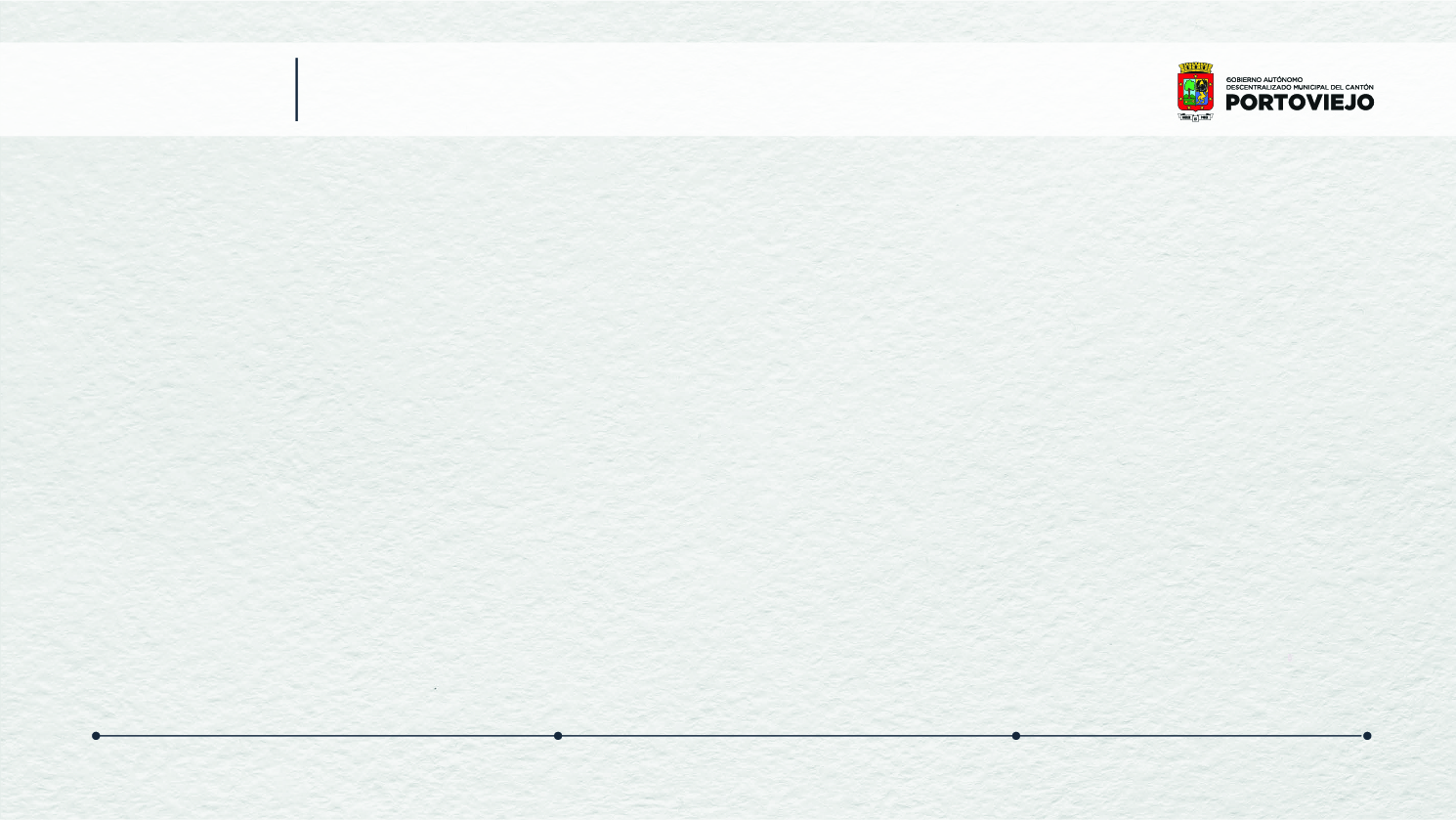 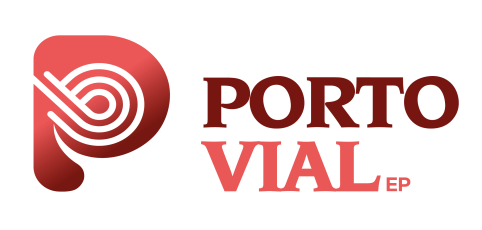 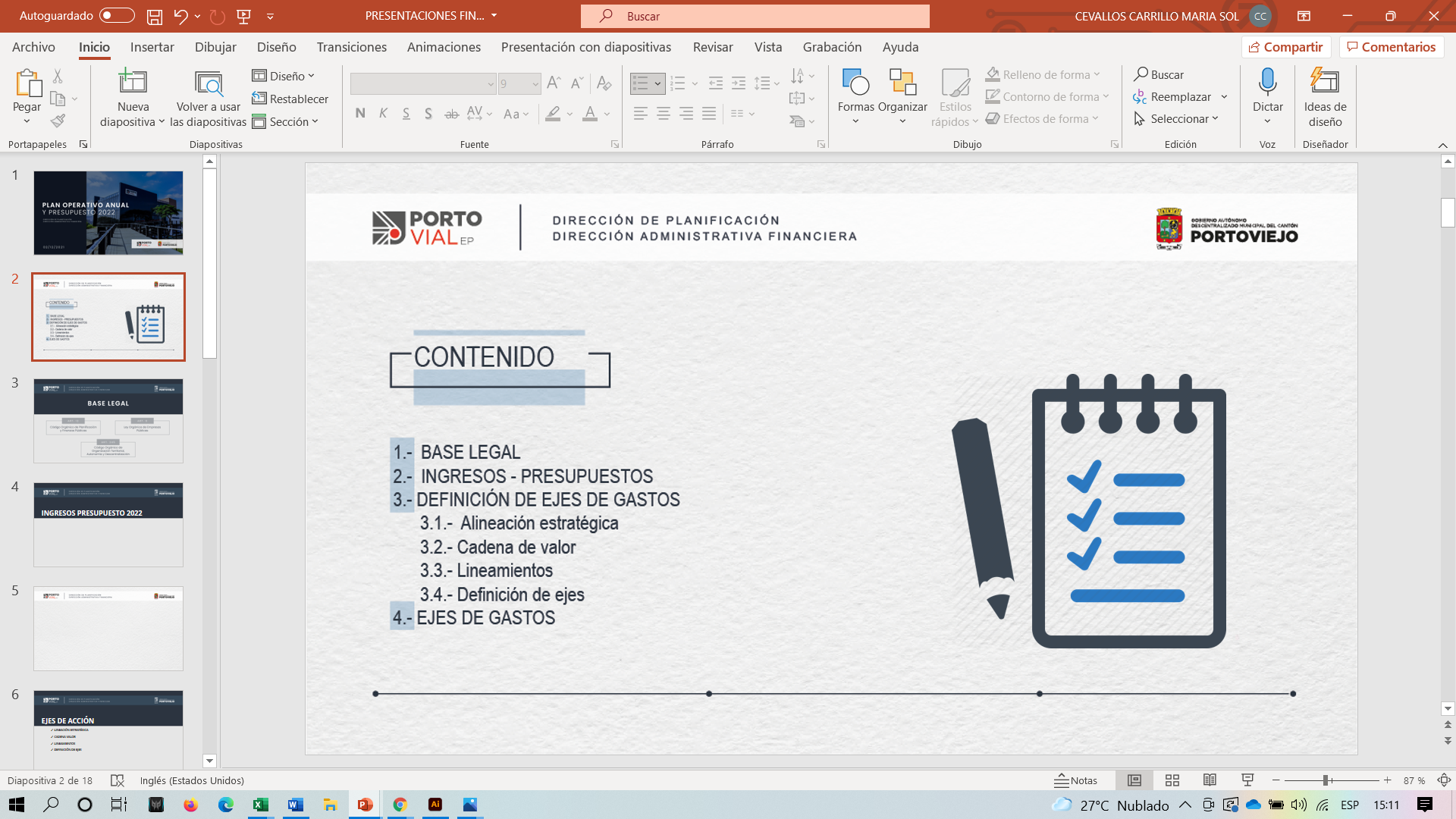 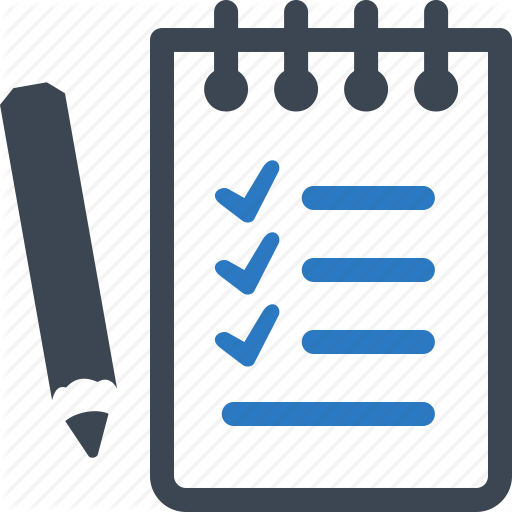 BASE LEGAL

INGRESOS PRESUPUESTO 2023

GASTOS
3.1. Alineación Estratégica
3.2. Definición de gastos
3.3 Definición de Ingresos
3.4. Detalles de gastos por Dirección
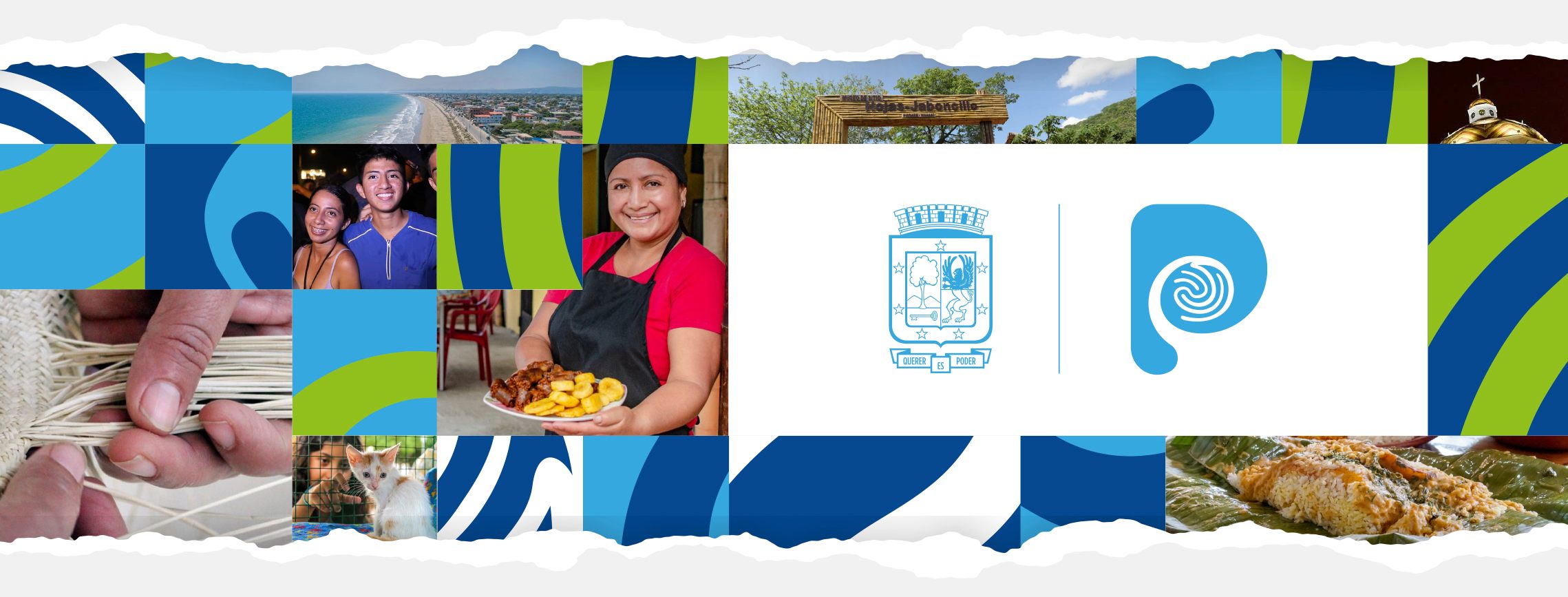 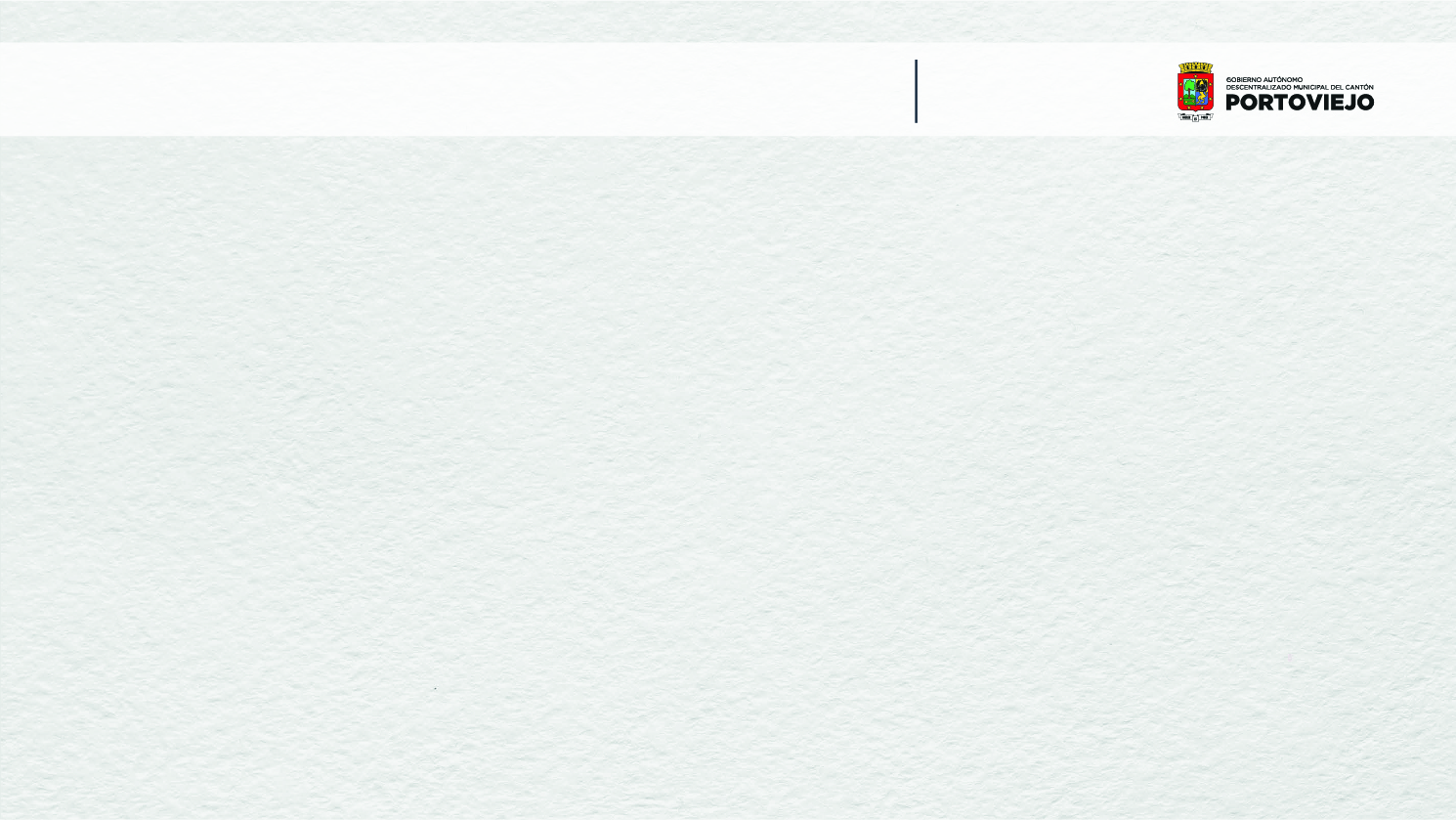 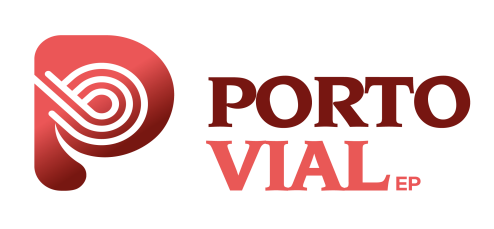 1. BASE LEGAL
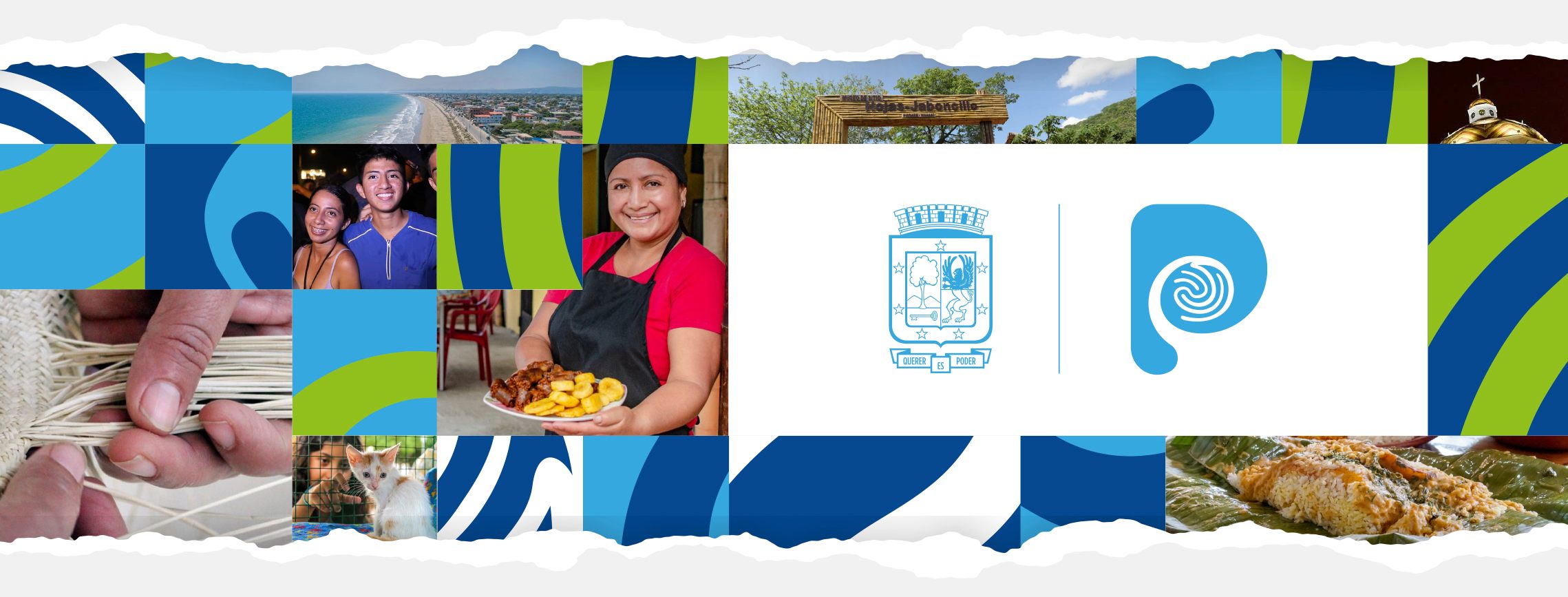 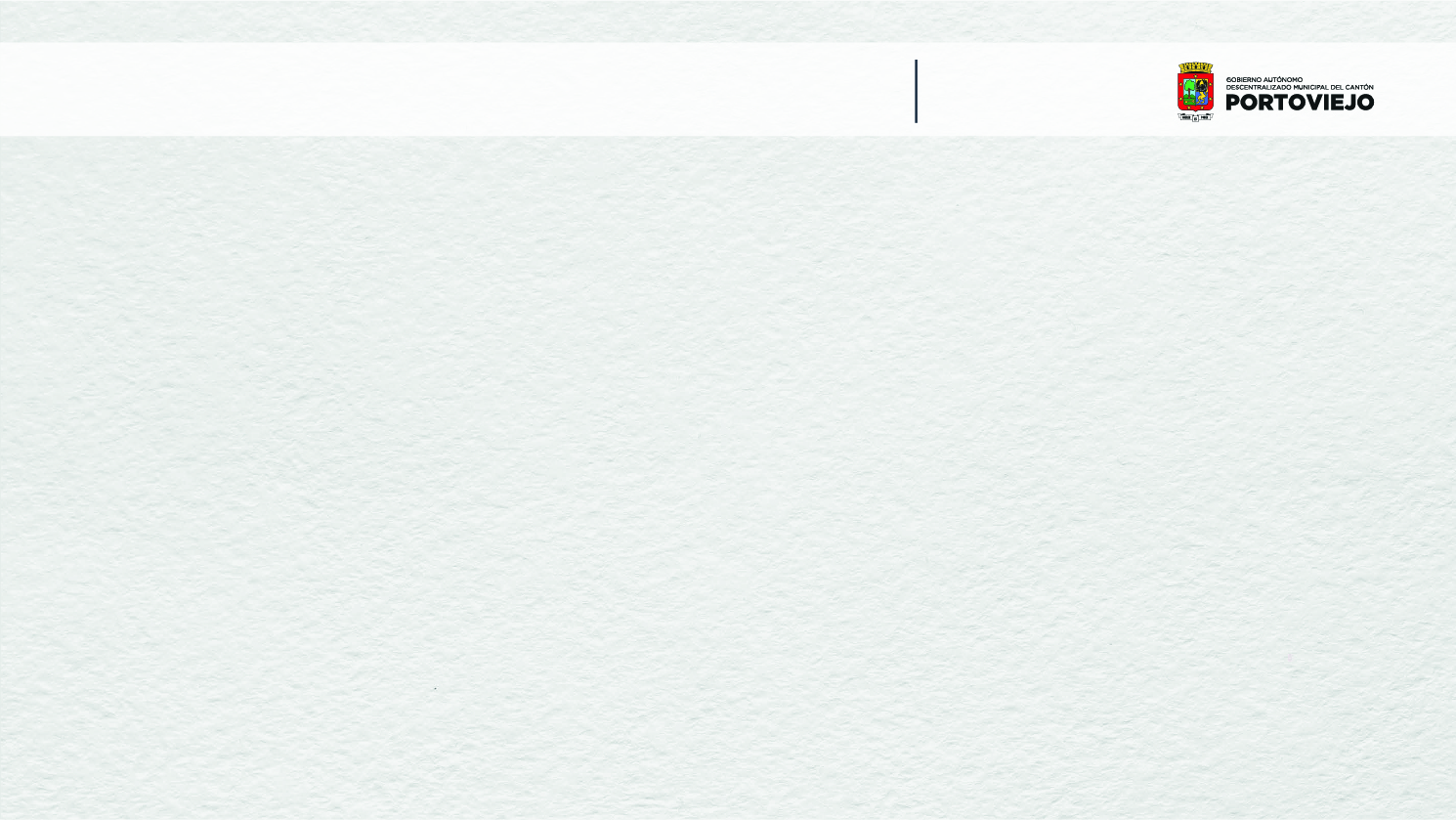 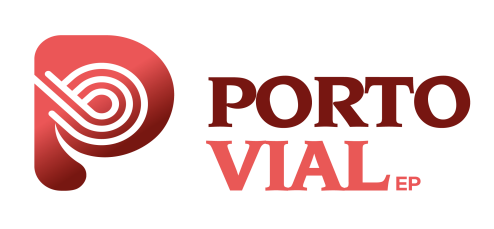 2. INGRESOS PRESUPUESTO 2023
RTV, MATRICULACIÓN
INFRACCIONES DE TRÁNSITO E INCUMPLIMIENTO DE CONTRATOS
TRANSFERENCIAS POR COMPETENCIAS
$3 854.875,82
INFRACCIONES PENDIENTES DE PAGO
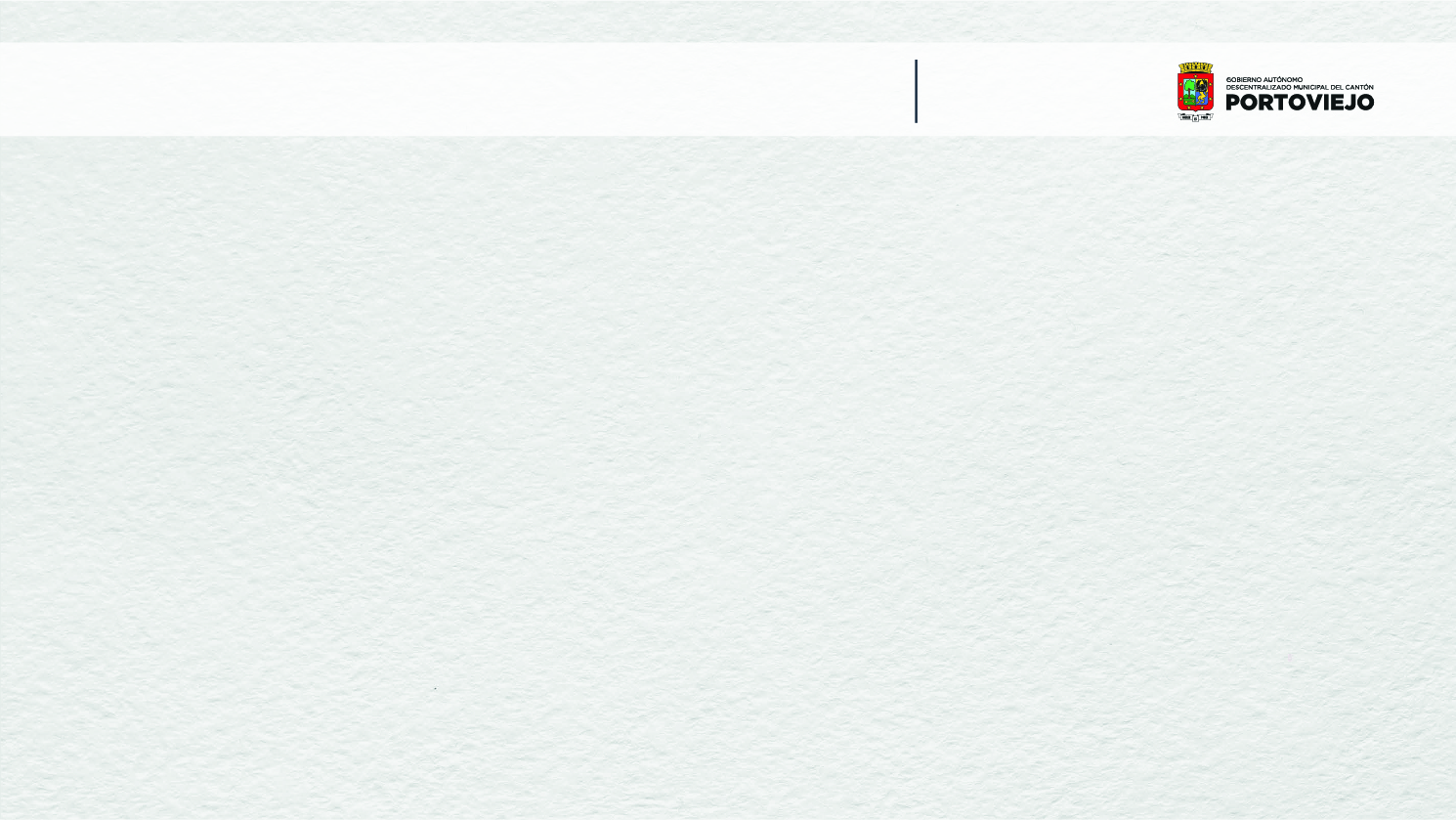 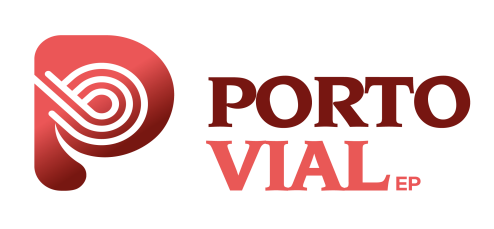 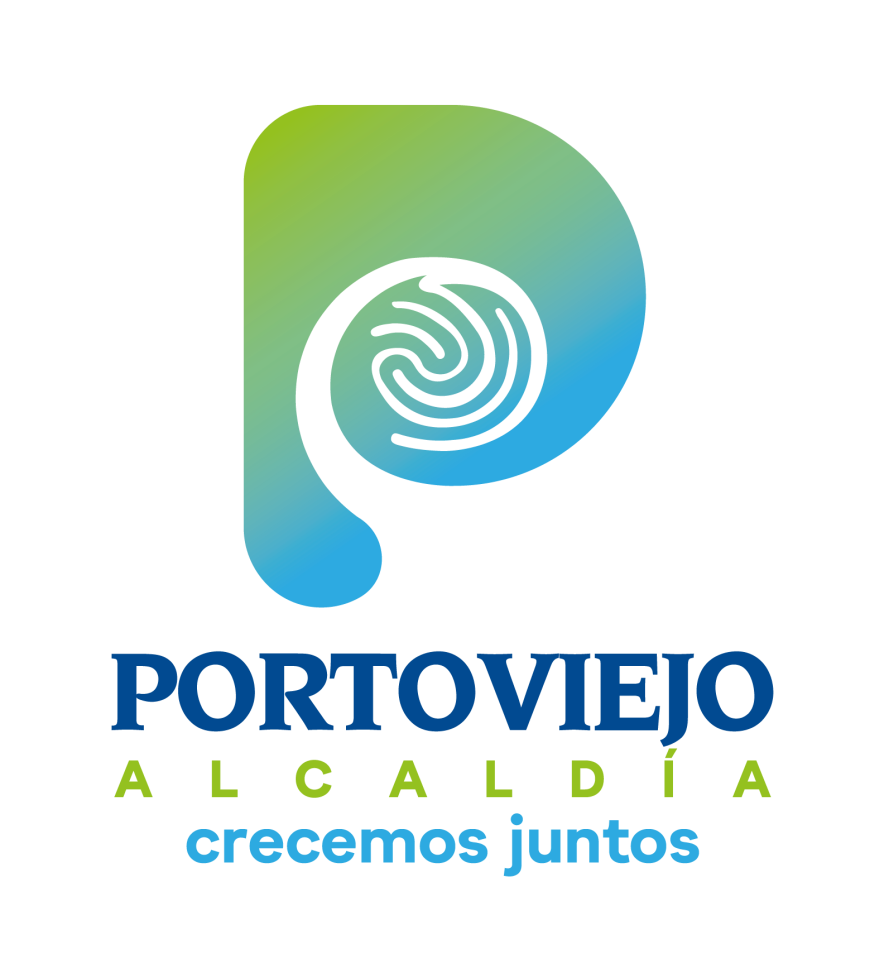 3. EJES DE ACCIÓN
3.1 ALINEACIÓN ESTRATÉGICA
3.2. DEFINICIÓN DE EJES
3.3 DETALLES DE GASTOS POR DIRECCIÓN
3.4 DETALLES DE INGRESOS POR DIRECCIÓN
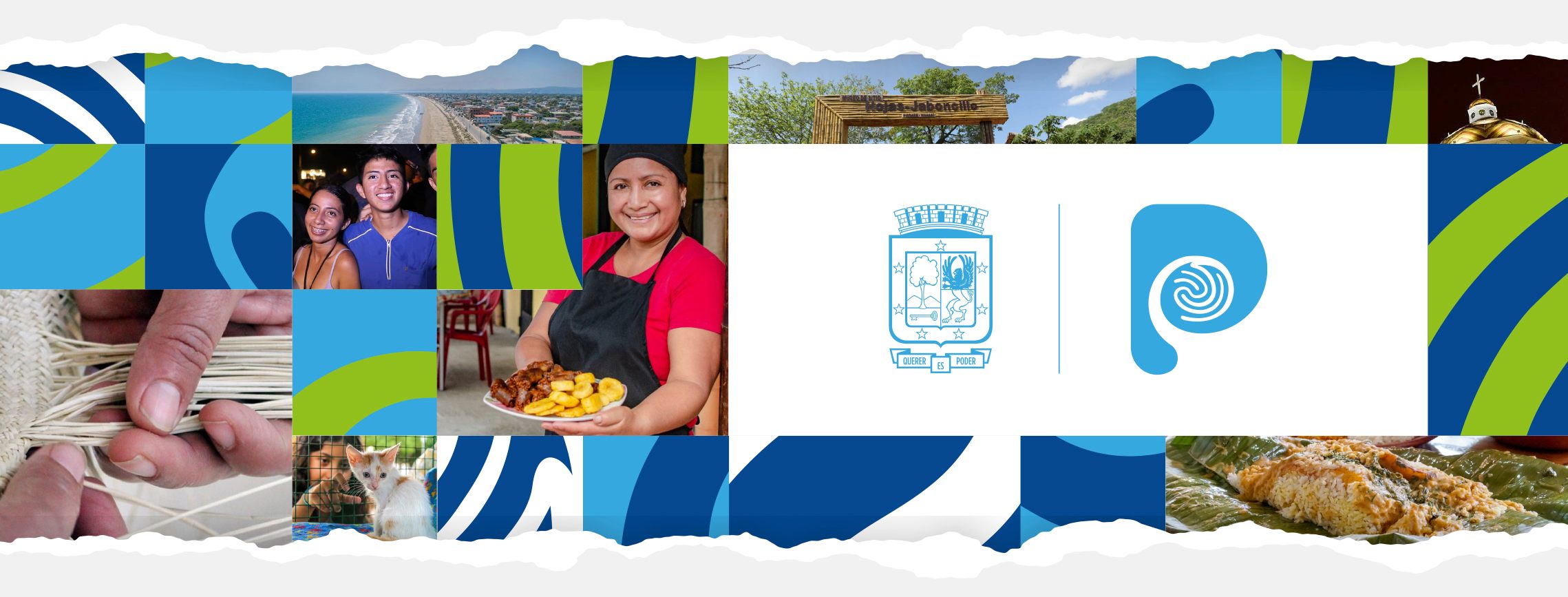 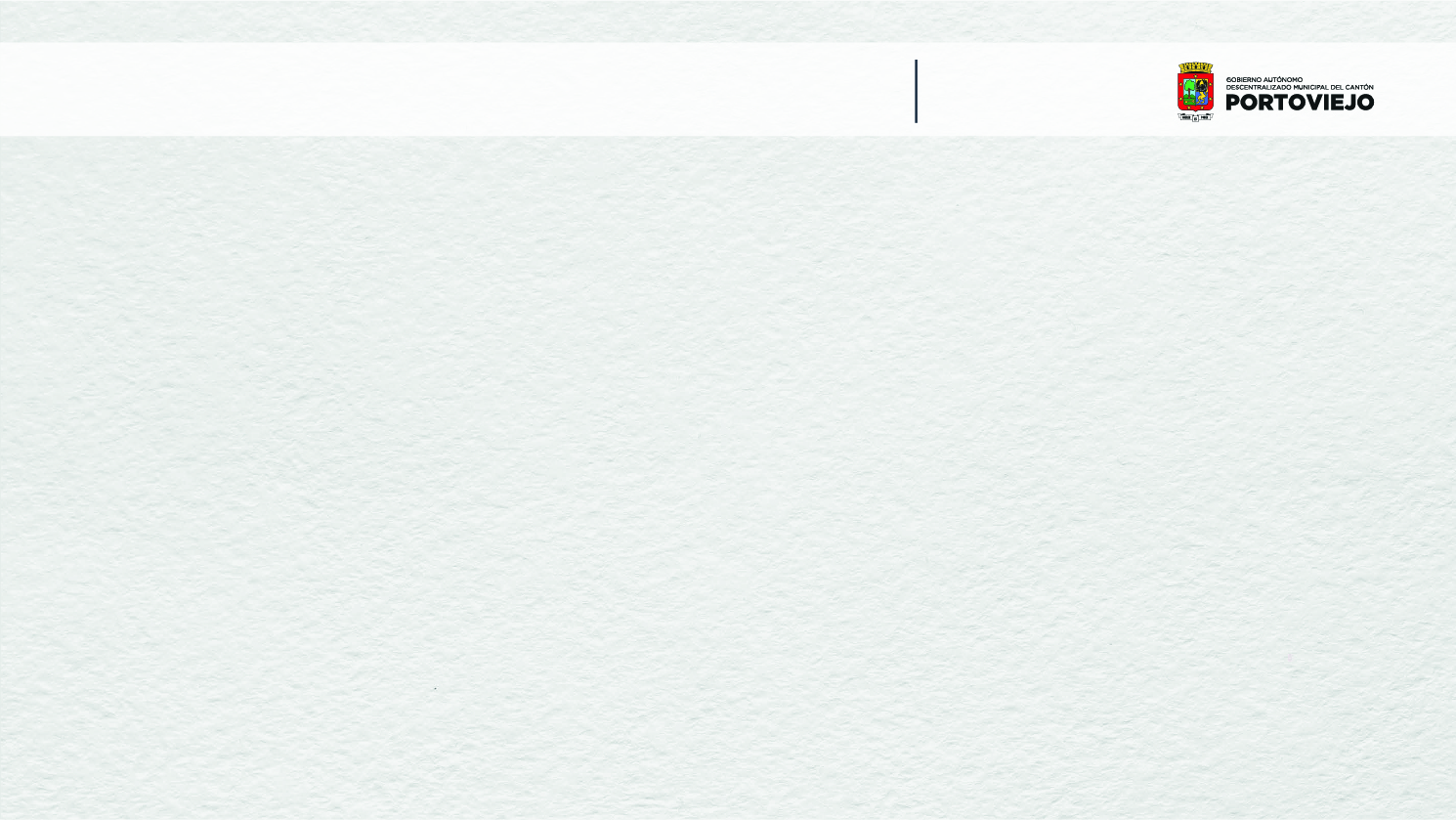 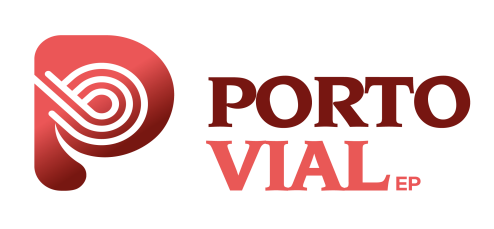 3.1. ALINEACIÓN ESTRATÉGICA
VISIÓN
Portoviejo al 2035, ser el mejor cantón del país para vivir
PORTOVIAL EP
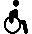 PLAN DE DESARROLLO
COMPONENTE
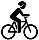 CD1 Territorial
MISIÓN
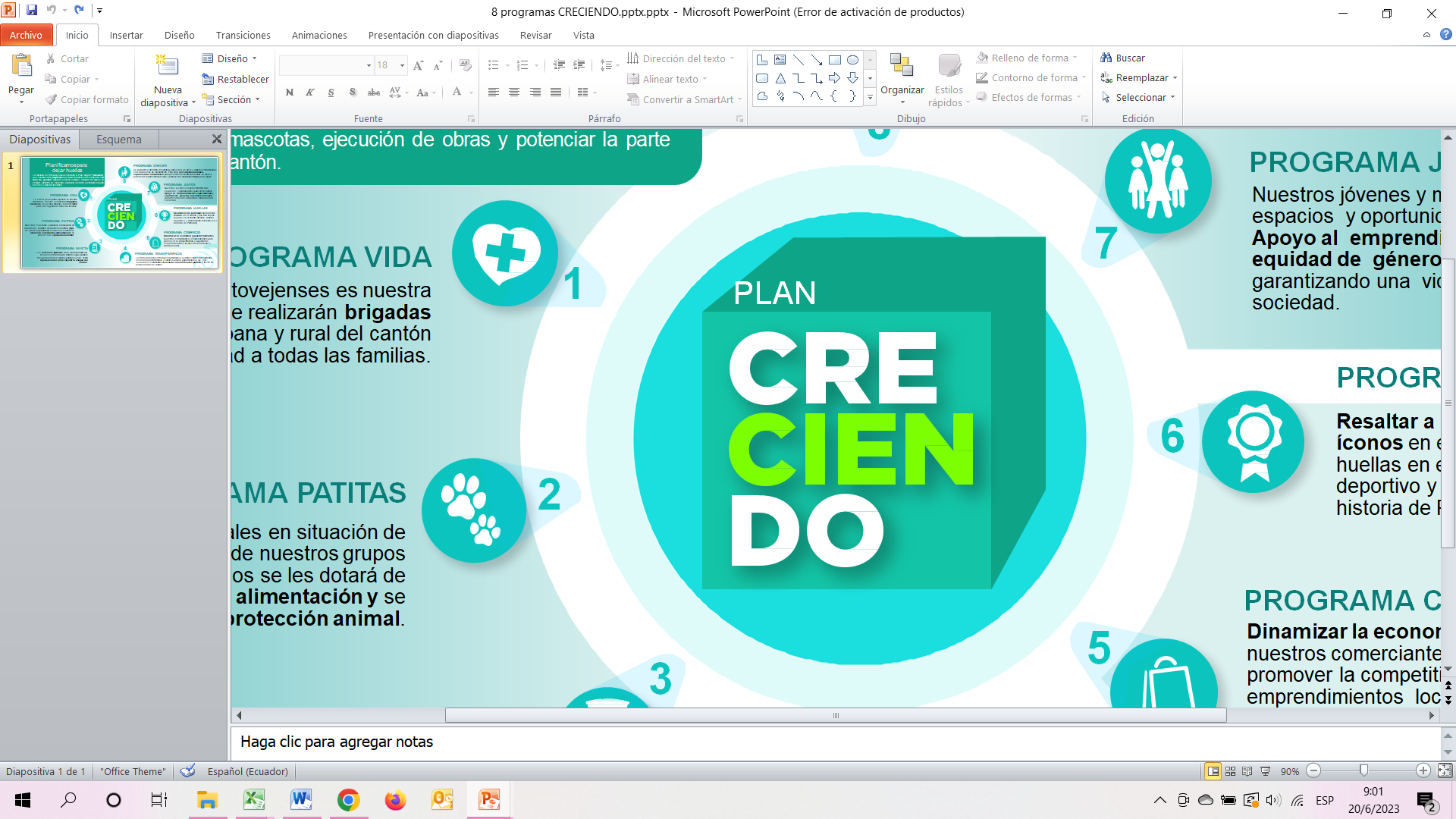 Movilidad 
Sostenible
Brindar a la ciudadanía un sistema de movilidad eficiente, seguro y ordenado.
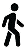 DIMENSIÓN DESARROLLO
08
DD02: Portoviejo Conectado & Accesible
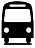 PROGRAMA
POLÍTICAS
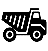 - Integralidad
- Innovación
- Sostenibilidad
-Fortalecimiento Institucional
- Proyectos Estratégicos
OBJETIVO ESTRATÉGICO
PROGRAMA INVICTA
Los servicios públicos como mantenimiento vial,  recolección de basura, barrido, agua potable,  recuperación de espacios públicos y más, serán  repotenciados para mejorar la imagen del cantón.
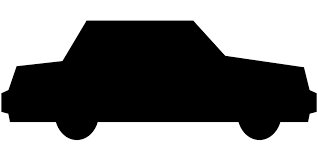 OE02: Incrementar la conectividad y accesibilidad a la red urbana y rural del cantón.
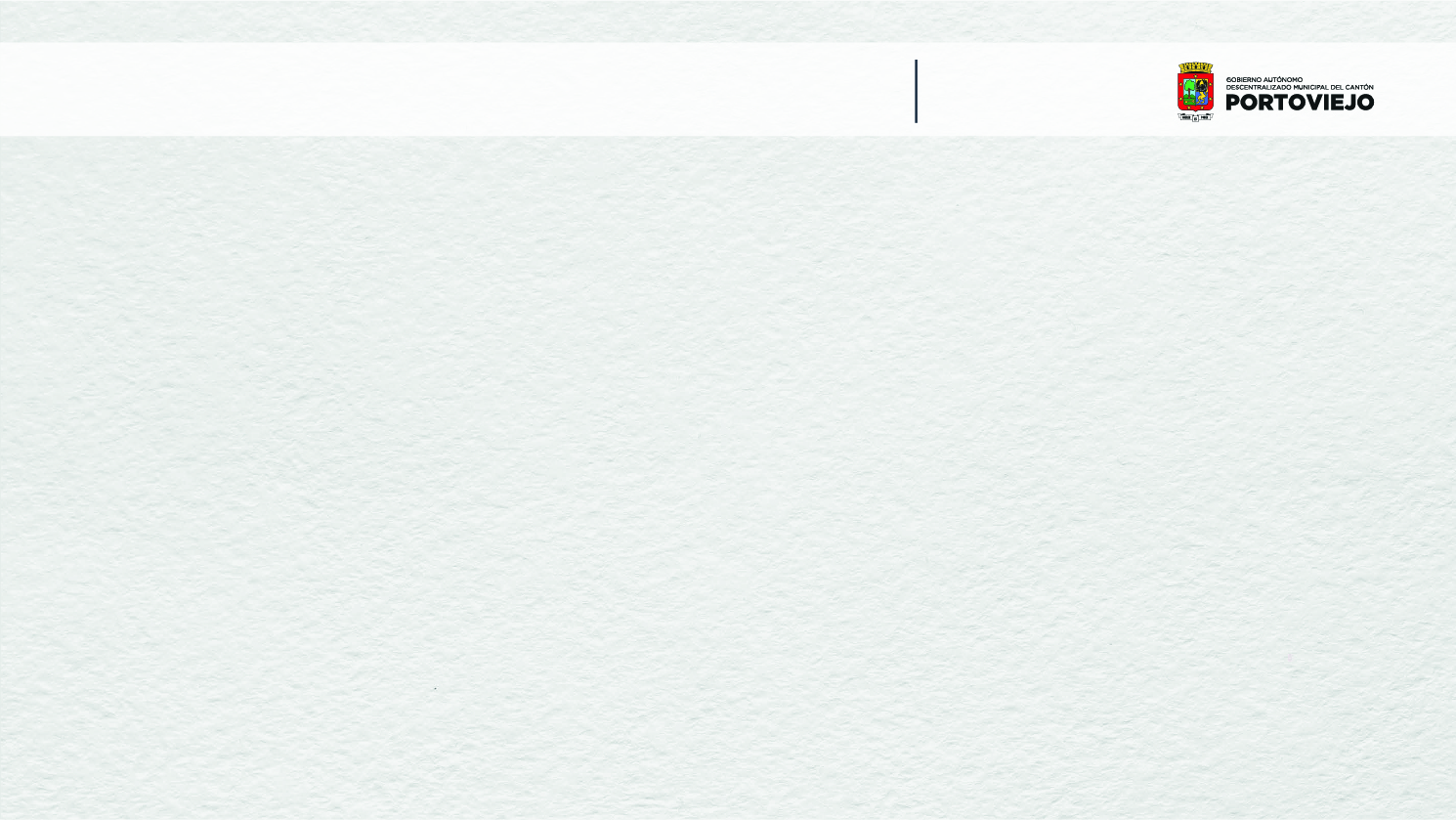 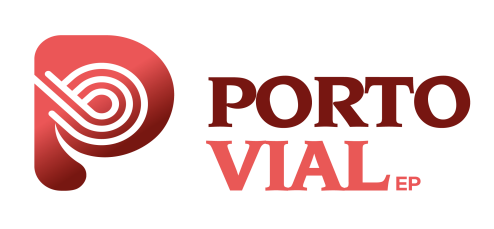 3.2. DEFINICIÓN DE GASTOS
$876 MIL 
14,65%
ADMINISTRATIVO FINANCIERO
$667 MIL
10%
Incrementar la seguridad vial del cantón Portoviejo mediante la implementación de señalética vial vertical

Fortalecer el conocimiento en seguridad vial de los ciudadanos Portovejenses mediante la implementación de Programas de Educación Vial
CAENA DE VALOR
APOYO
64%
$957 MIL 16,01%
GESTIÓN TÉCNICA
$1,100 MIL
16%
$237 MIL
3%
GASTOS COMUNES DE LA ENTIDAD
$253 Mil
4%
Garantizar la operatividad institucional.
$1.78MM 29,78%
GESTIÓN OPERATIVA
328 MIL
5%
$1,28 MM
21,64%
TALENTO HUMANO
$3,334 MM
49%
Incrementar la eficacia de la gestión de TTHH
Control, operativo y regulación del tránsito
$6,815 MM Presupuesto 2023
$6.325 MM
$79 MIL
1,32%
INFORMATICA Y TELECOMUNICACIONES
$107 Mil
1%
$671 MIL
11,24%
GESTIÓN MATRICULACIÓN VEHÍCULAR 
$538 Mil
8%
Desarrollo y actualización de sistemas informático.
Aumentar los procesos de matriculación
ASESORIA
247 MIL
4,13%
PLANIFICACIÓN
351 Mil
5%
$79 MIL
1,3%
COMUNICACIÓN SOCIAL
134 Mil
2%
ANTES  CON PRESUPESTO PROROGADO
29 %
Estudios de transportes sostenible.
PROFORMA 2023
Incrementar las interacciones y usuarios en redes sociales.
7%
[Speaker Notes: XZ<IOU]
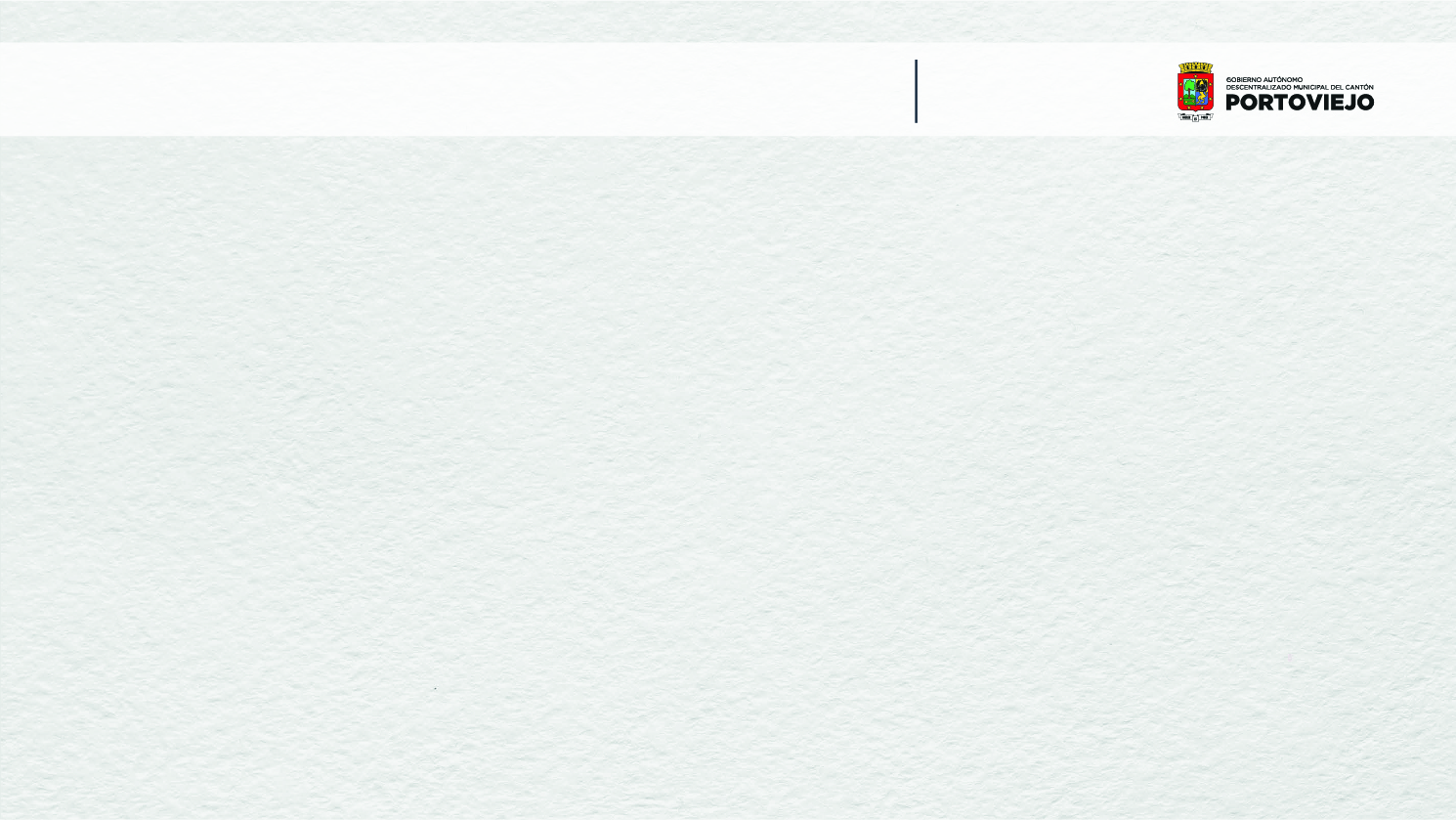 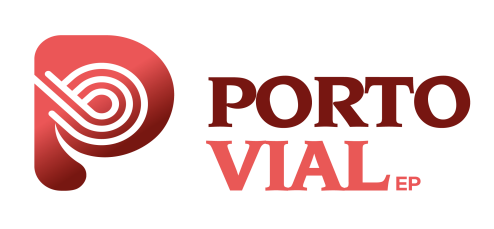 3.2. DEFINICIÓN DE GASTOS
ACTIVIDADES:
META:
MONTO / PARTICIPACIÓN:
Cobertura de 41,268 m2 y 184,664 metros lineales de señalización horizontal, 2242 intervenciones de señalización vial vertical y 141 intersecciones semafóricas.
Fortalecer los programas de educación vial con la capacitación de 65.000 personas
Señalización vial horizontal y vertical.
Semaforización
Educación Vial
$1.100,101,55



16%
GESTIÓN TÉCNICA
$328.376,30


5%
AGREGADORES DE VALOR
Control, operativo y regulación del tránsito 
Talento Humano
Alcanzar el decrecimiento de números de multas por infracciones de tránsito a 4300
GESTIÓN OPERATIVA
29 %
$538.036,84


8%
Alcanzar crecimiento de números de procesos de matriculación a 45000
Matriculación
Centro de revisión vehicular
TICS – AXIS CLOUD
GESTIÓN COMERCIAL
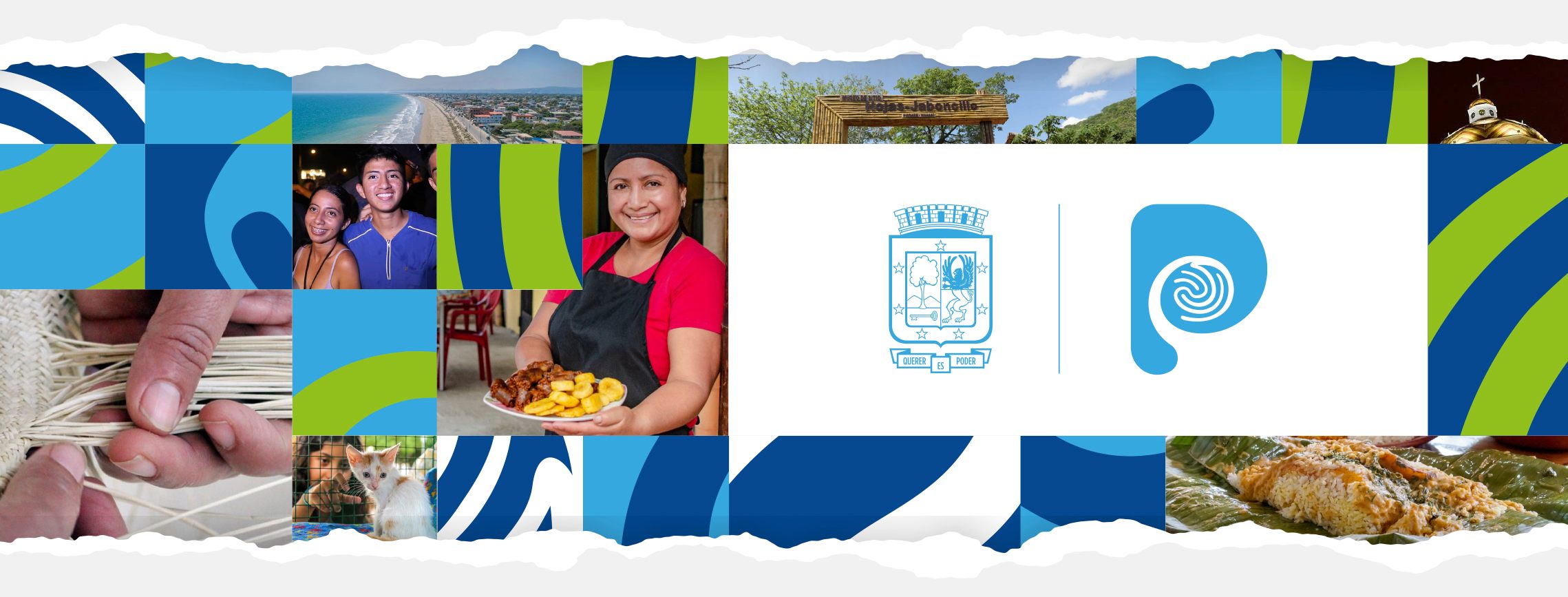 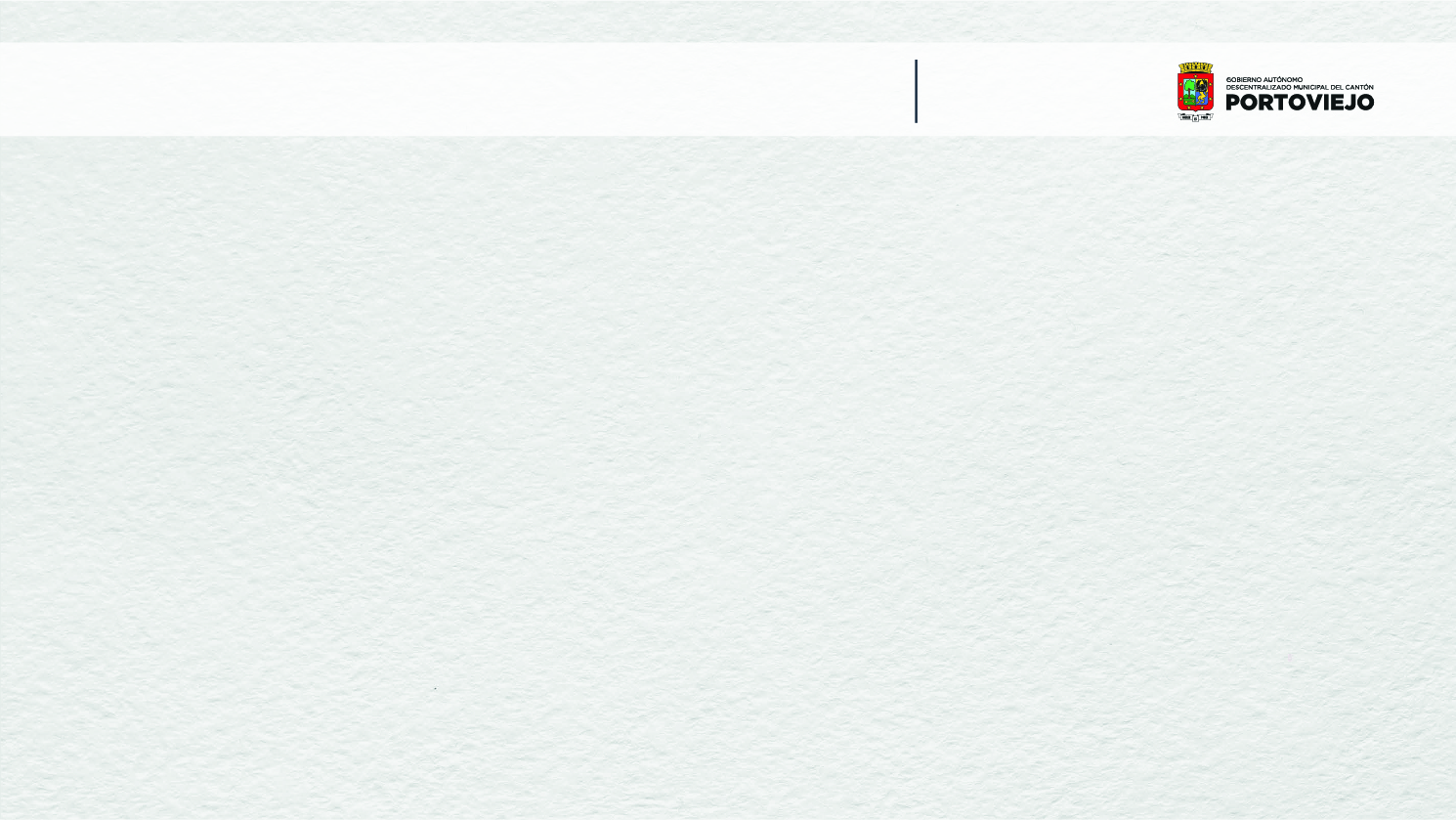 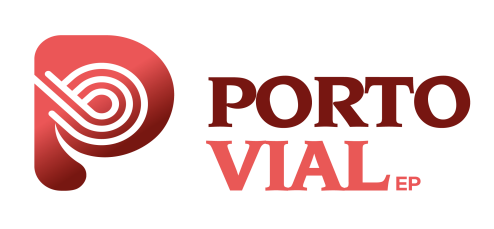 3.2. DEFINICIÓN DE GASTOS
MONTO / PARTICIPACIÓN:
META:
GASTO DE CAPITAL
Garantizar la operatividad institucional
$667.790,00
10% 
$253.381,92
4%
ADMINISTRATIVO
FINANCERO
GASTO CORRIENTE
GASTO COMUN DE LA EMPRESA  (FINANCIAMIENTO)
$107.361,07


1%
Desarrollo y actualización de sistemas informático.
Equipos informáticos y conectividad
Fortalecer los programas de educación vial con la capacitación de 65.000 personas
INFORMATICA Y TELECOMUNICACIONES
APOYO
64 %
Incrementar la eficacia de la gestión de TTHH mediante una adecuada planificación y ejecución para el fortalecimiento de competencias técnicas de los servidores
$3.334.197,53


49%
TALENTO HUMANO CORRIENTE
Desarrollo institucional y humano
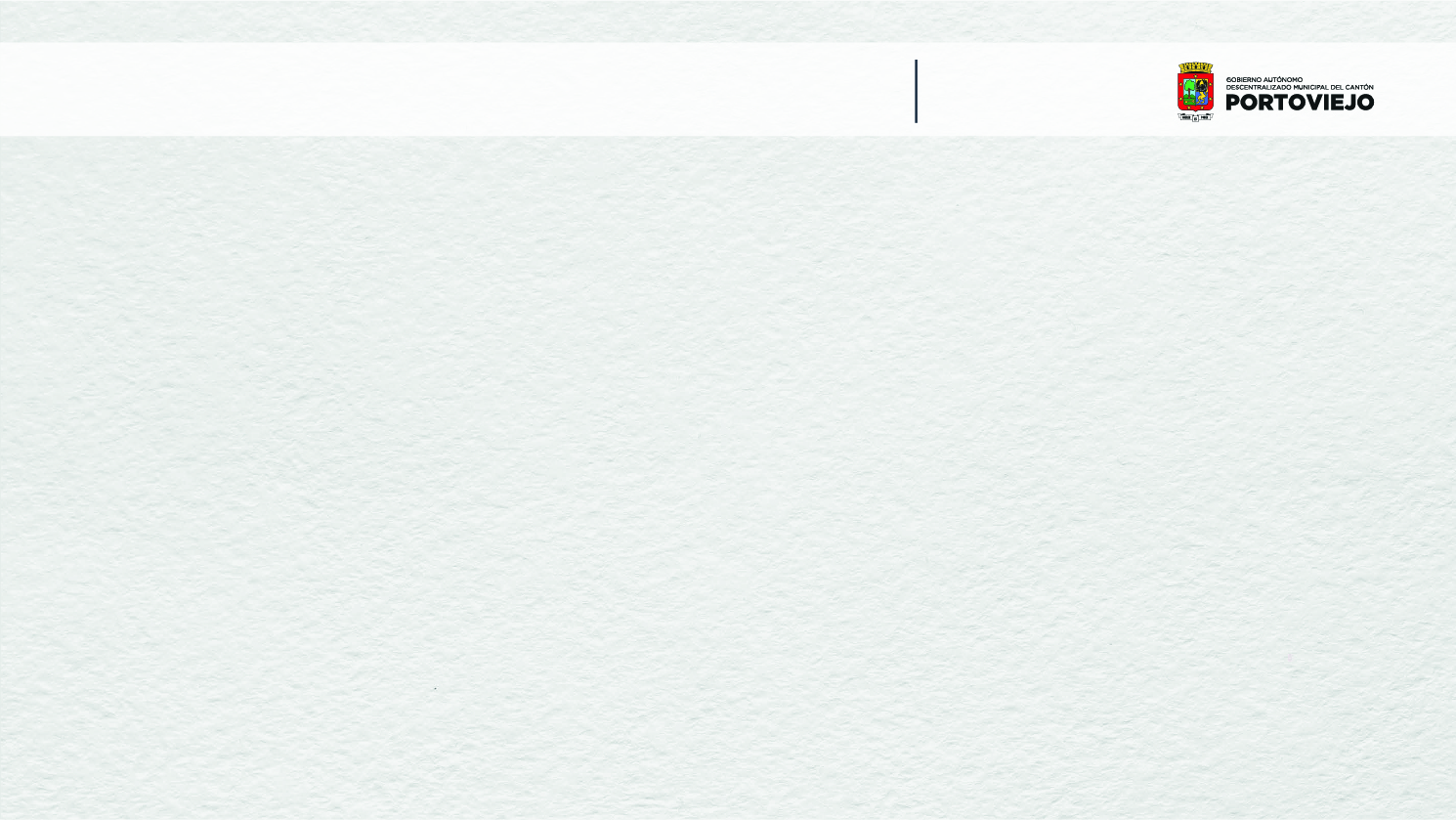 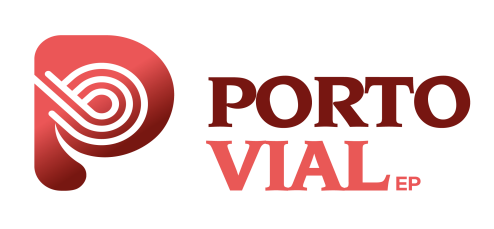 3.2. DEFINICIÓN DE GASTOS
ACTIVIDADES:
META:
MONTO:
Elaborar estudios de diseños que permitan fomentar modos de transportes sostenible, garantizando una movilidad sostenible
Investigaciones, estudios y servicio especializado
$351.450,00



5%
PLANIFICACIÓN
INVERSIÓN:
Plan de pautaje y difusión en medio de comunicación
Eventos Públicos
ASESORIA
Alcanzar 825.000 interacciones y usuarios en redes sociales
$134.303,,00


2%
COMUNICACIÓN SOCIAL
7%
CORRIENTE:
Gastos de publicaciones y reproducciones
Adquisición de insumo y materiales para fotografías
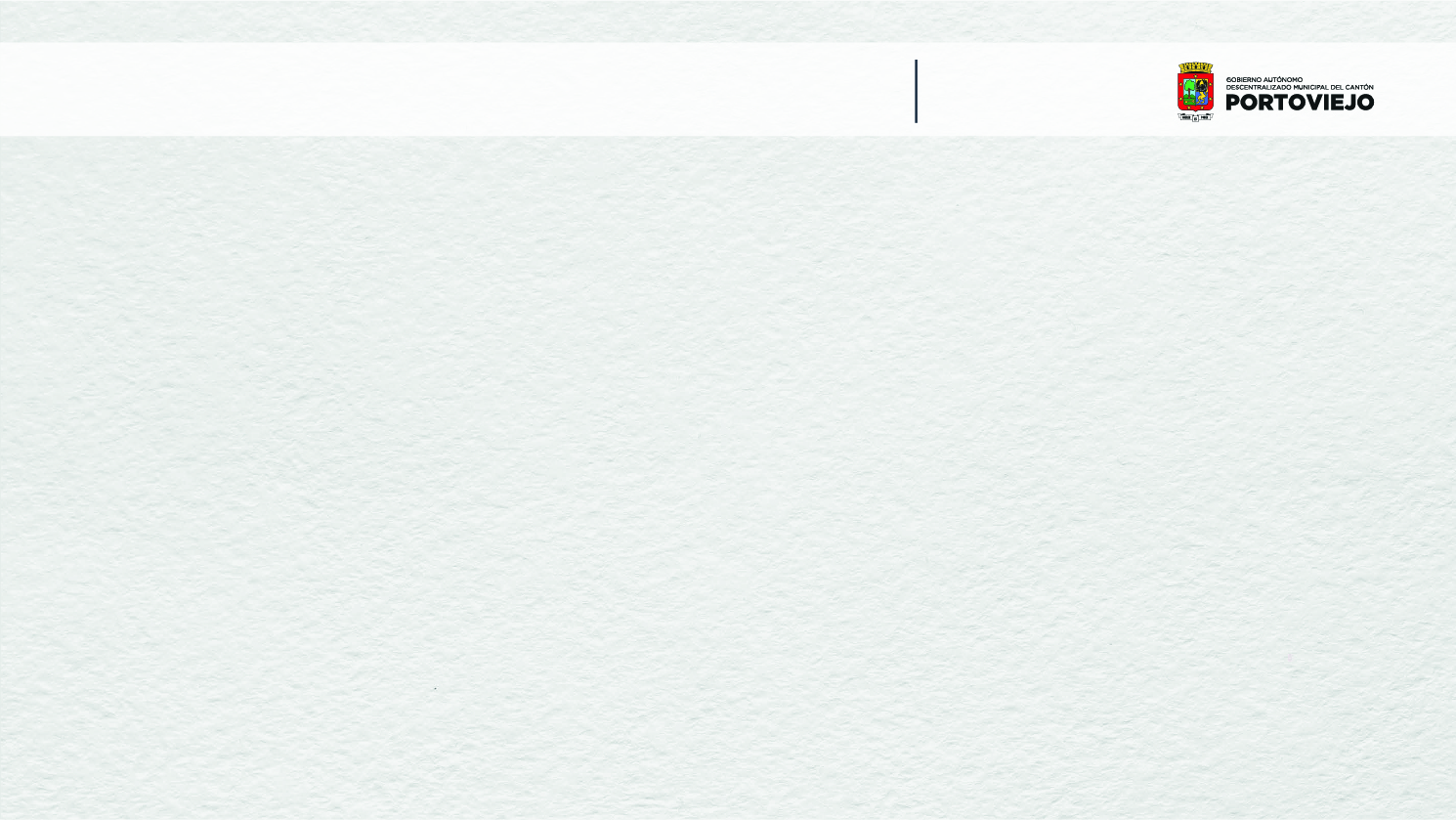 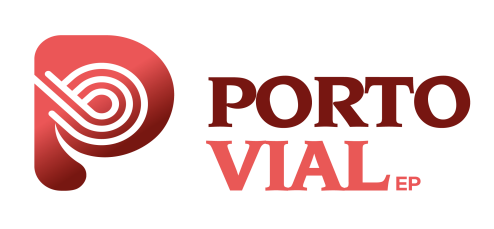 3.3. DEFINICIÓN DE INGRESOS
PRESUPUESTO 2022
INCREMENTO
PRESUPUESTO 2023
INGRESOS CORRIENTES
- INCREMENTO EN LAS ASIGNACIONES QUE CORRESPONDE AL 30% + OTROS INGRESOS NO OPERACIONALES. REPRESENTA EL 2% DE INCREMENTO EN RELACIÓN AL PRESUPUESTO ANTERIOR.
--- $3222.604,35                  --- $108.059,89              --- $ 3.300.664,24
$6,815 MM Presupuesto 2023
$ 6.325 MM
INGRESOS DE CAPITAL
- INCREMENTO A LAS ASIGNACIONES DE GOBIERNO EN CAPITAL POR EL 12% EN COMPARACIÓN AL AÑO 2022. REPRESENTA EL 2% DE INCREMENTO EN RELACIÓN AL PRESUPUESTO ANTERIOR.
--- $2.547.900,41                    --- $141.340,11               --- $ 2.689.240,52
INGRESOS DE FINANCIAMIENTO
- INCREMENTO POR FINANCIAMIENTO DE PRÉSTAMO BDE. REPRESENTA EL 4% EN RELACIÓN AL PRESUPUESTO ANTERIOR.
--- $555.095,24                        --- $240.000,00             --- $ 795.095,24
El total del incremento porcentual corresponde al 7% para el presupuesto 2023.
TOTAL:
--- $ 6.325.600,00           --- $489.400,00          --- $ 6.815.000,00
[Speaker Notes: XZ<IOU]
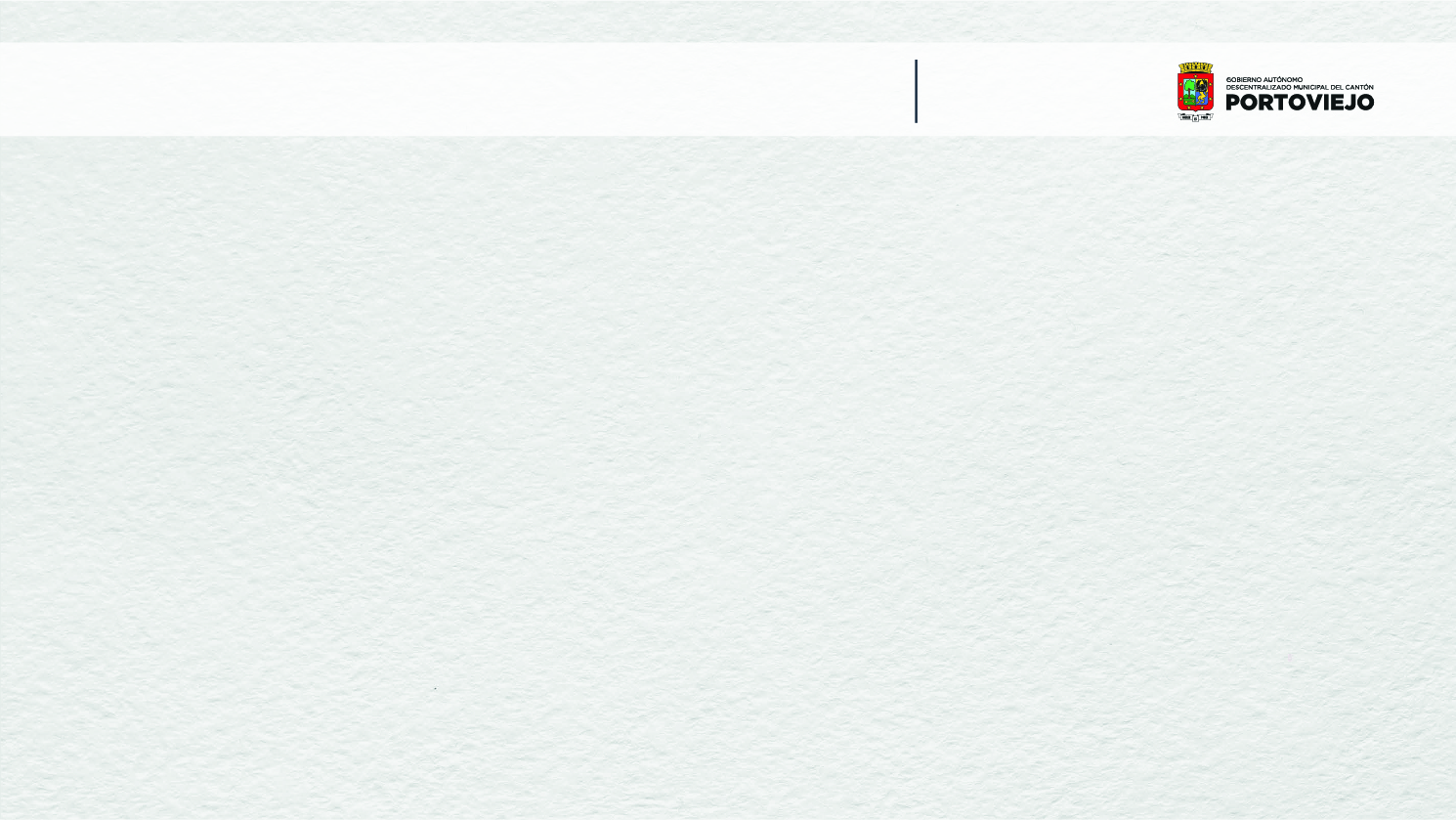 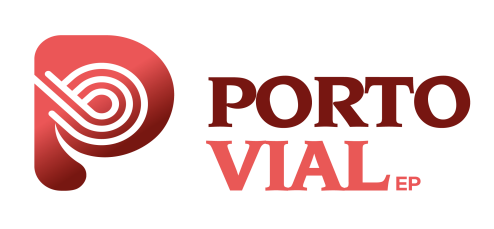 3.4. DETALLES DE GASTOS POR DIRECCIÓN
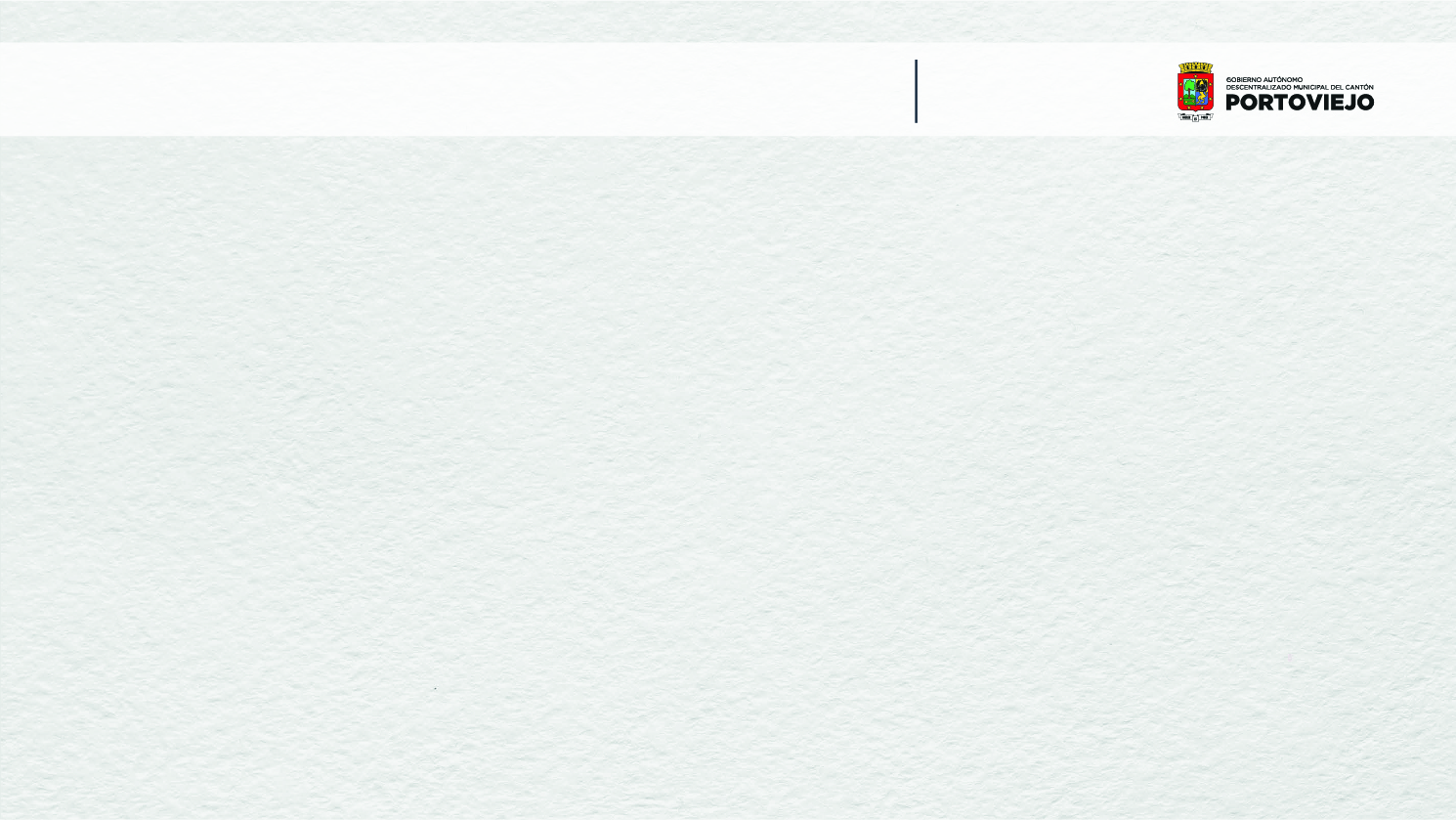 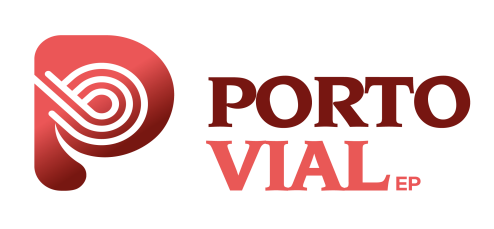 3.4. DETALLES DE GASTOS POR DIRECCIÓN
DIRECCIÓN DE GESTIÓN DE MOVILIDAD
Fuente: Proforma presupuestaria PORTOVIAL EP 2023
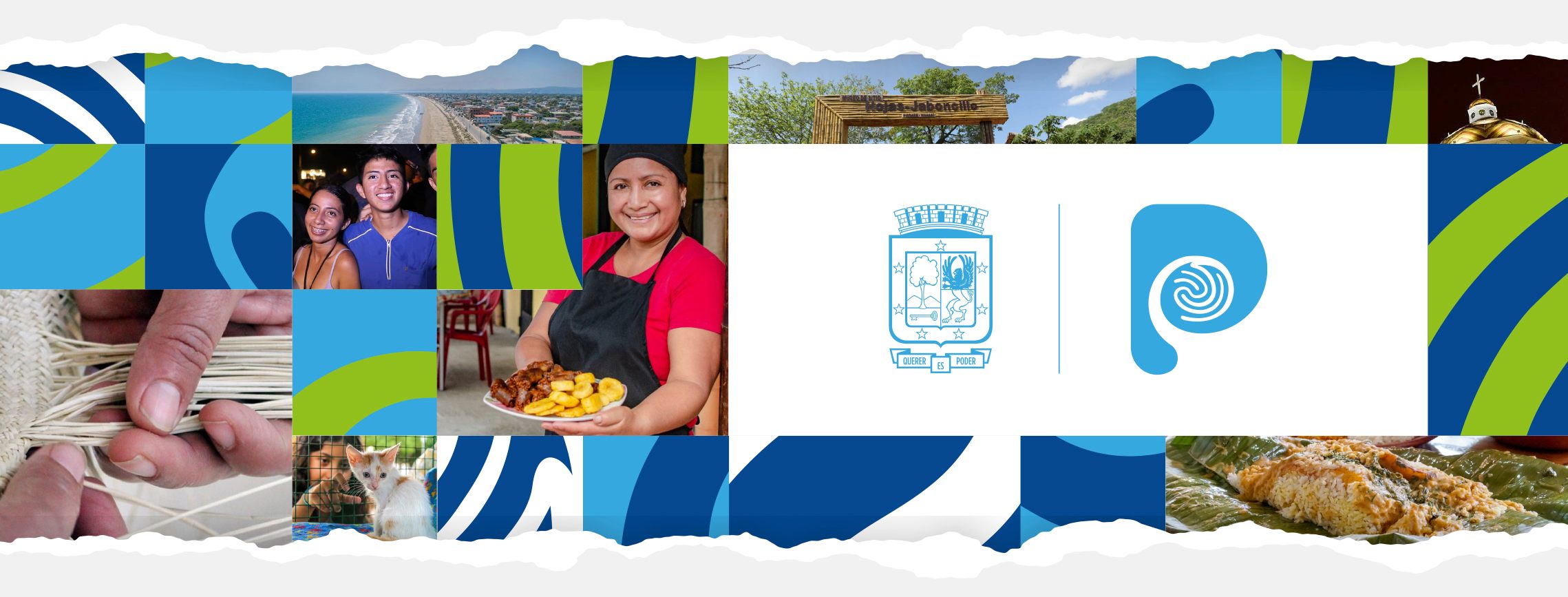 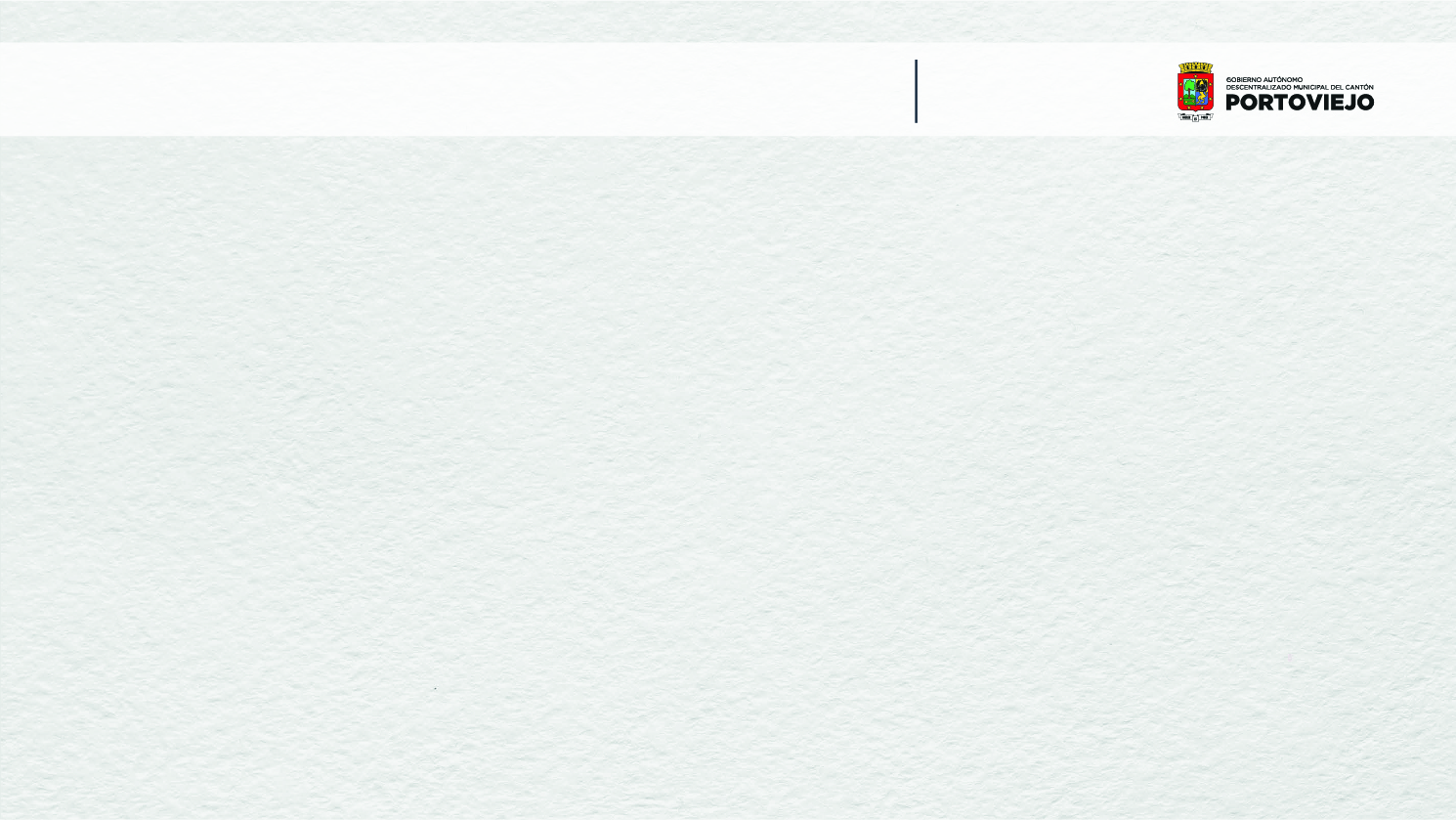 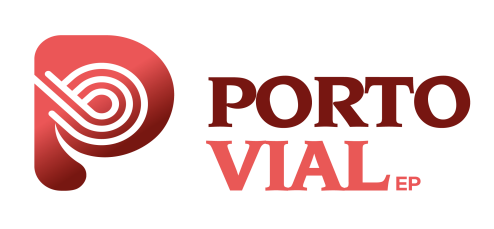 3.4. DETALLES DE GASTOS POR DIRECCIÓN
DIRECCIÓN DE CONTROL OPERATIVO
Fuente: Proforma presupuestaria PORTOVIAL EP 2023
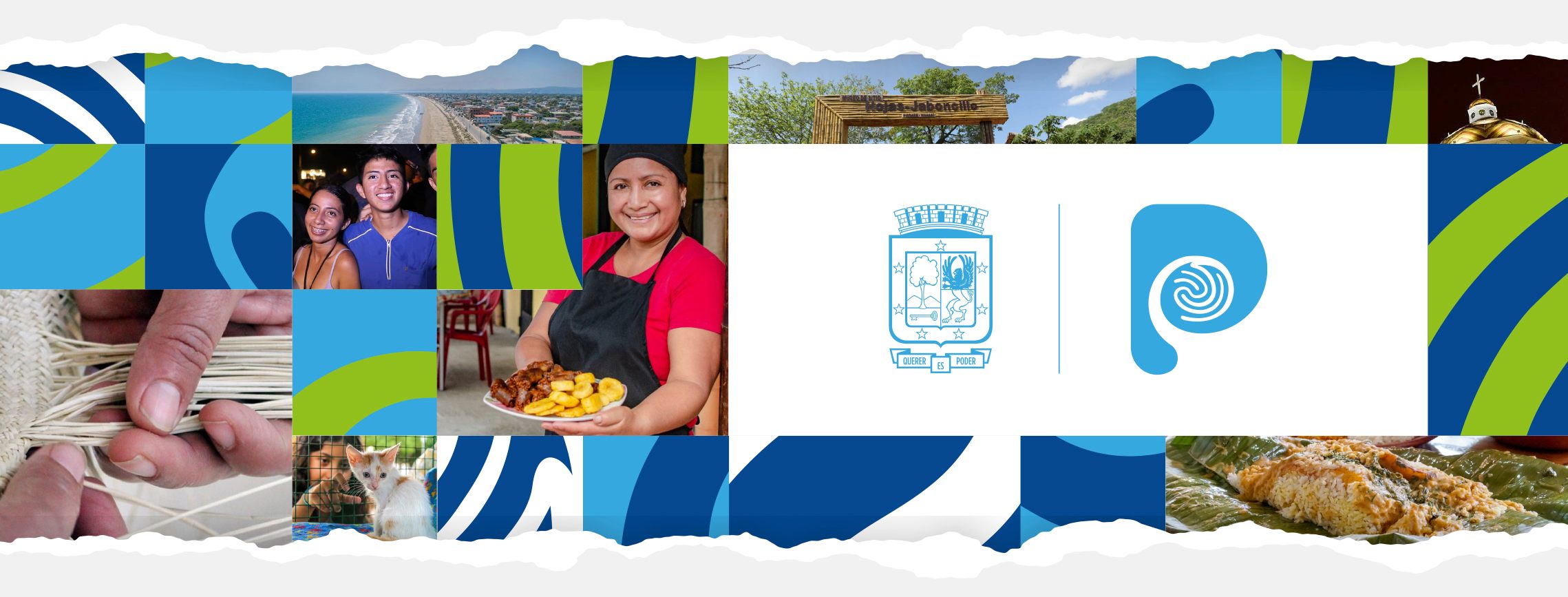 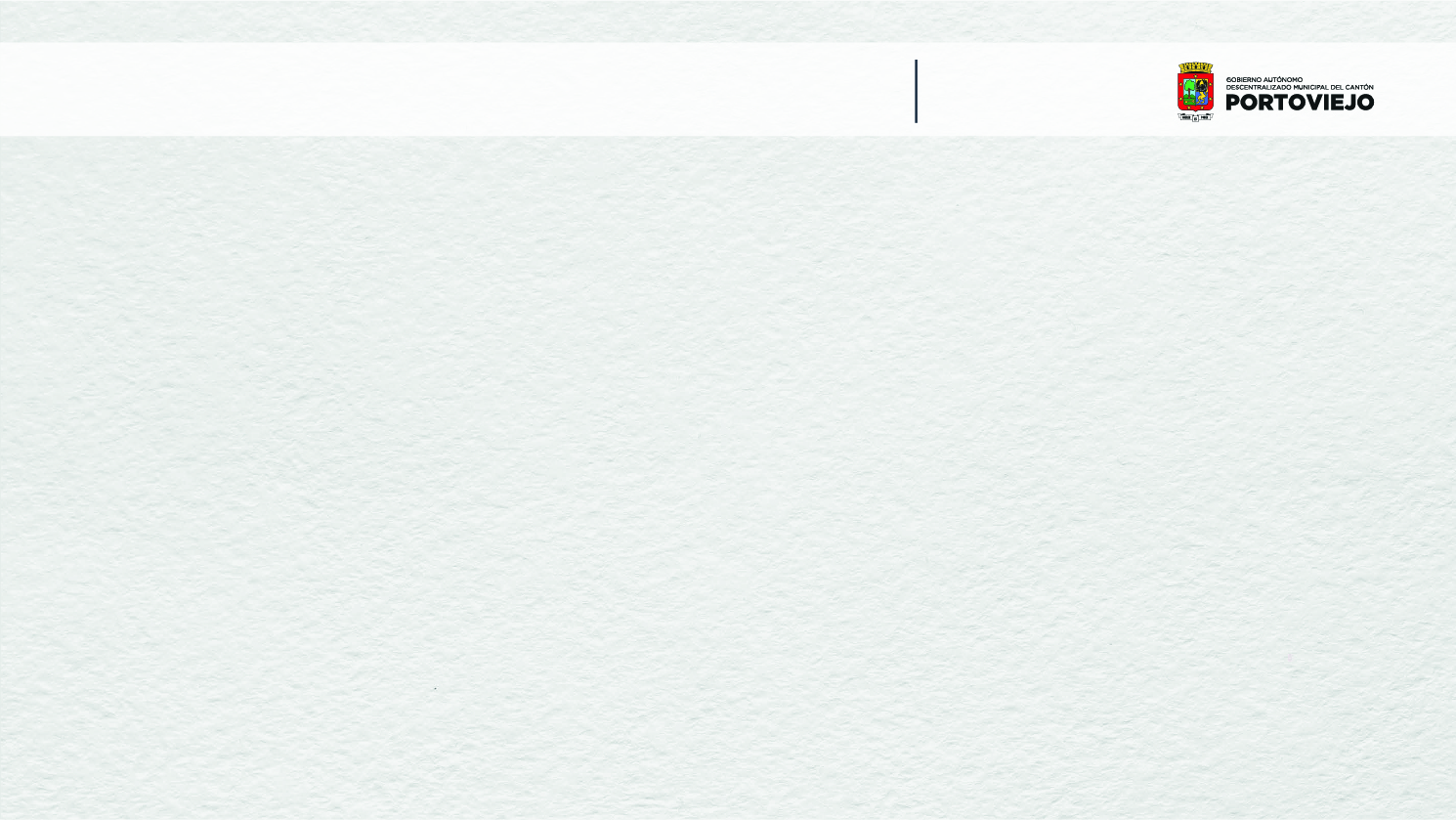 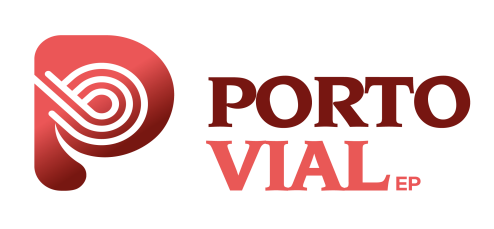 3.4. DETALLES DE GASTOS POR DIRECCIÓN
JEFATURA DE MATRICULACIÓN
Fuente: Proforma presupuestaria PORTOVIAL EP 2023
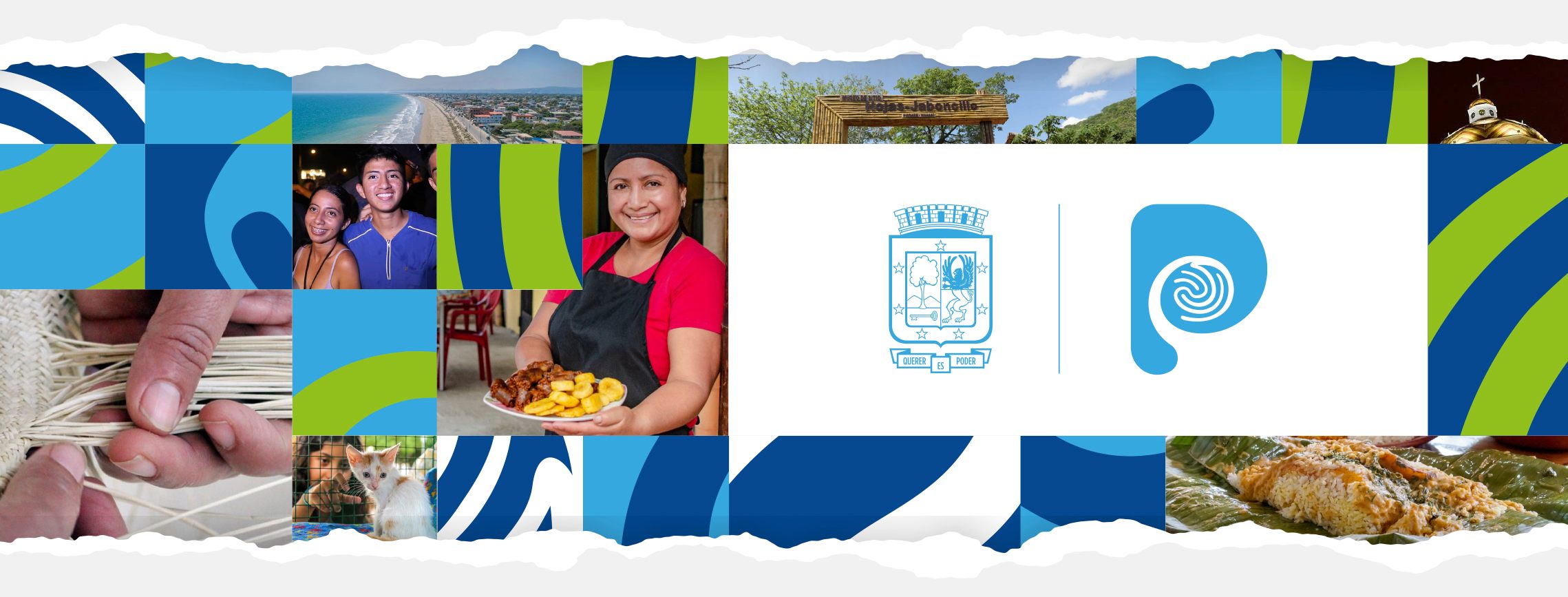 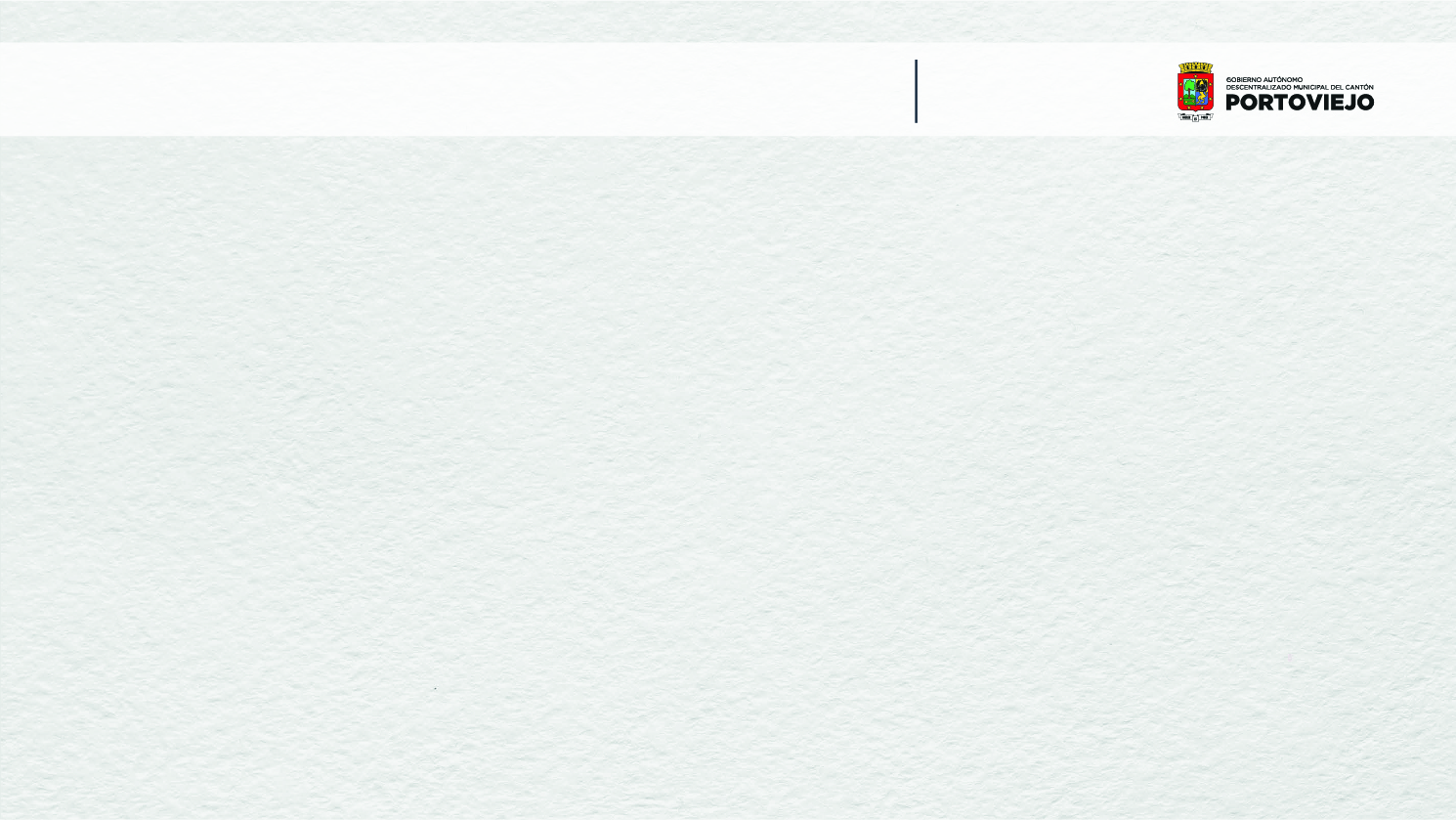 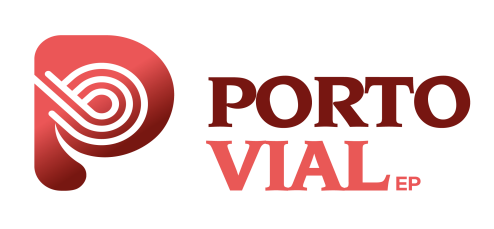 3.4. DETALLES DE GASTOS POR DIRECCIÓN
DIRECCIÓN DE PLANIFICACIÓN
Fuente: Proforma presupuestaria PORTOVIAL EP 2023
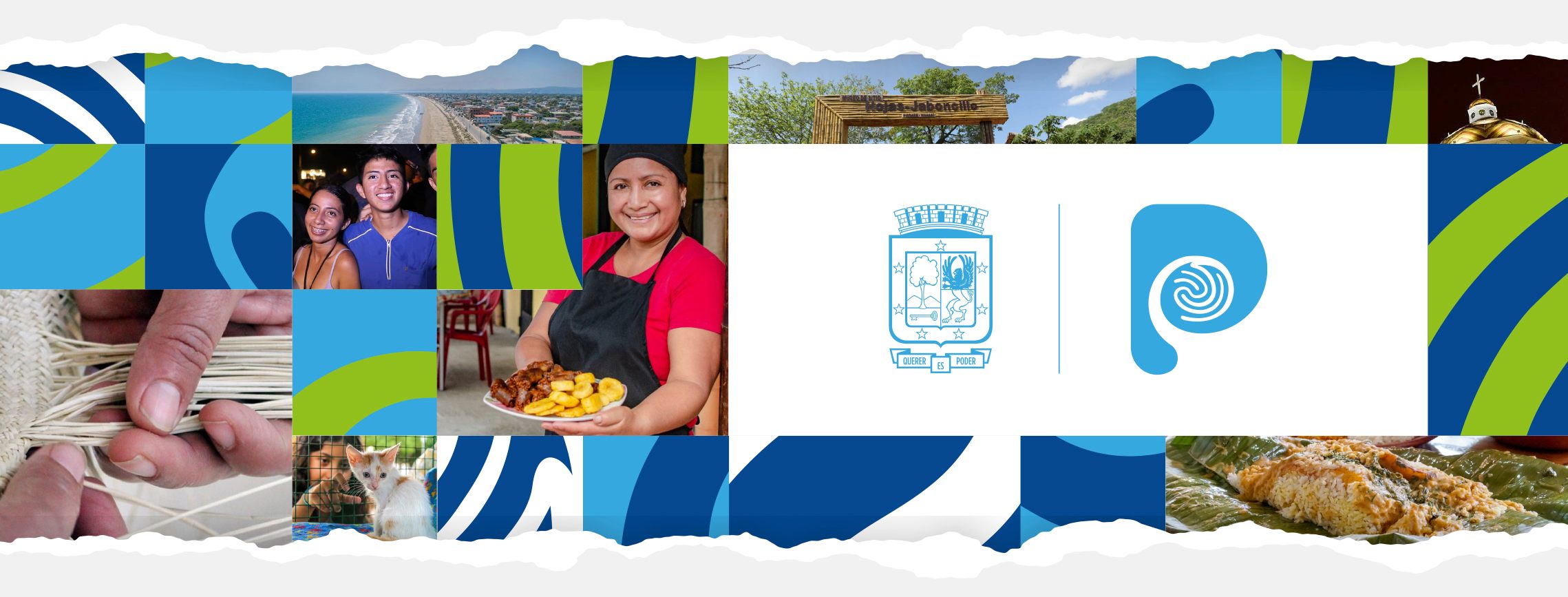 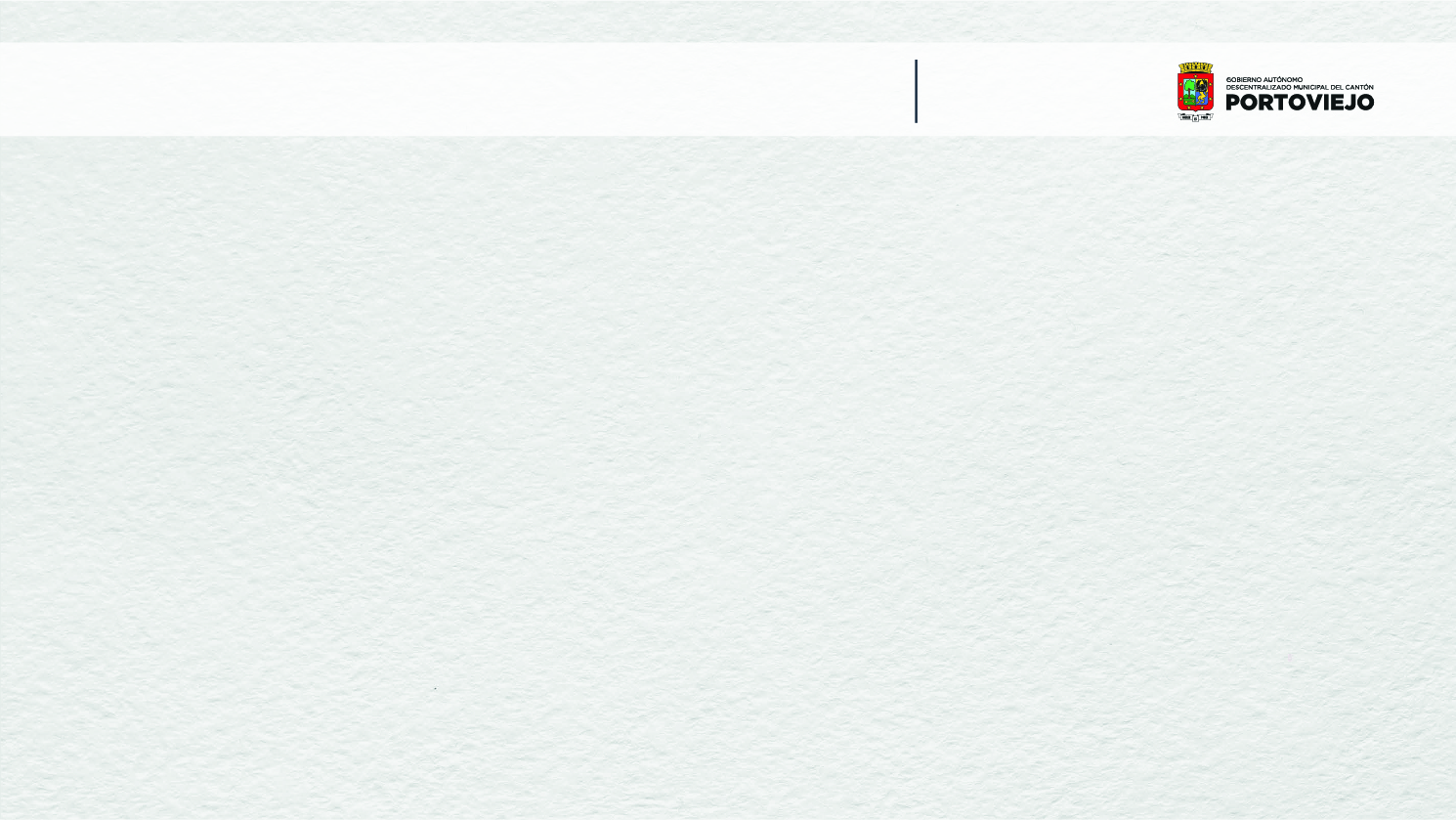 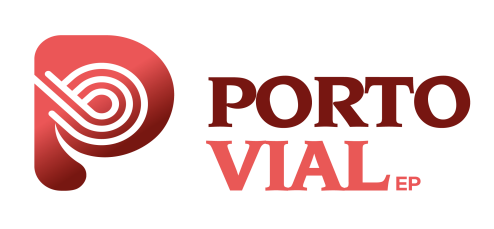 3.4. DETALLES DE GASTOS POR DIRECCIÓN
COMUNICACIÓN SOCIAL
Fuente: Proforma presupuestaria PORTOVIAL EP 2023
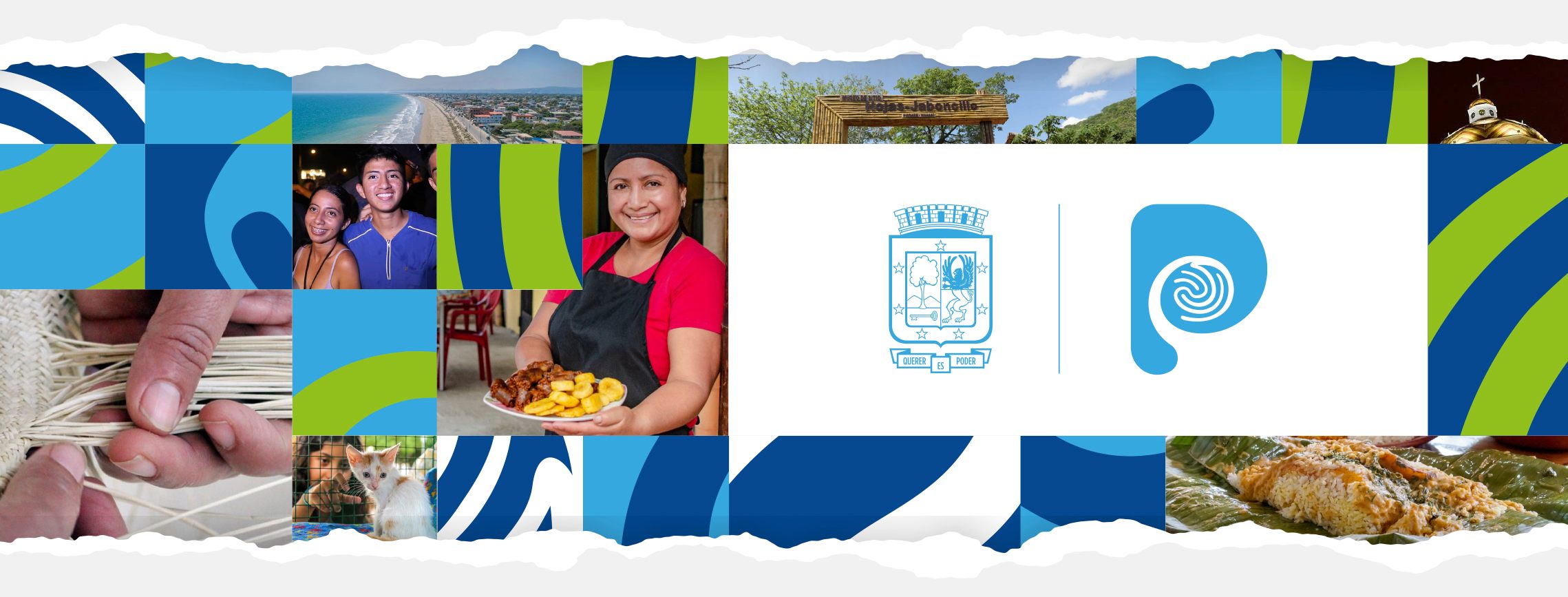 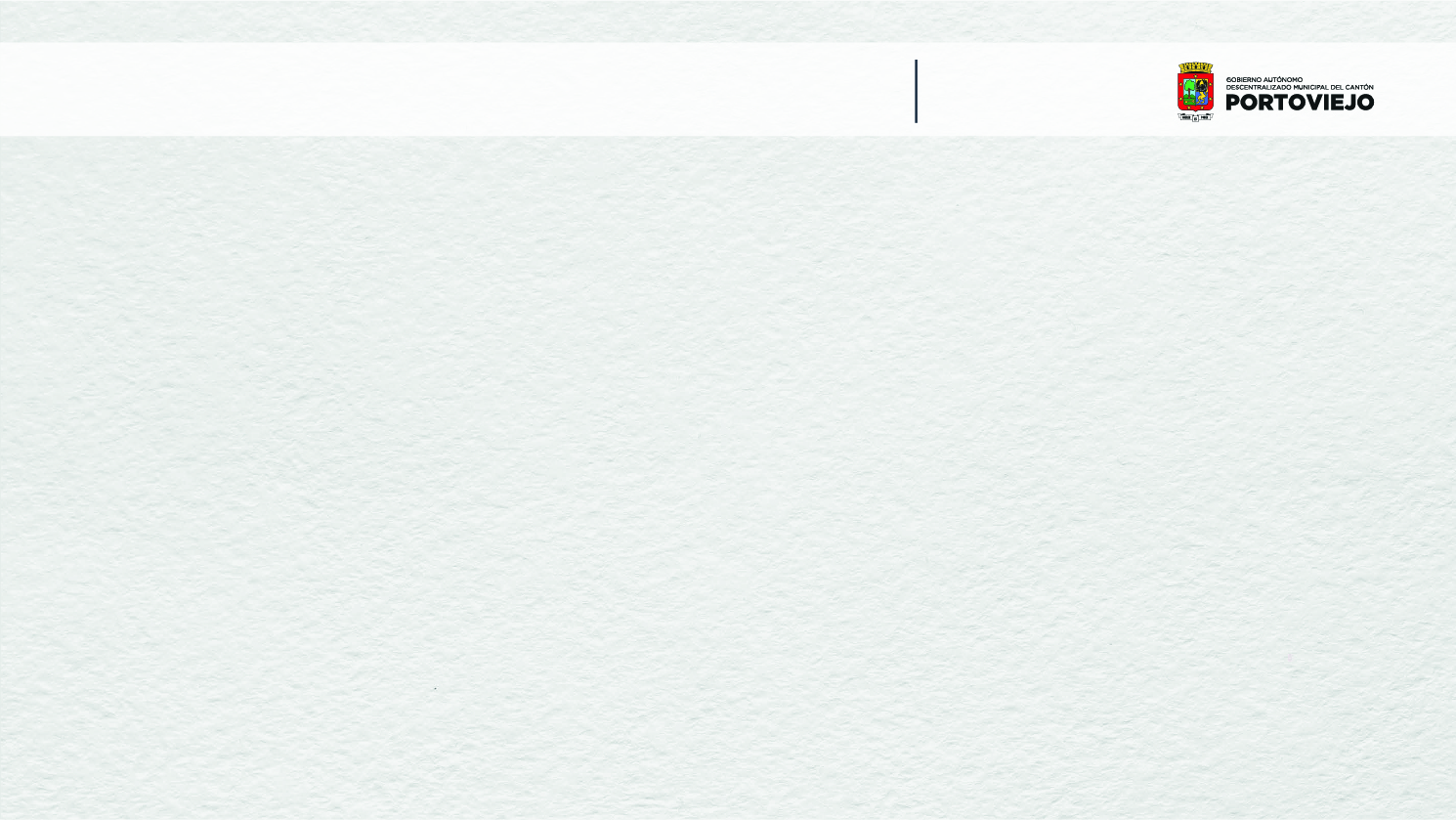 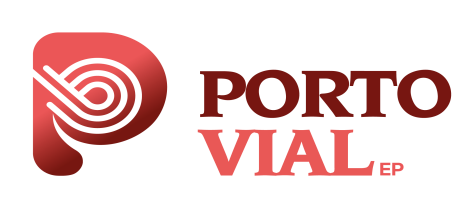 3.4. DETALLES DE GASTOS POR DIRECCIÓN
DIRECCIÓN ADMINISTRATIVA FINANCIERA – TALENTO HUMANO CORRIENTE E INVERSIÓN
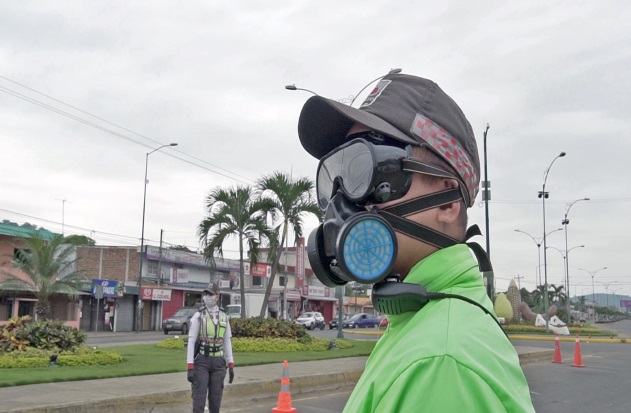 Partida destinada para la Emergencia del Fenómeno del Niño con el objeto de adquirir prendas de protección para el grupo de Agentes Civiles de Tránsito.
Fuente: Proforma presupuestaria PORTOVIAL EP 2022
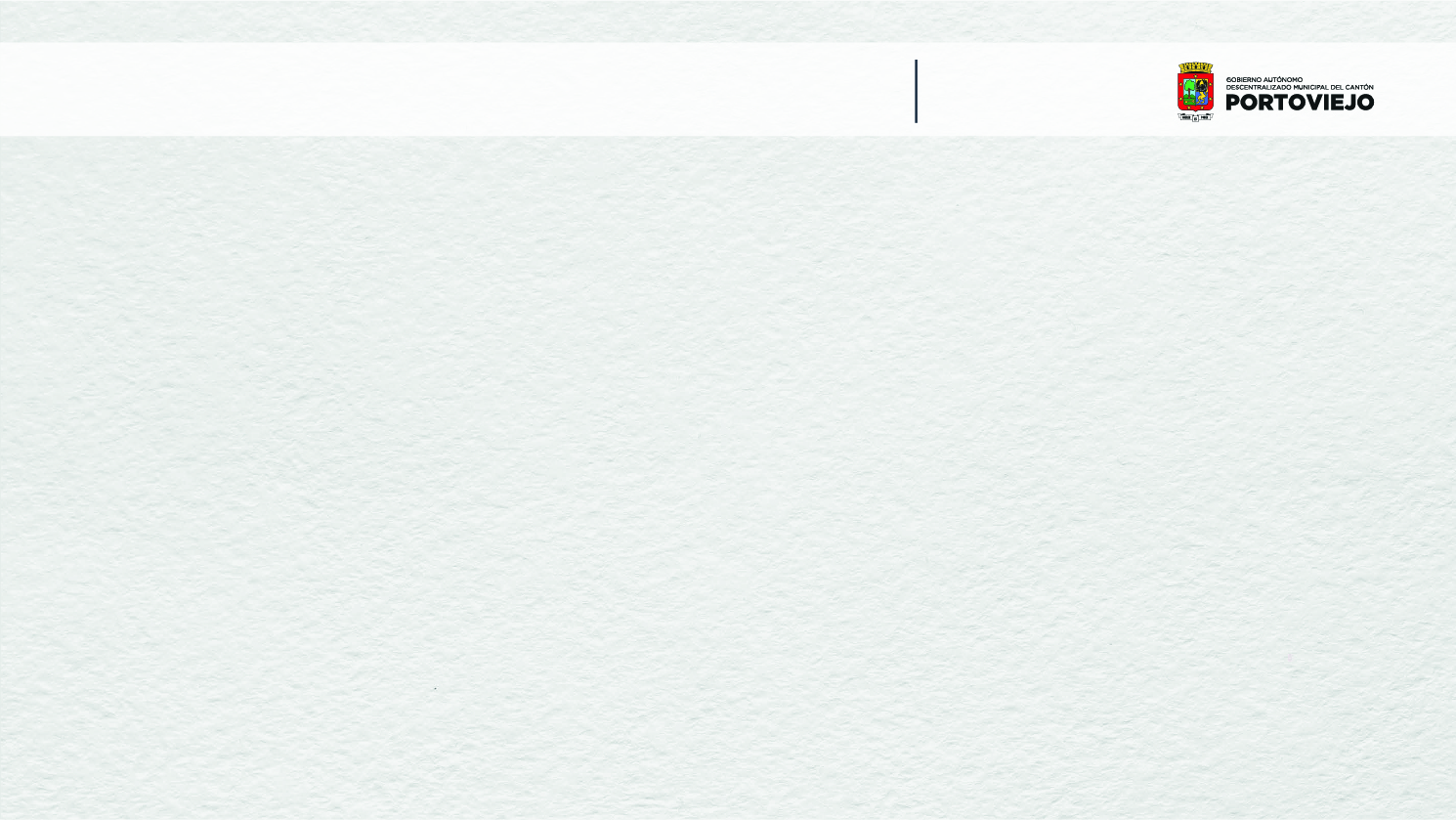 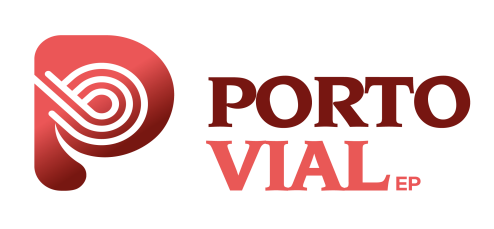 3.4. DETALLES DE GASTOS POR DIRECCIÓN
DIRECCIÓN ADMINISTRATIVA FINANCIERA –  DESARROLLO INFORMÁTICO
Fuente: Proforma presupuestaria PORTOVIAL EP 2023
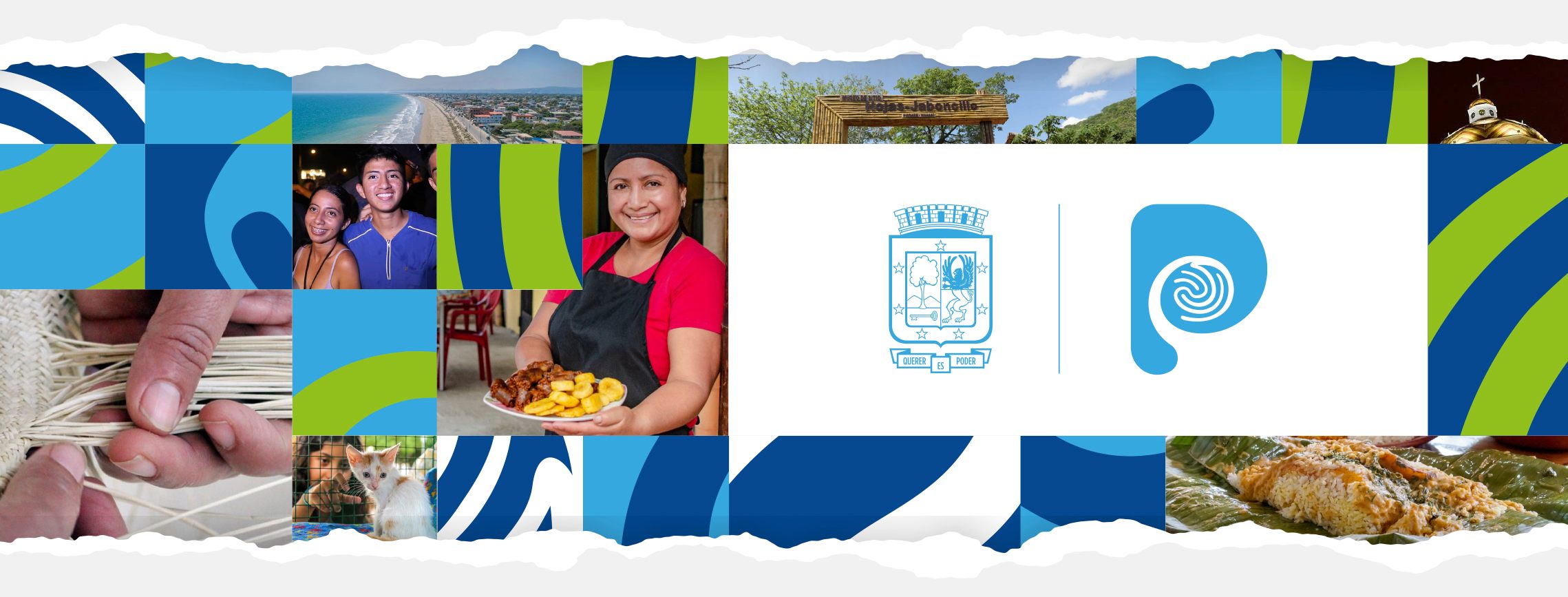 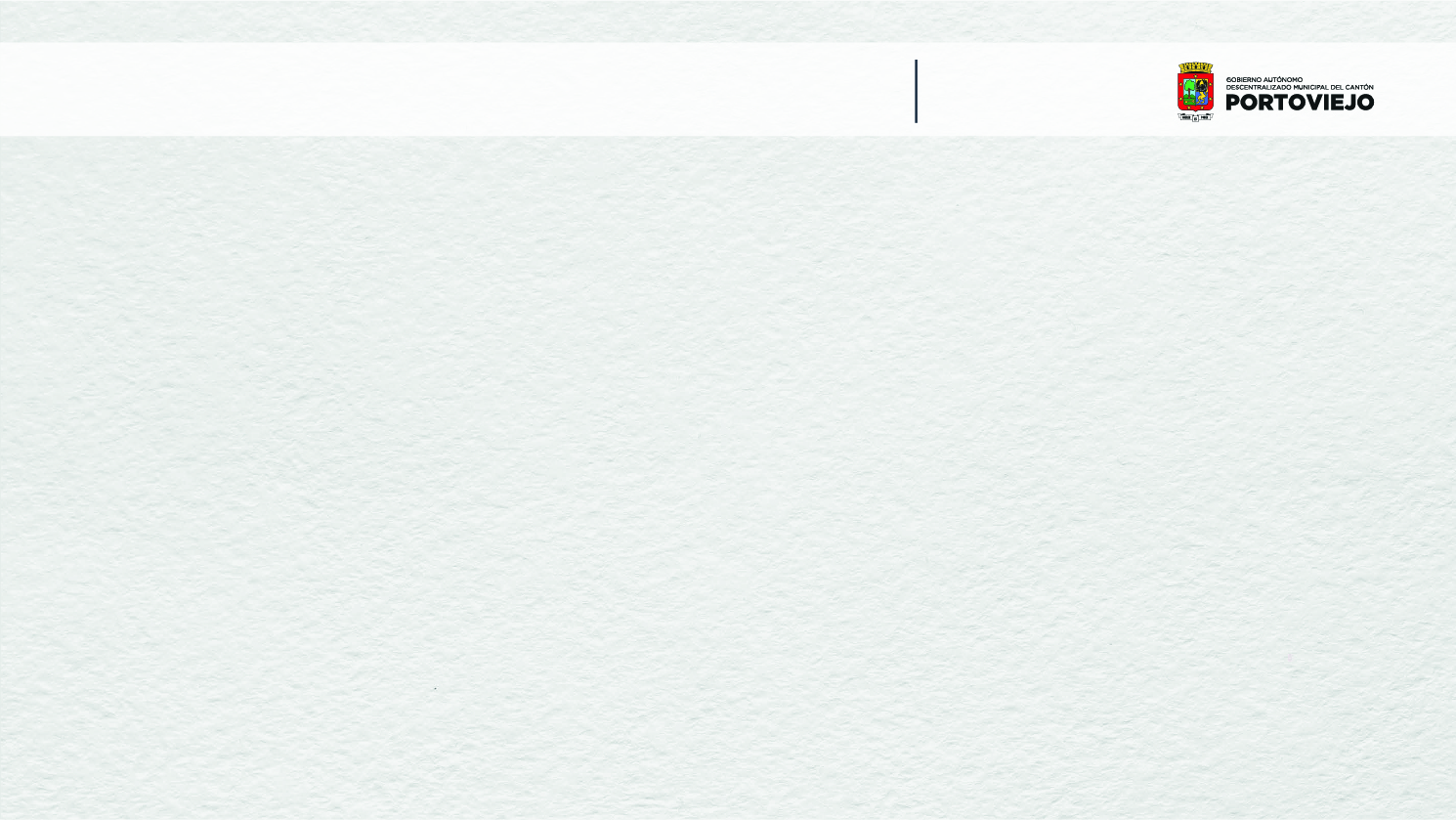 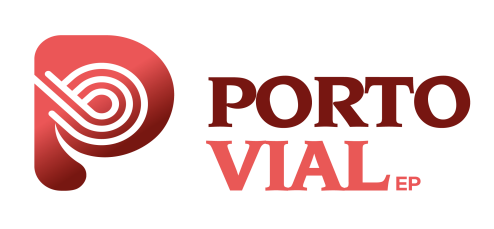 3.4. DETALLES DE GASTOS POR DIRECCIÓN
DIRECCIÓN ADMINISTRATIVA FINANCIERA - GASTOS ADMINISTRATIVOS
Fuente: Proforma presupuestaria PORTOVIAL EP 2023
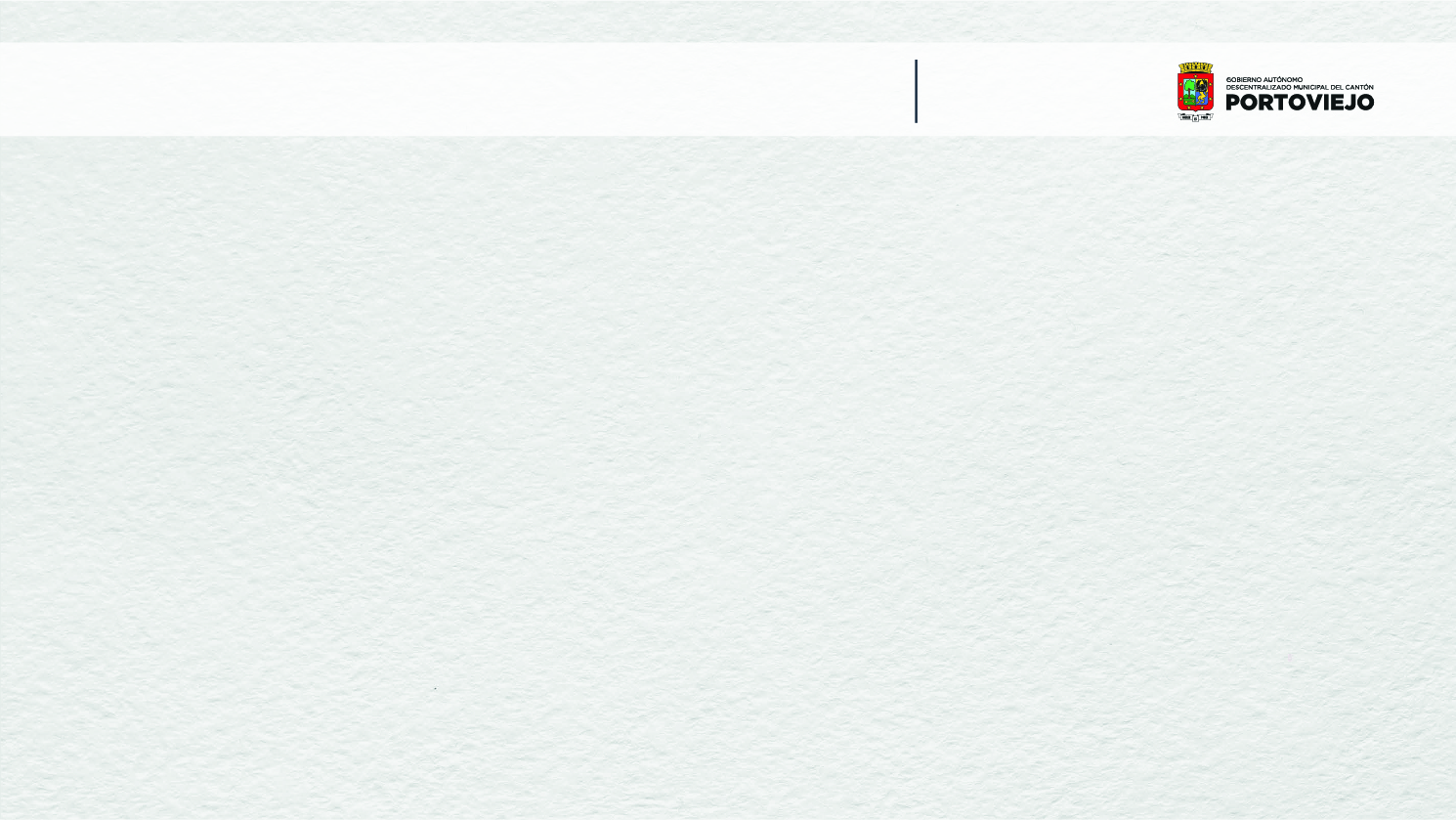 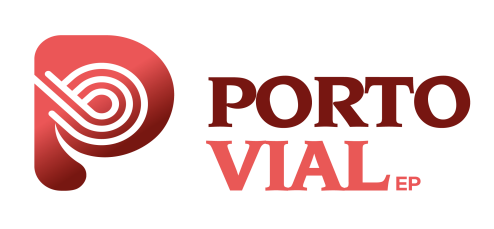 3.4. DETALLES DE GASTOS POR DIRECCIÓN
DIRECCIÓN ADMINISTRATIVA FINANCIERA –  DIRECCION FINANCIERA
Fuente: Proforma presupuestaria PORTOVIAL EP 2023
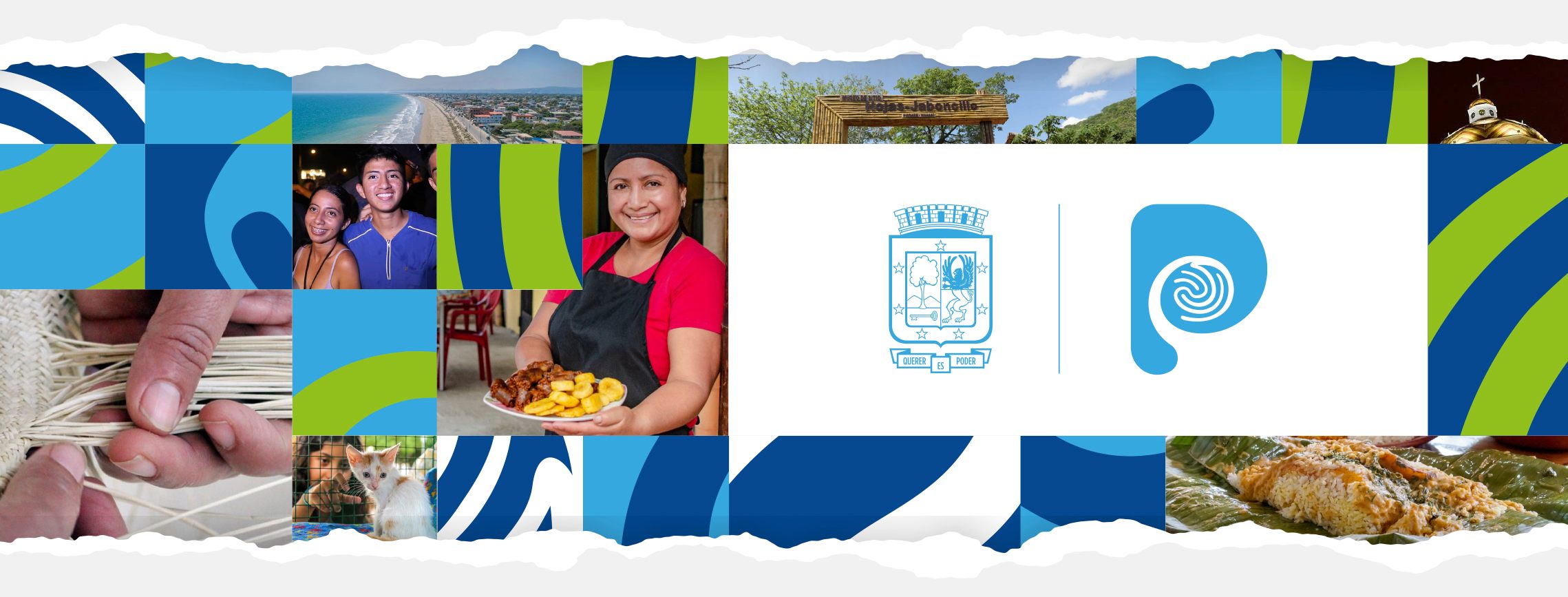